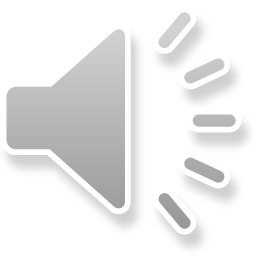 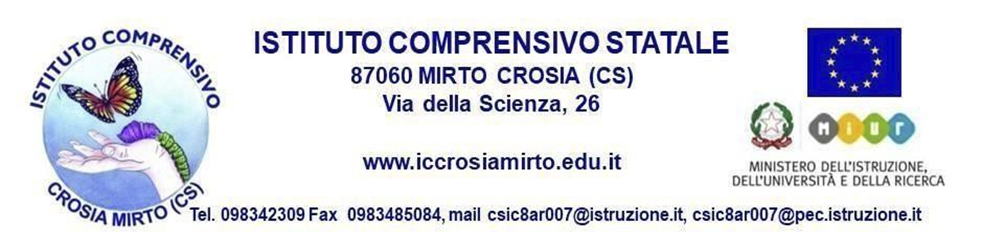 Scuola  Primariaplesso  Via dell’ArteAttività  del  1°QuadrimestreA. S. 2020-21
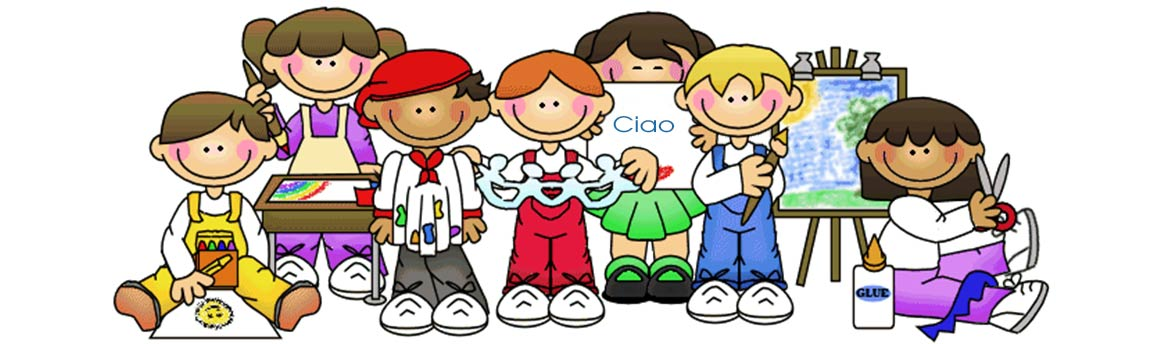 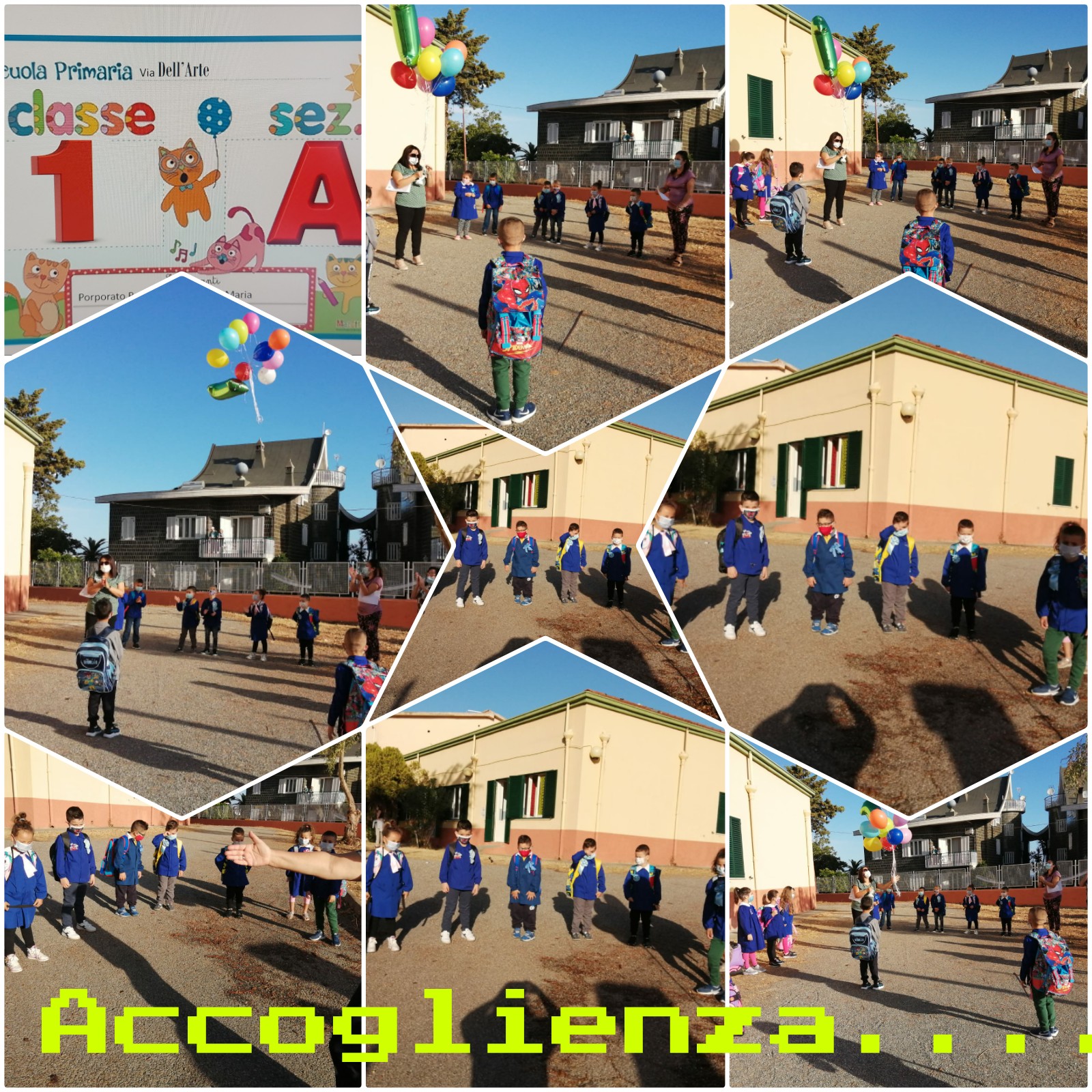 CLASSE 1^A
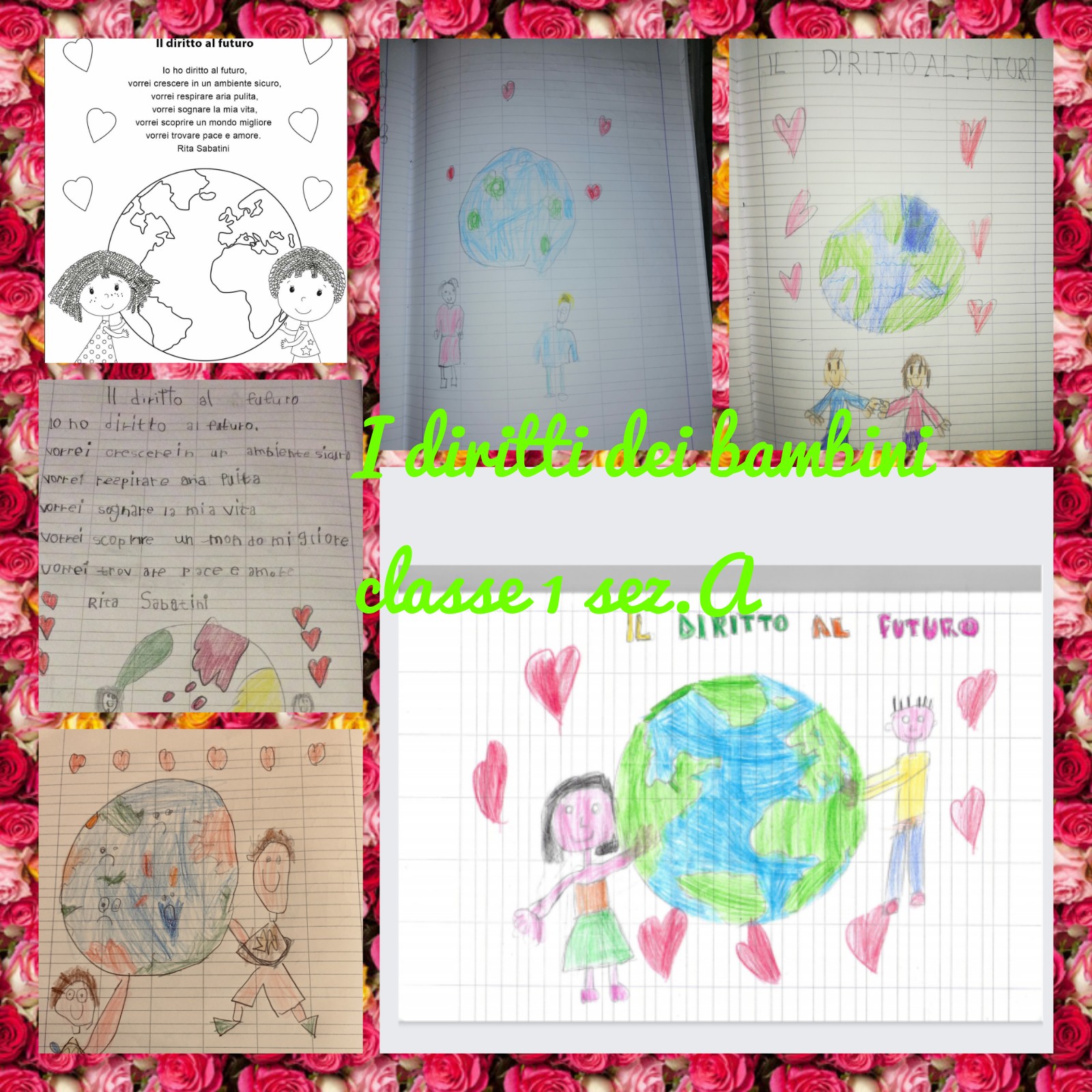 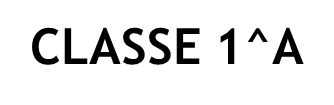 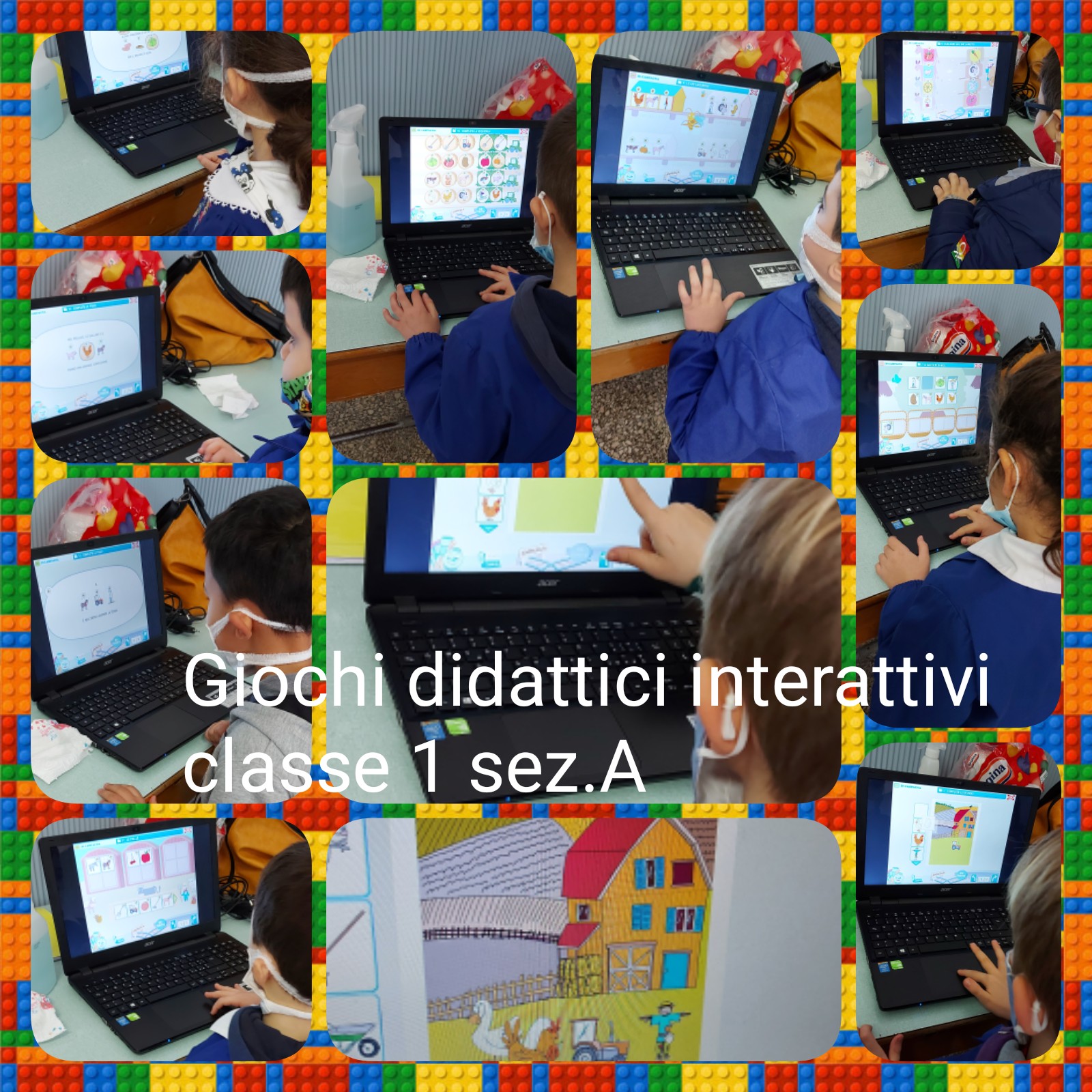 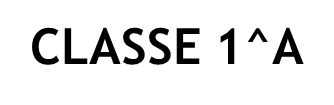 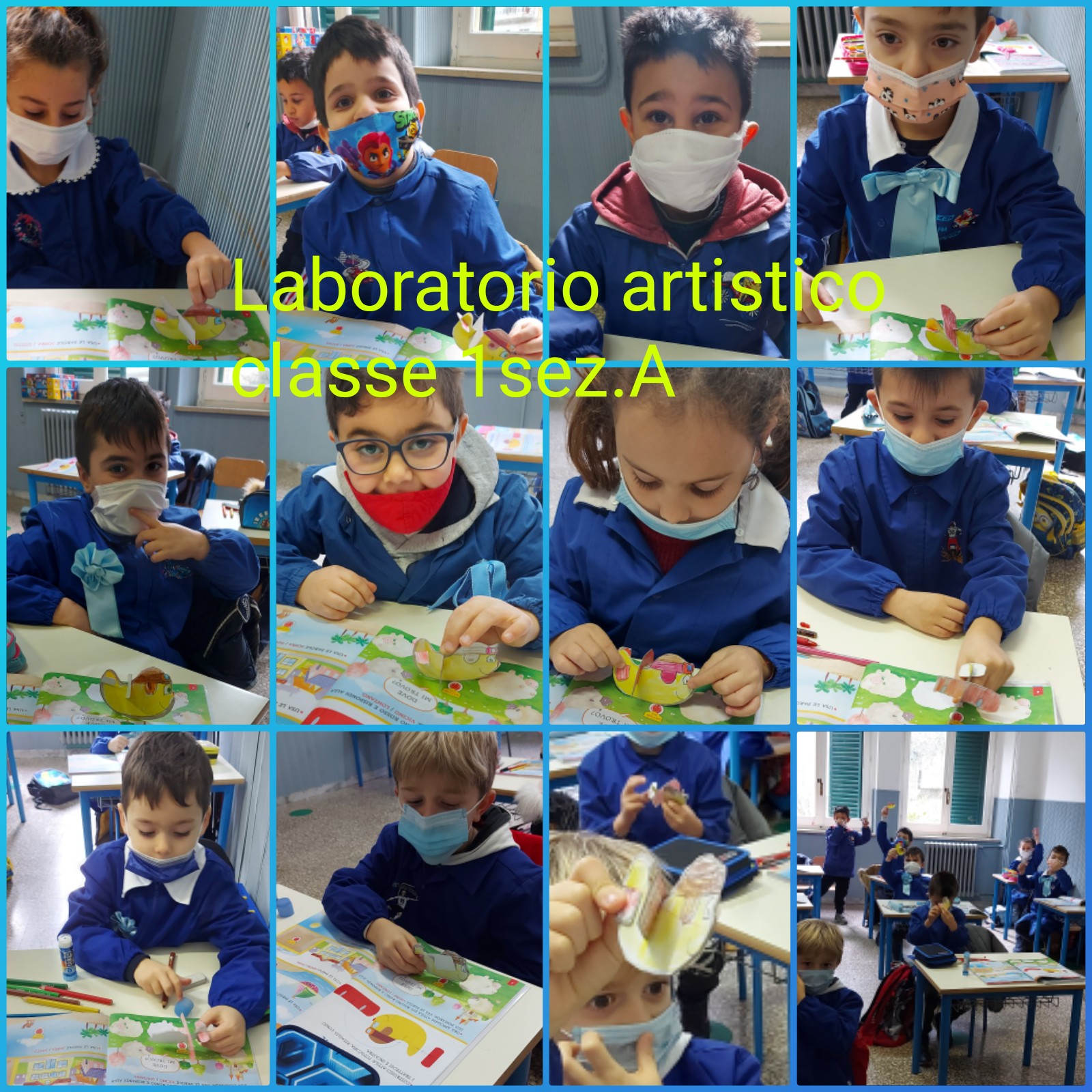 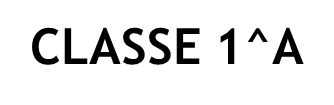 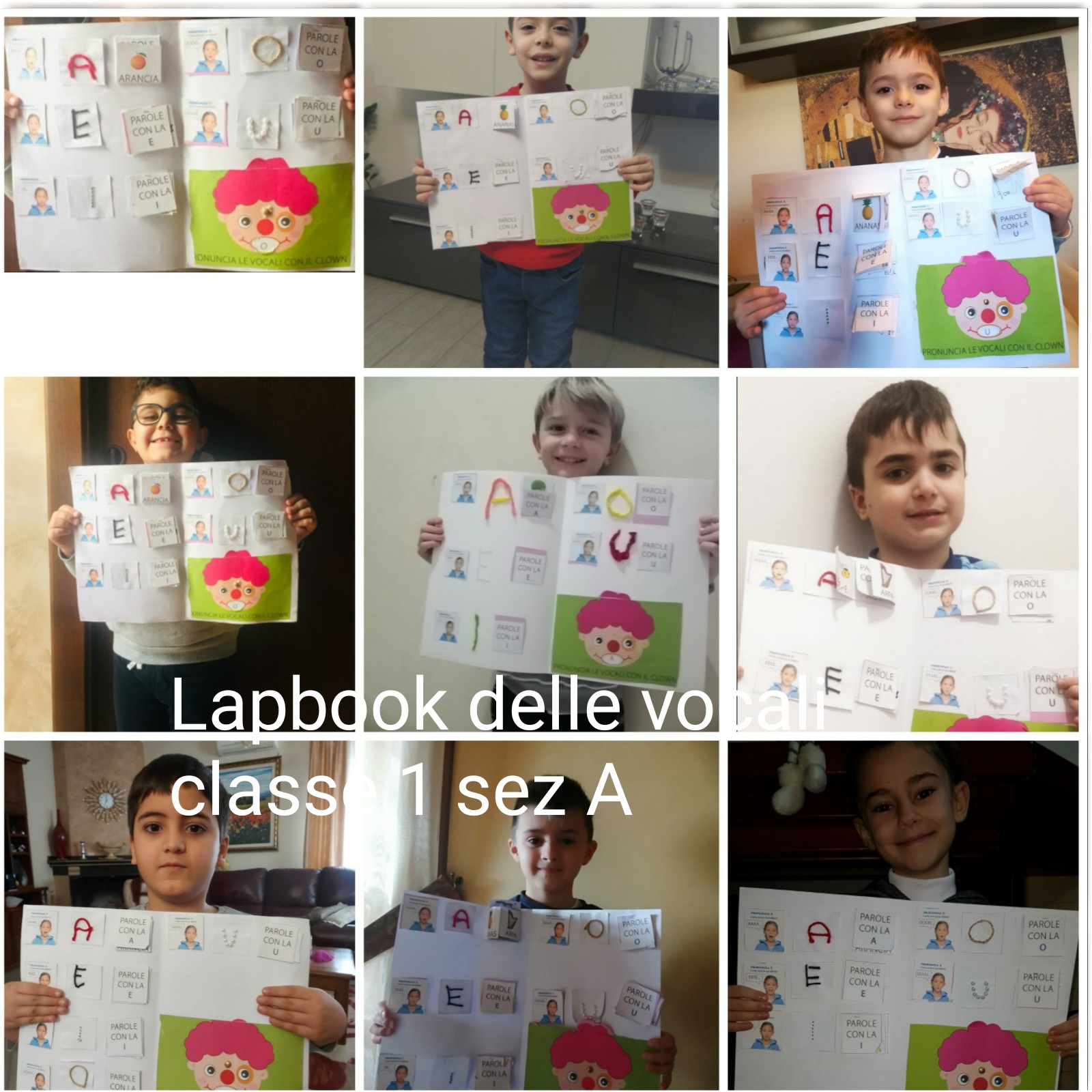 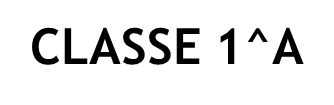 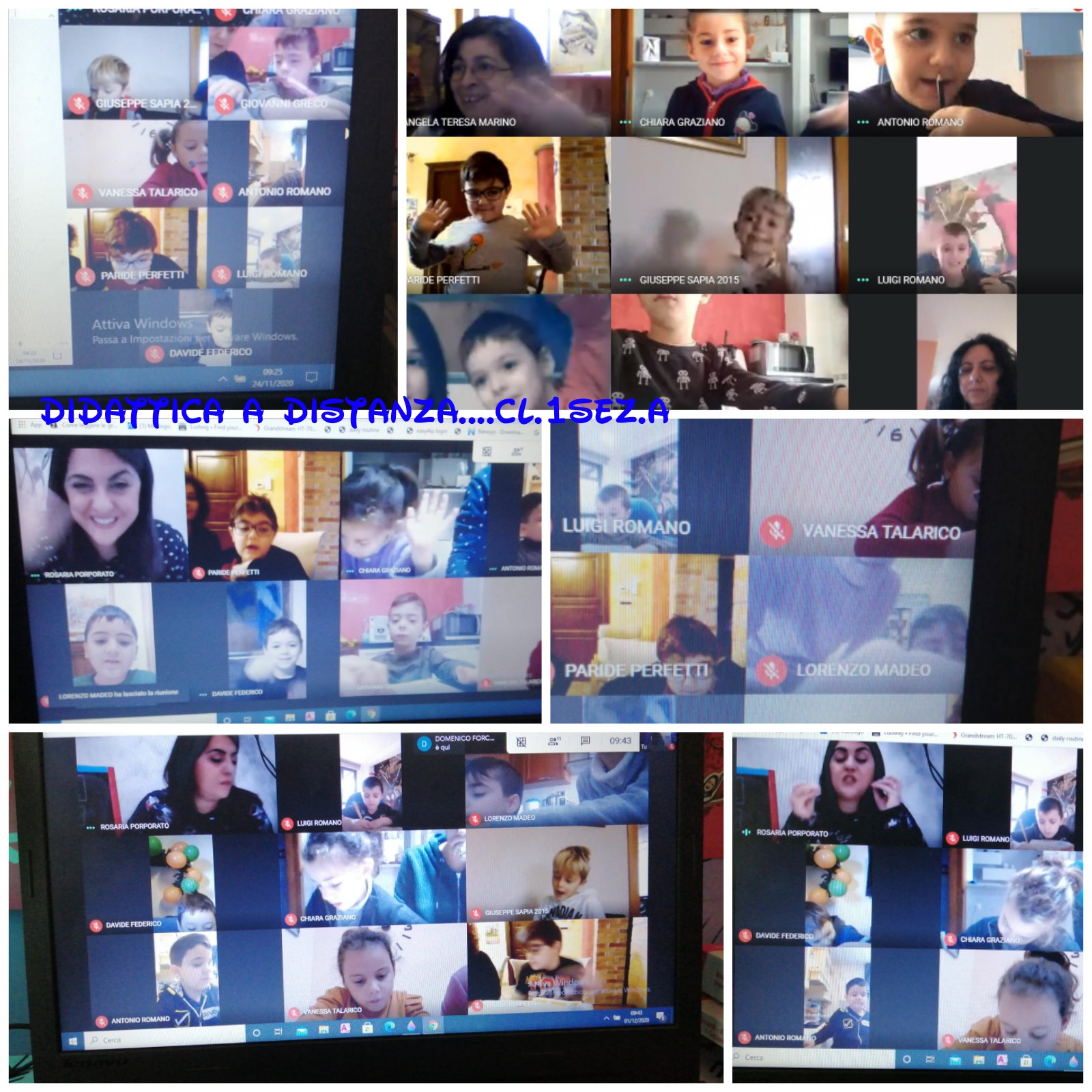 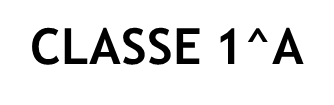 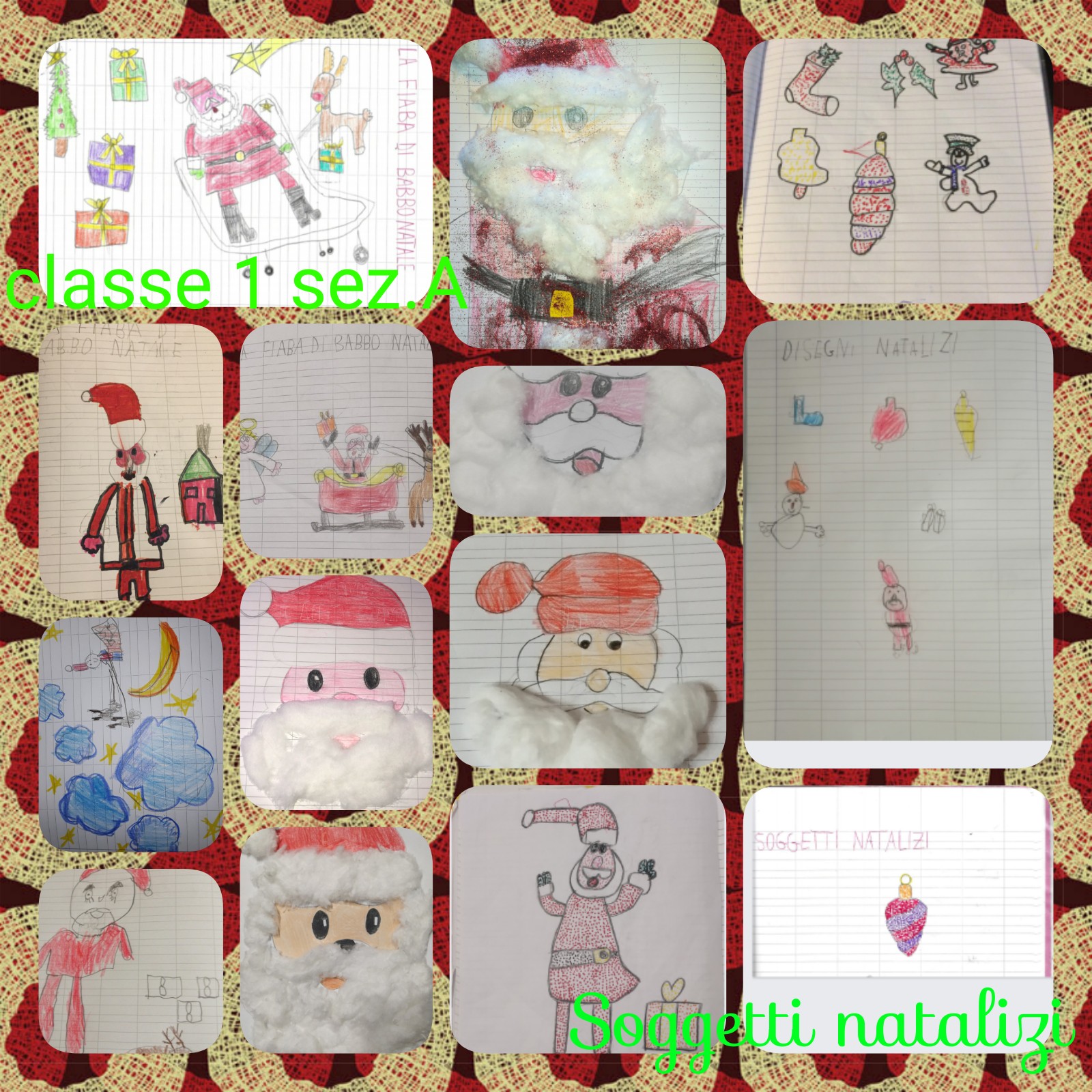 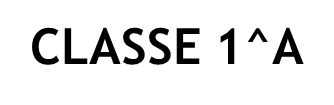 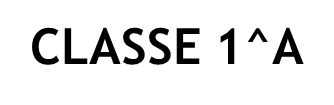 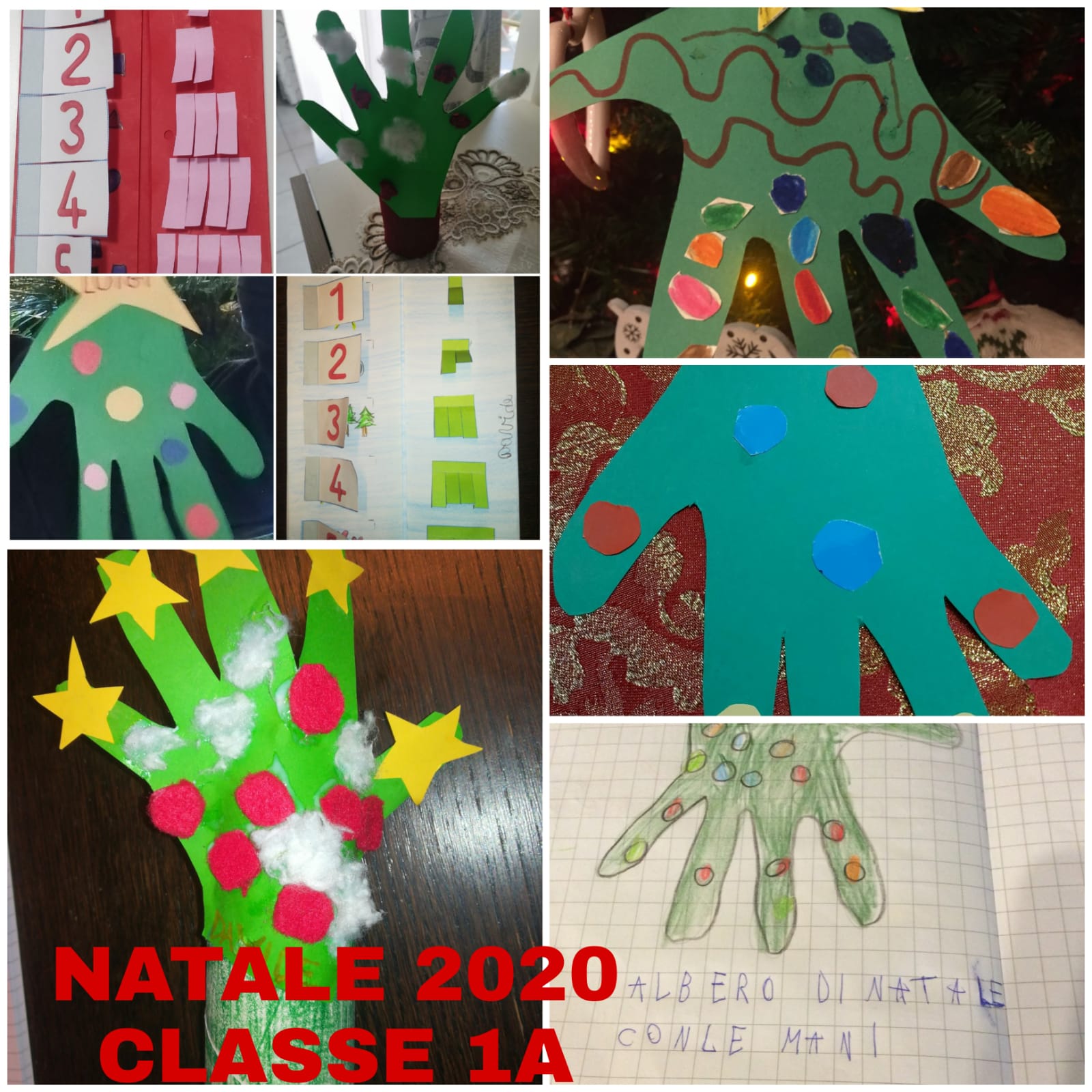 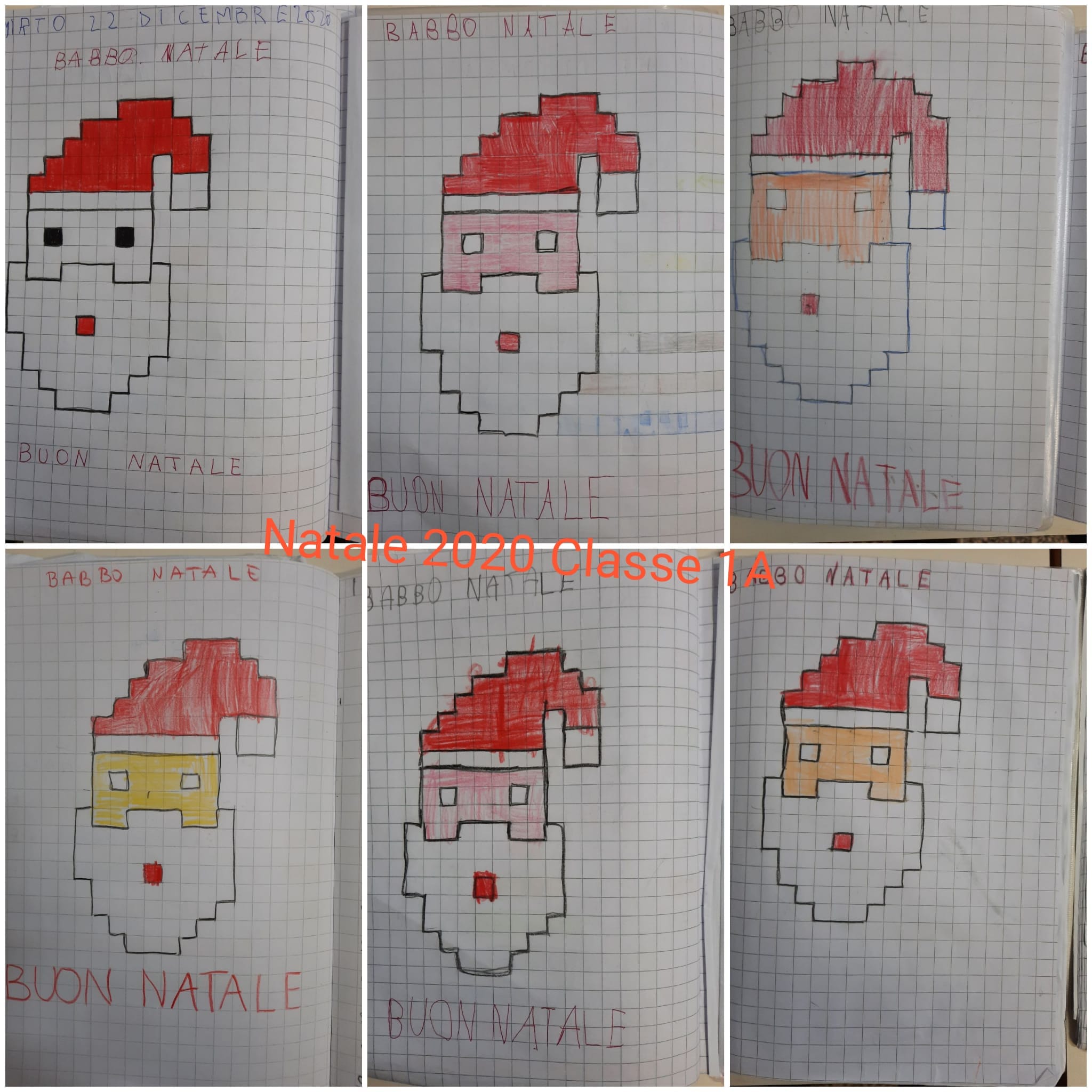 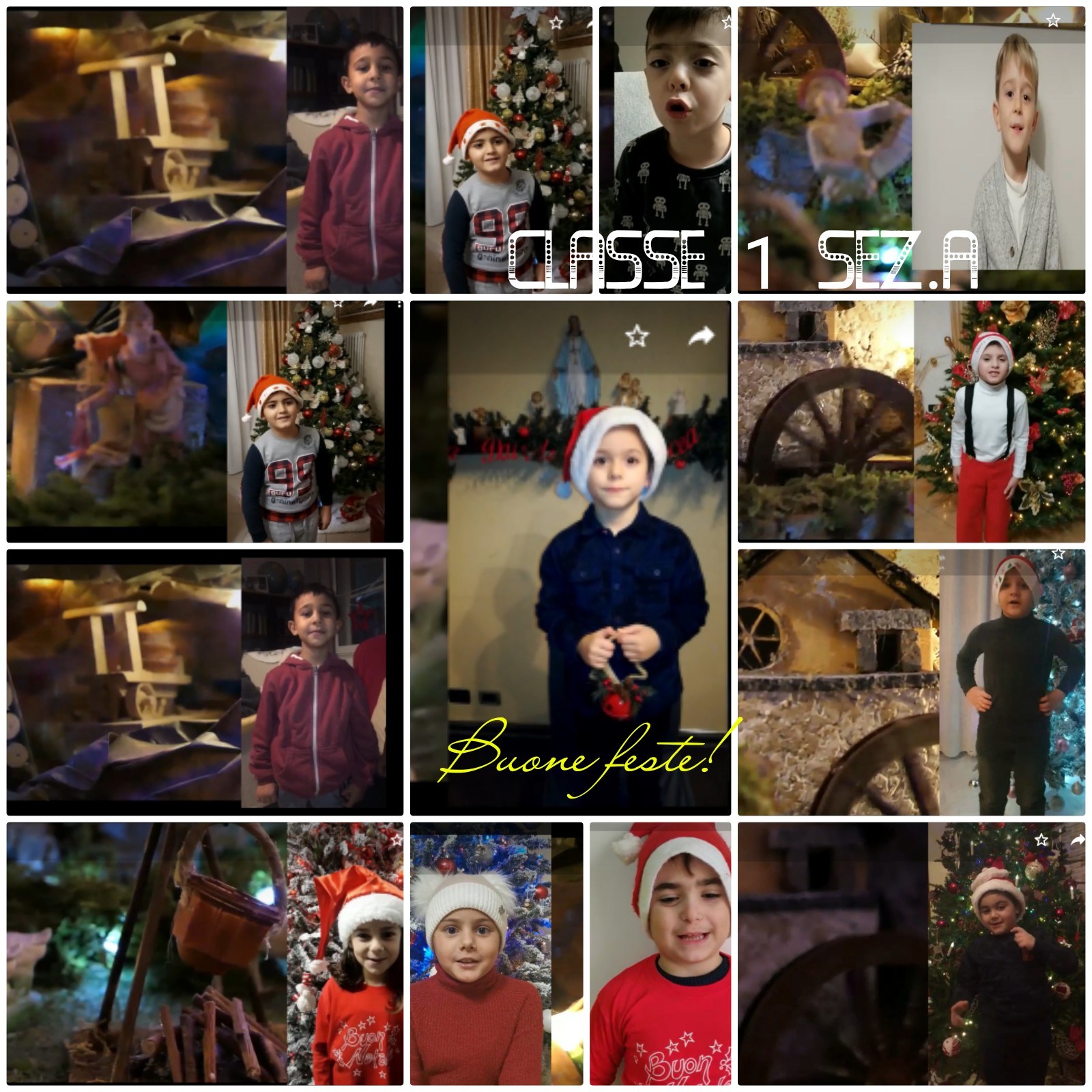 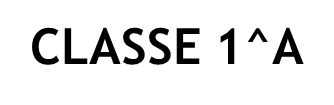 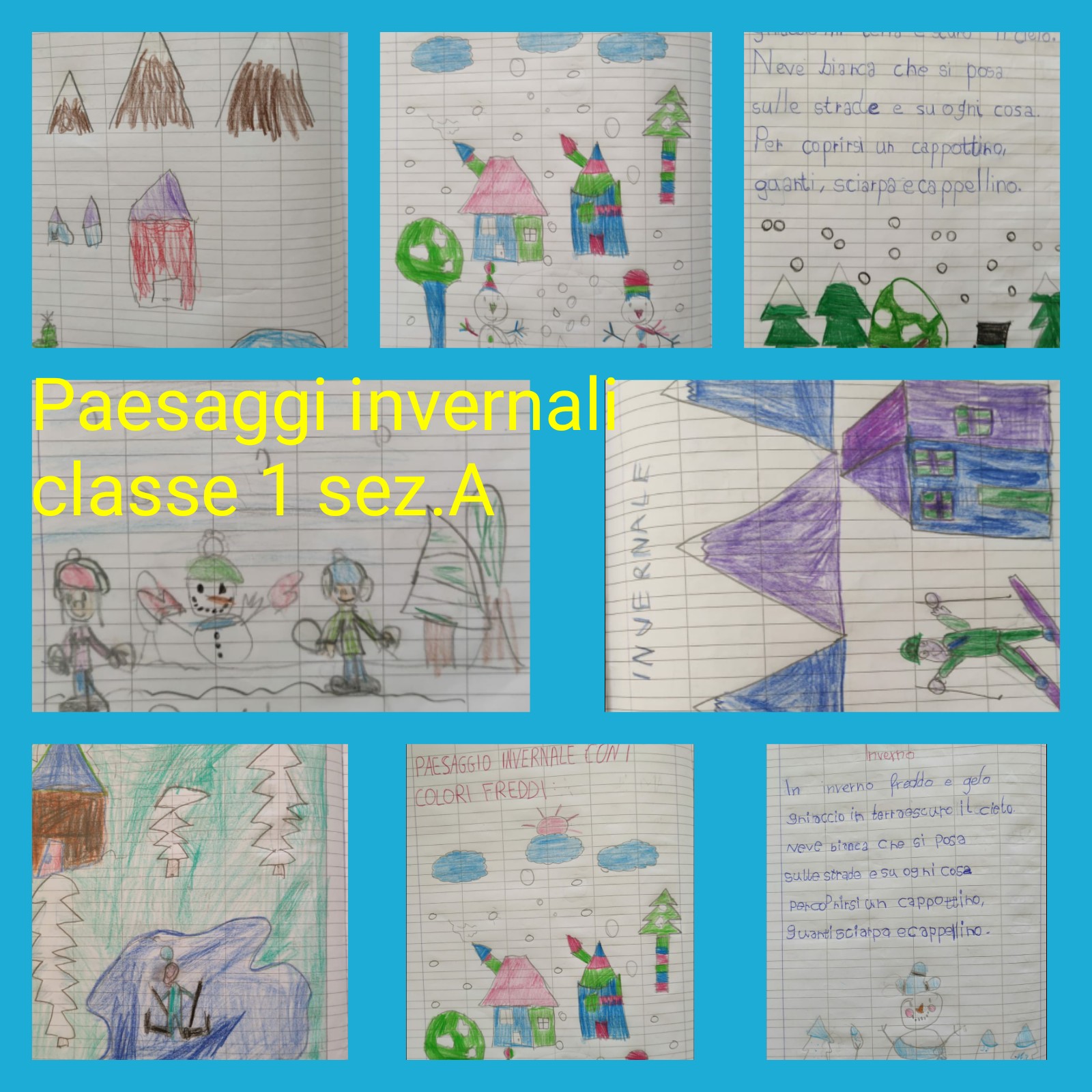 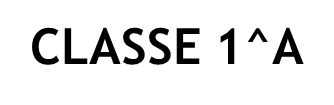 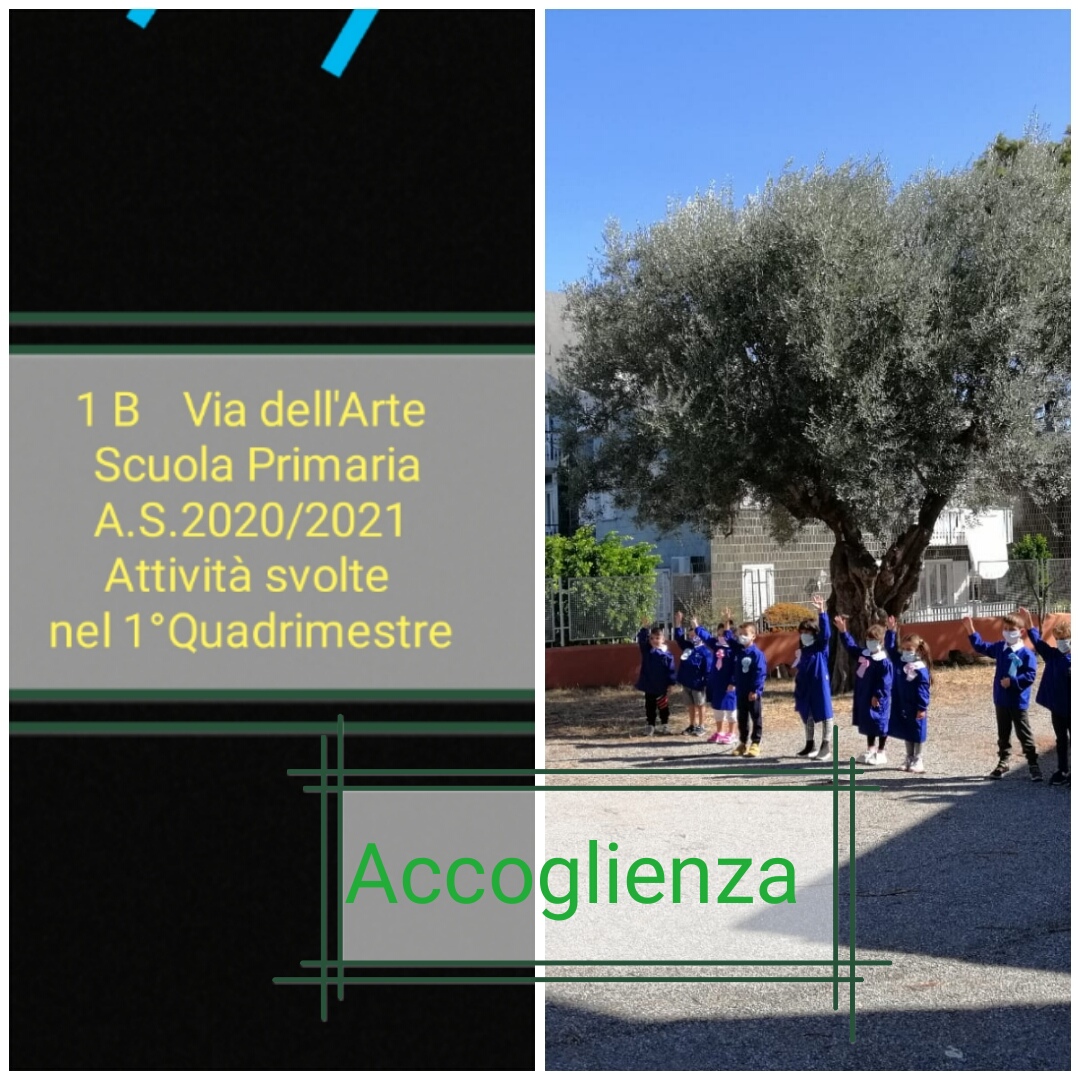 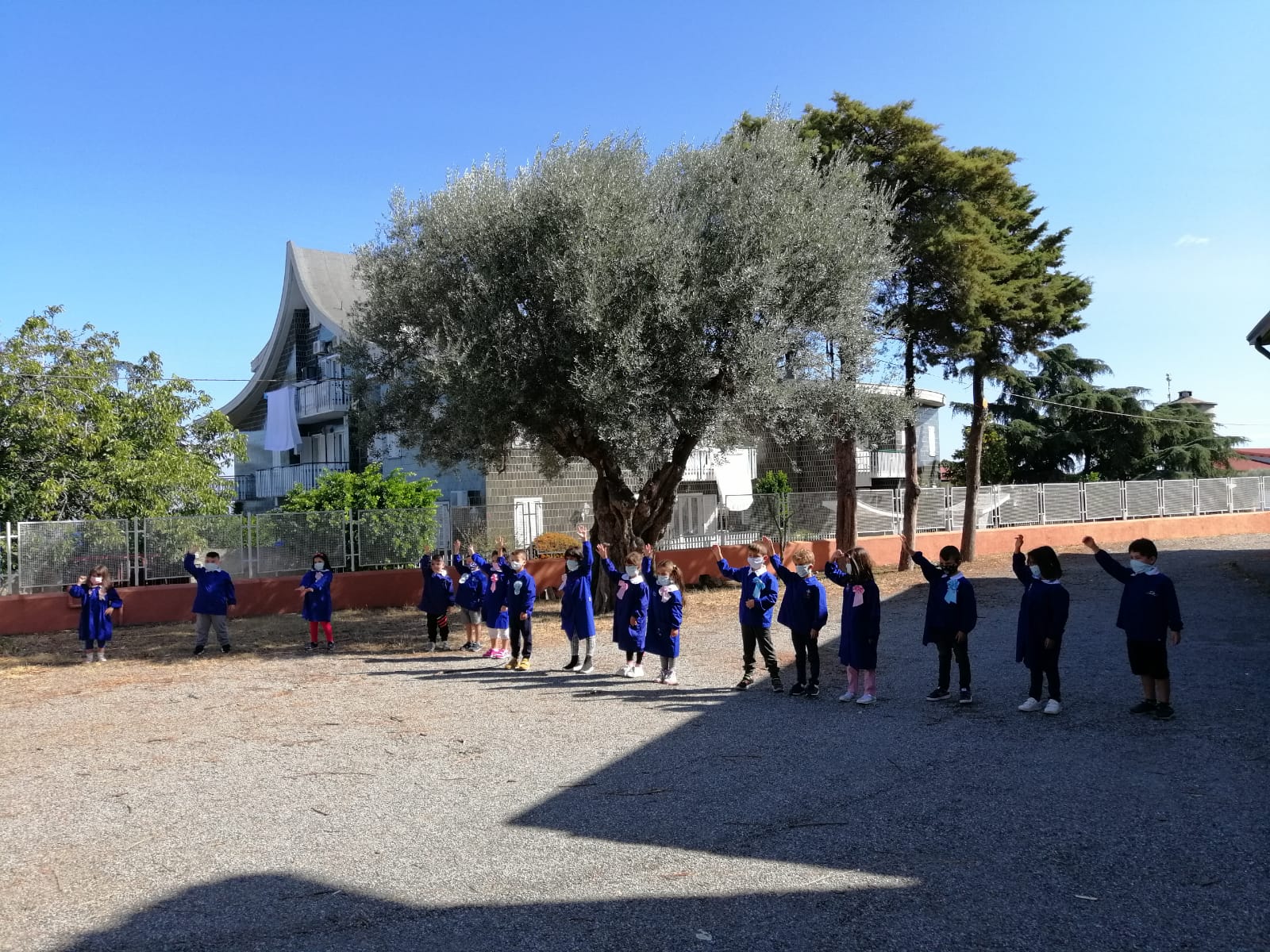 CLASSE 1^B
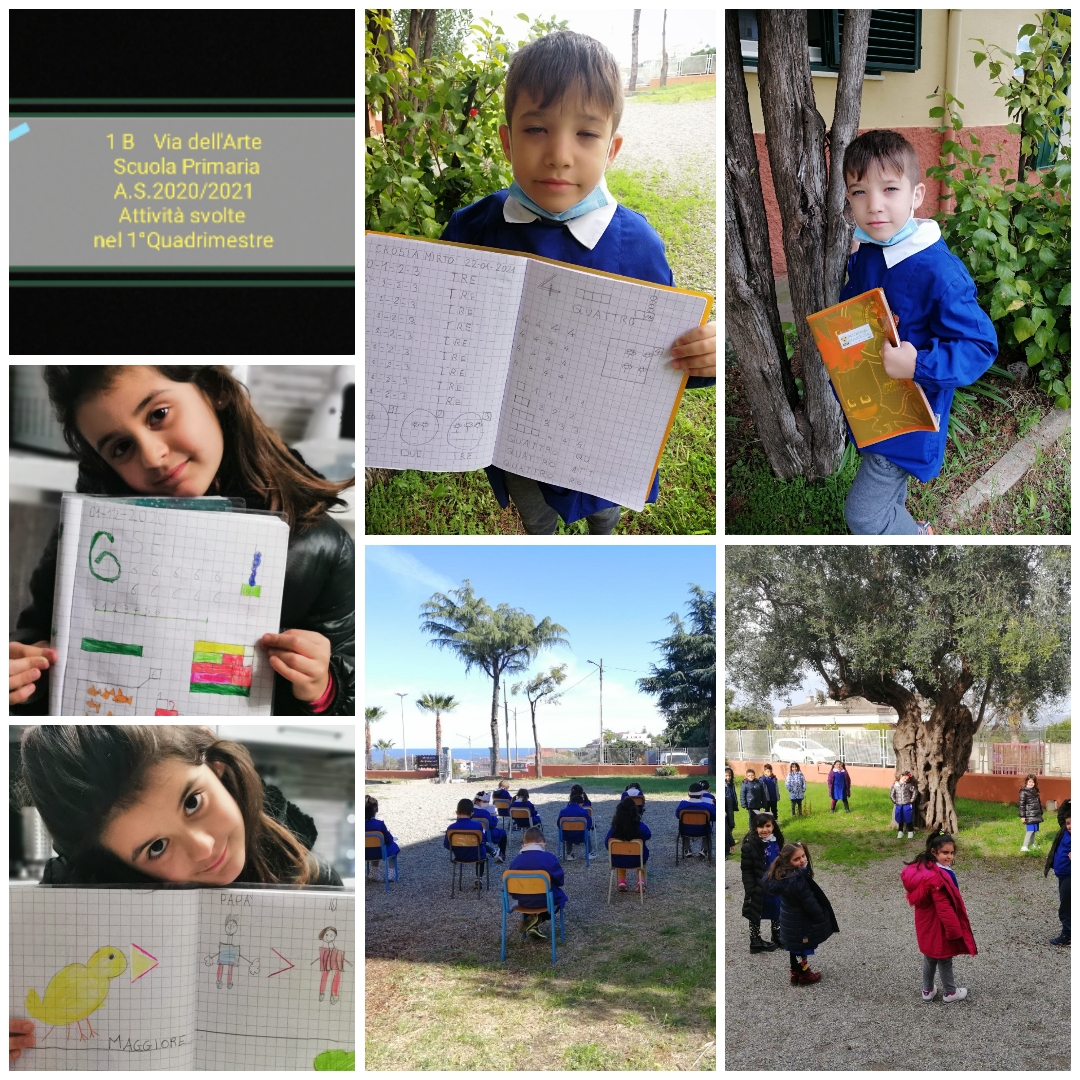 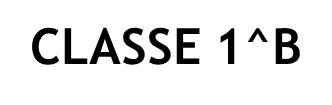 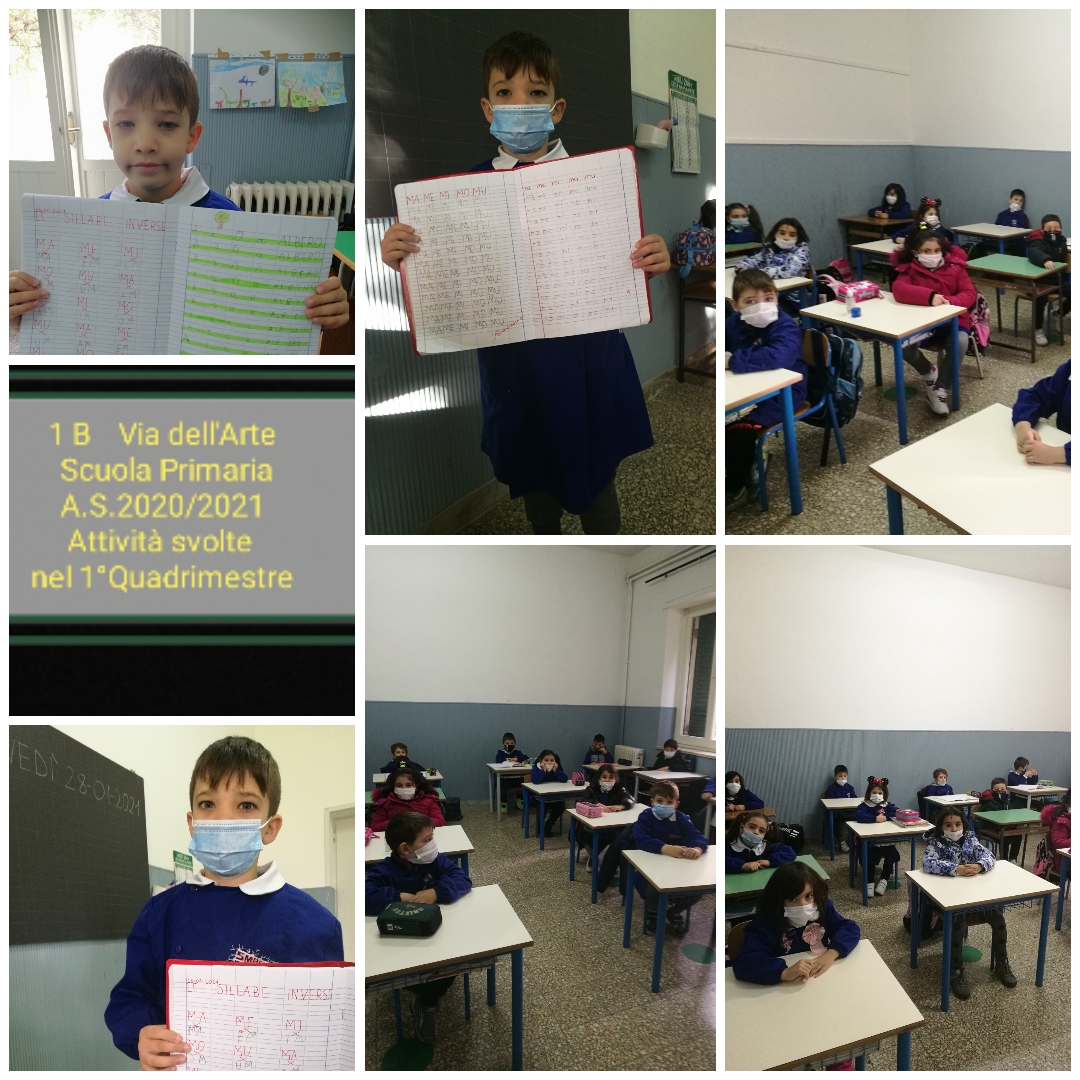 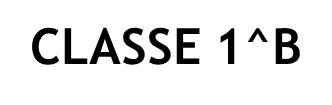 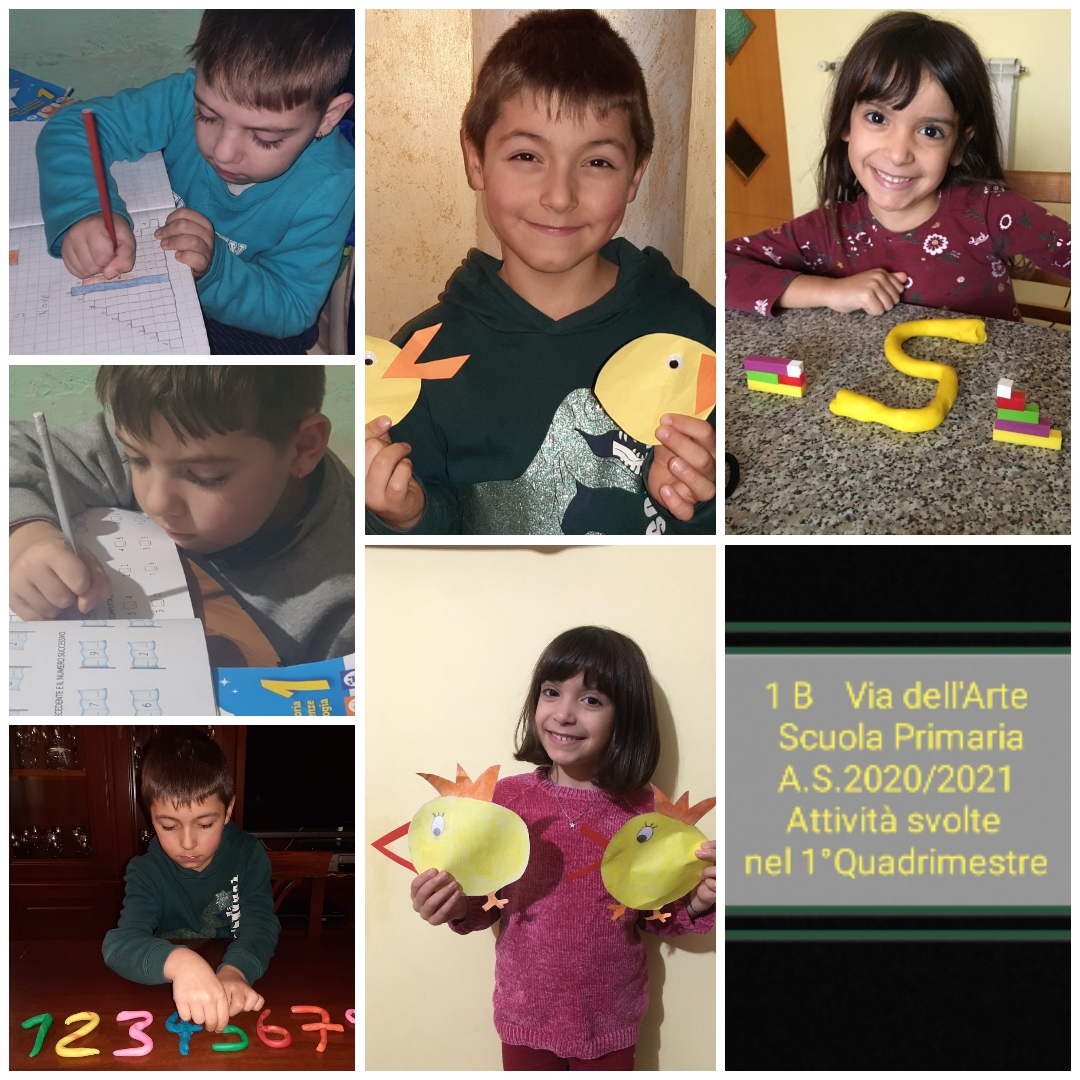 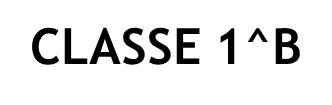 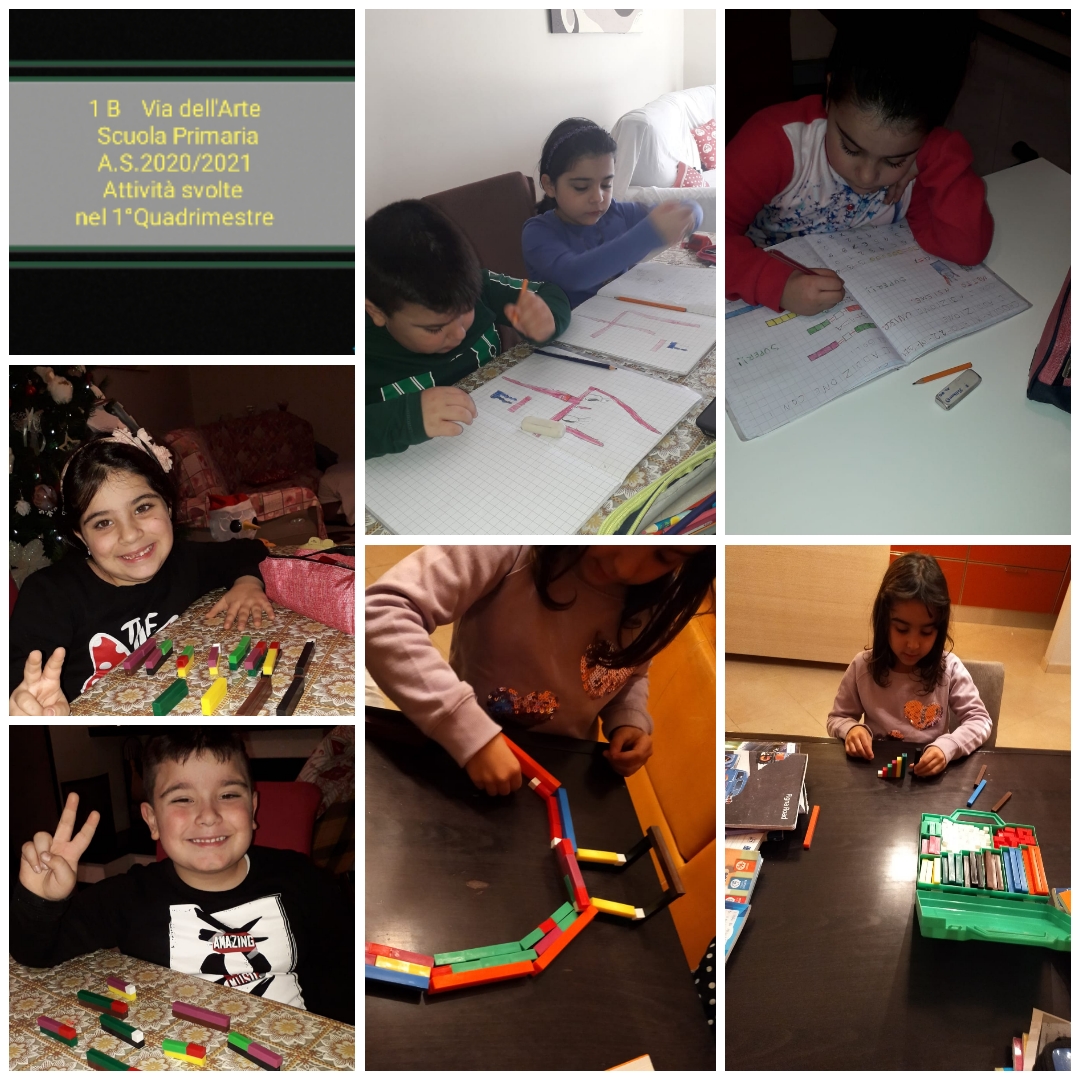 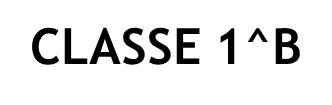 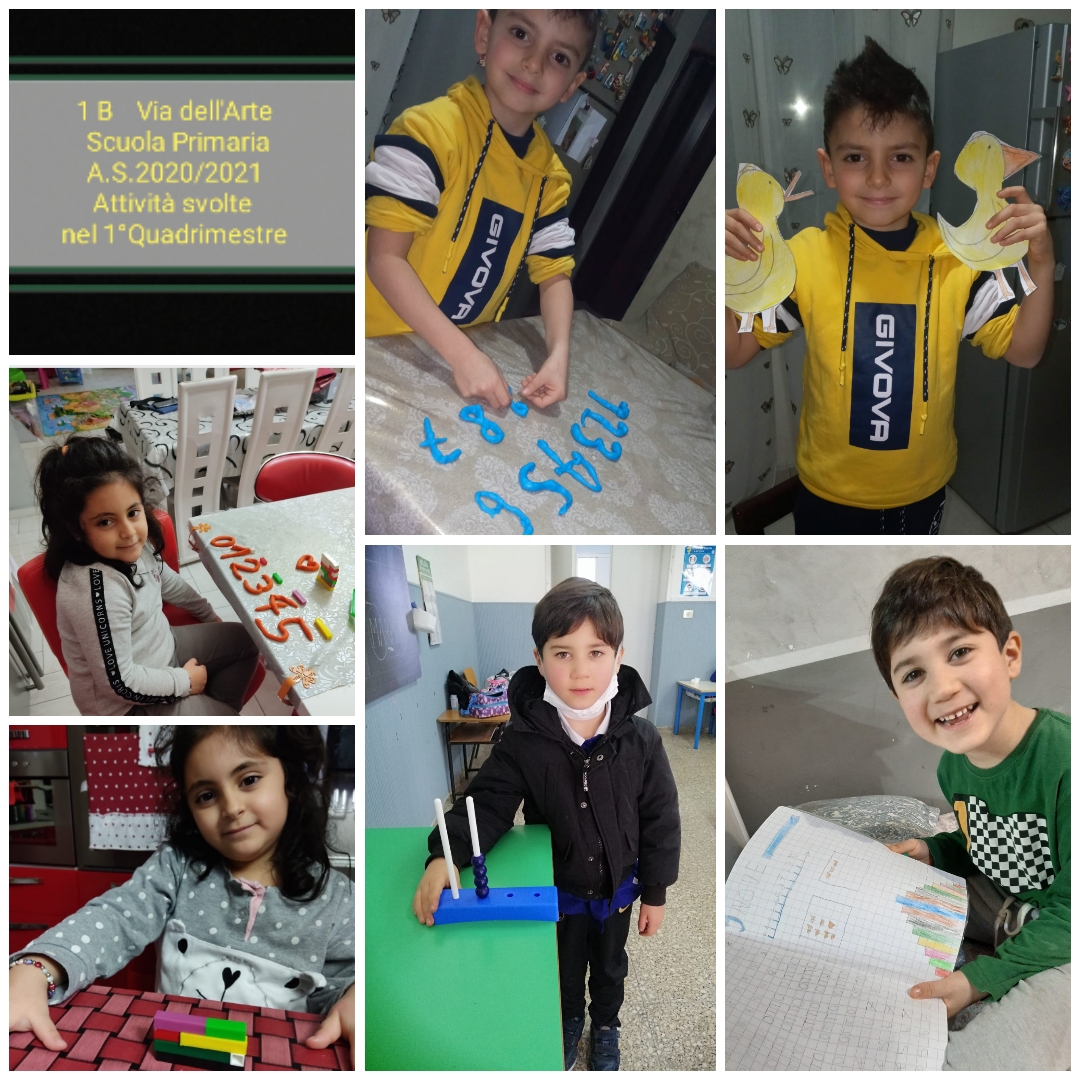 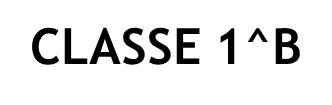 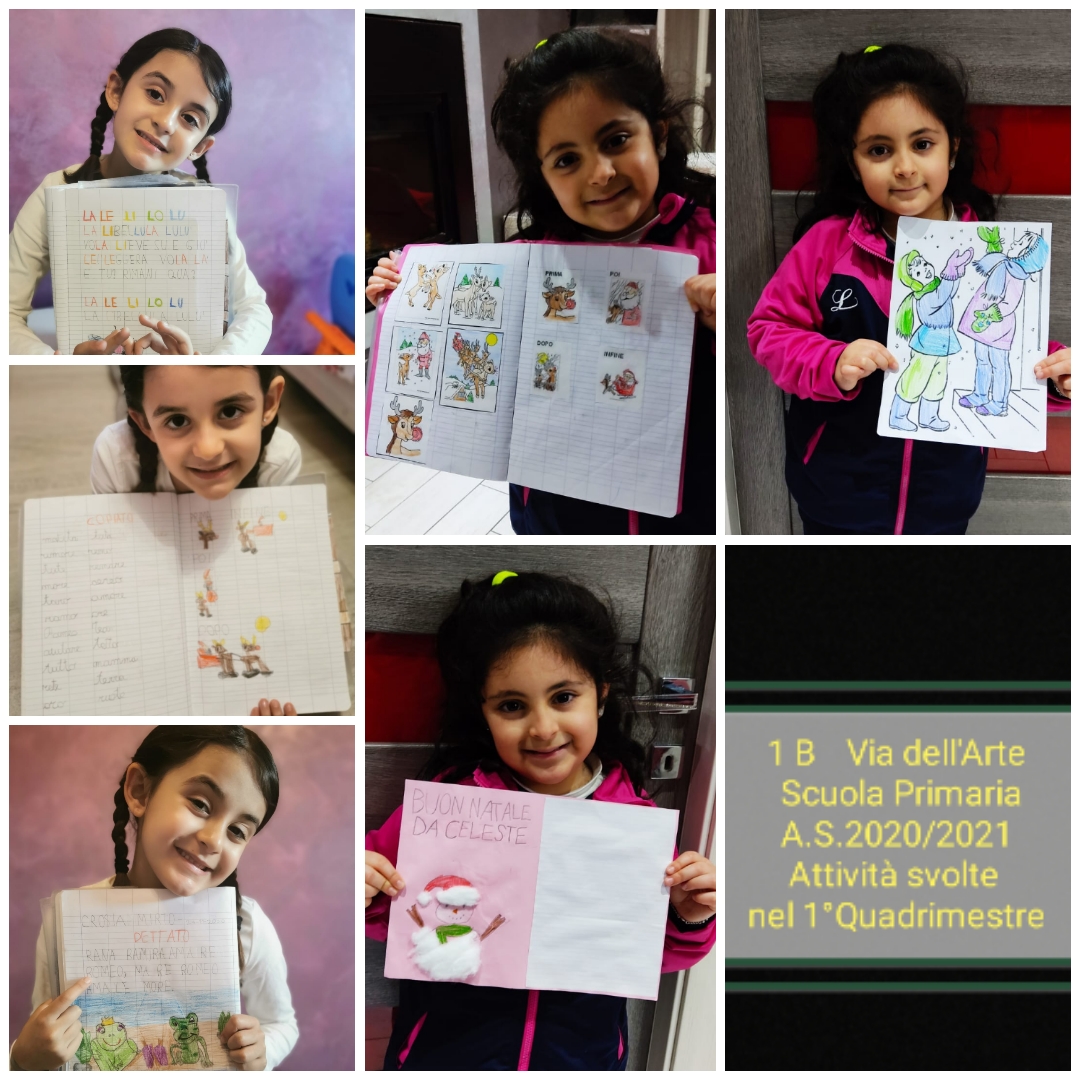 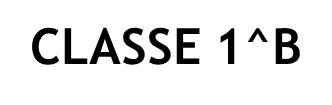 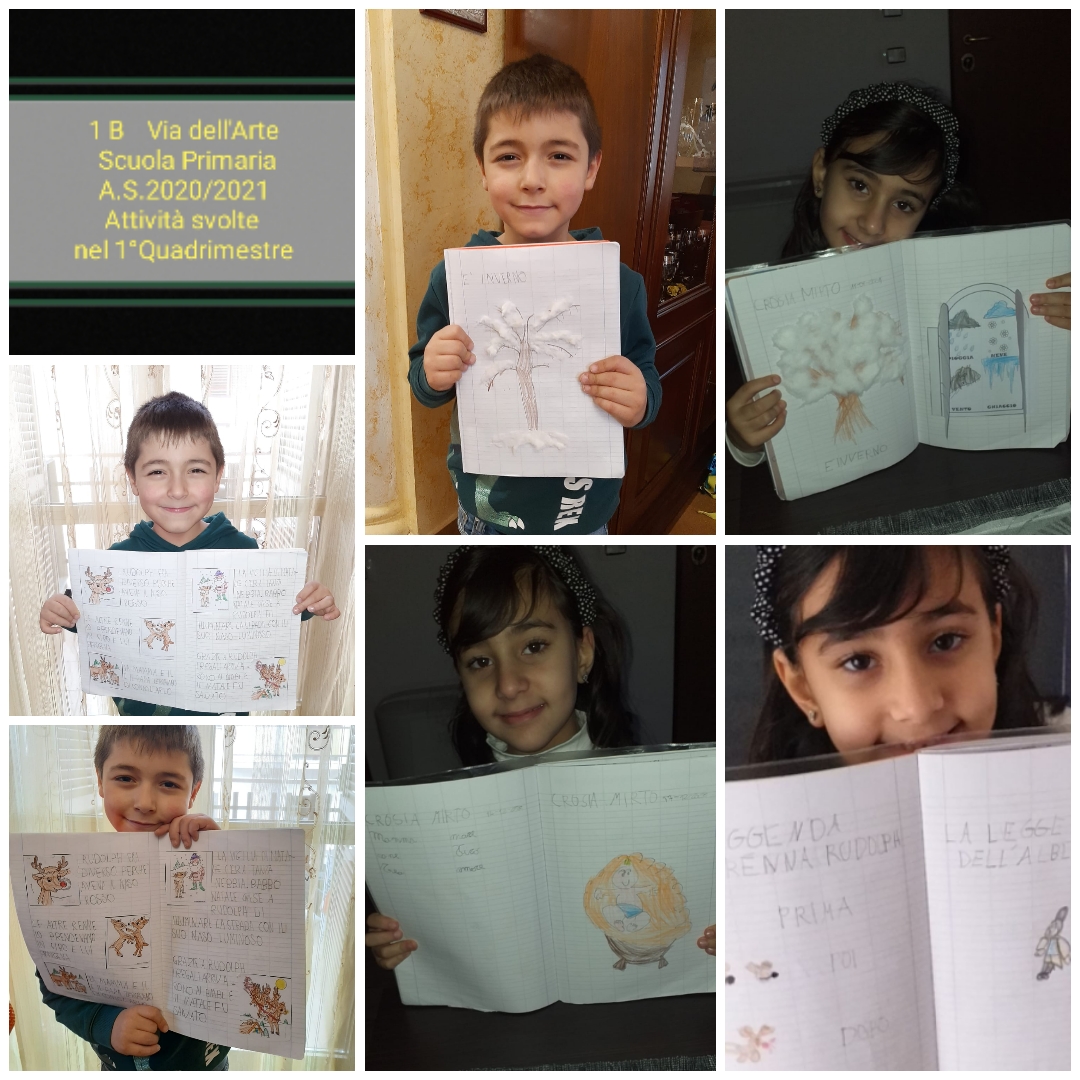 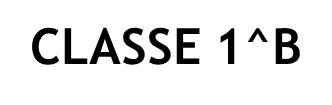 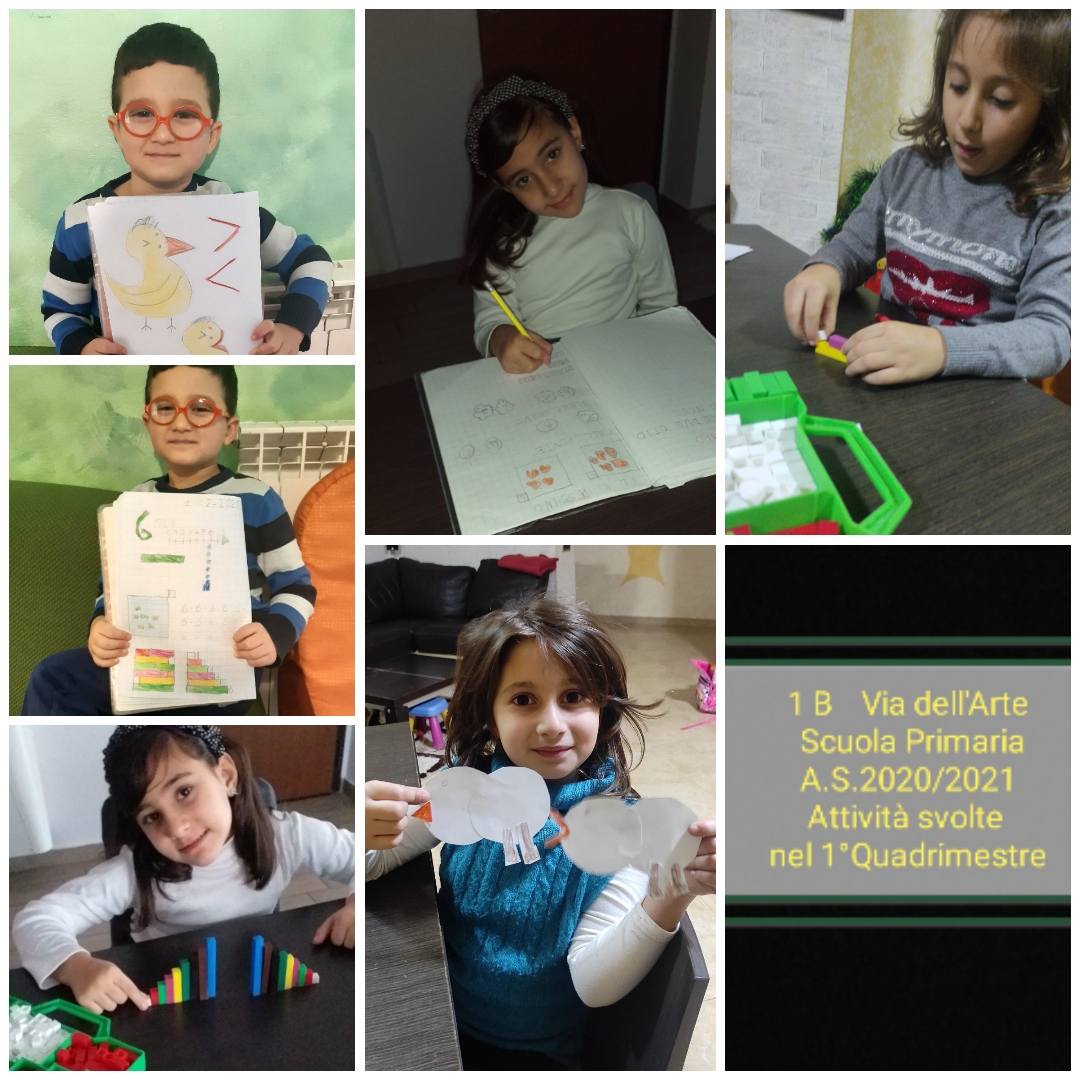 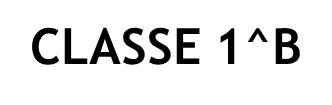 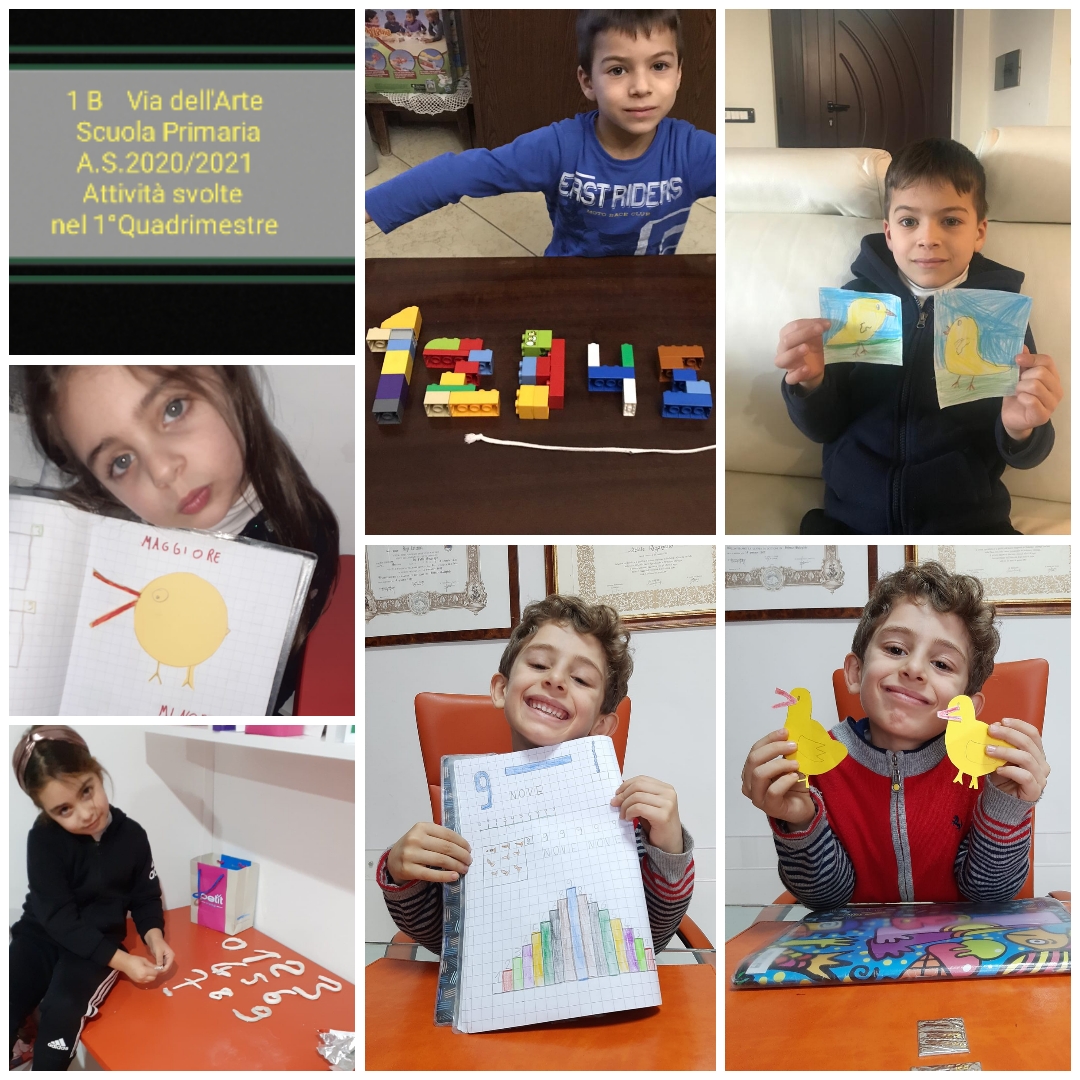 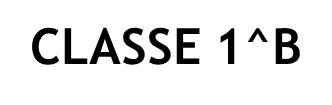 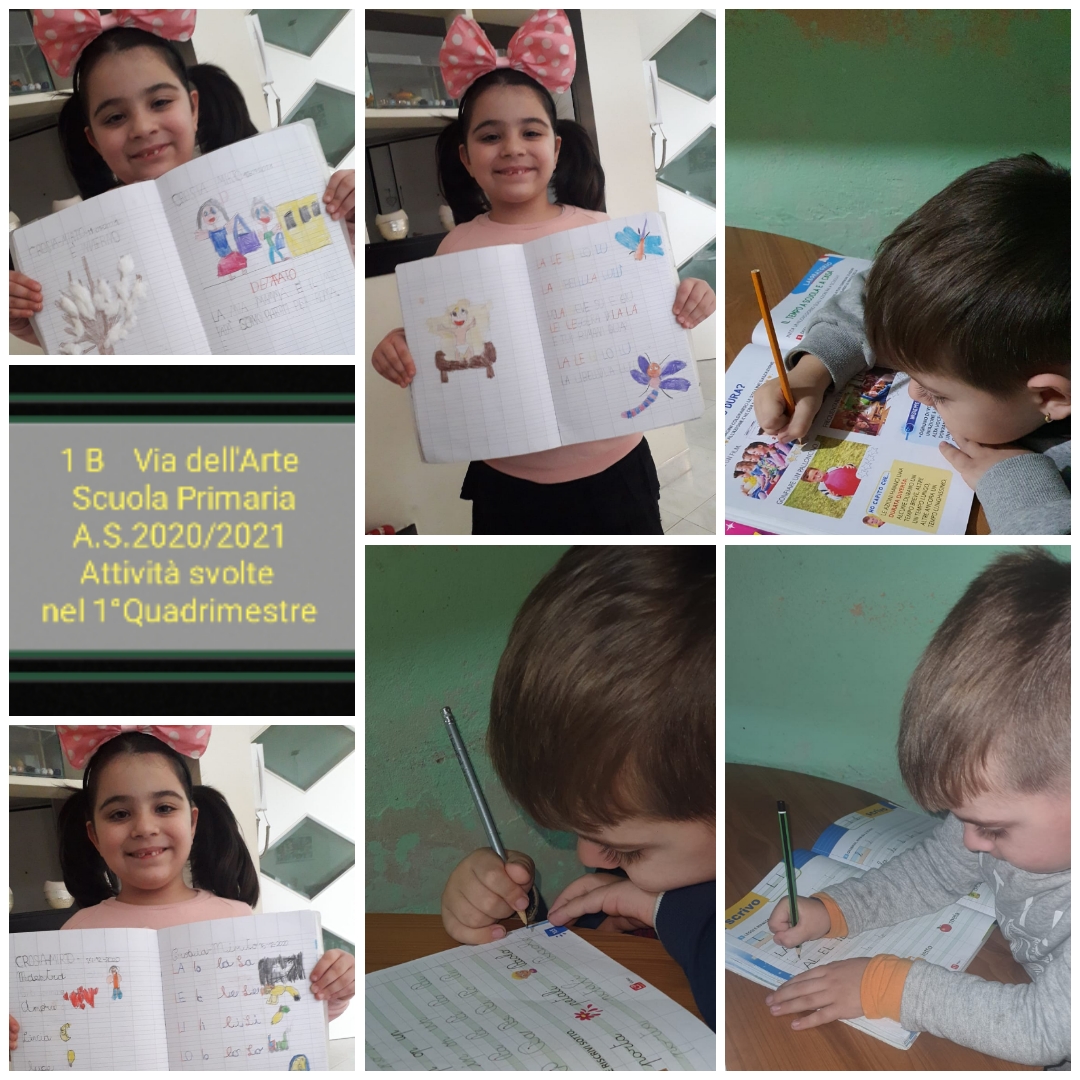 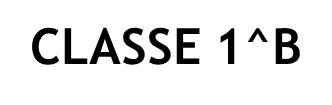 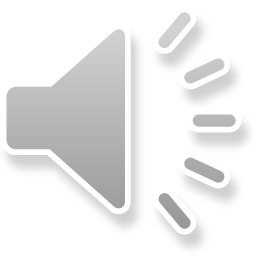 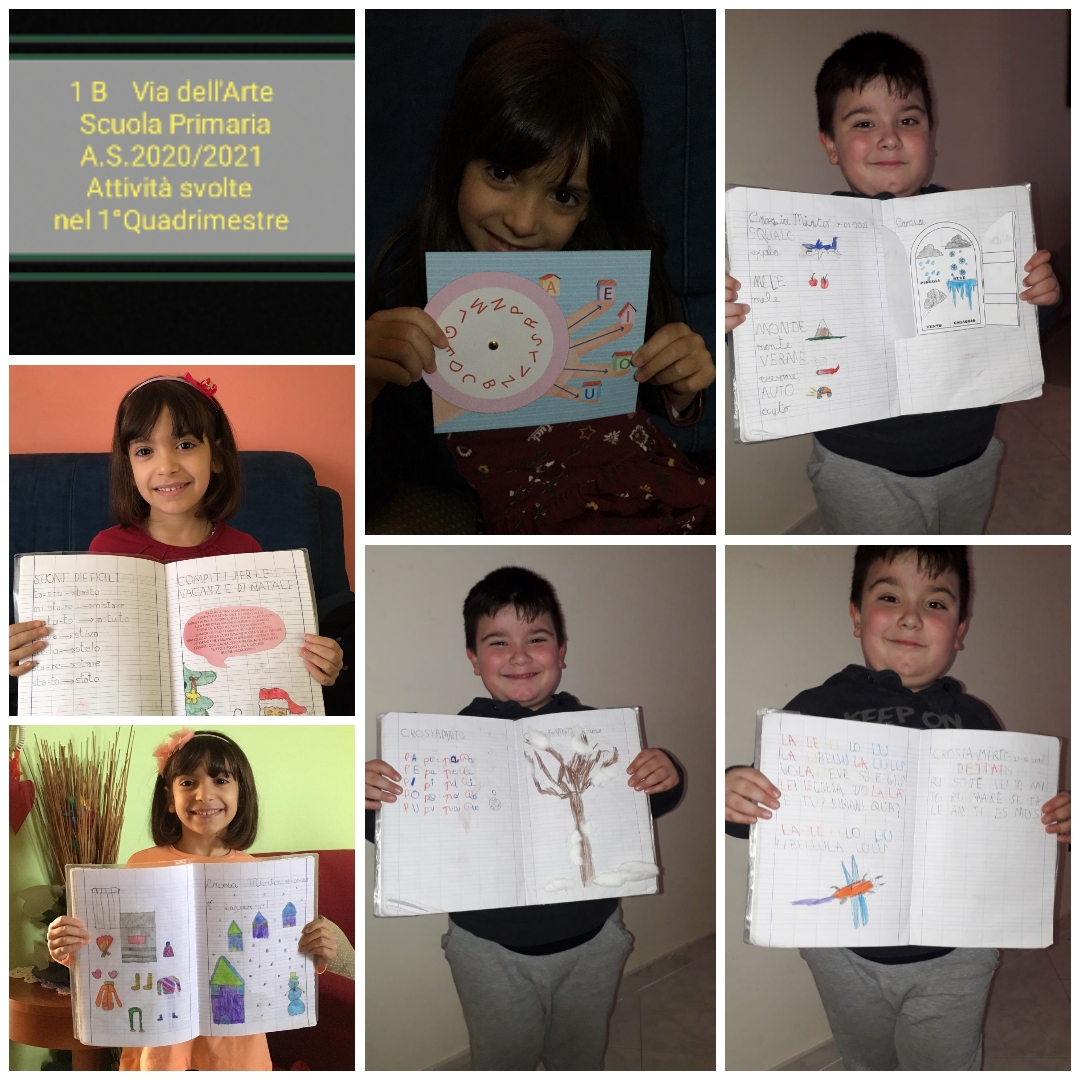 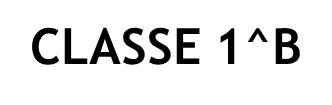 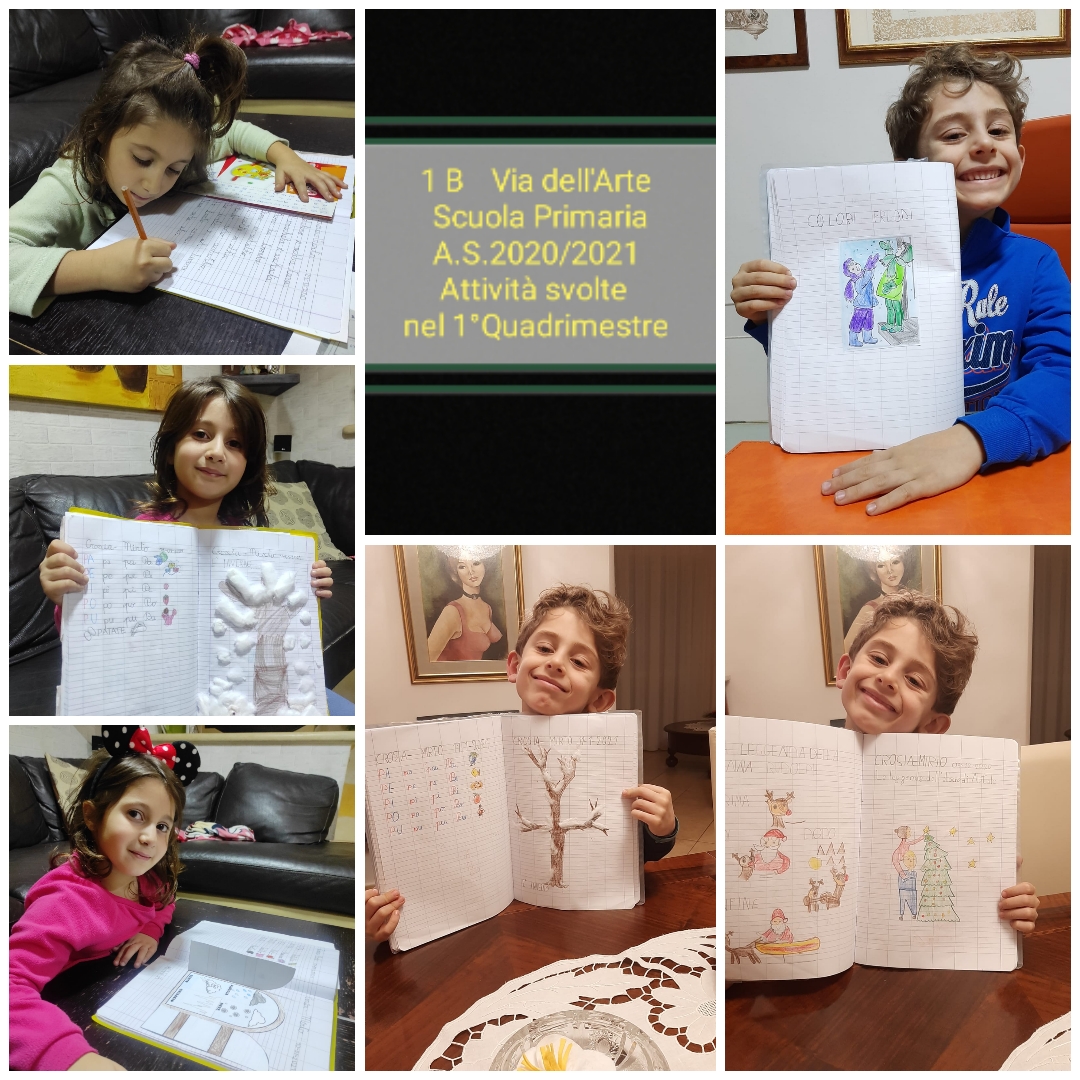 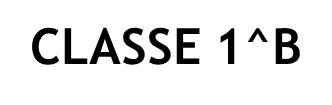 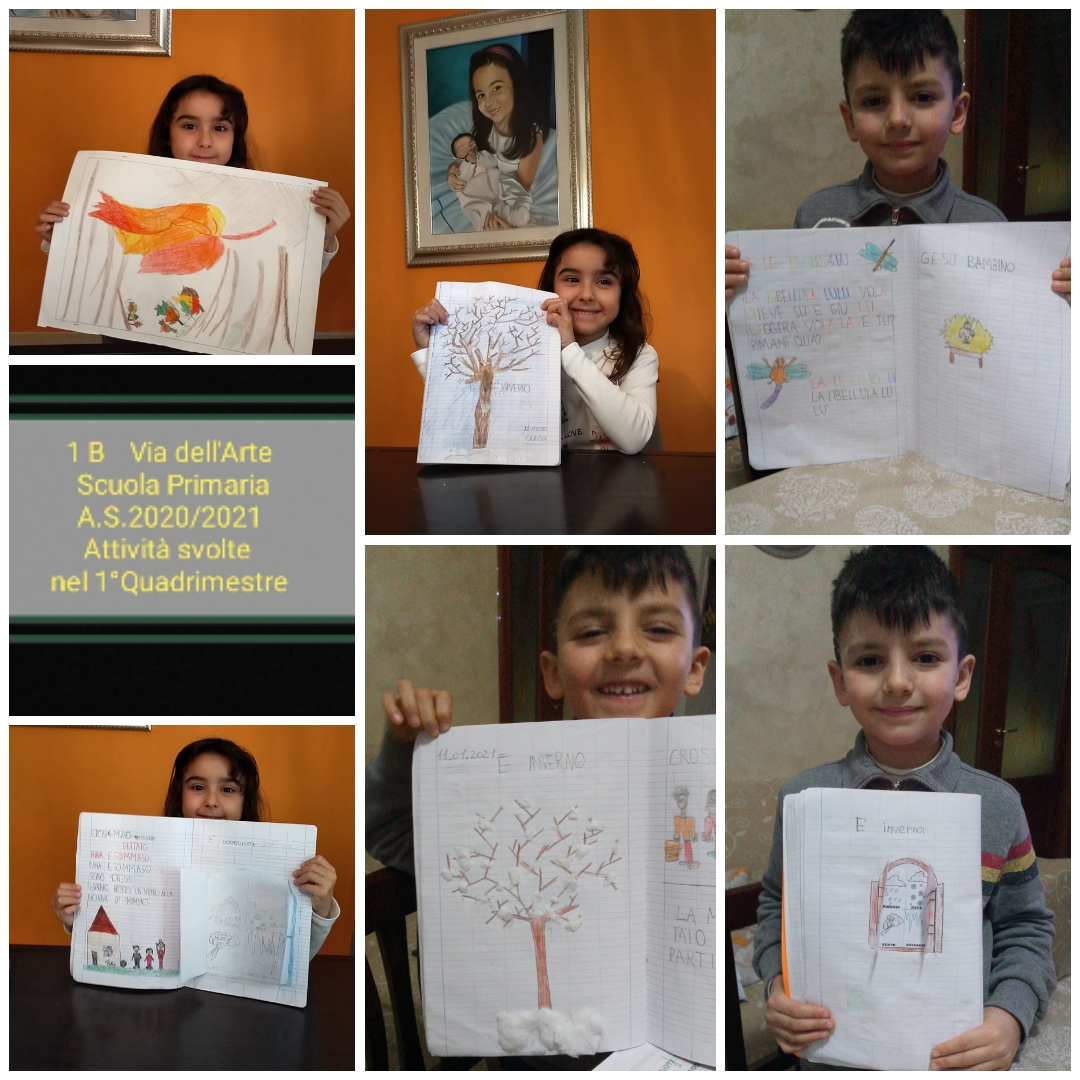 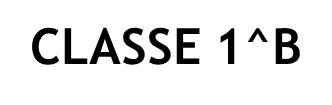 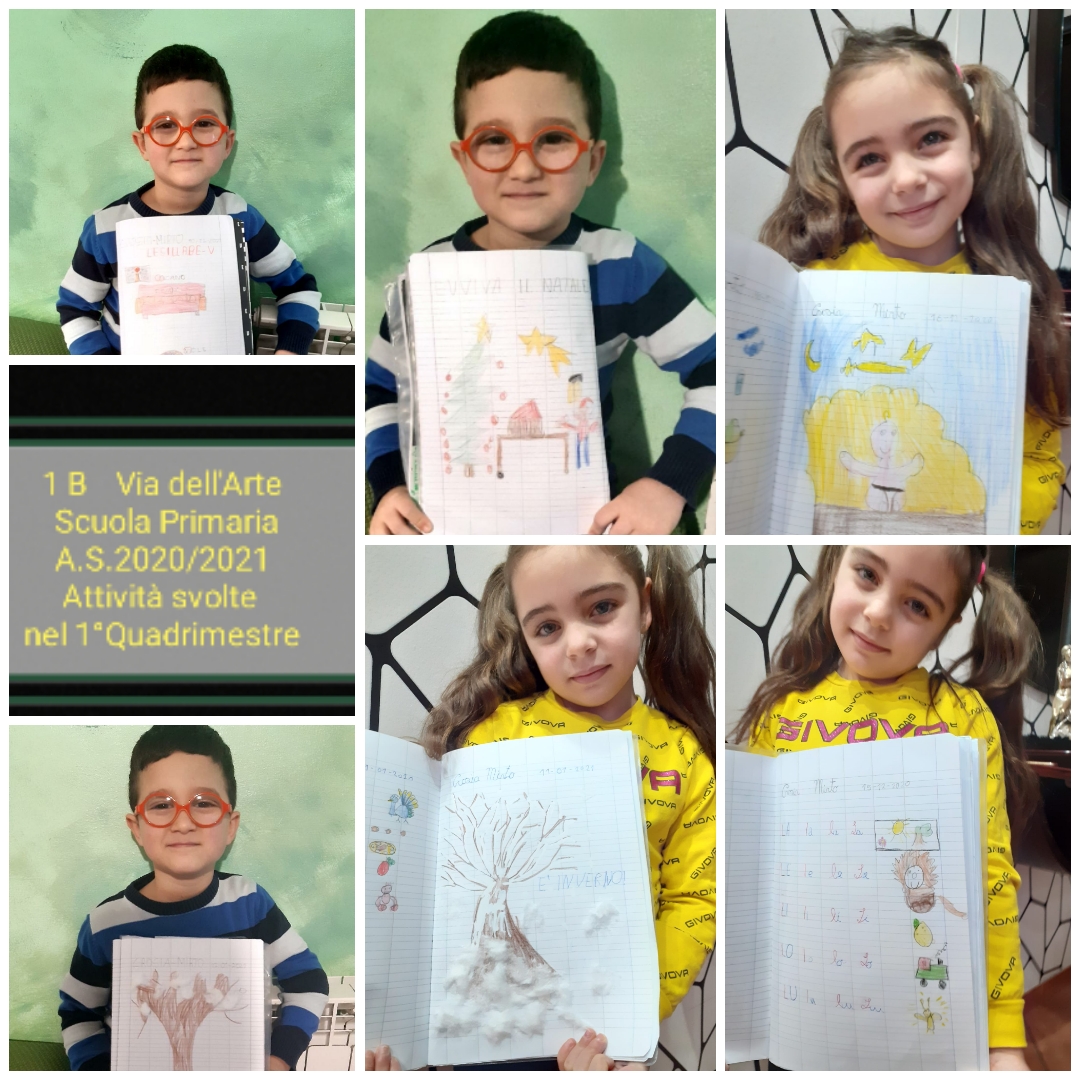 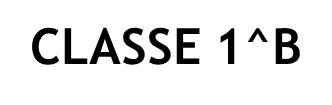 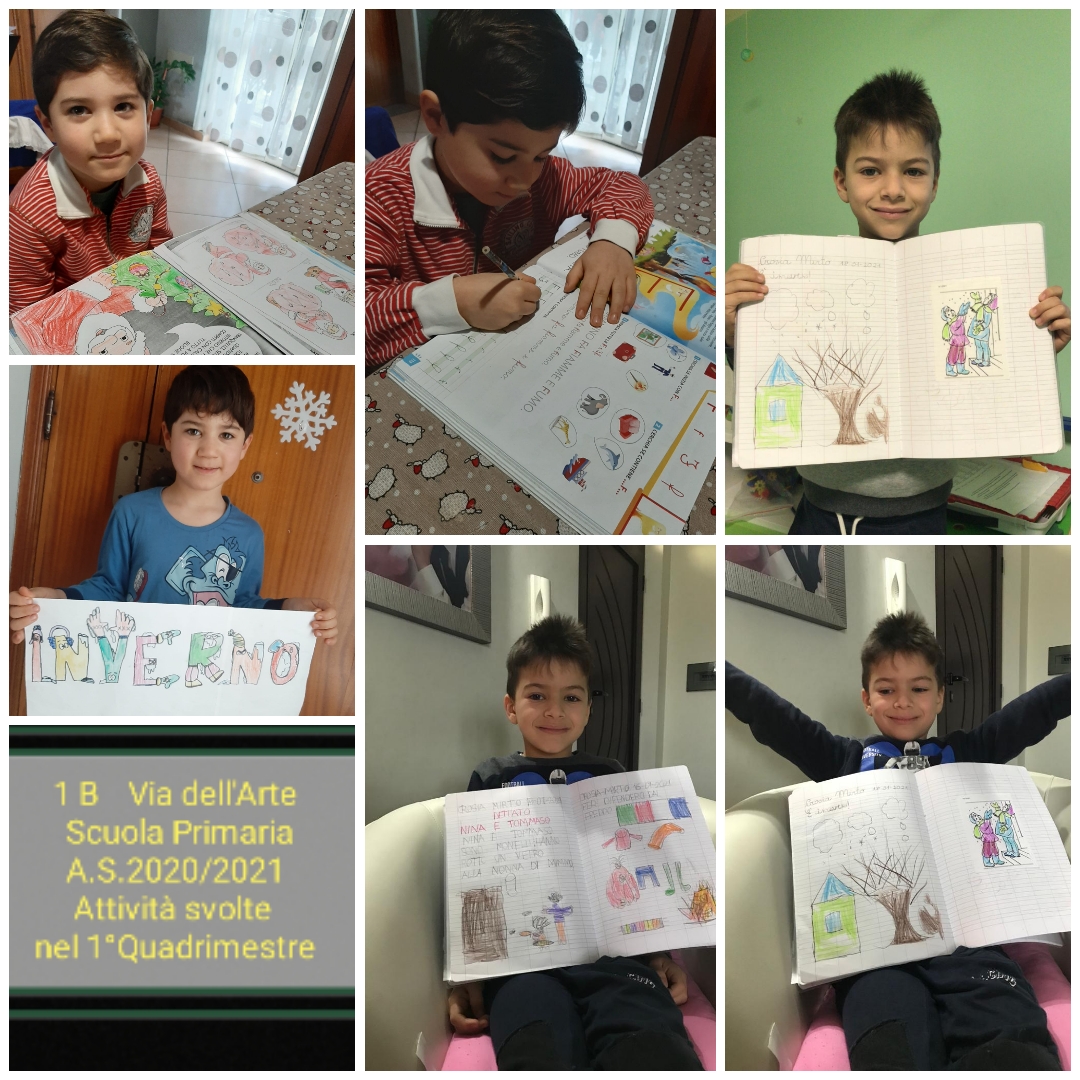 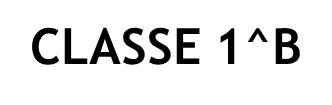 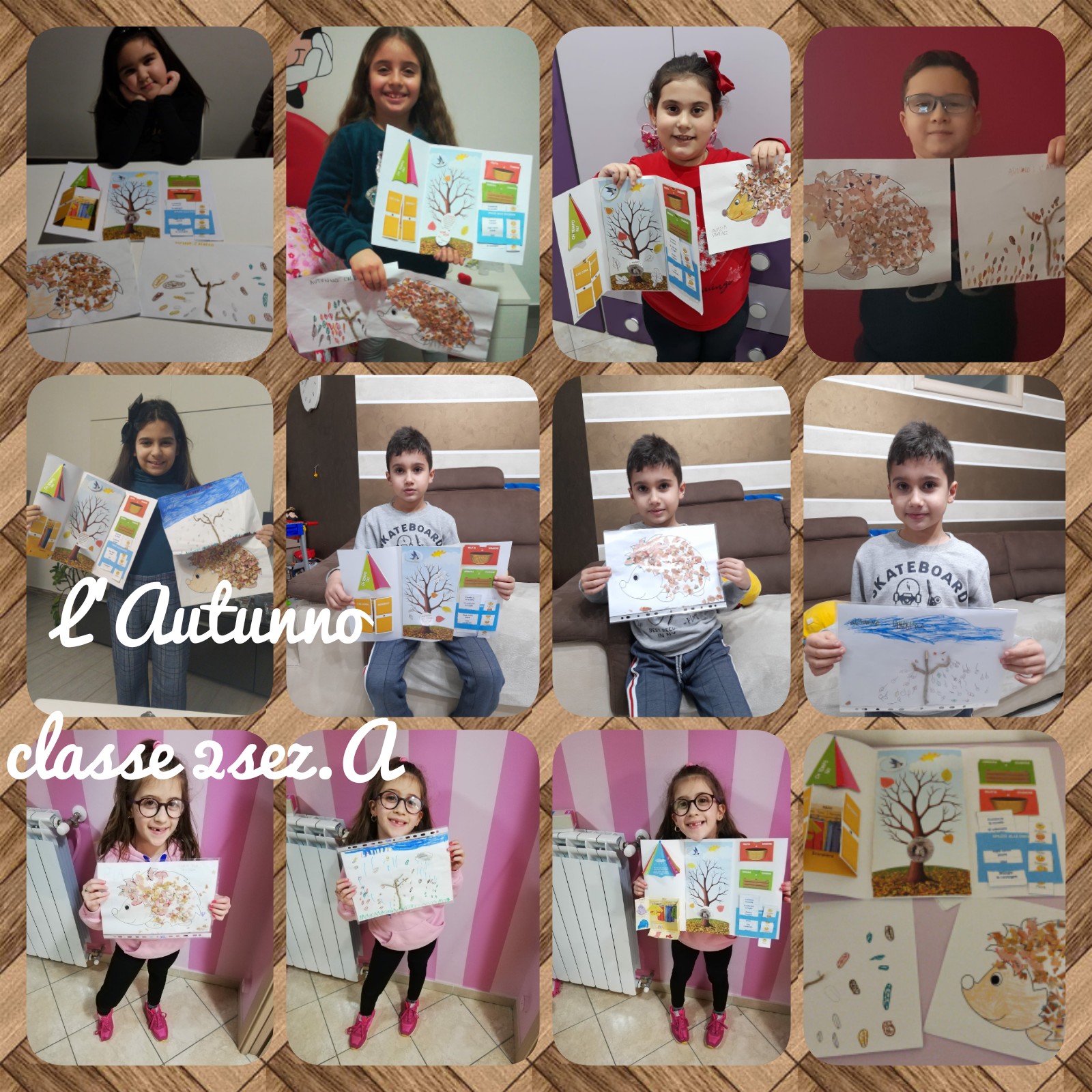 CLASSE 2^A
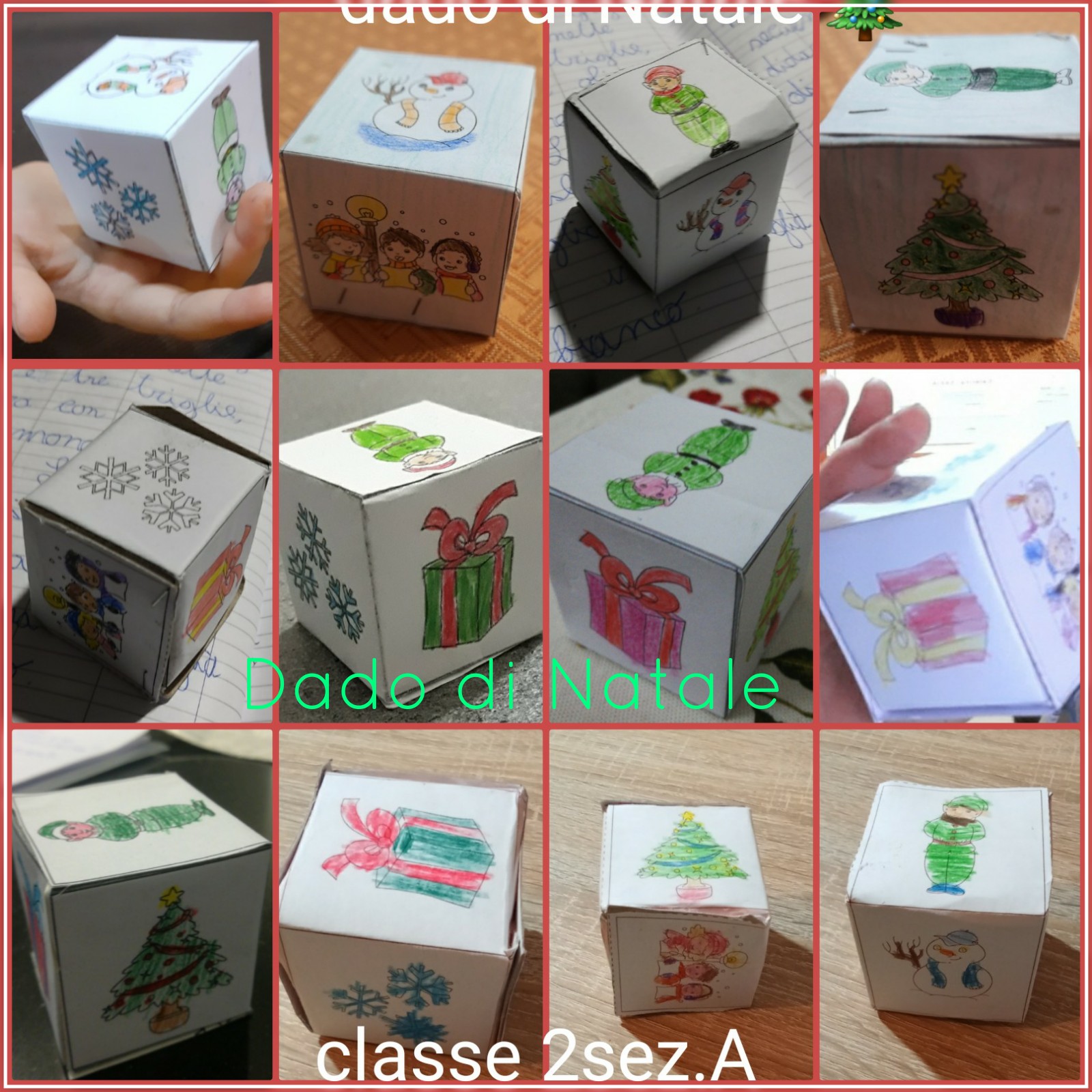 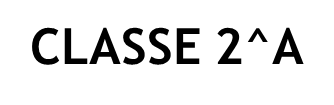 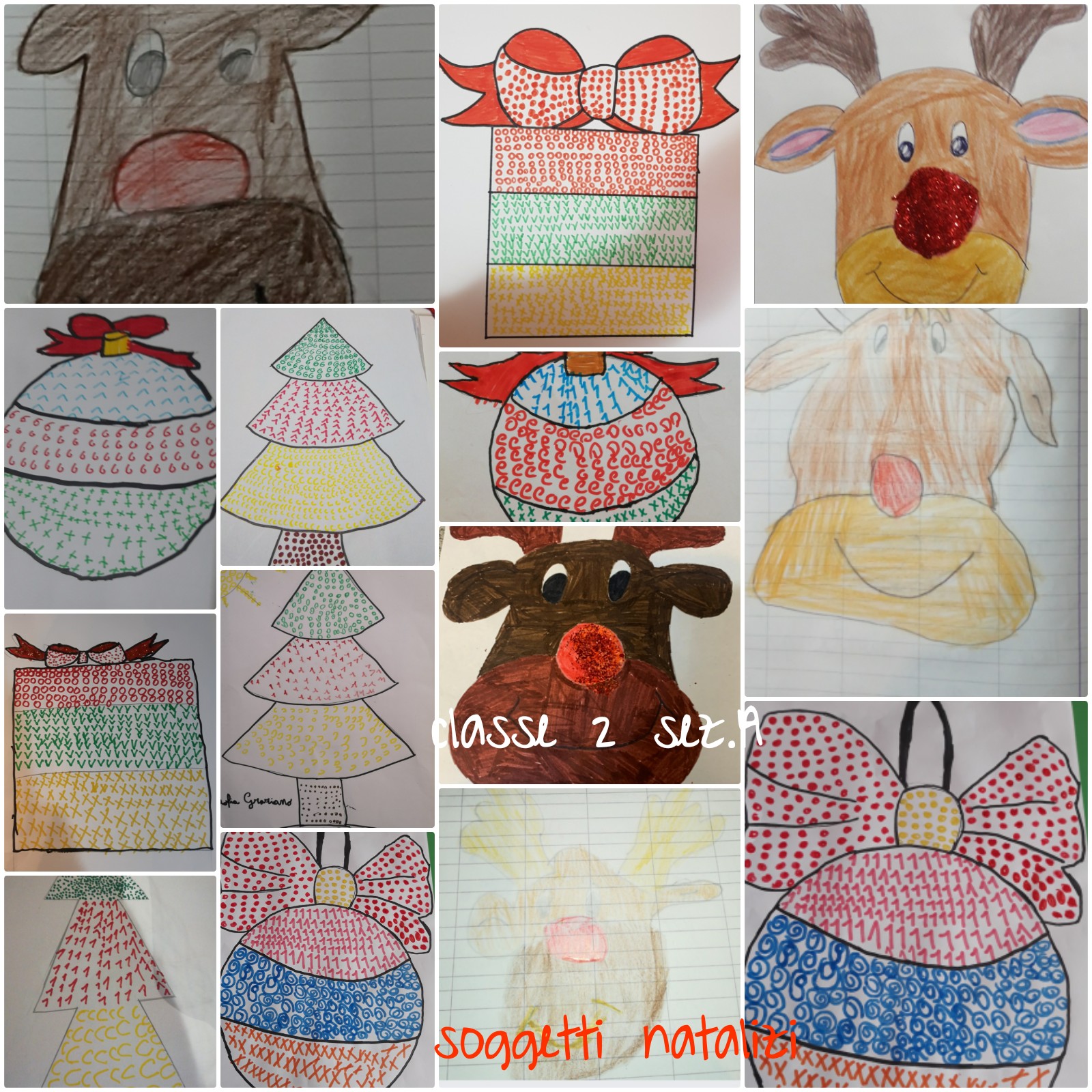 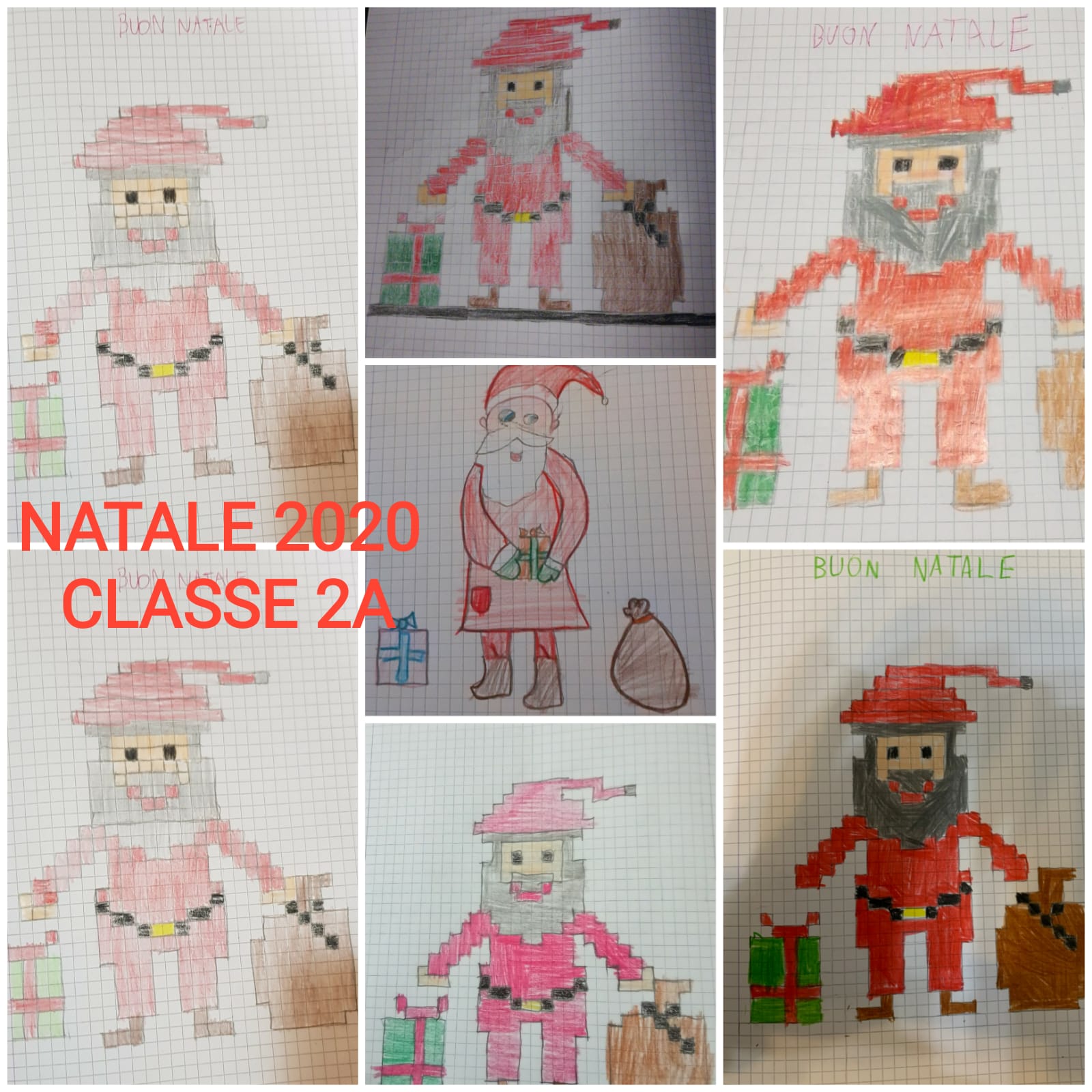 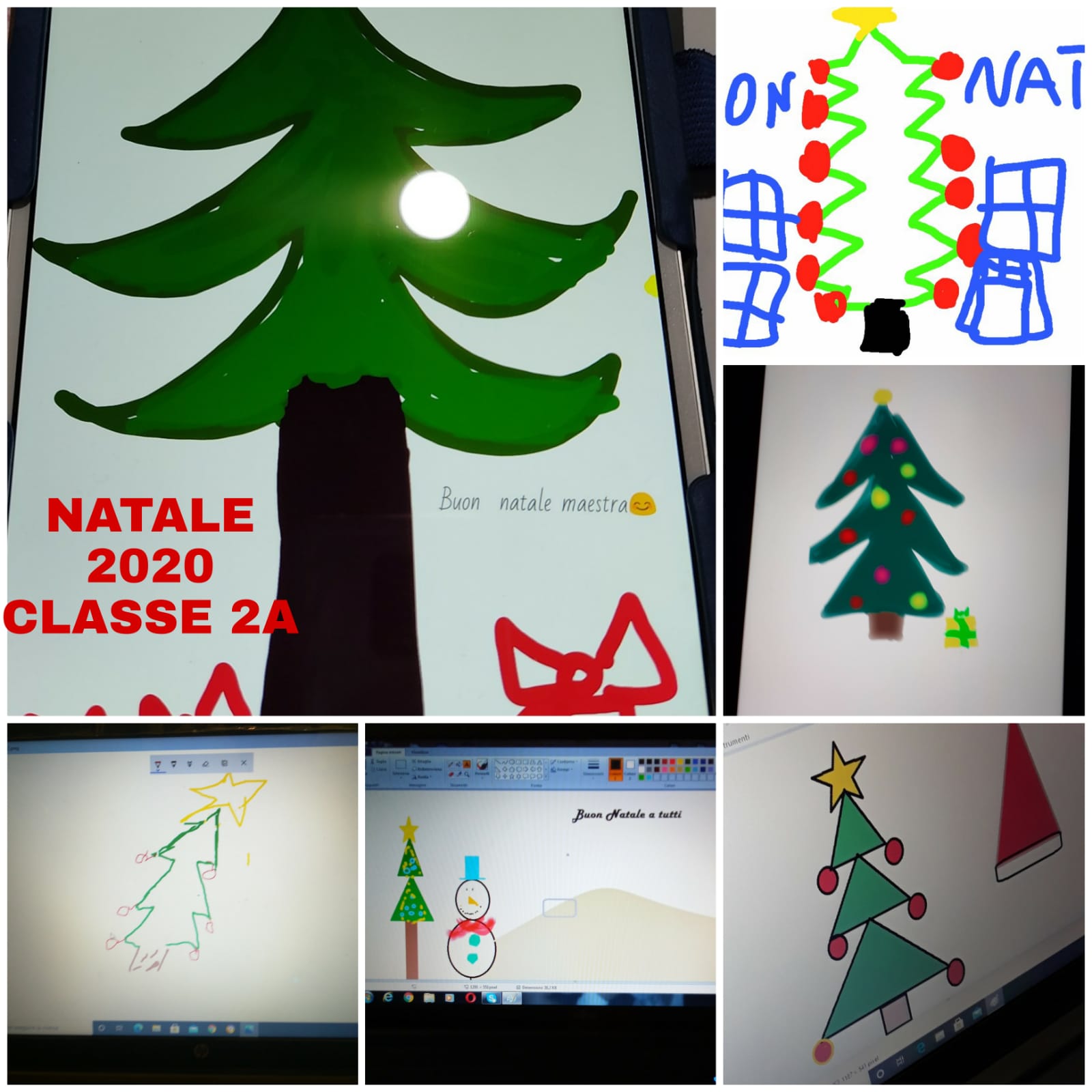 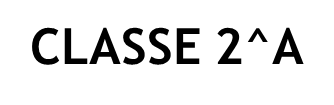 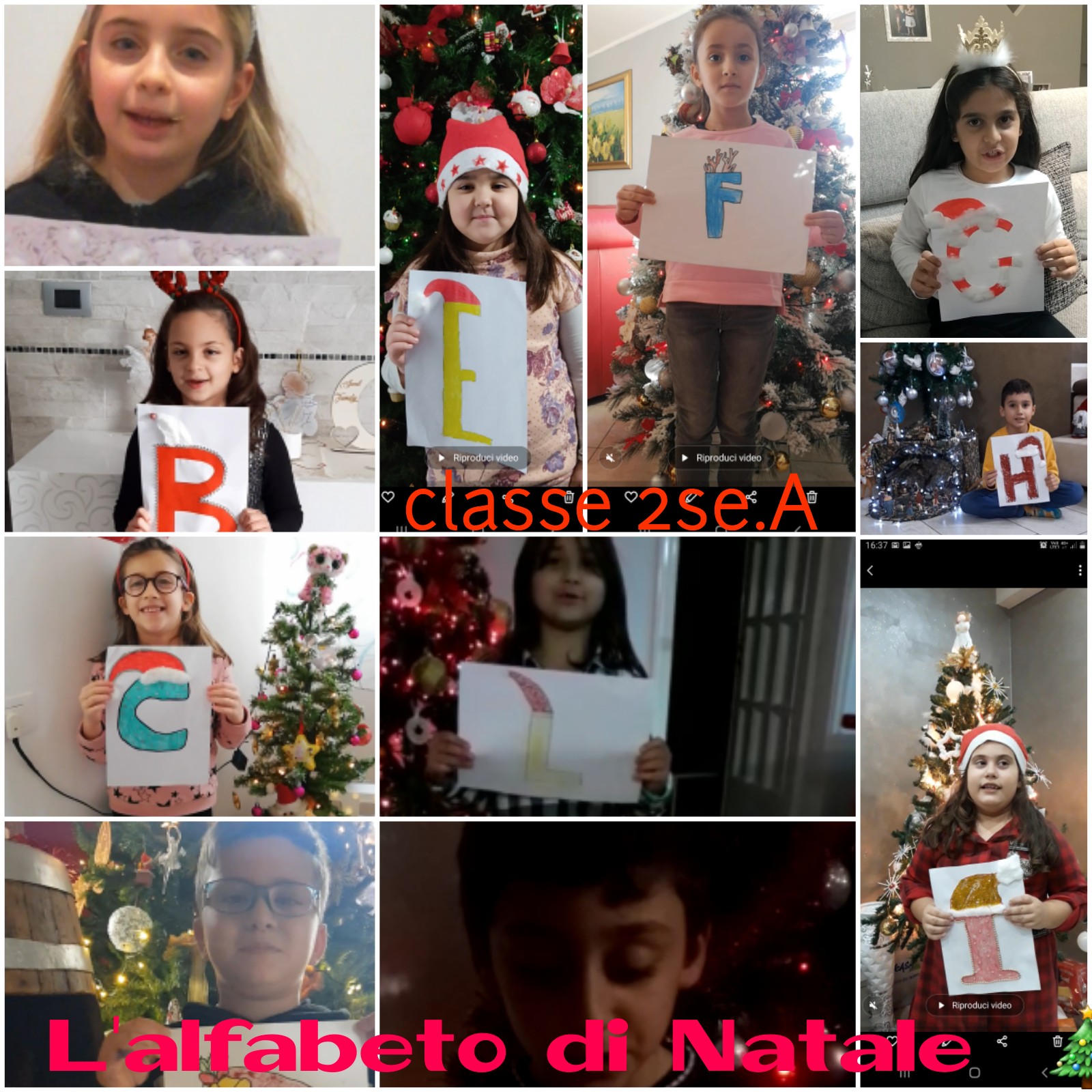 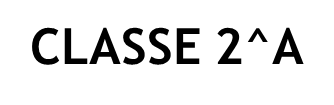 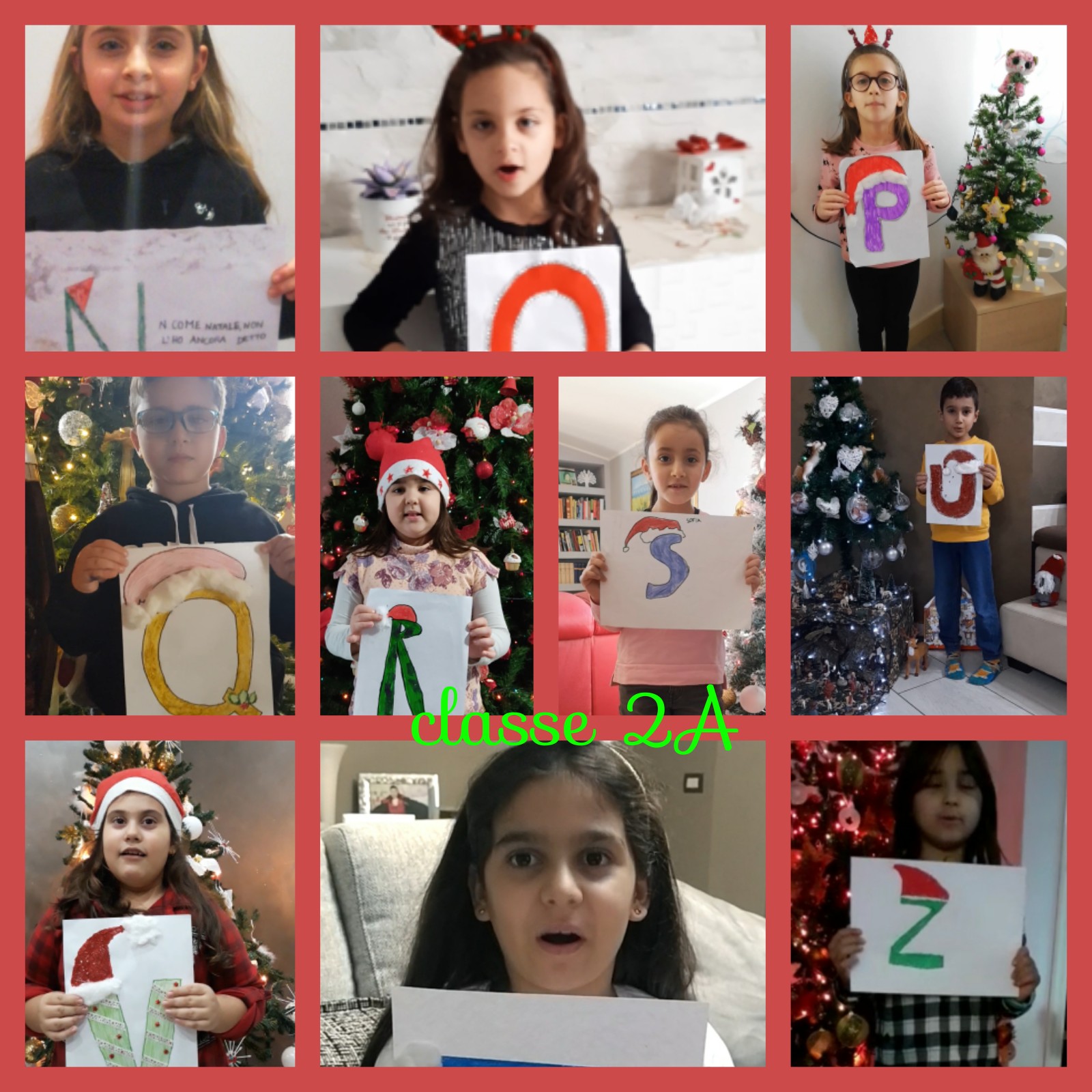 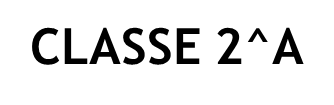 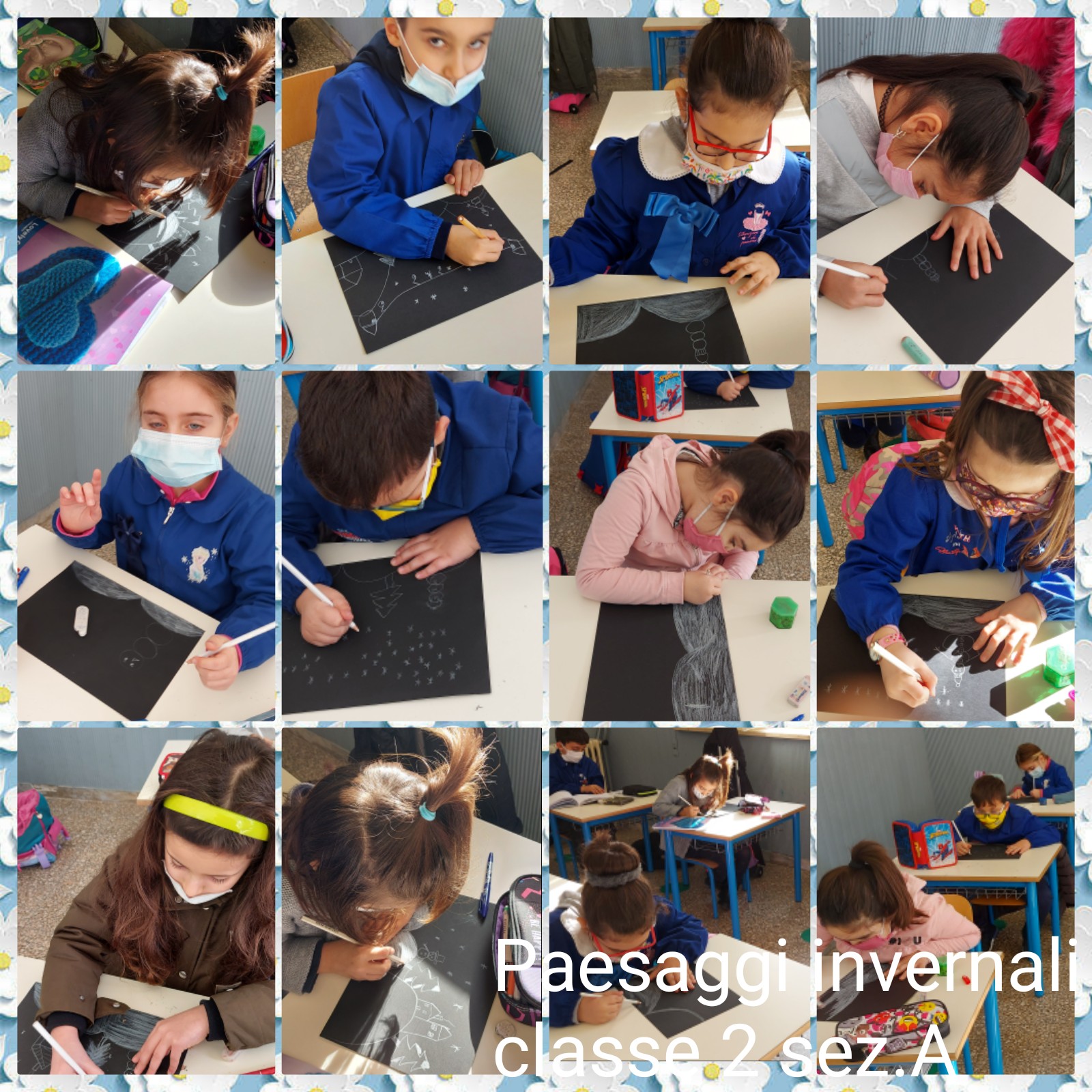 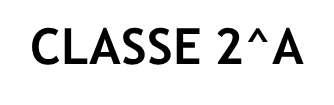 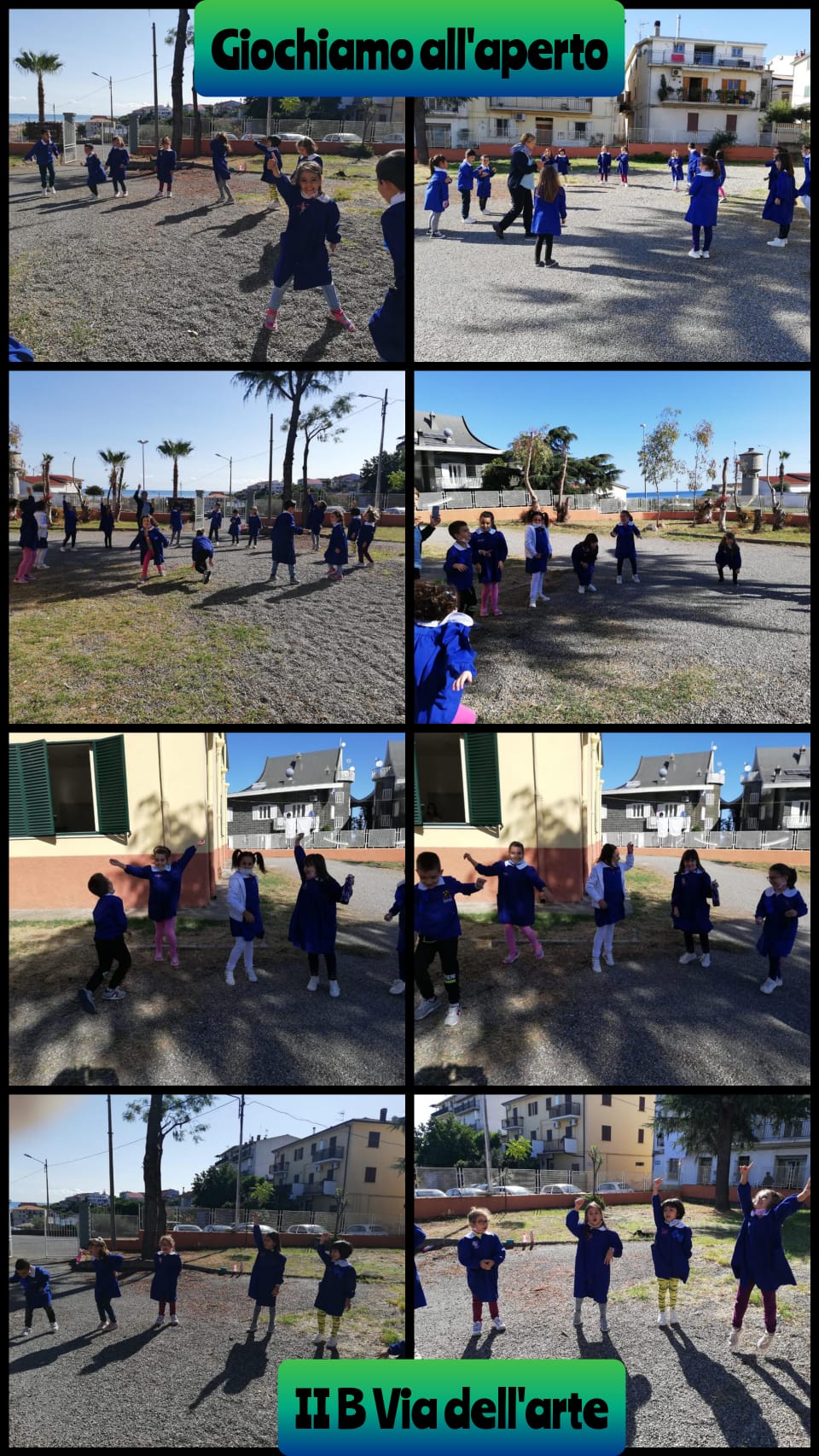 CLASSE 2^B
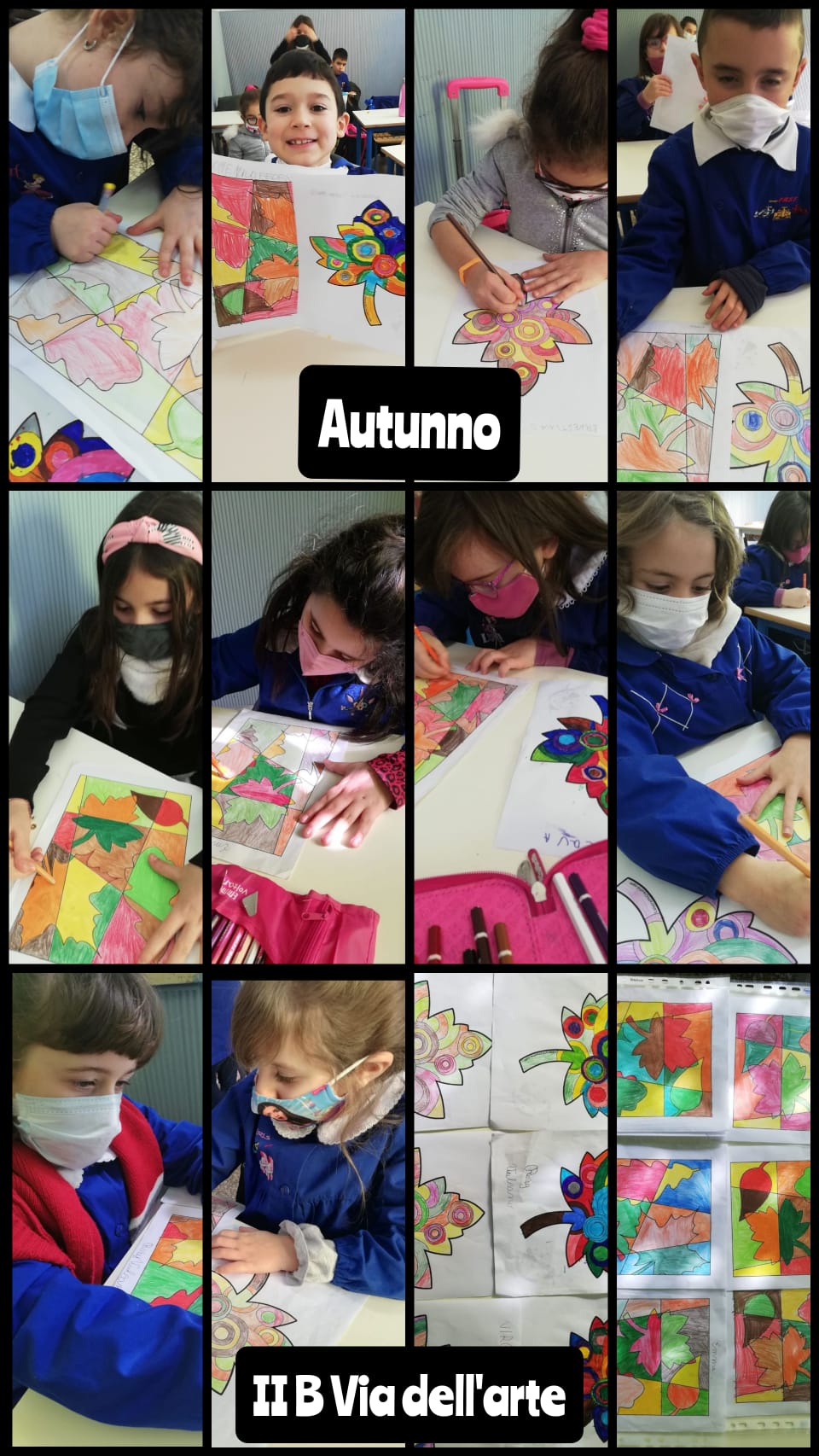 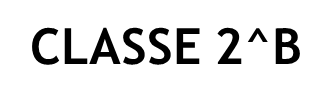 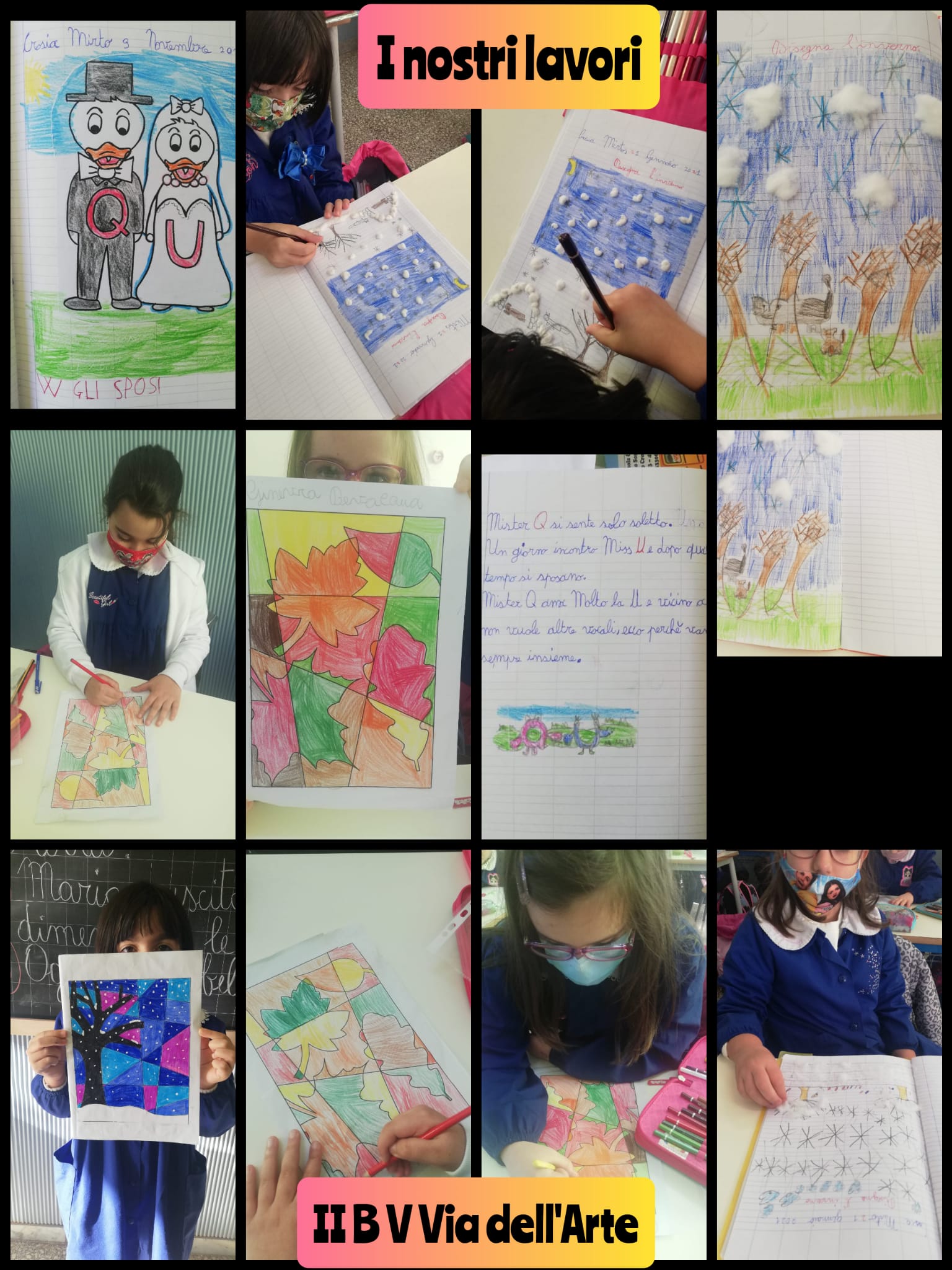 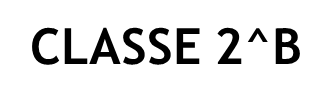 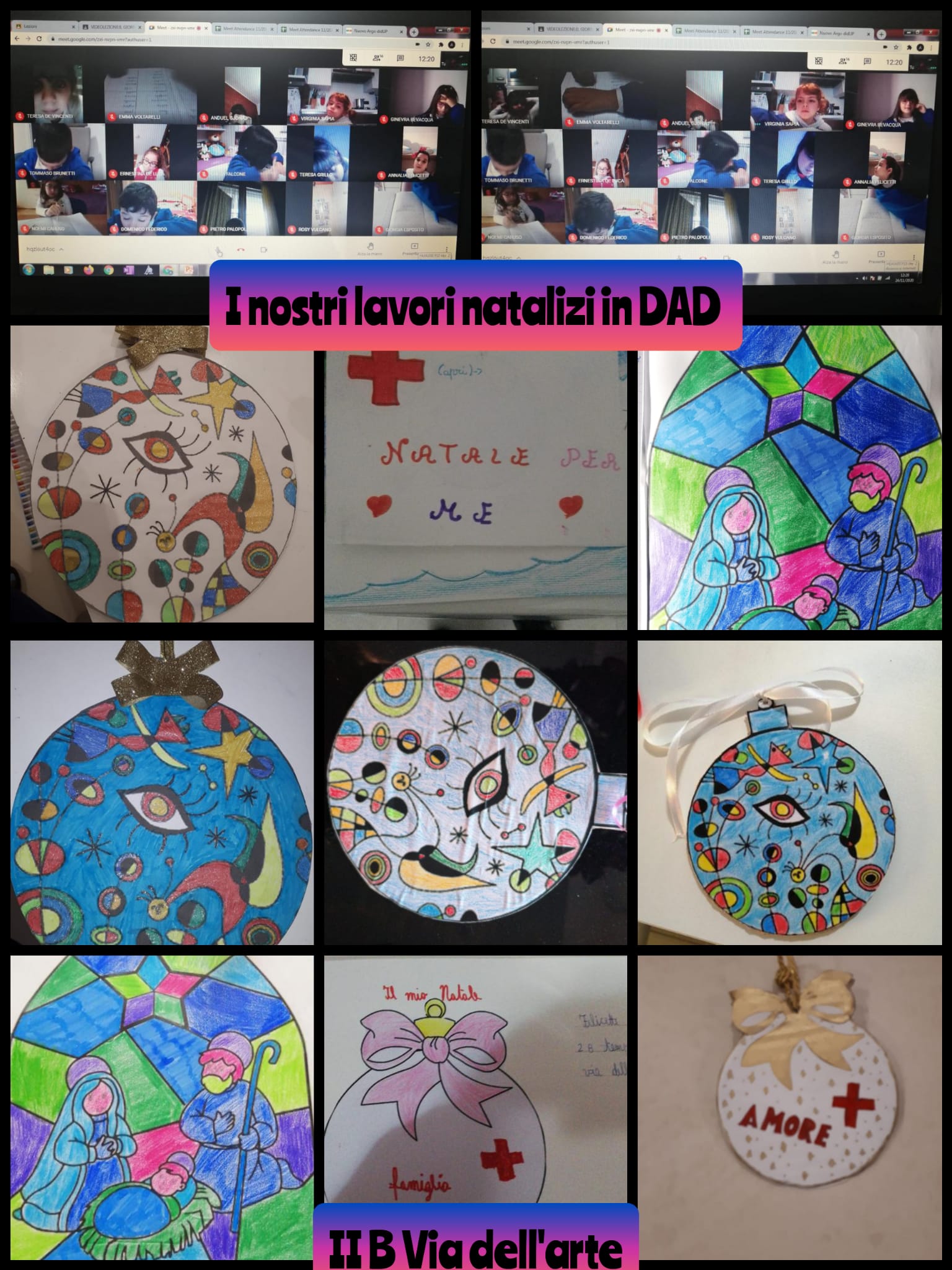 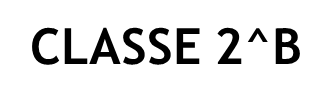 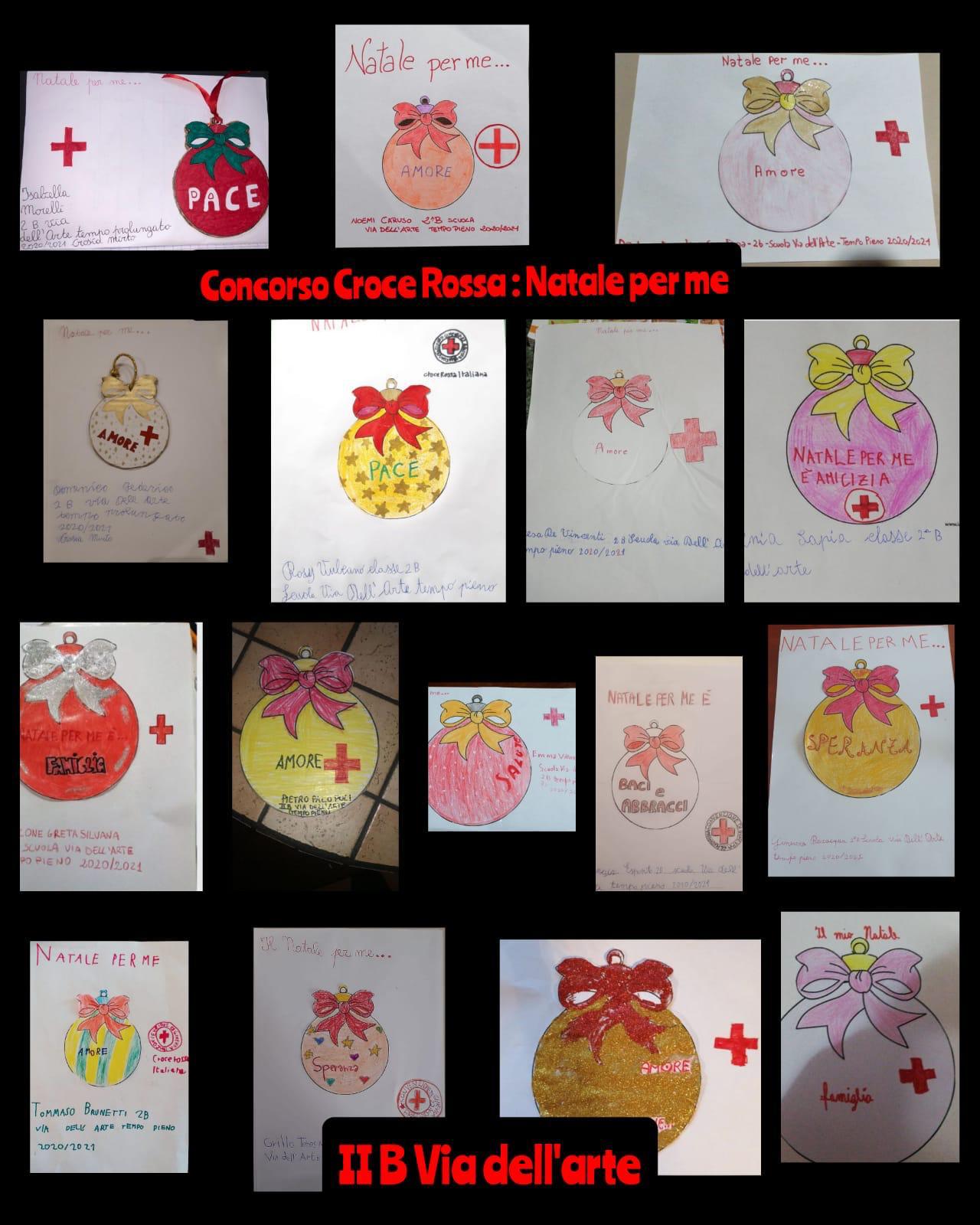 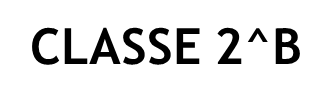 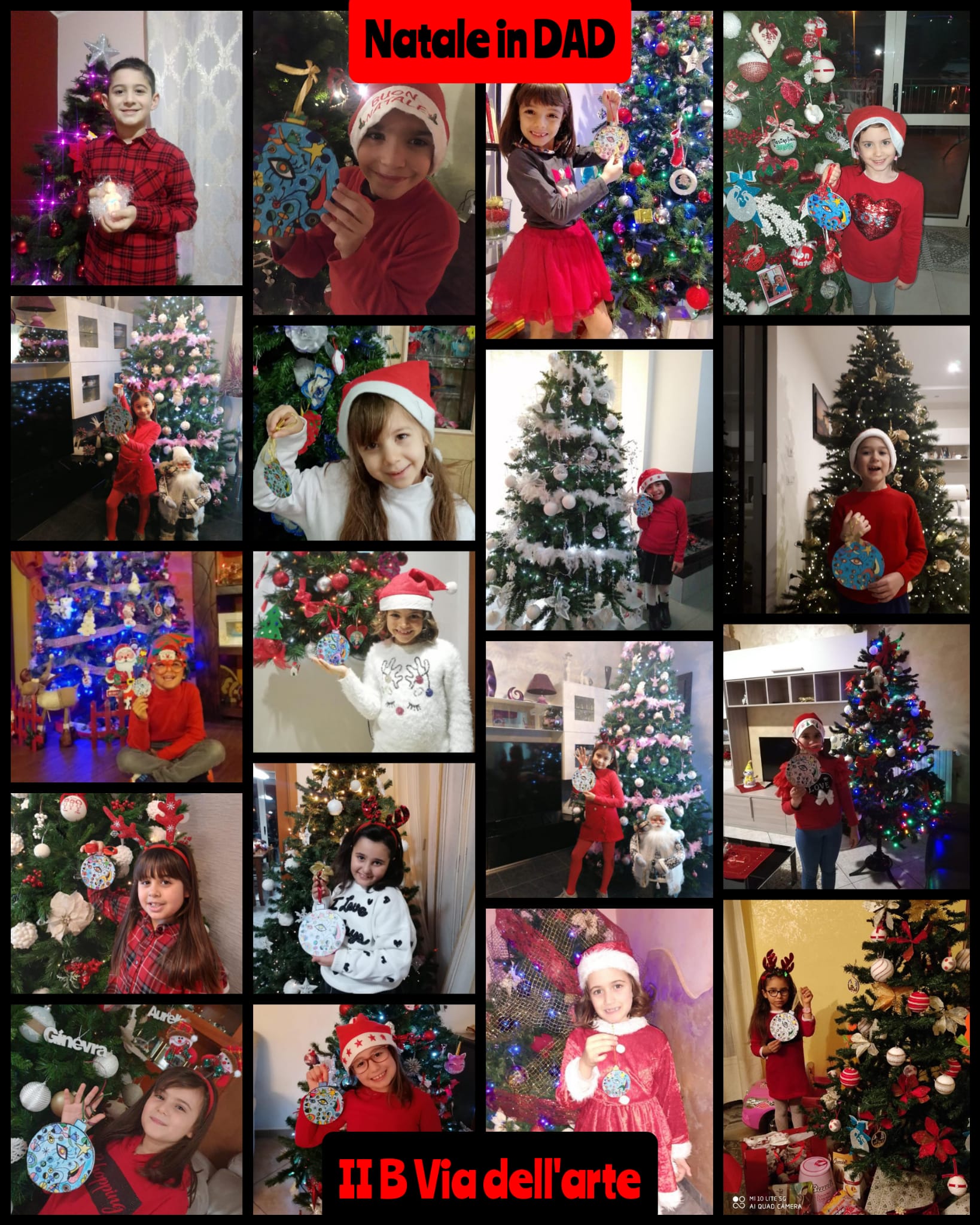 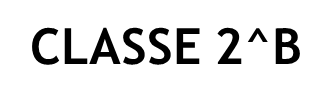 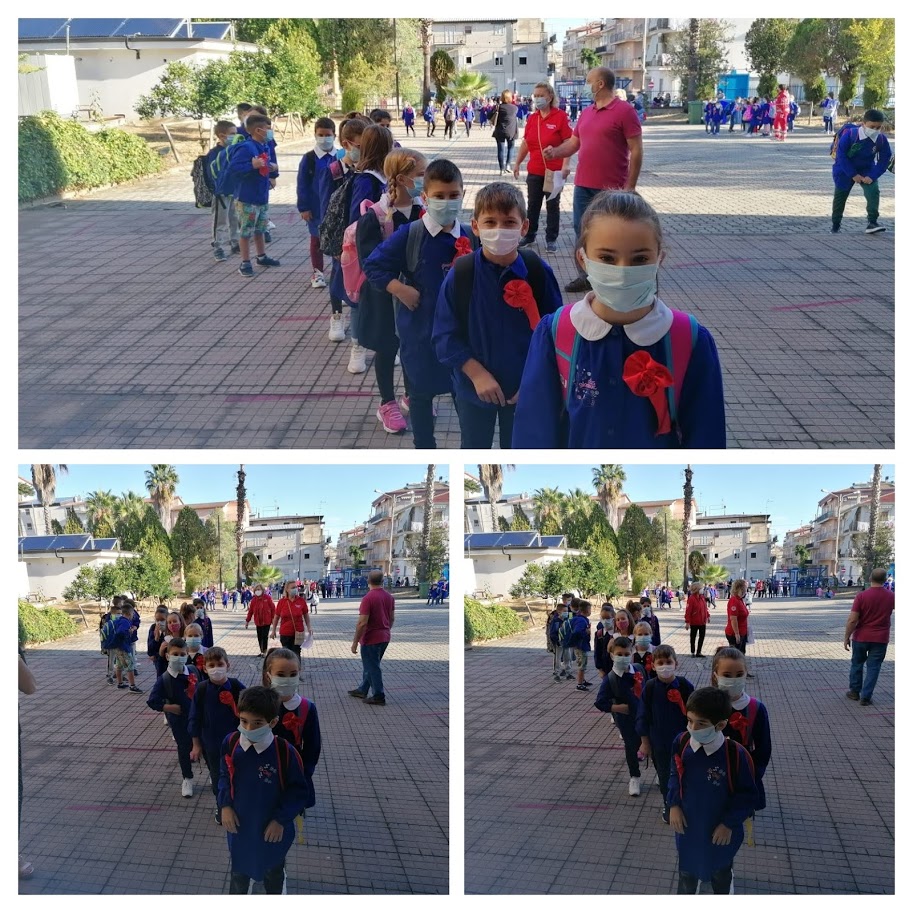 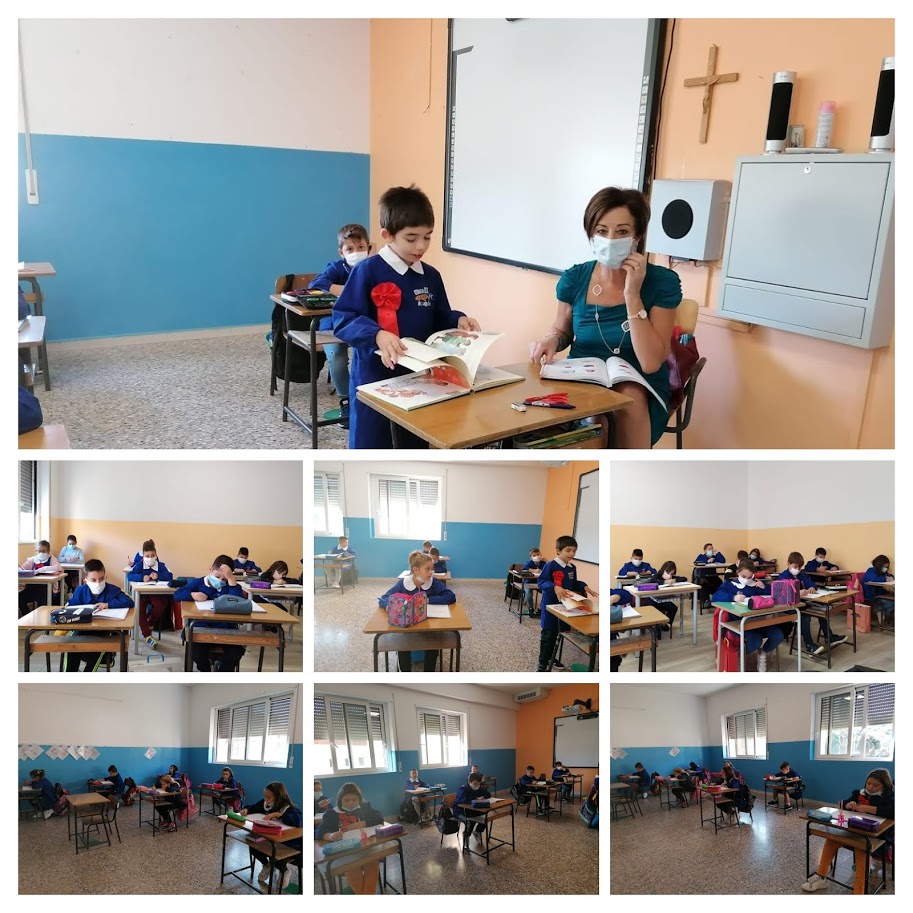 PRIMI GIORNI DI SCUOLA – 3^A
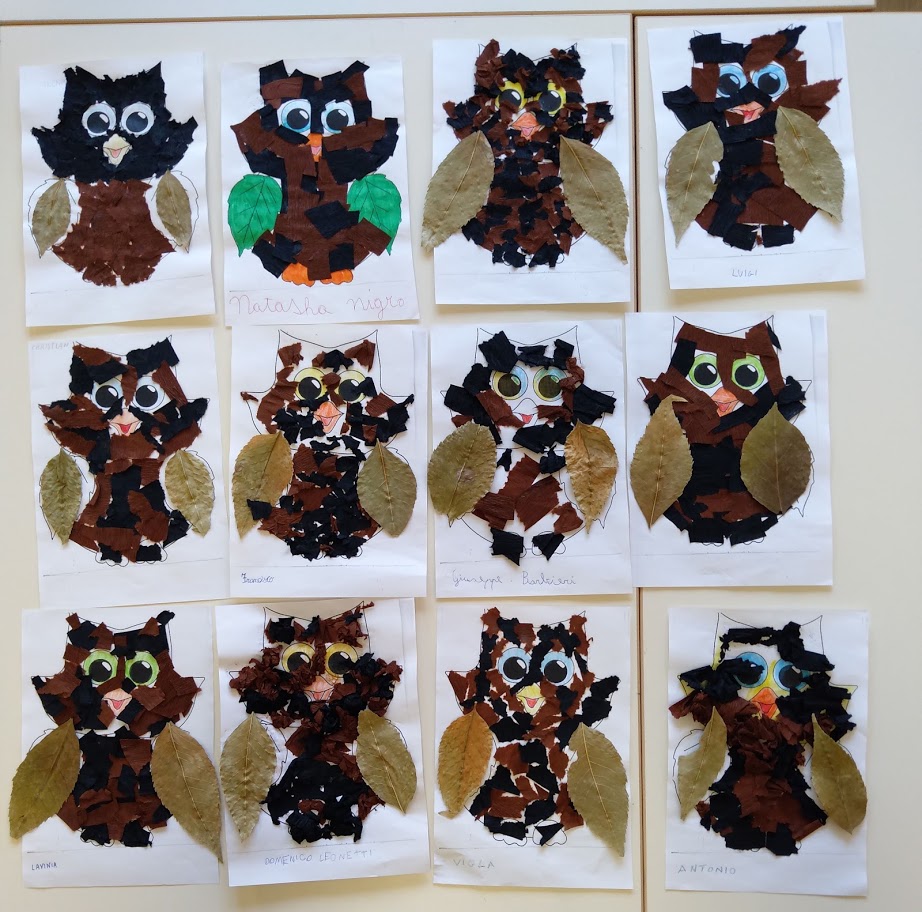 AUTUNNO
CLASSE 3^A
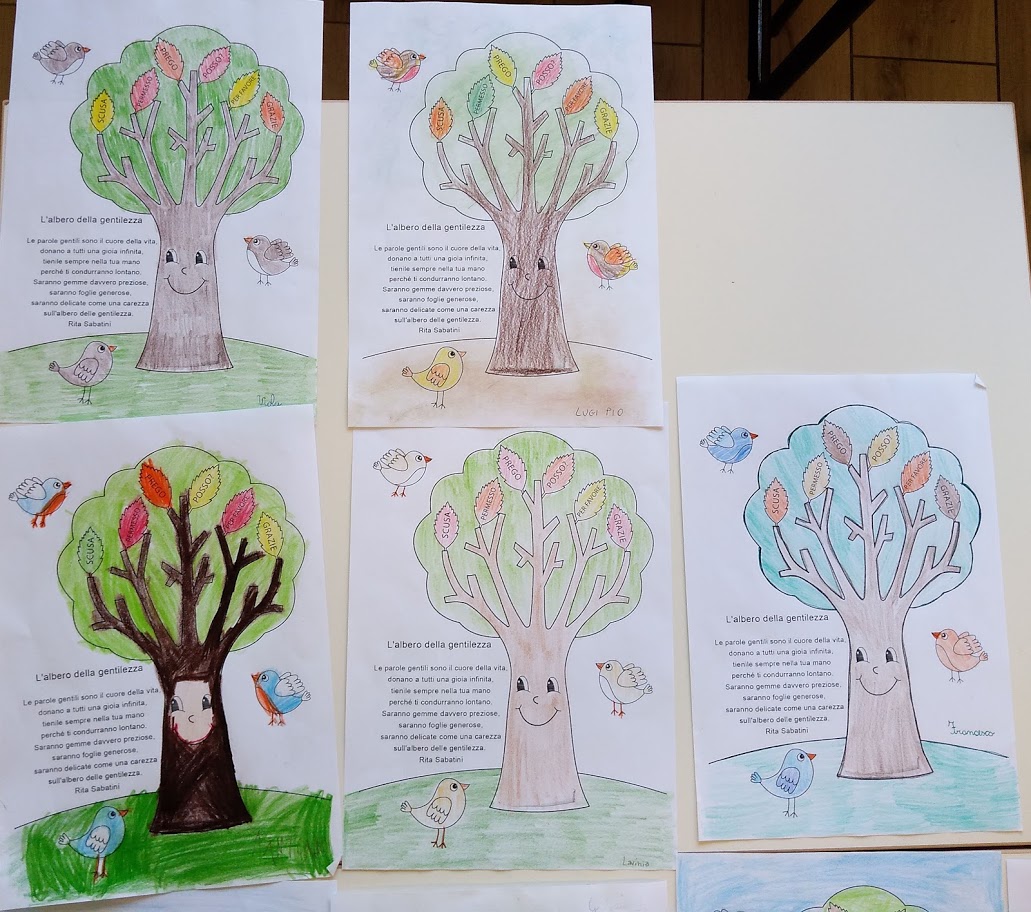 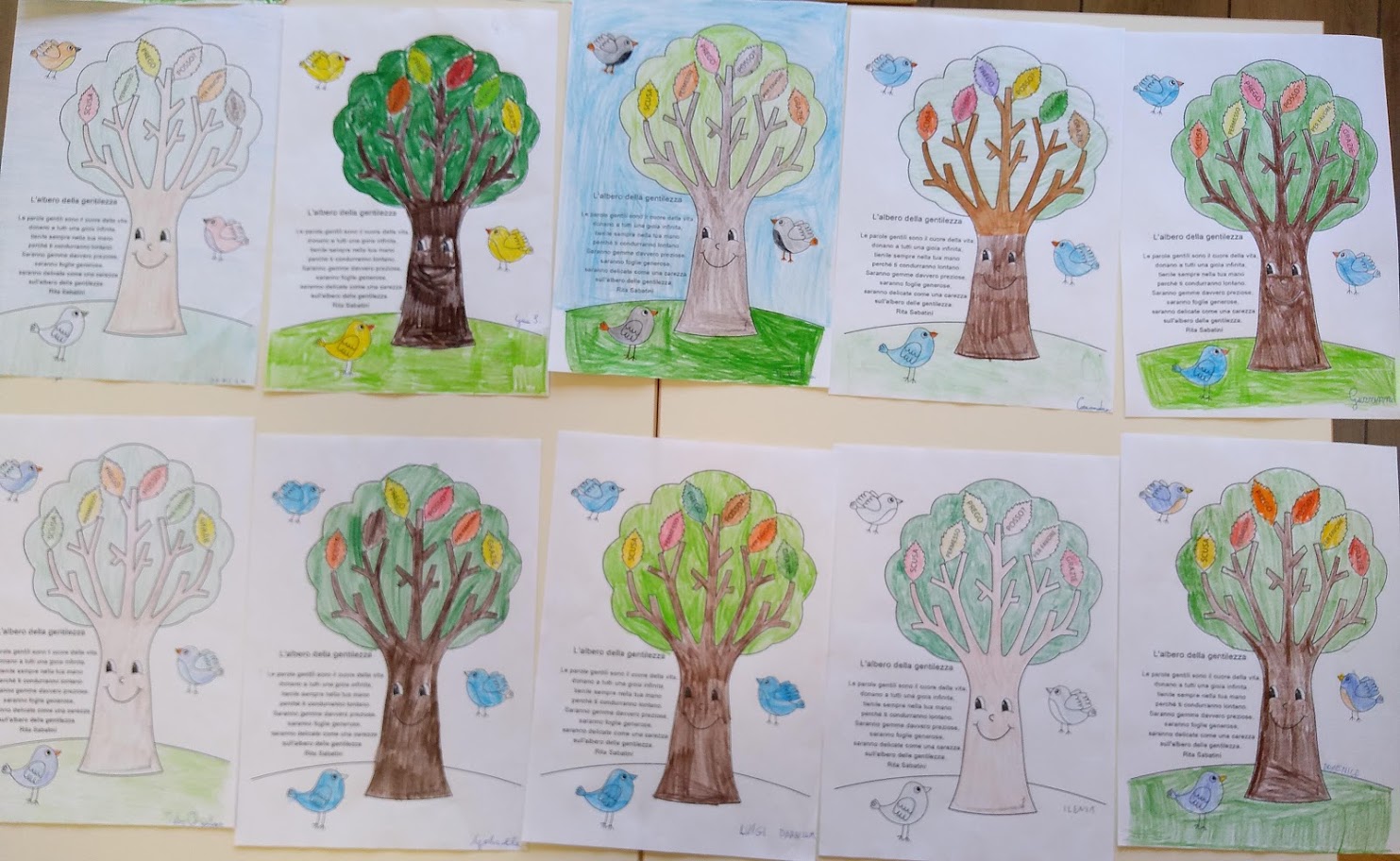 CLASSE 3^A
GIORNATA DELLA GENTILEZZA
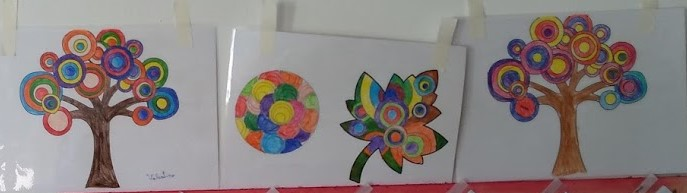 ARTE E IMMAGINE
CLASSE 3^A
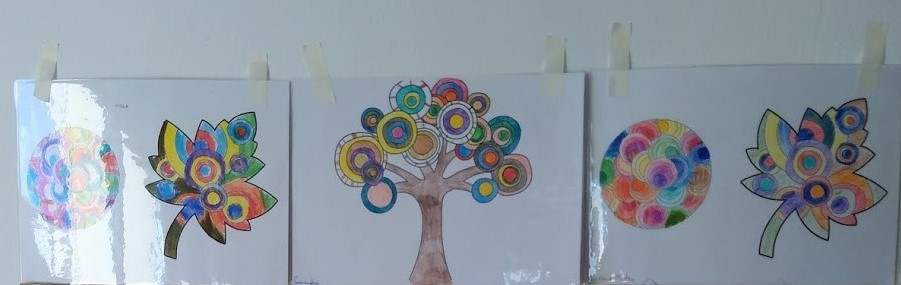 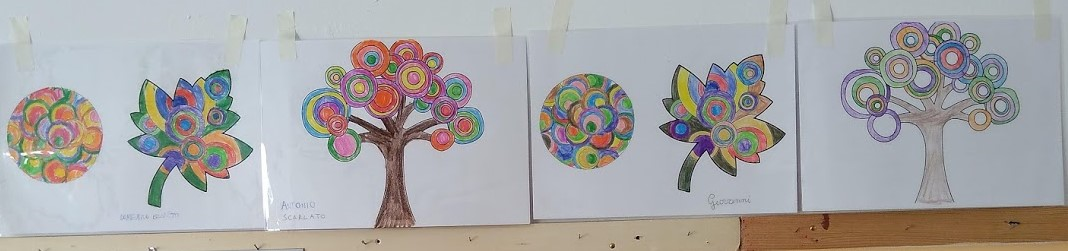 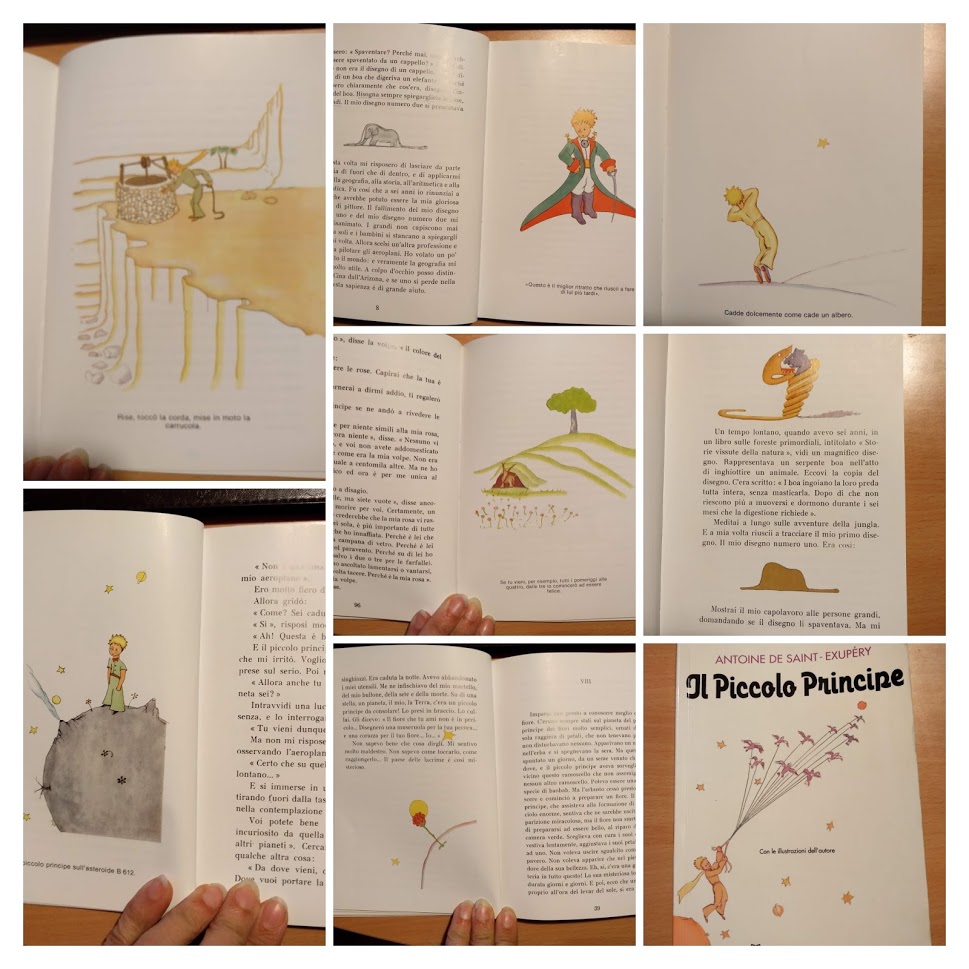 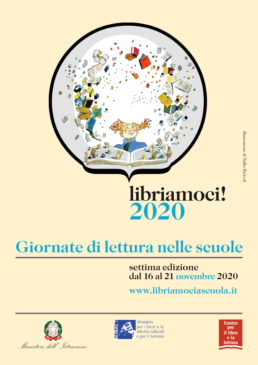 CLASSE 3^ A
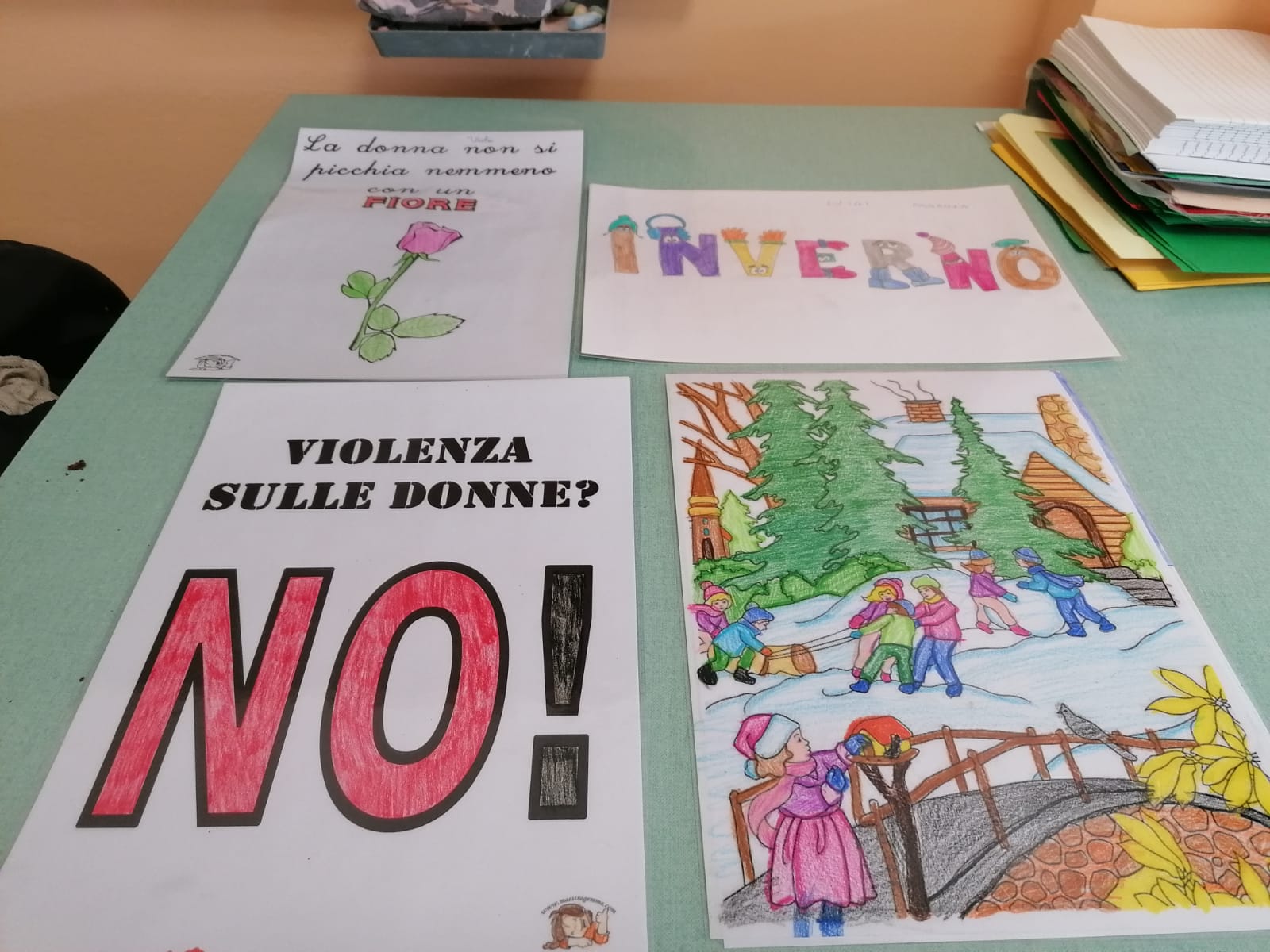 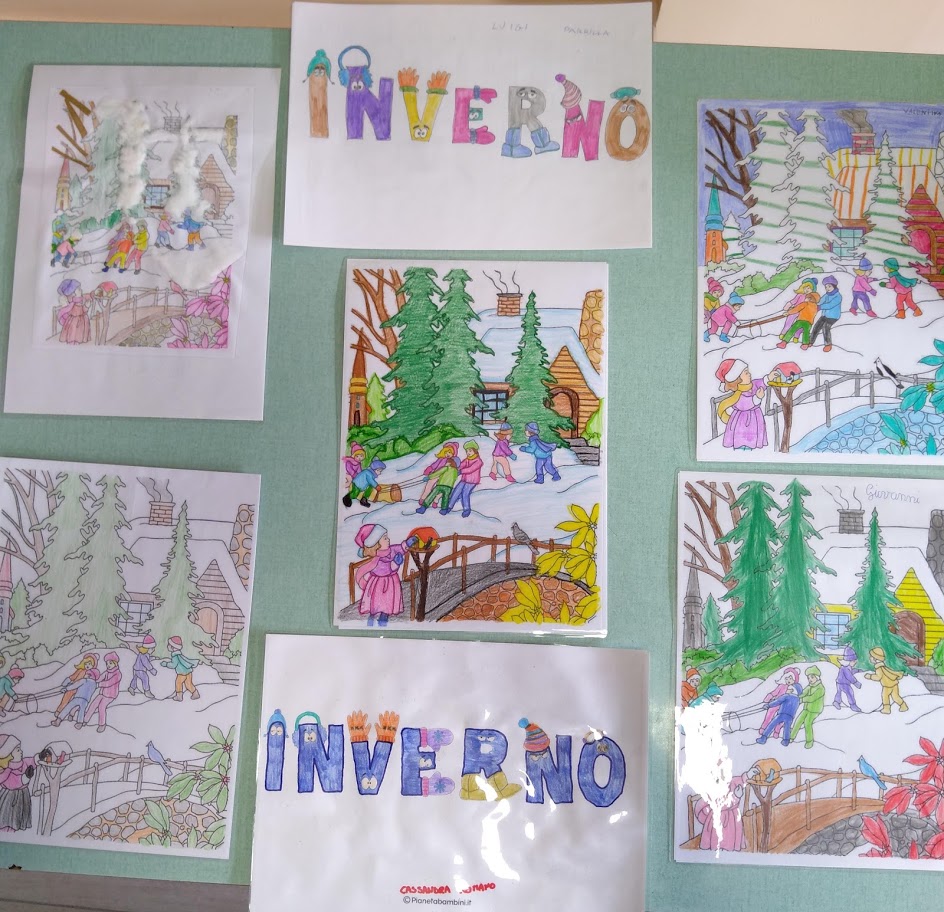 CLASSE 3^A
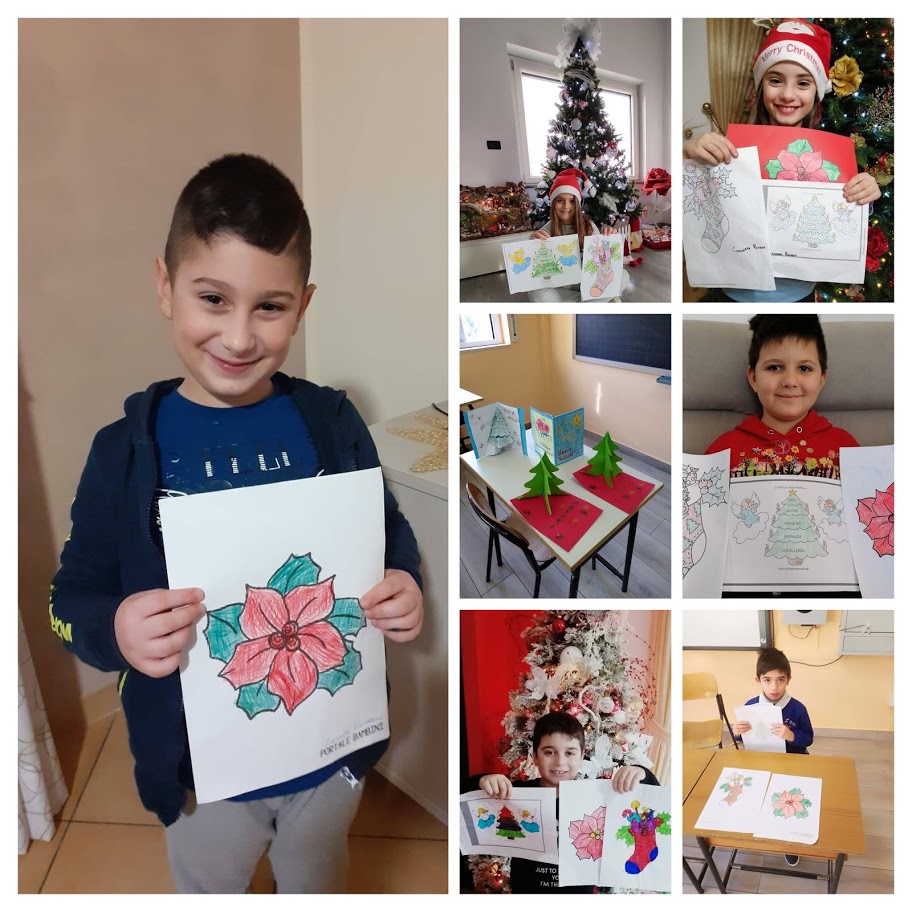 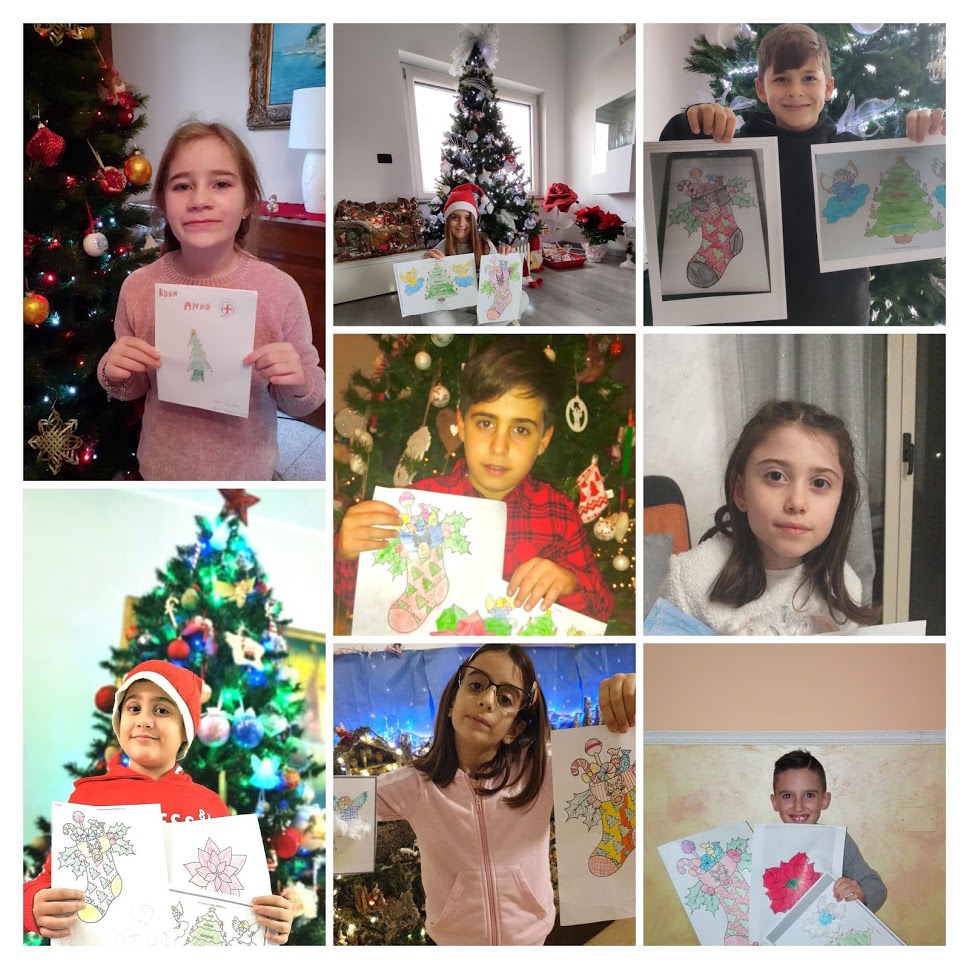 NATALE IN DIDATTICA INTEGRATA
CLASSE 3^A
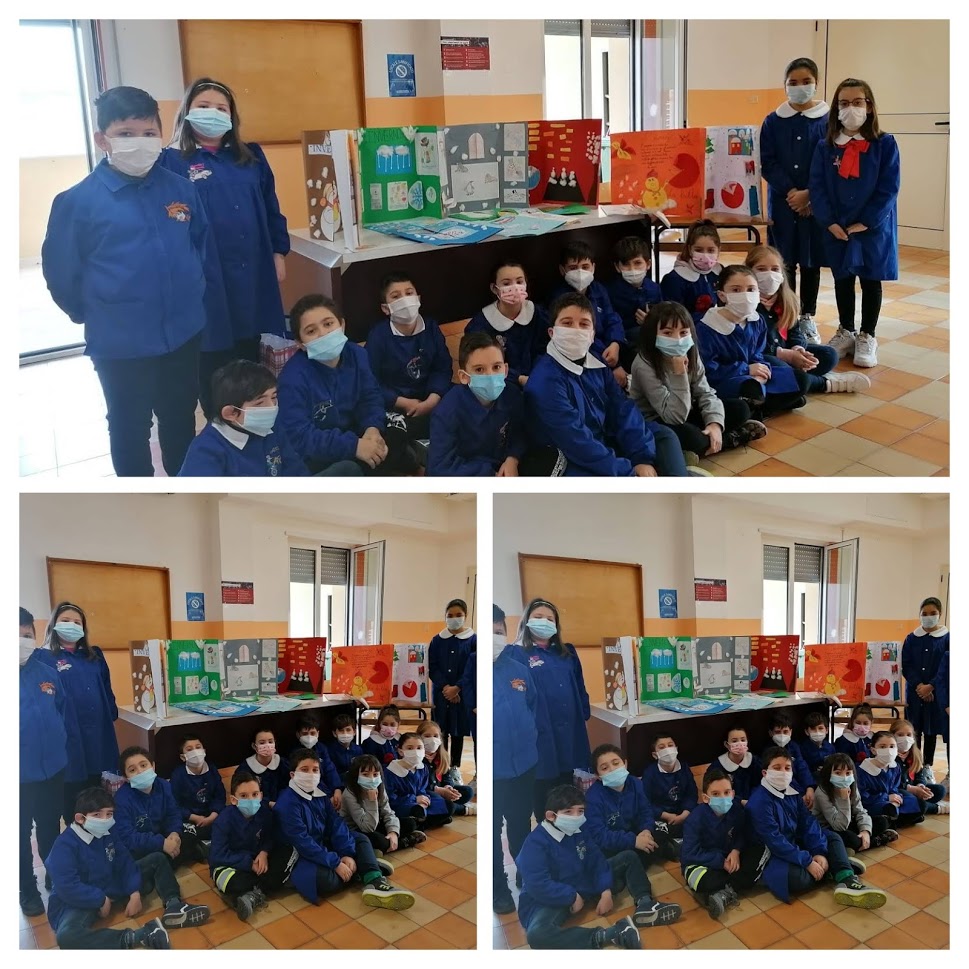 CLASSE 3^A
LAPBOOK SULL’INVERNO
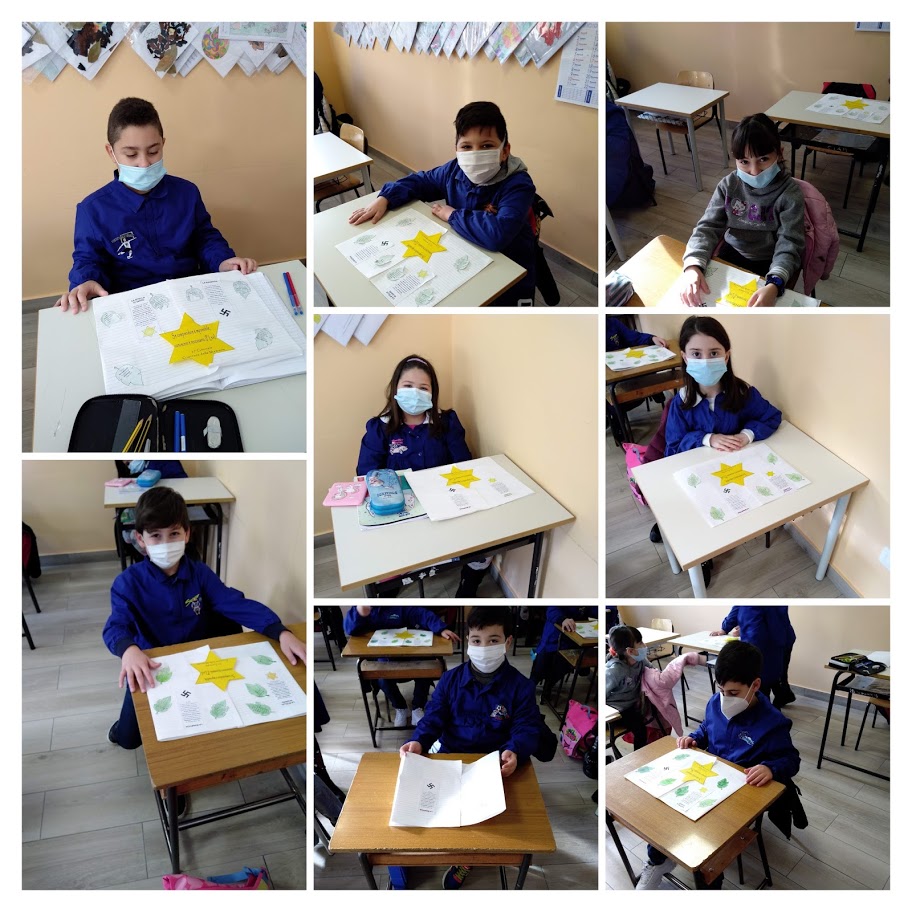 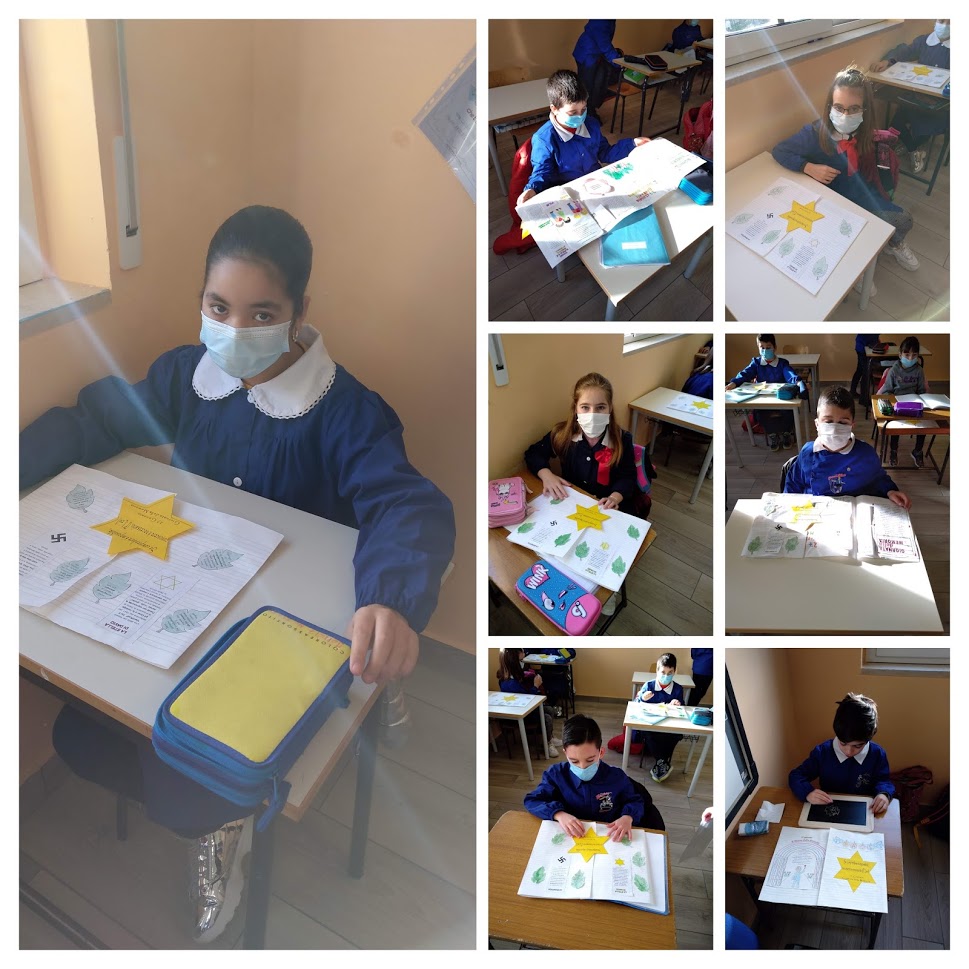 LAPBOOK SUL GIORNO DELLA MEMORIA
- CLASSE 3^A
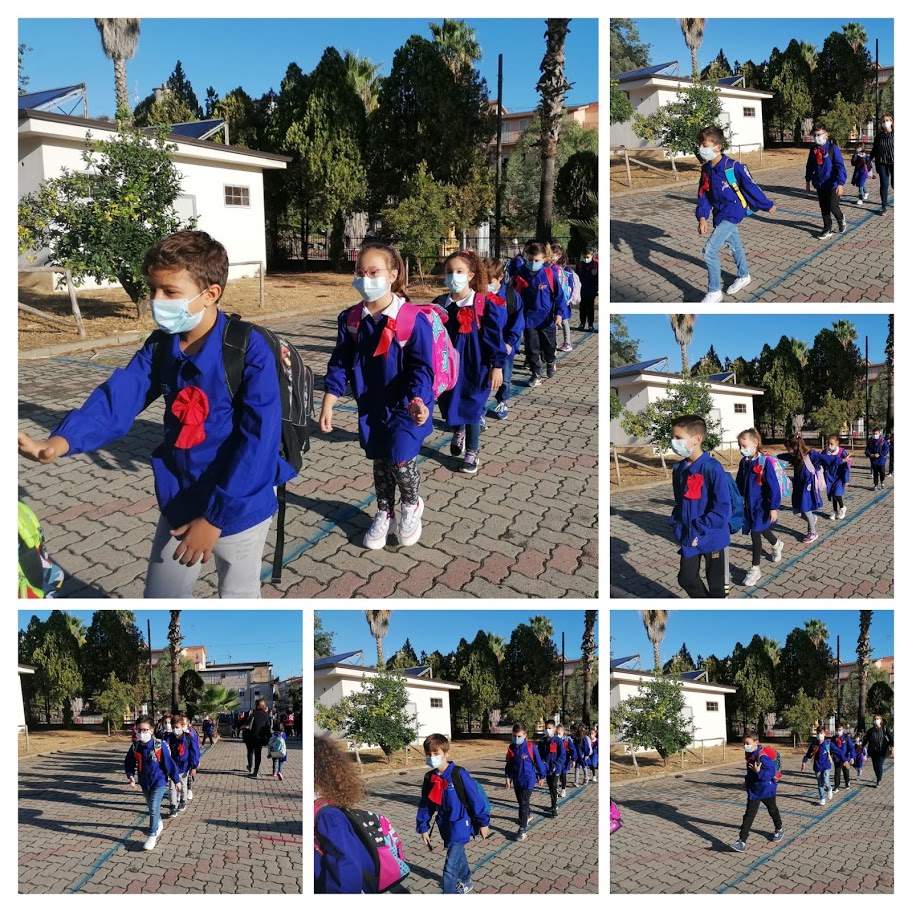 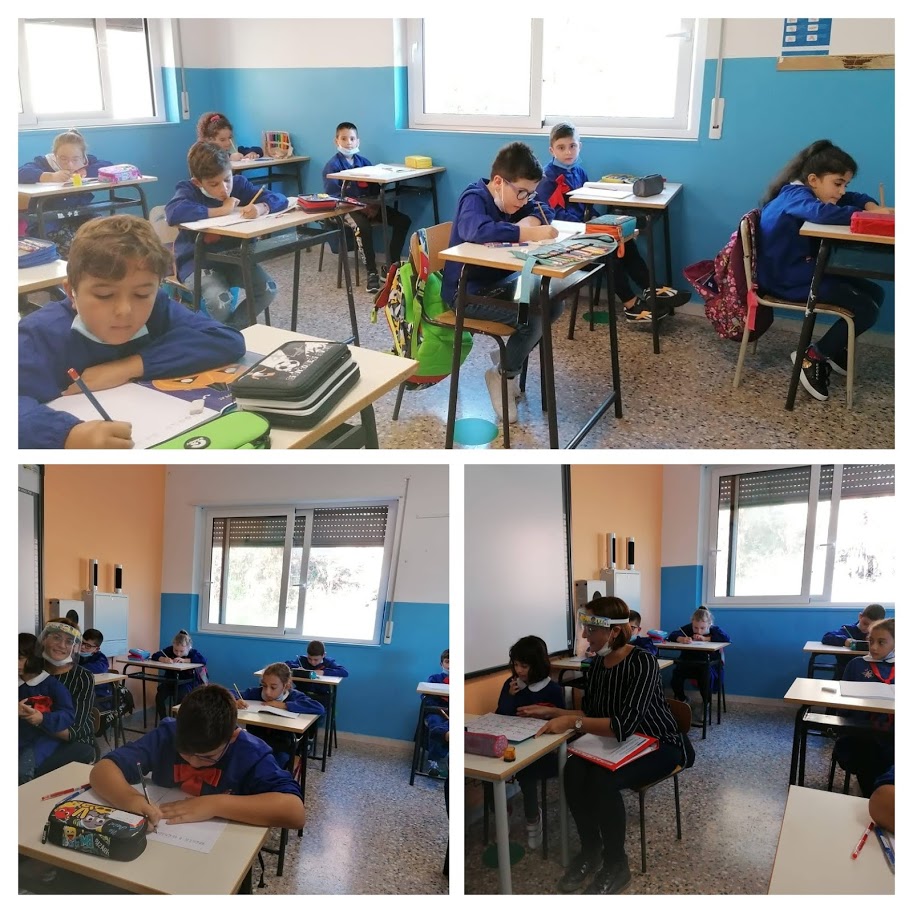 PRIMI GIORNI DI SCUOLA -
CLASSE 3^B
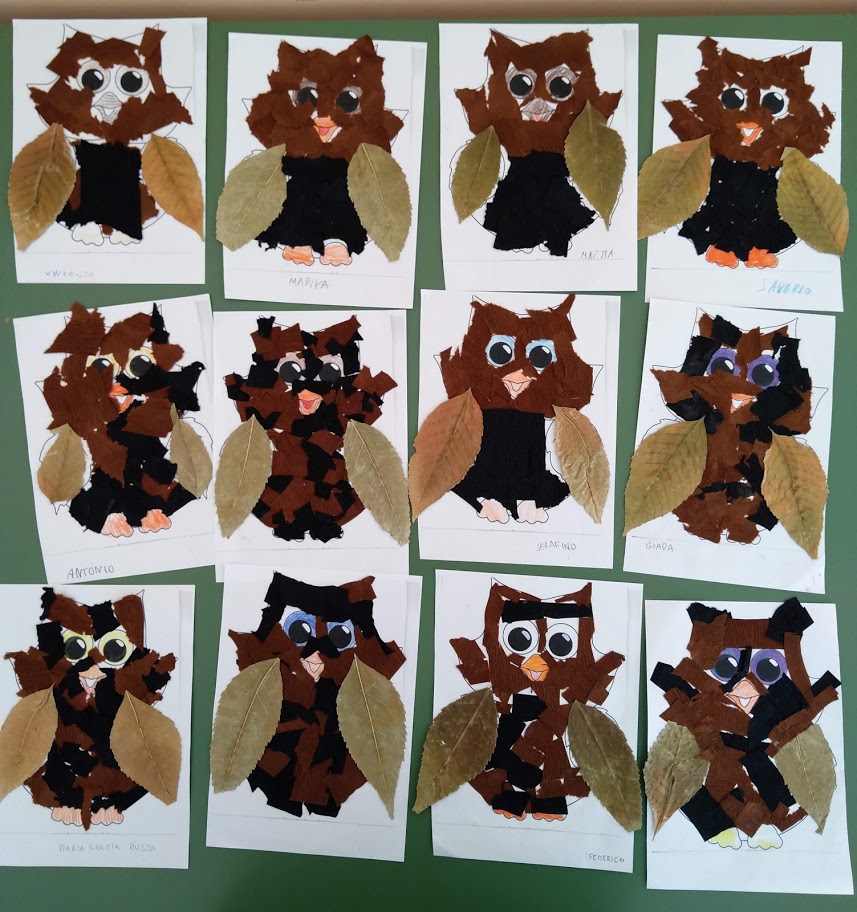 CLASSE 3^B
AUTUNNO
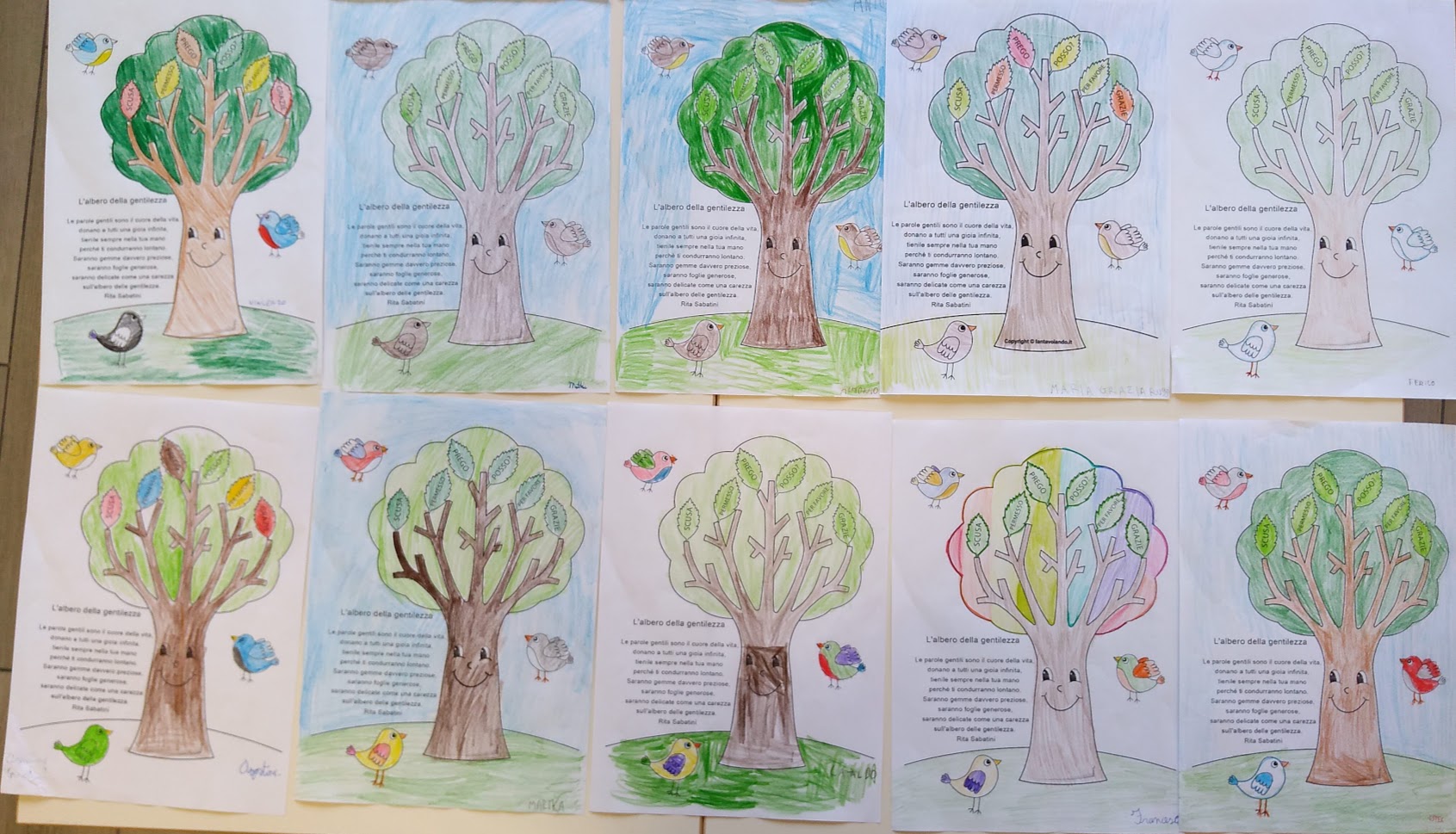 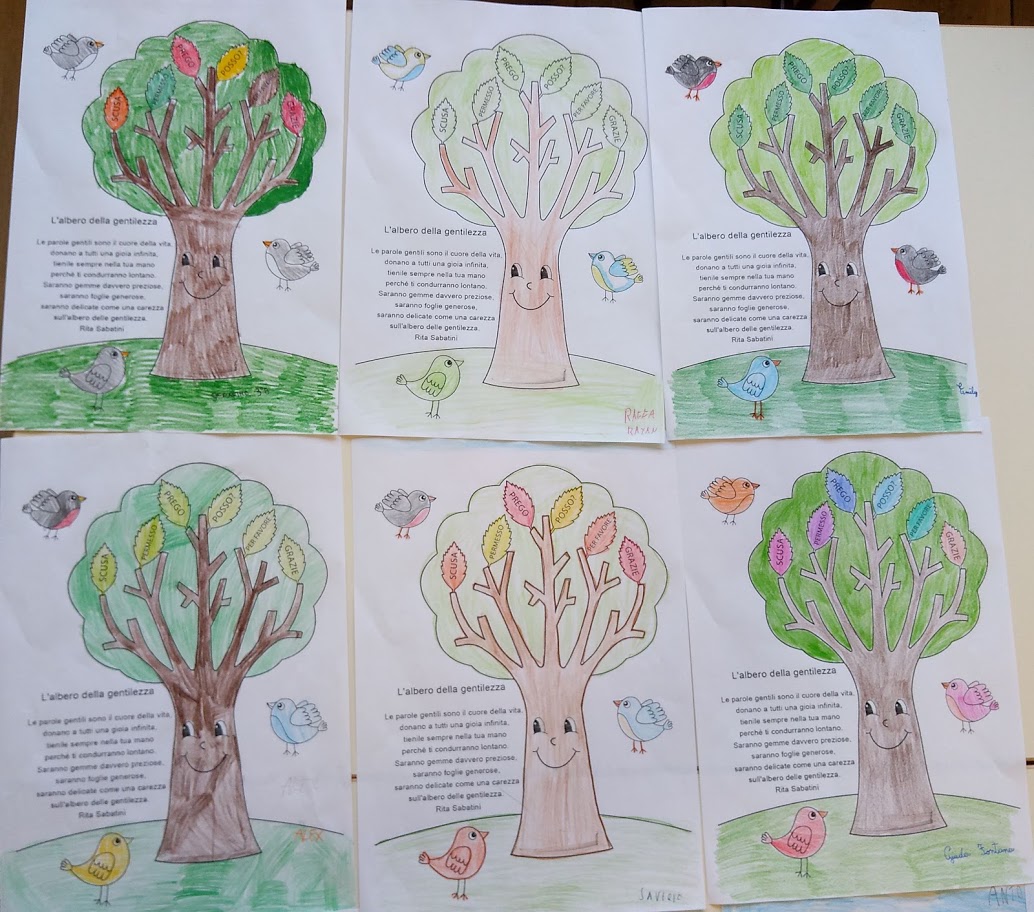 GIORNATA DELLA GENTILEZZA – 3^B
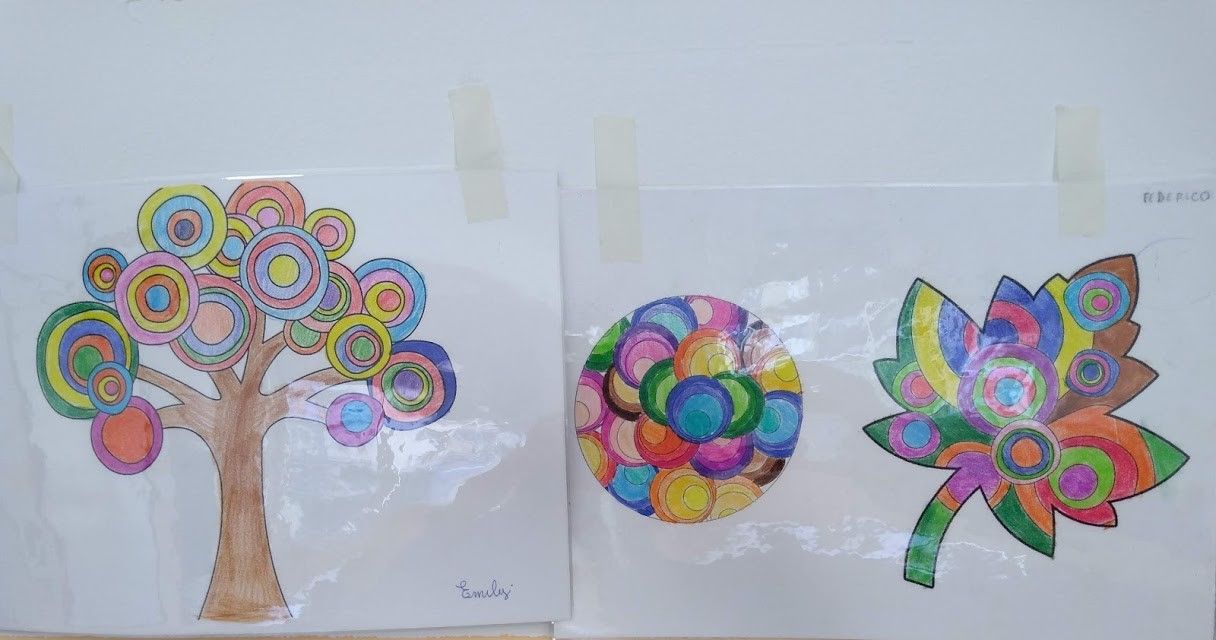 ARTE E IMMAGINE
3^B
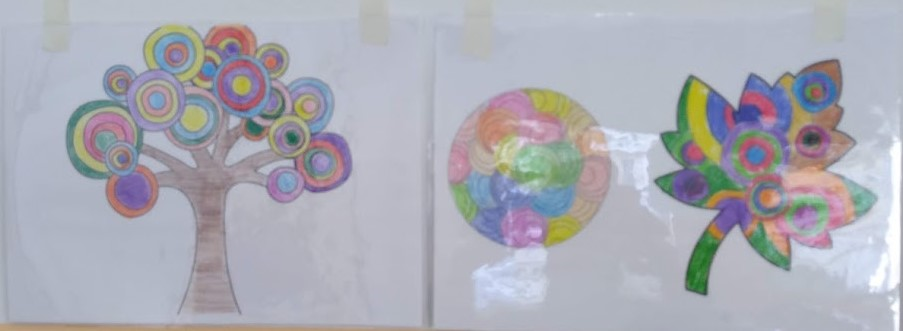 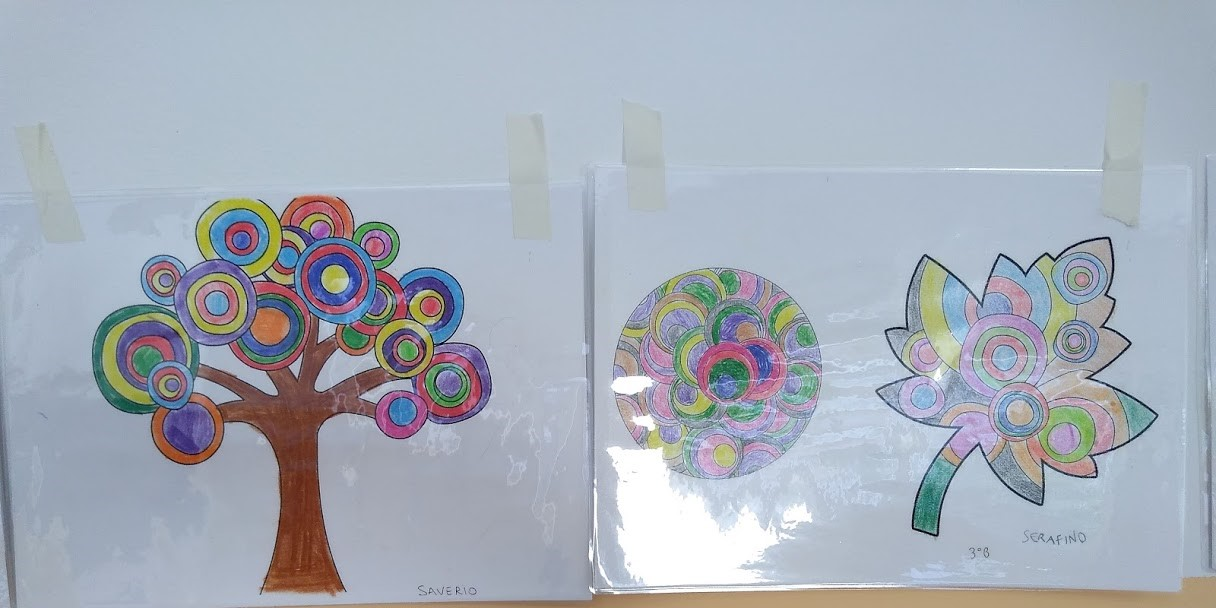 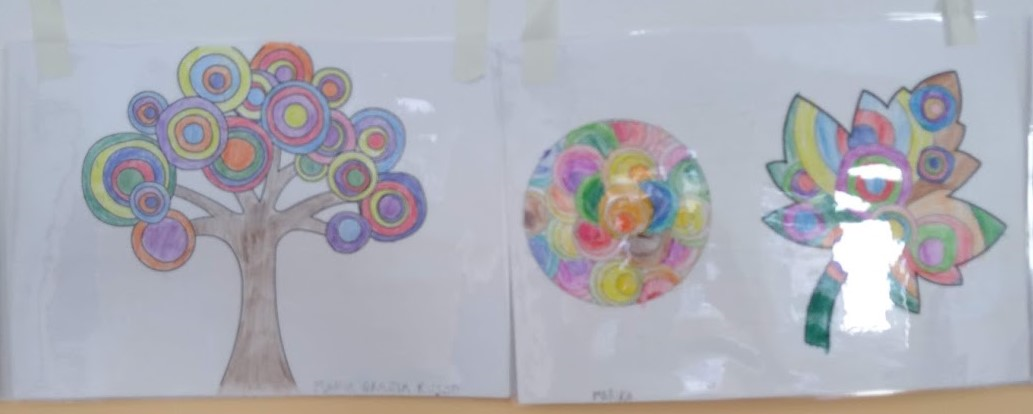 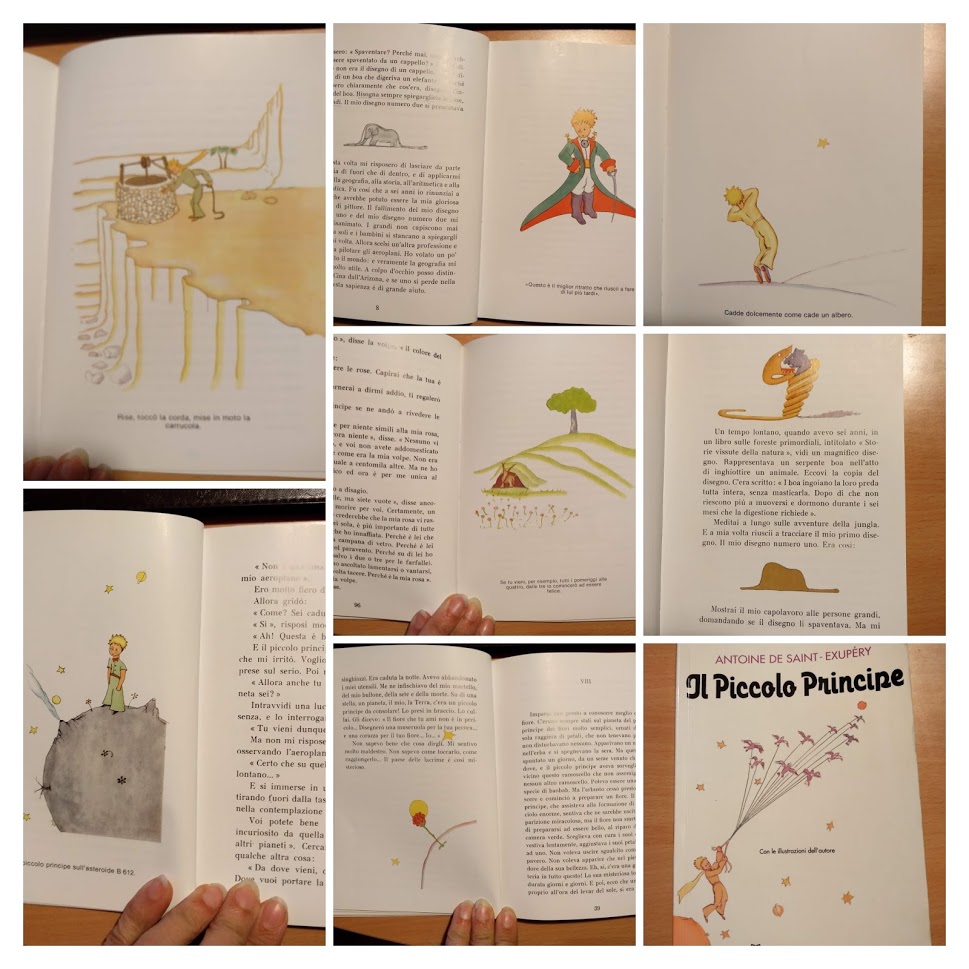 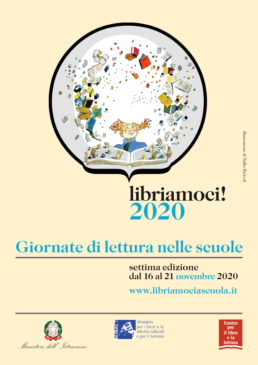 CLASSE 3^ B
CLASSE 3^B
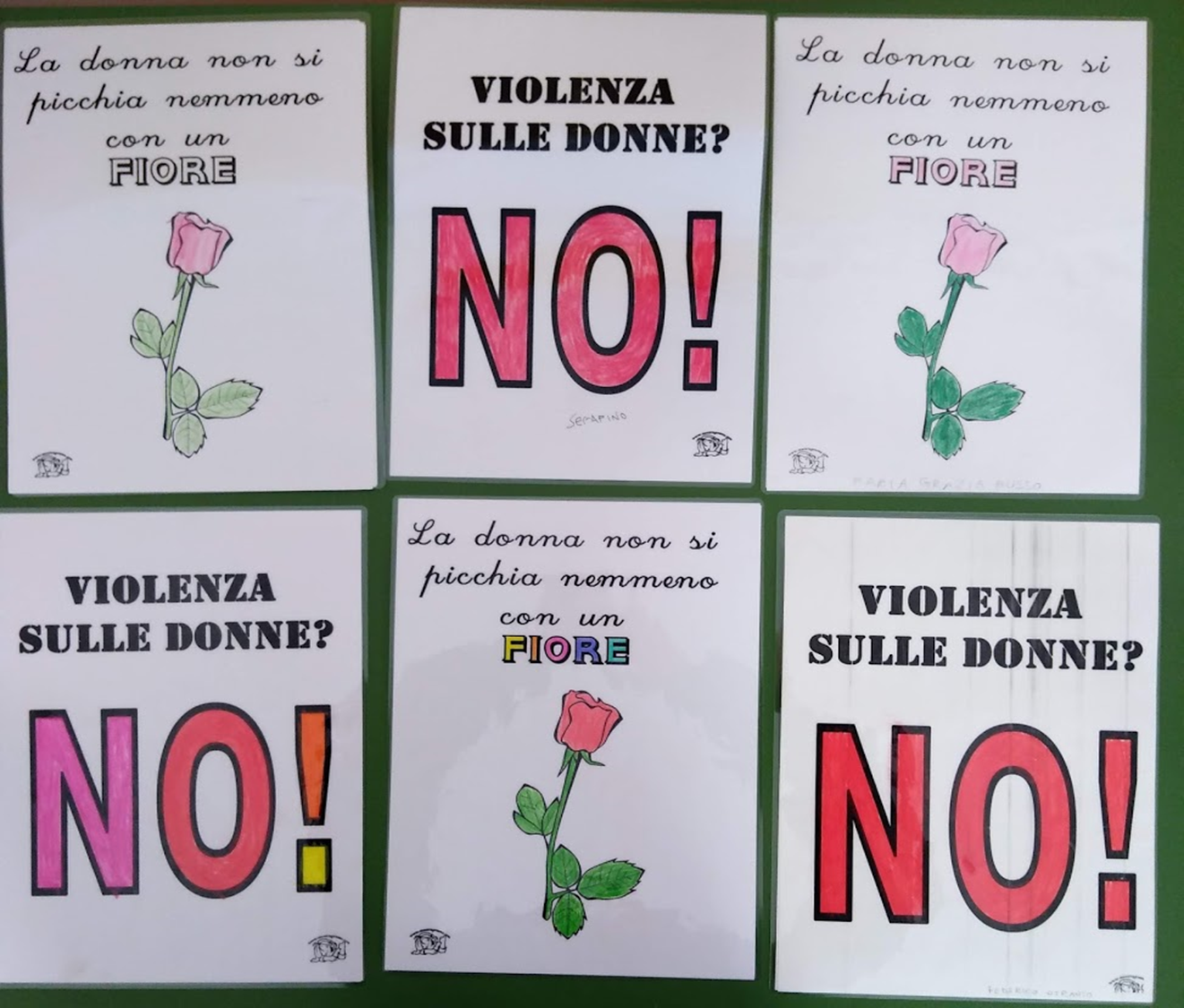 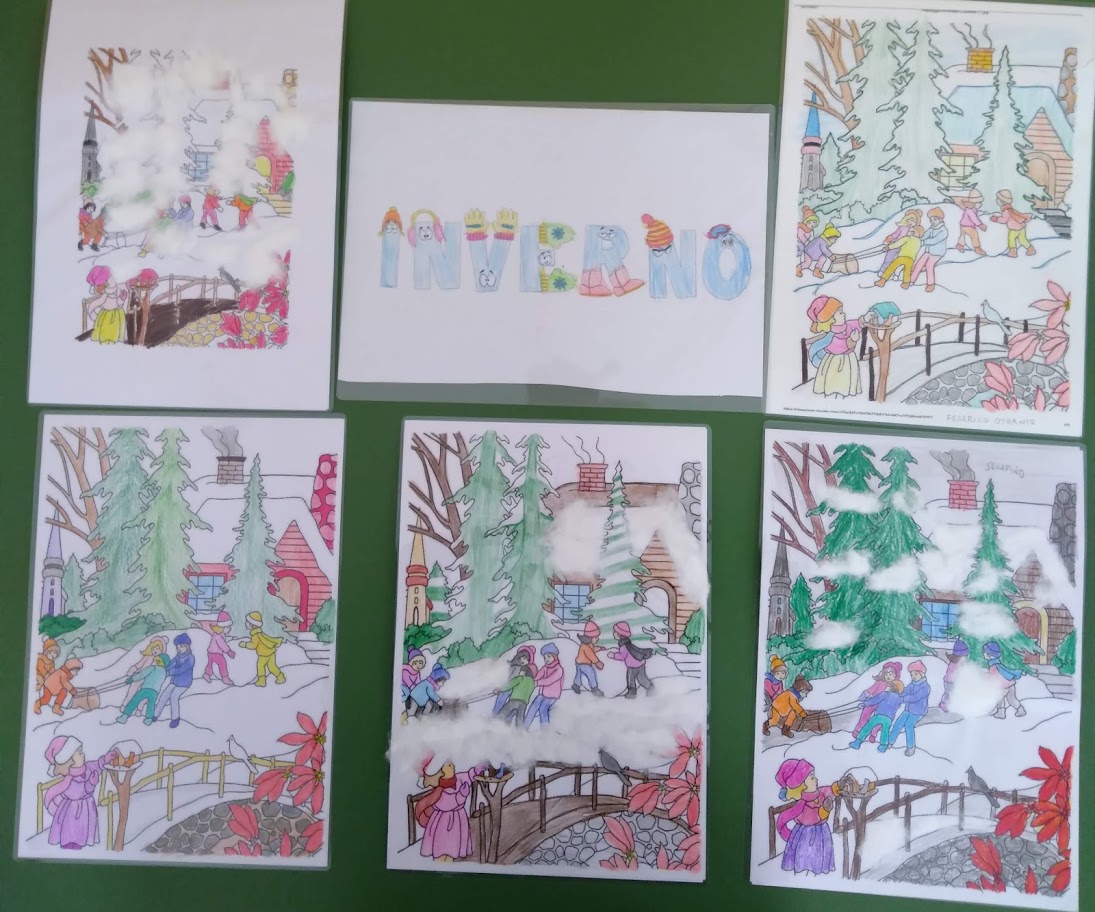 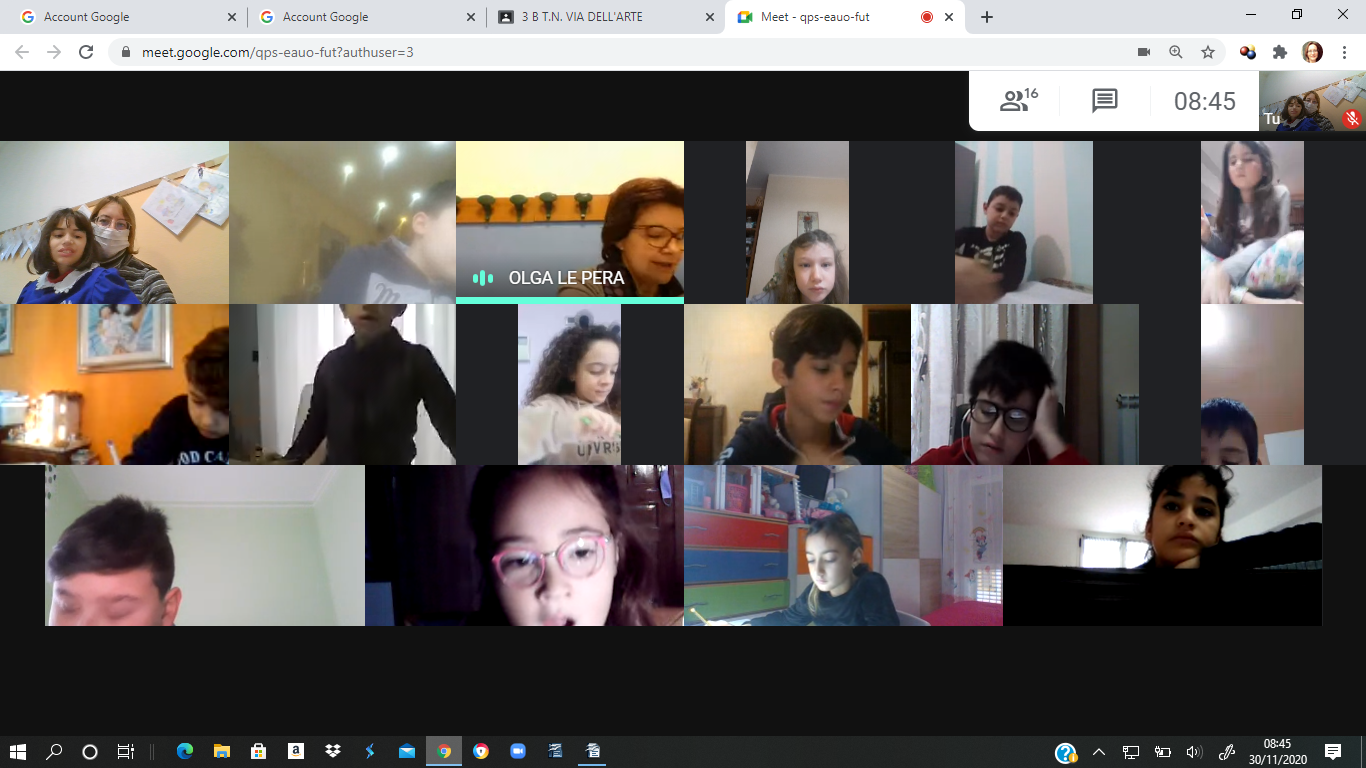 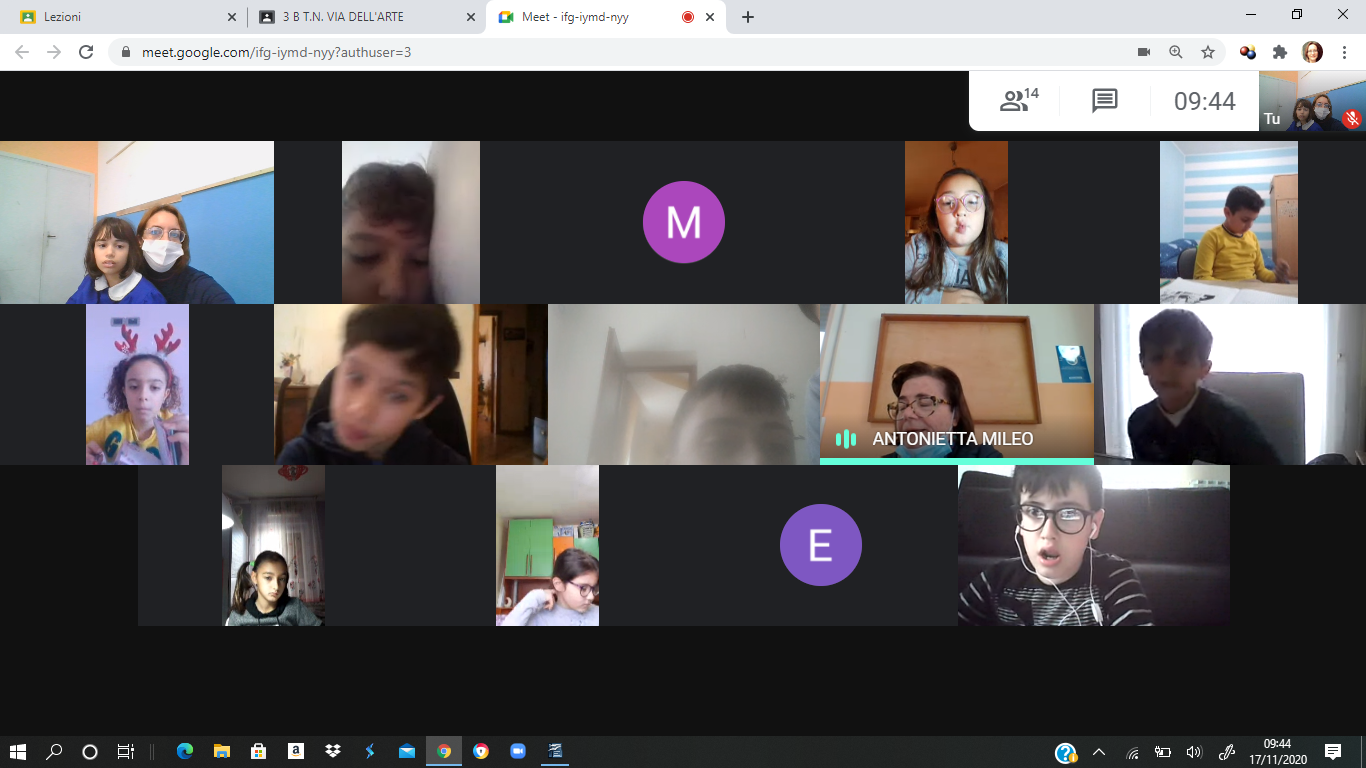 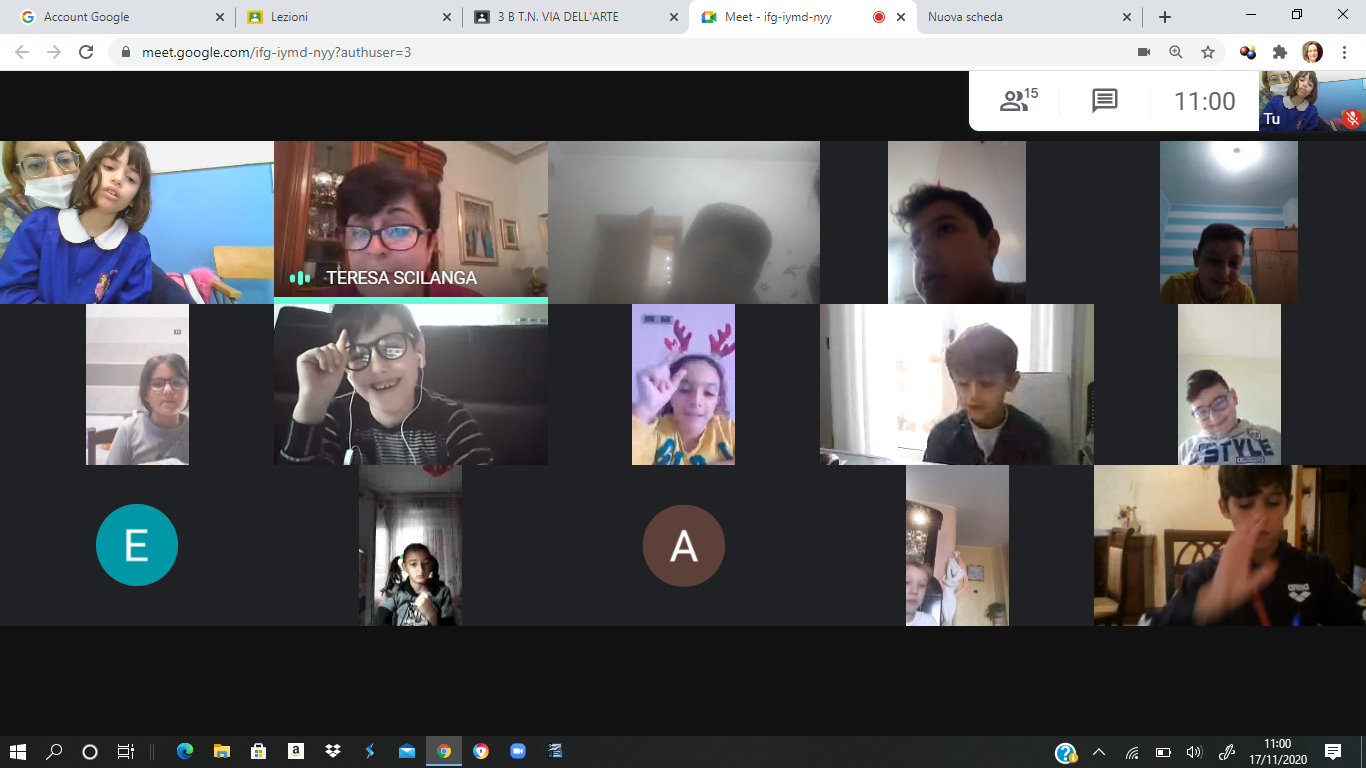 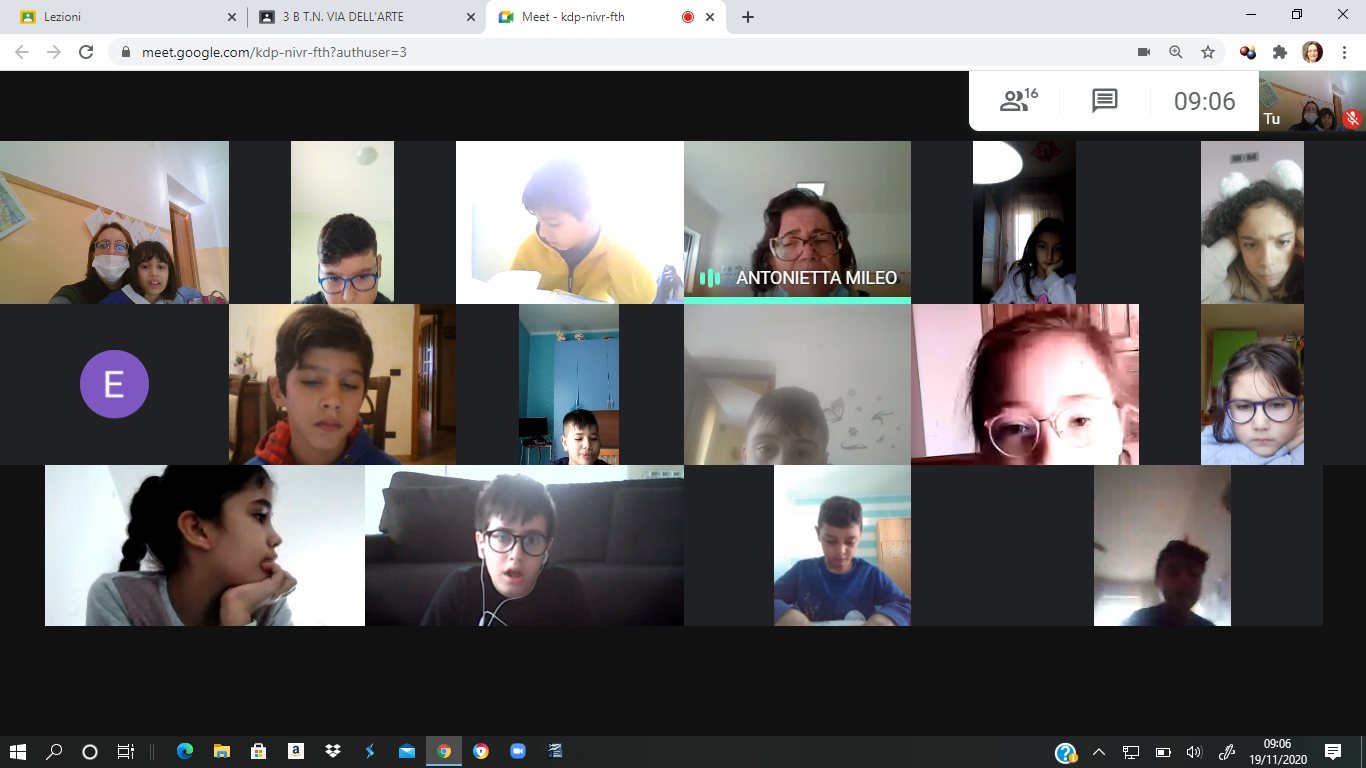 3^B - DIDATTICA INTEGRATA
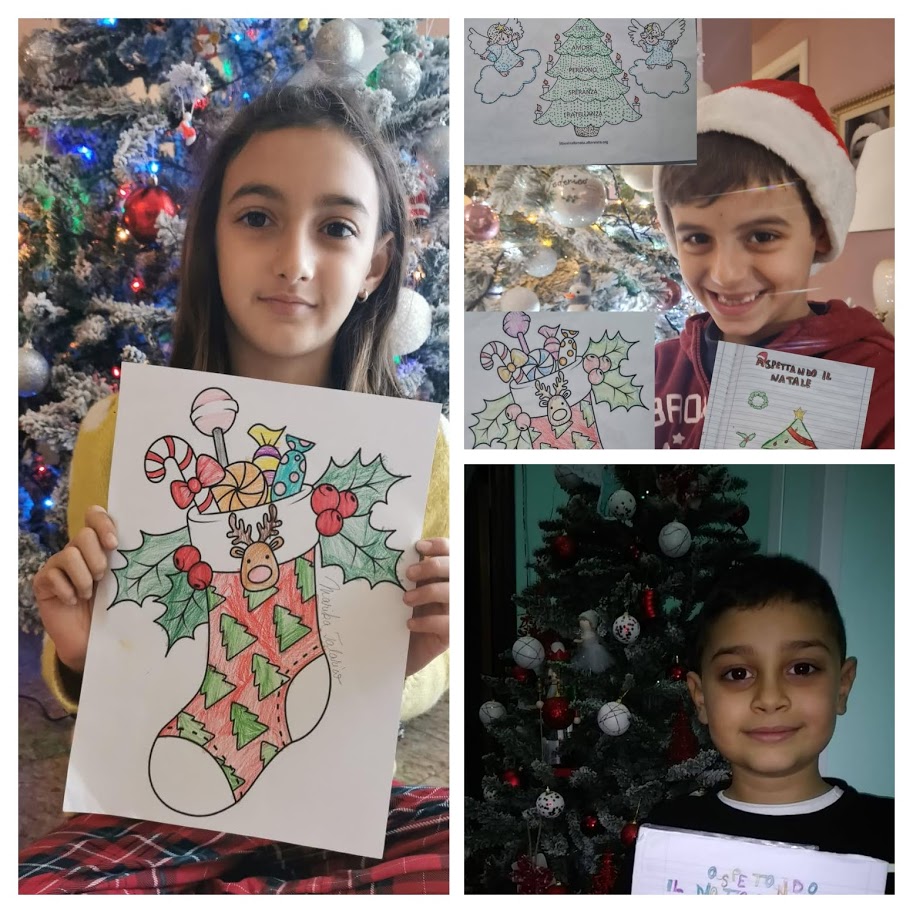 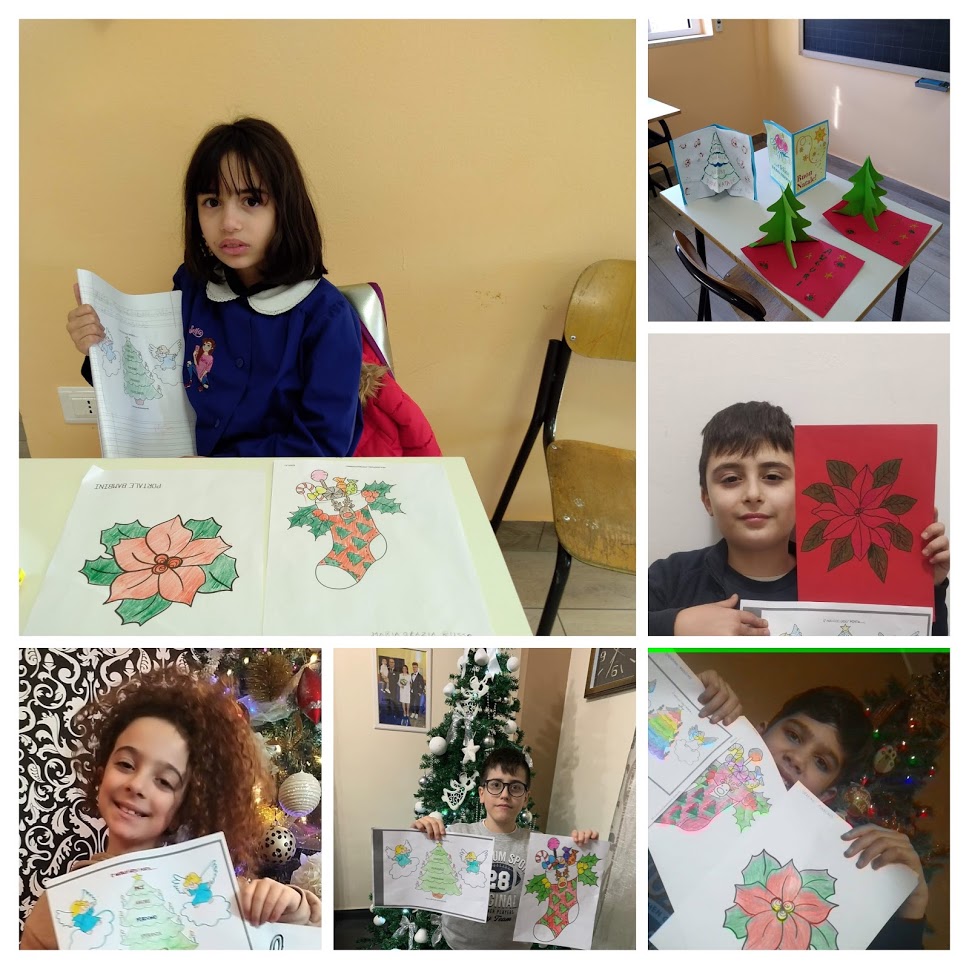 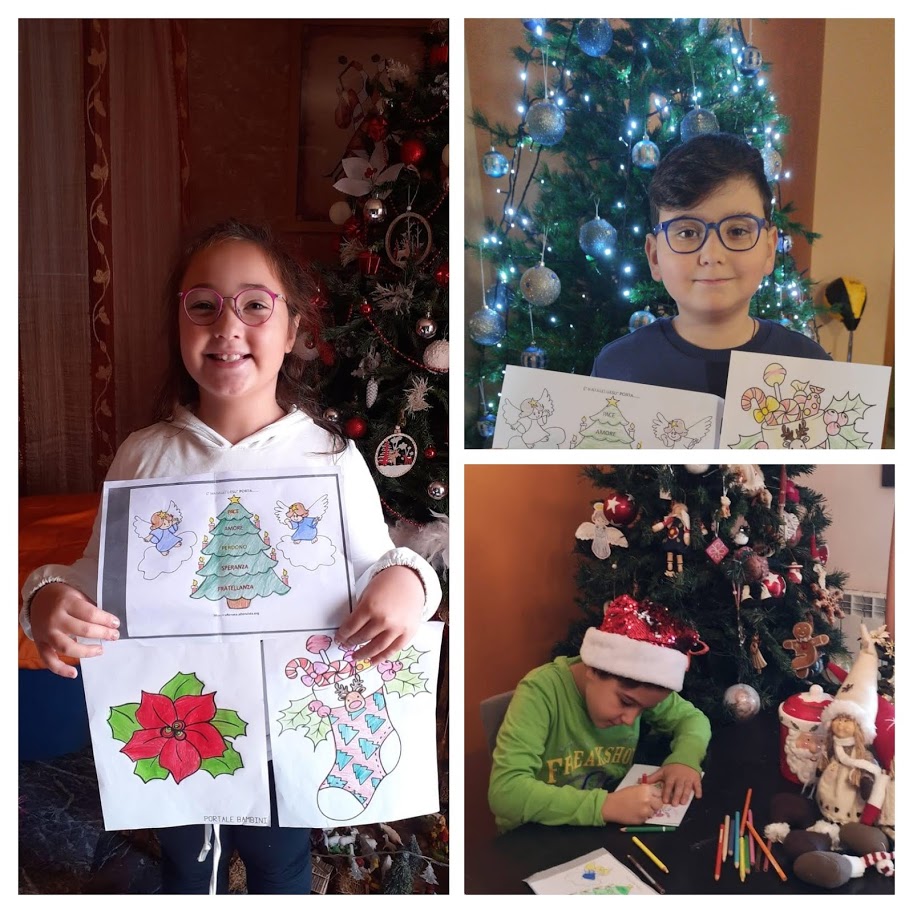 NATALE IN DIDATTICA INTEGRATA - CLASSE 3^B
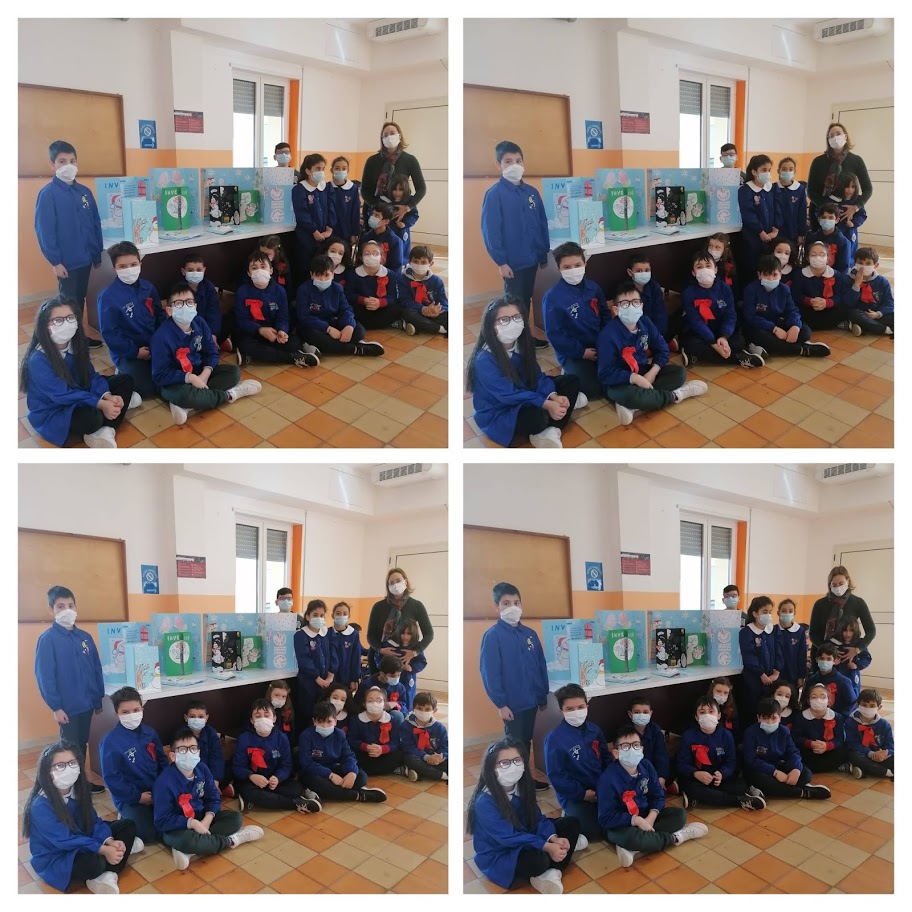 LAPBOOK SULL’INVERNO
CLASSE 3^B
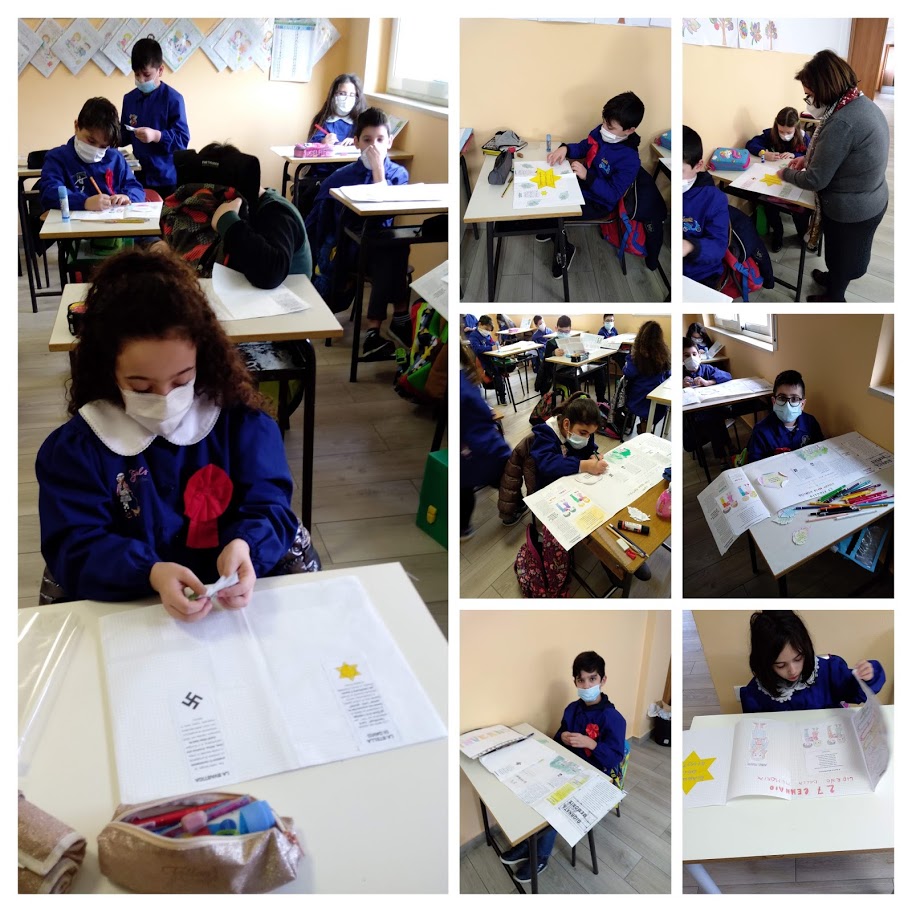 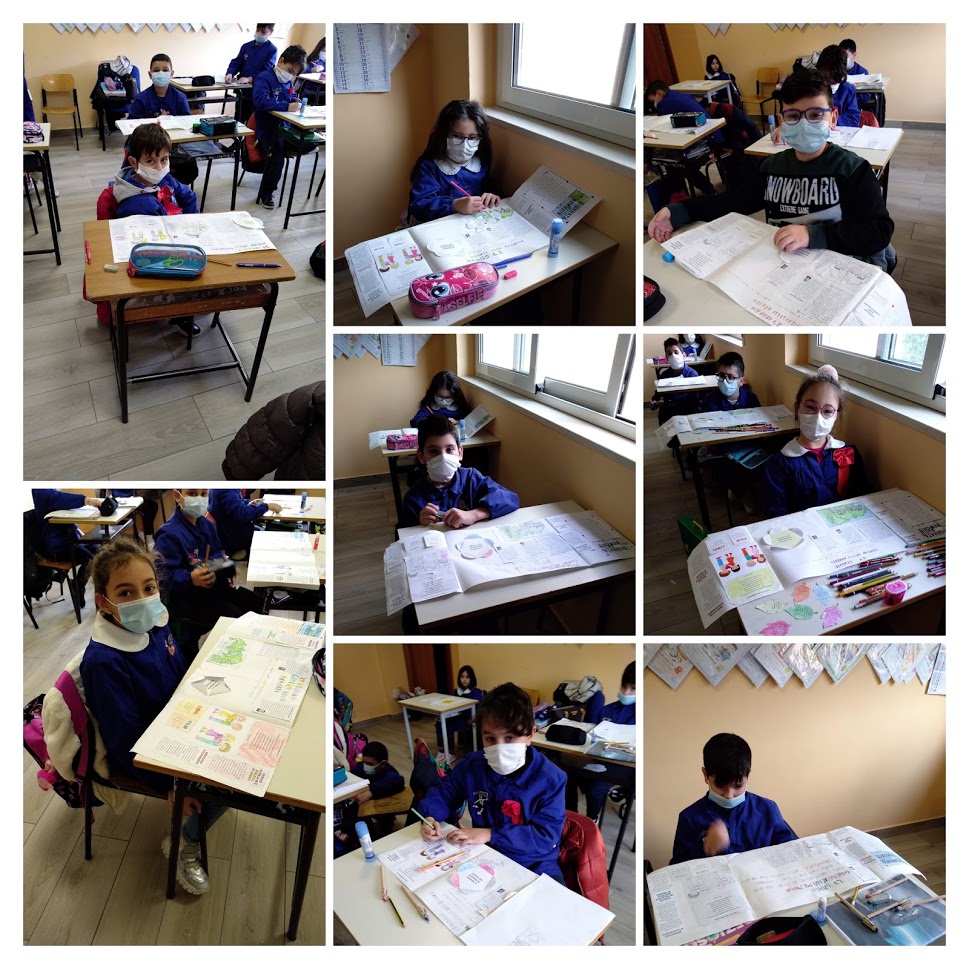 LAPBOOK SUL GIORNO DELLA MEMORIA
CLASSE 3^B
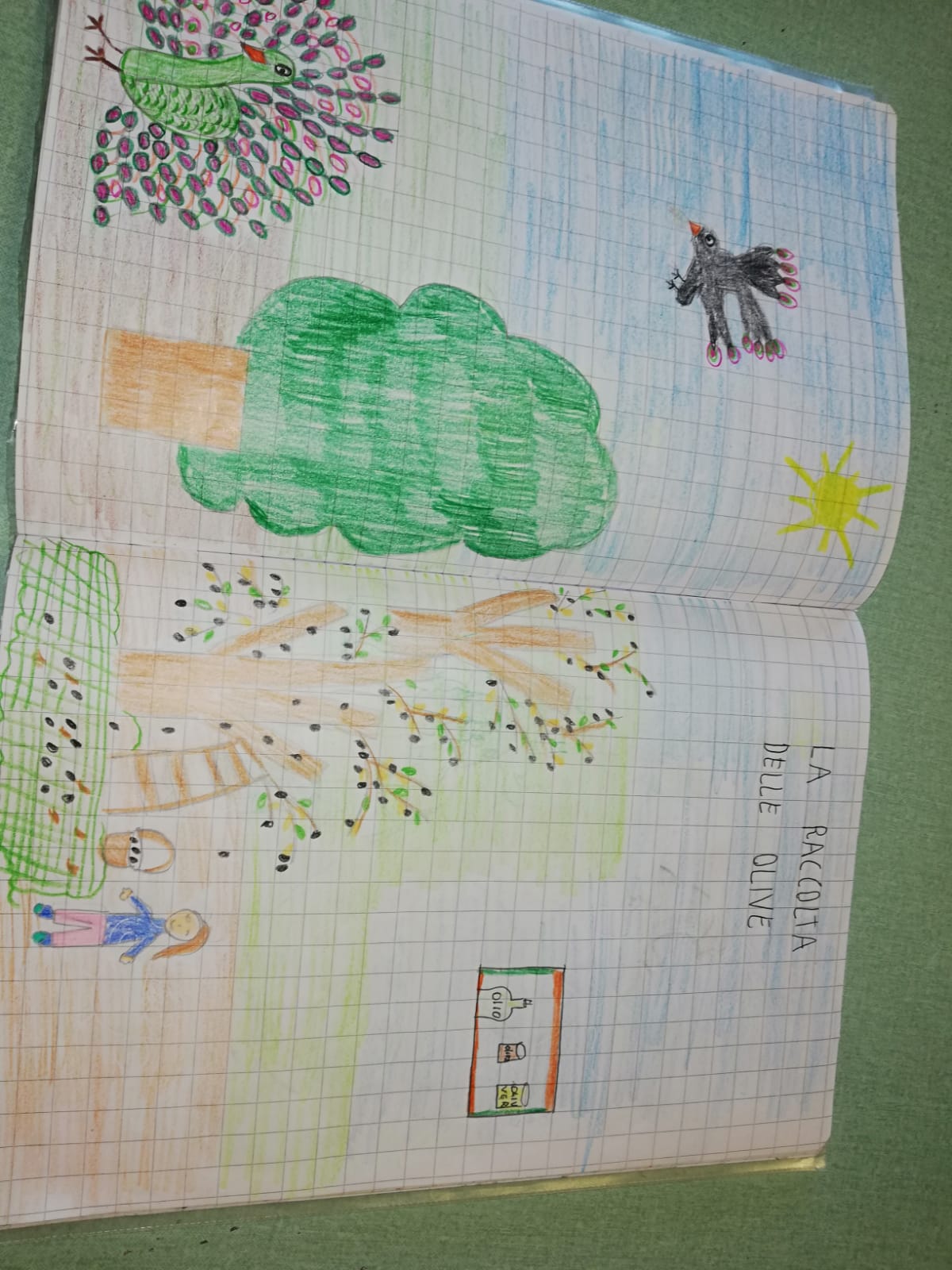 CLASSE 3^C
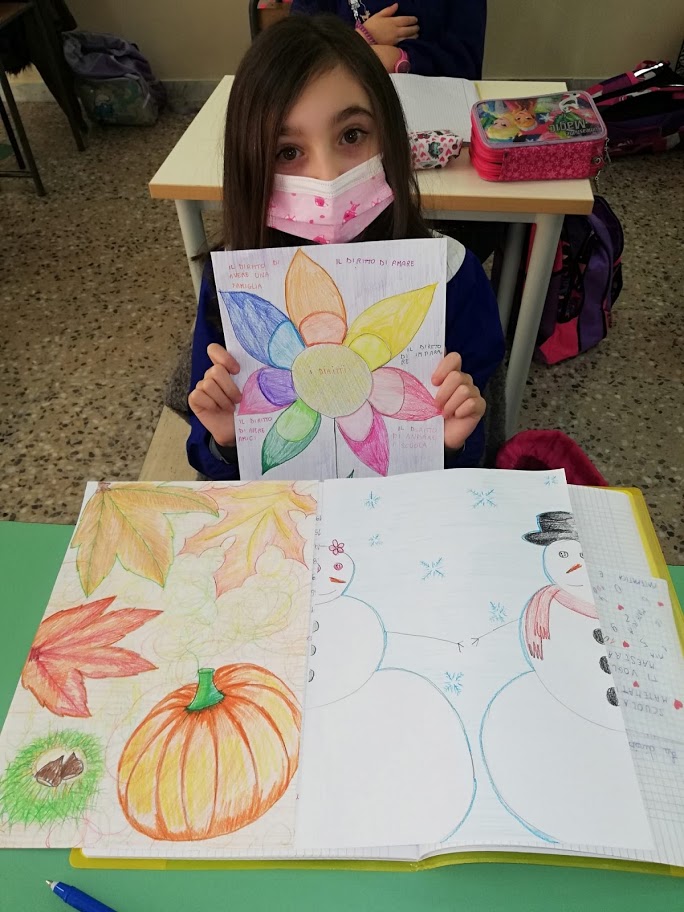 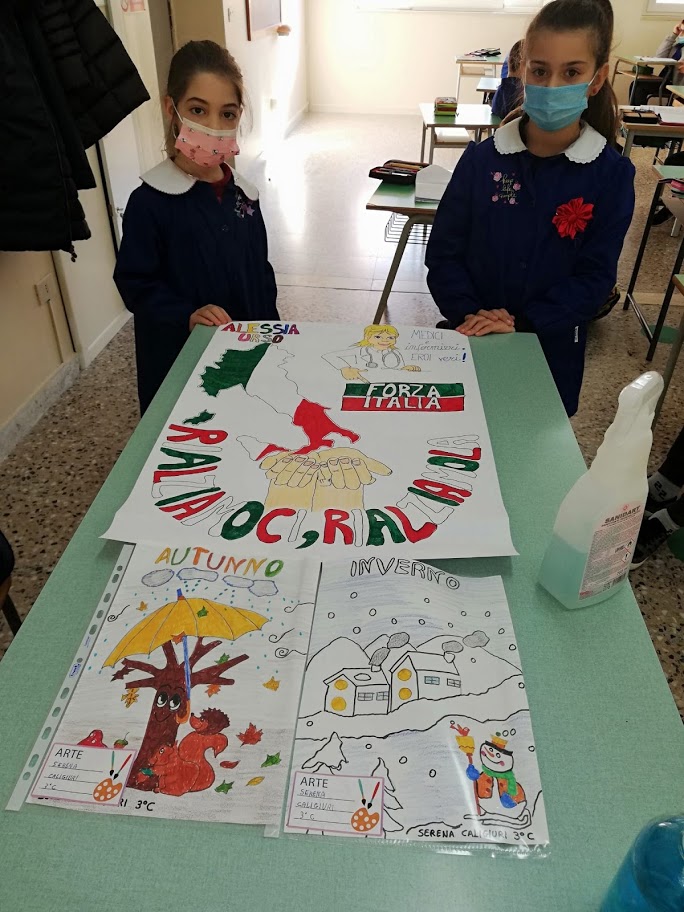 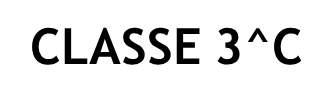 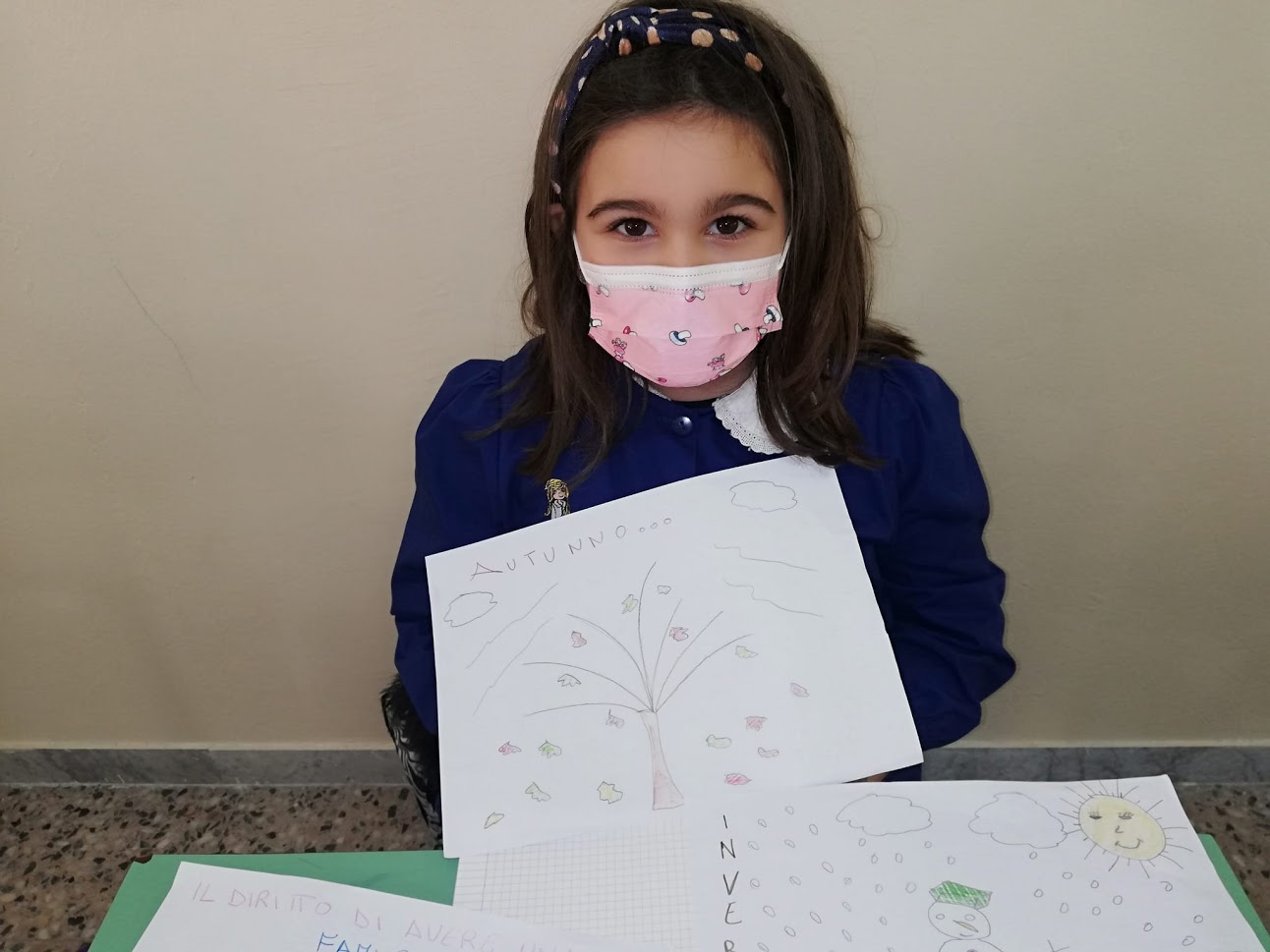 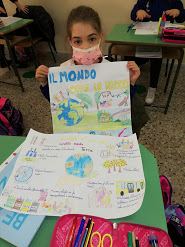 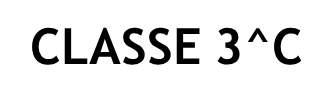 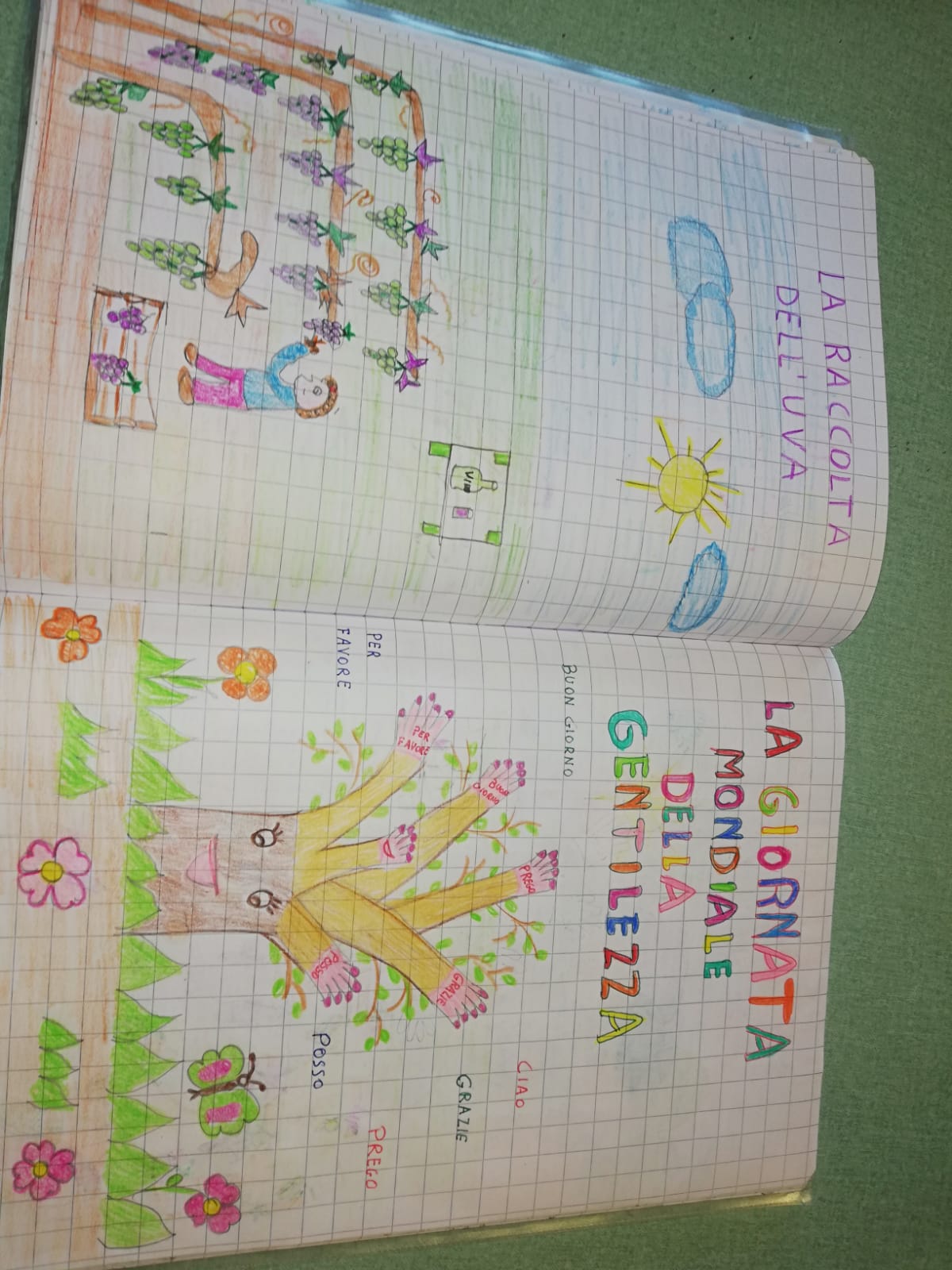 CLASSE 3^C
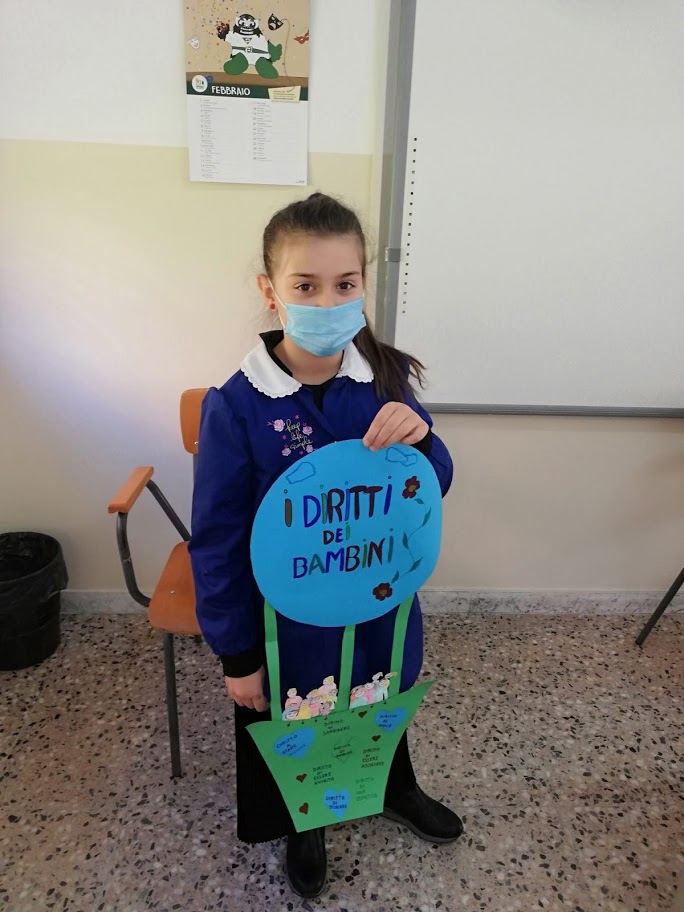 CLASSE 3^C
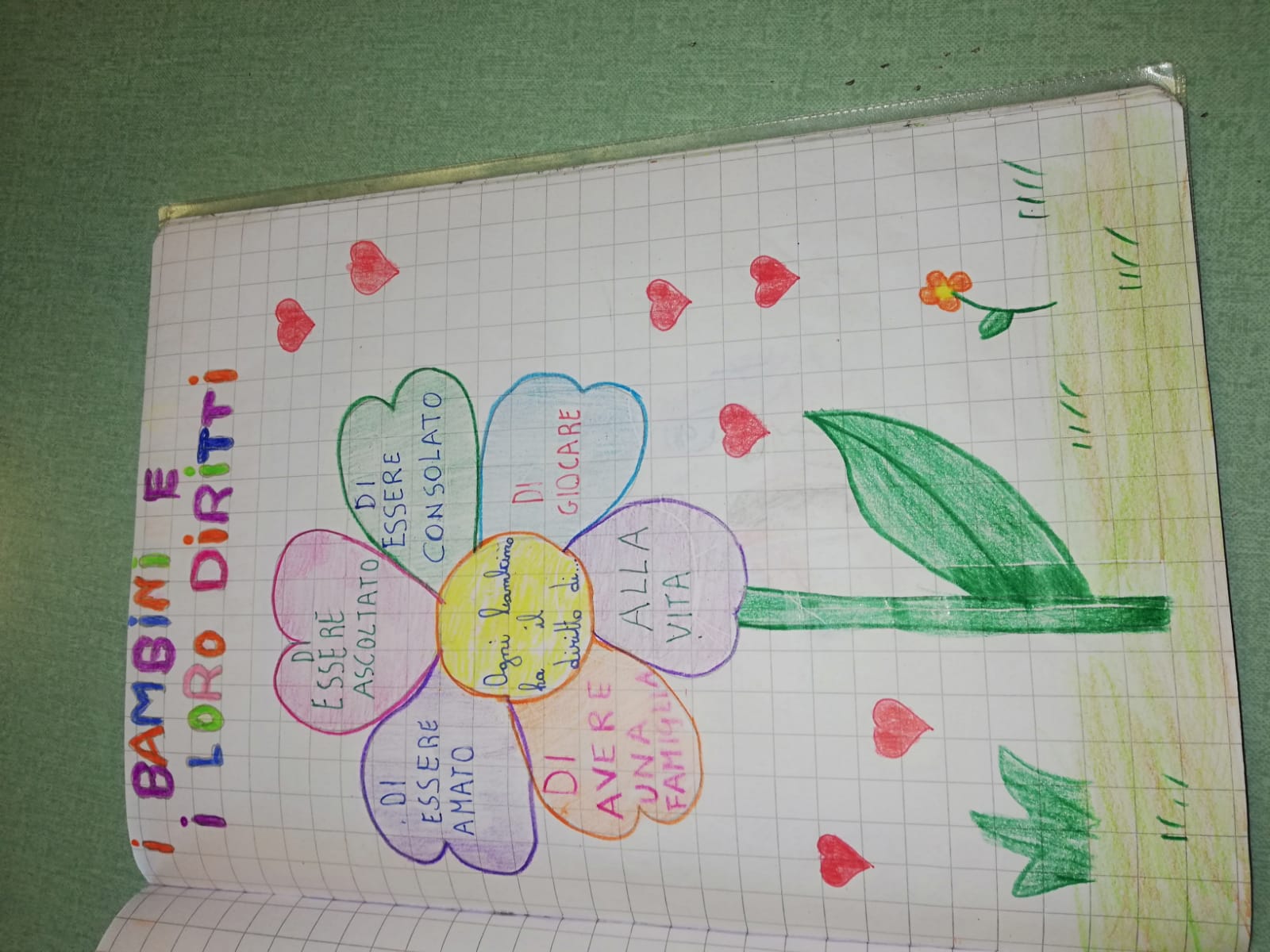 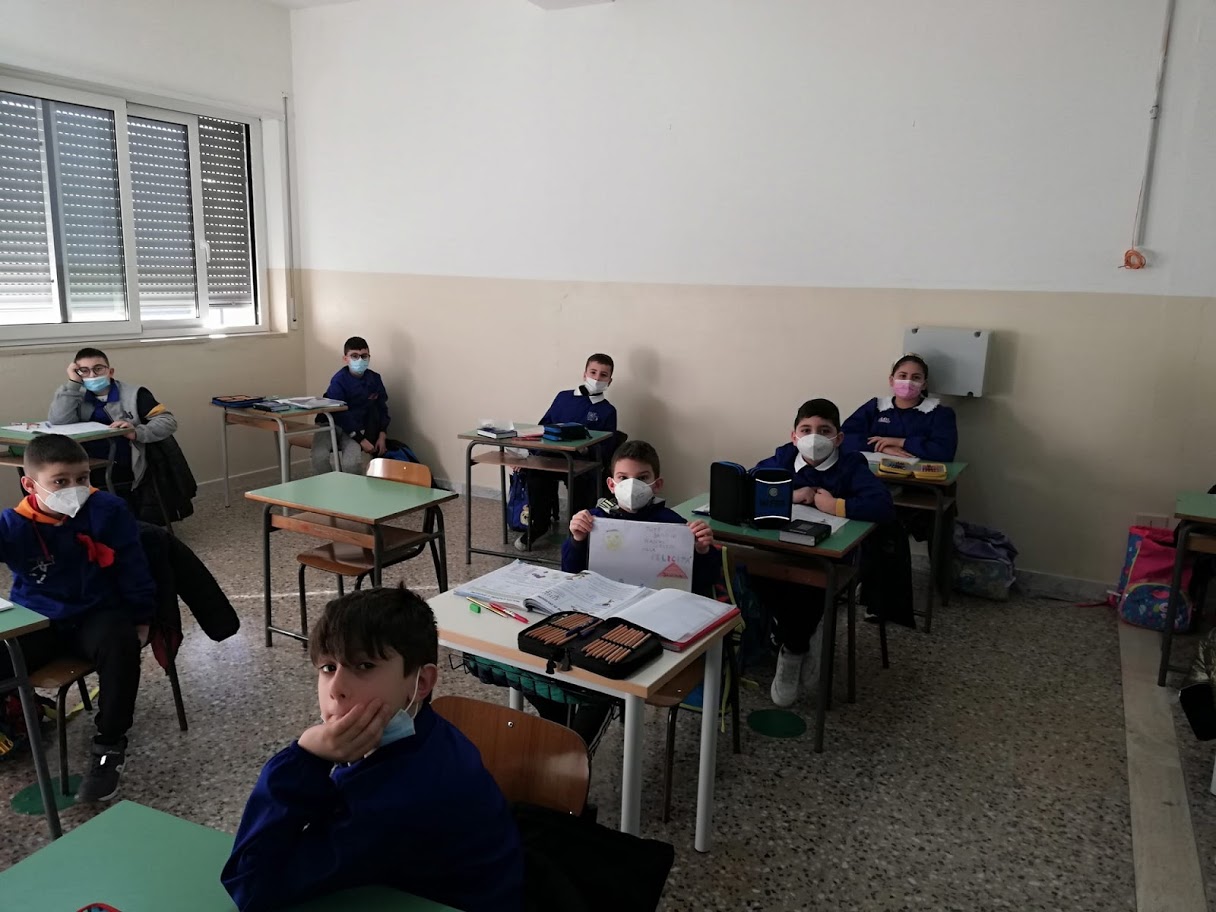 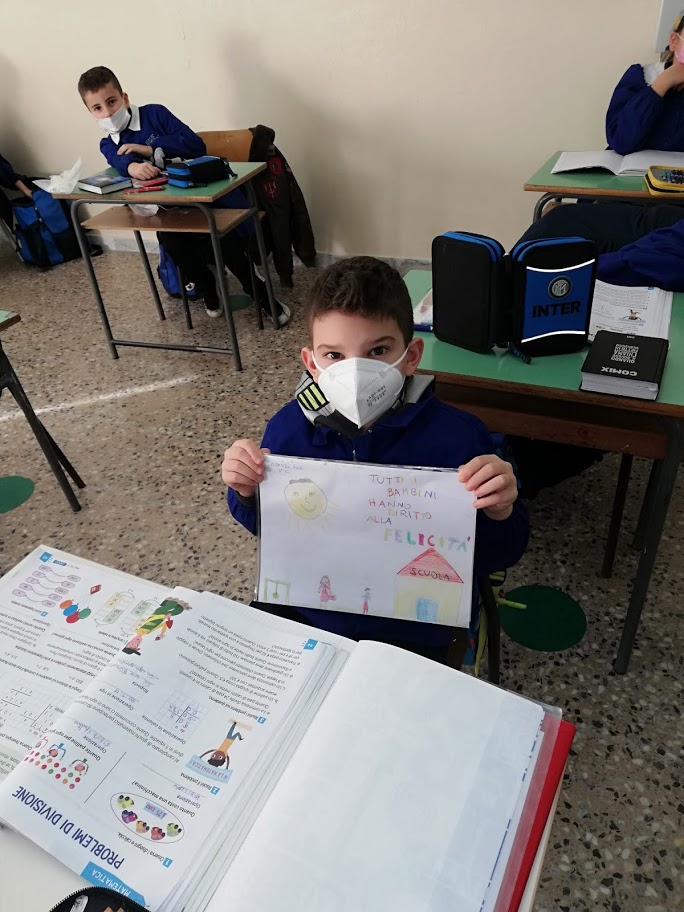 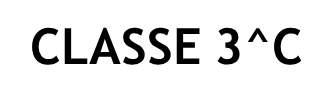 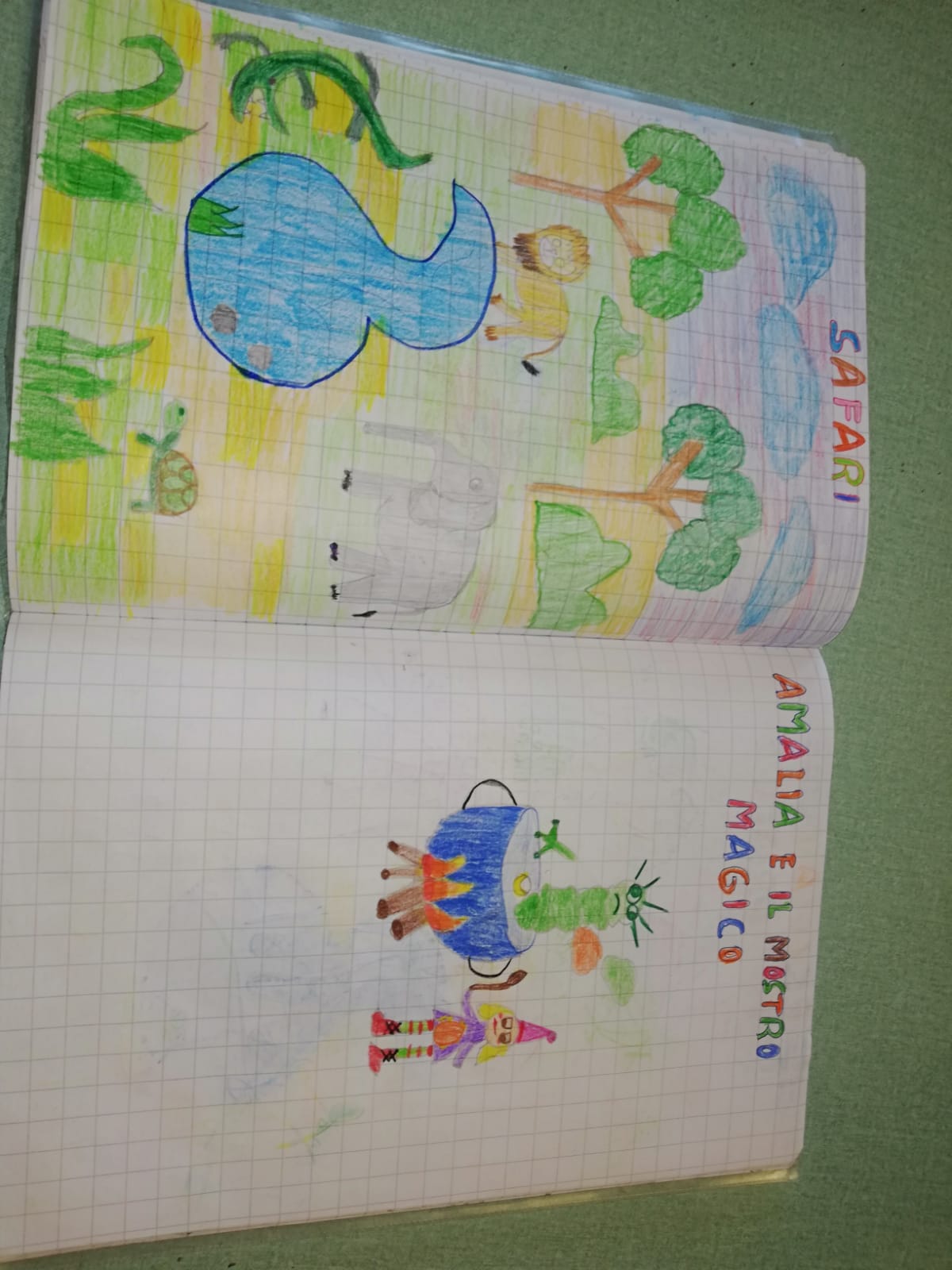 CLASSE 3^C
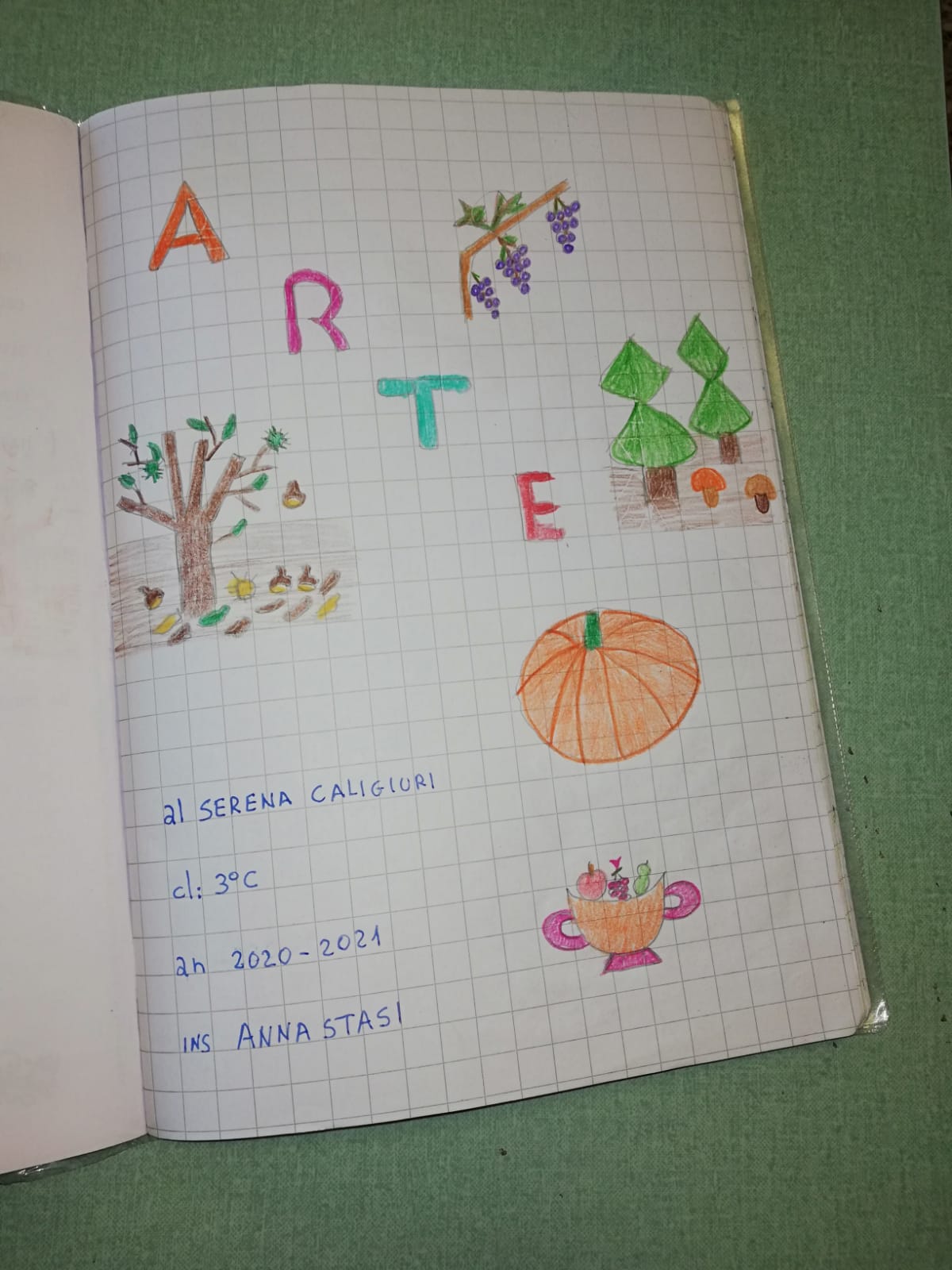 CLASSE 3^C
CLASSE 3^C
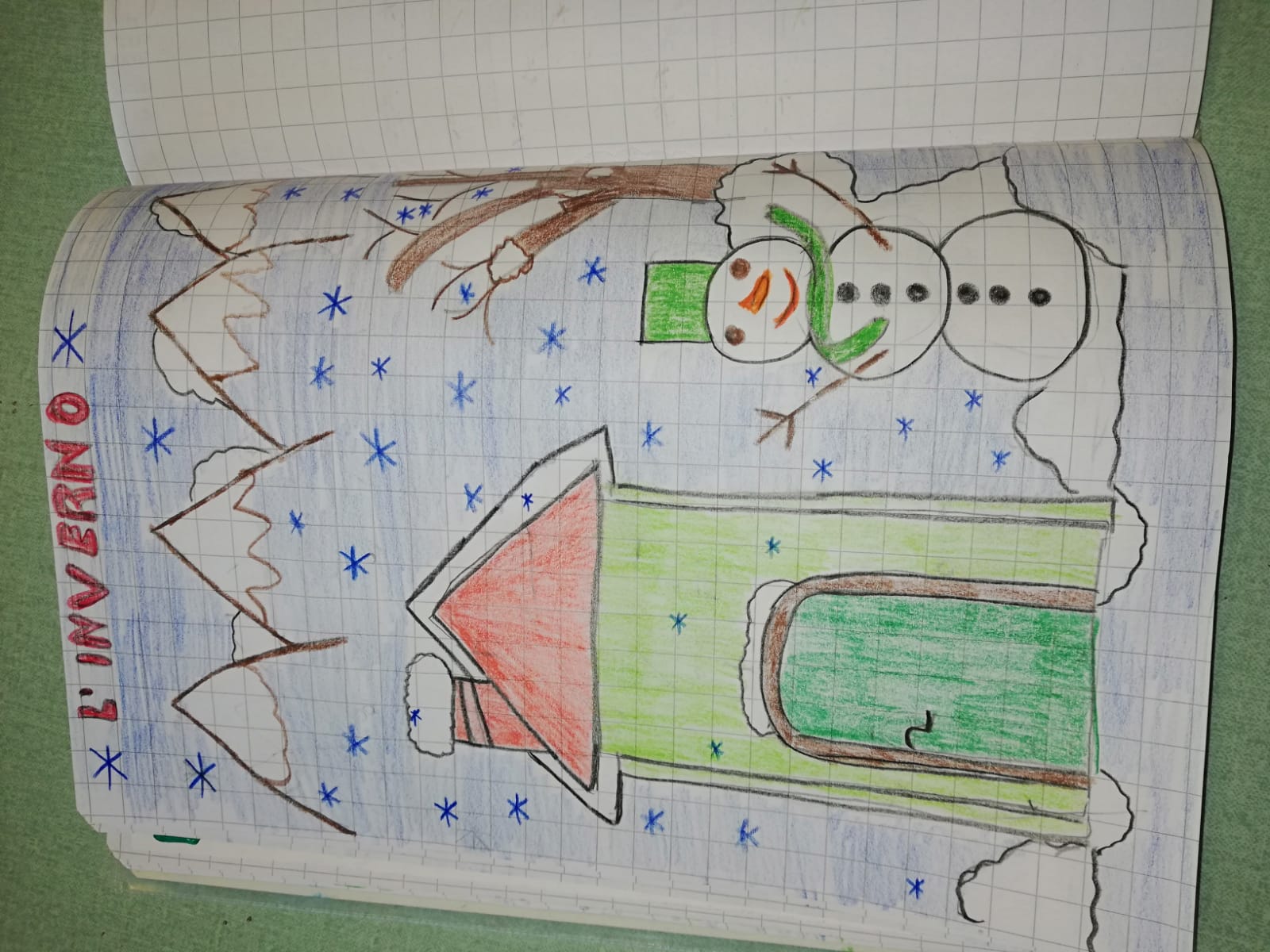 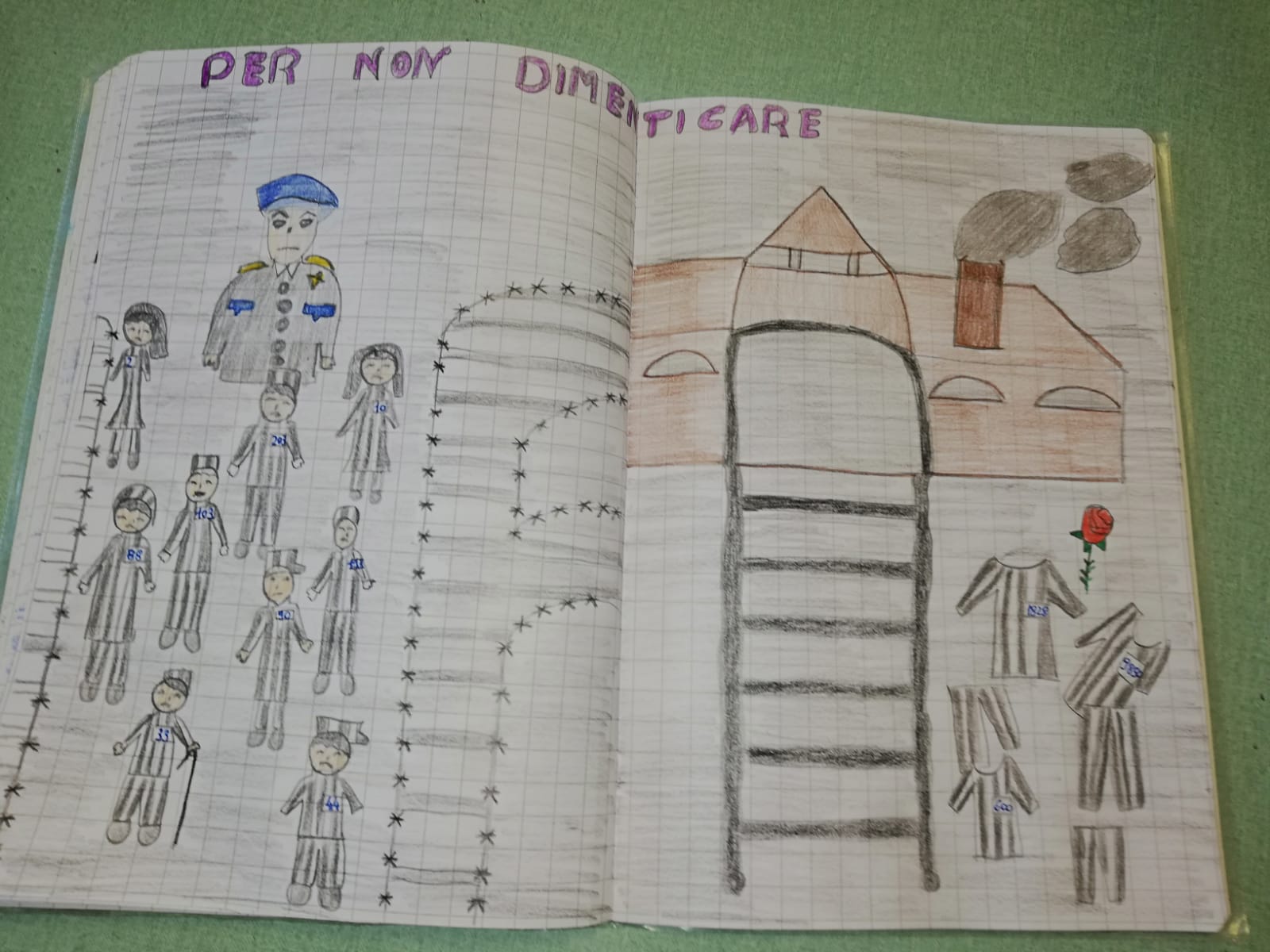 CLASSE 3^C
Classe 3^C
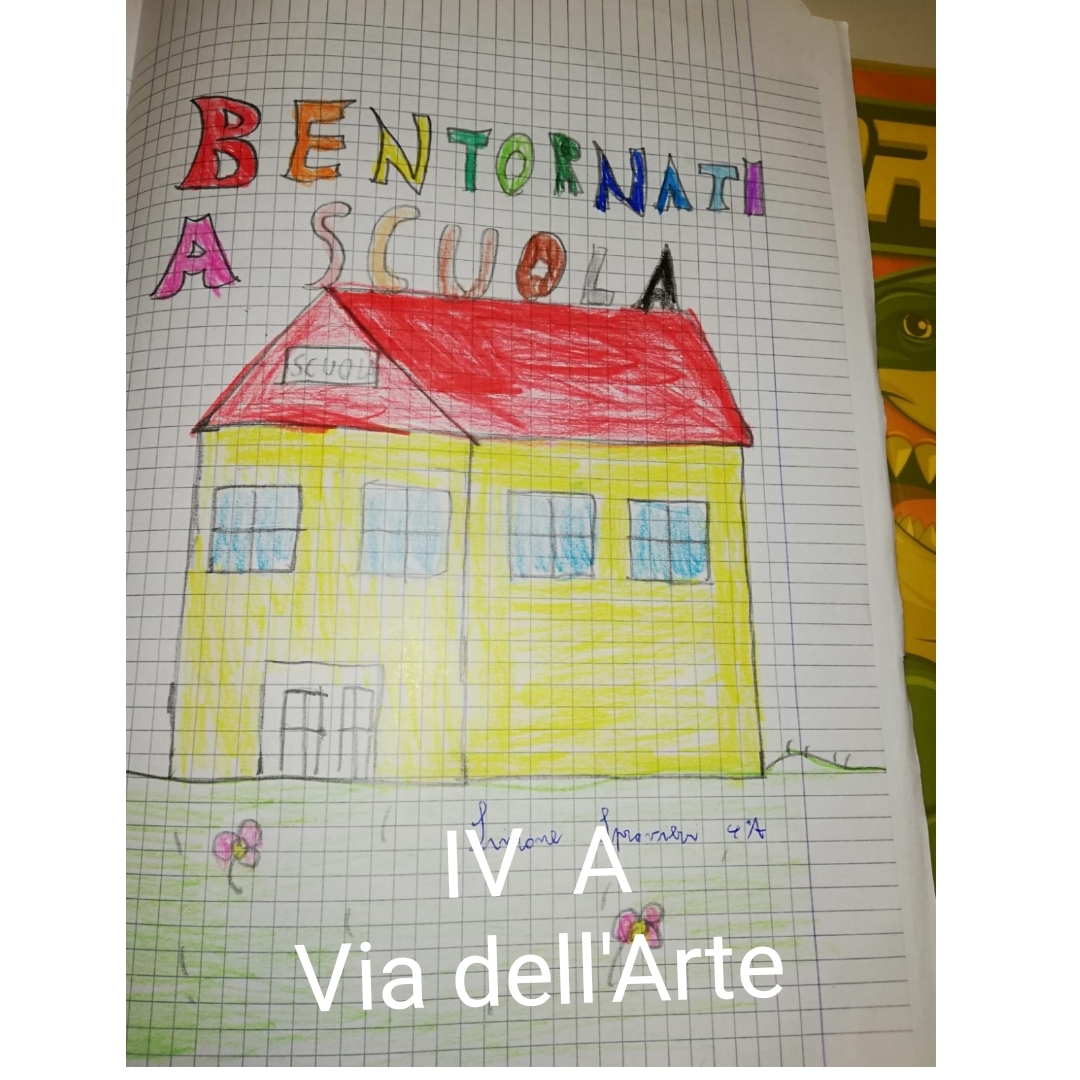 CLASSE 4^A
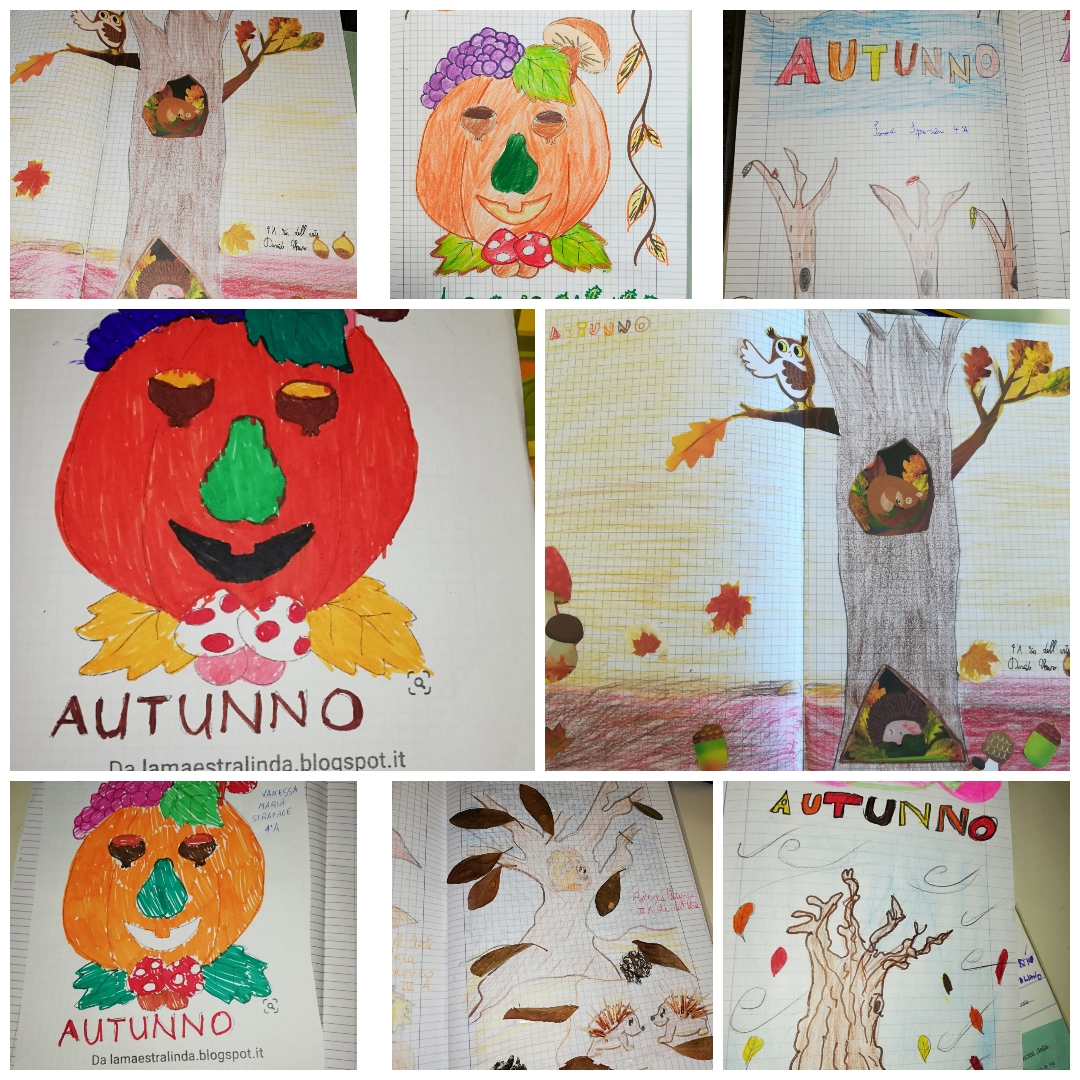 CLASSE 4^A
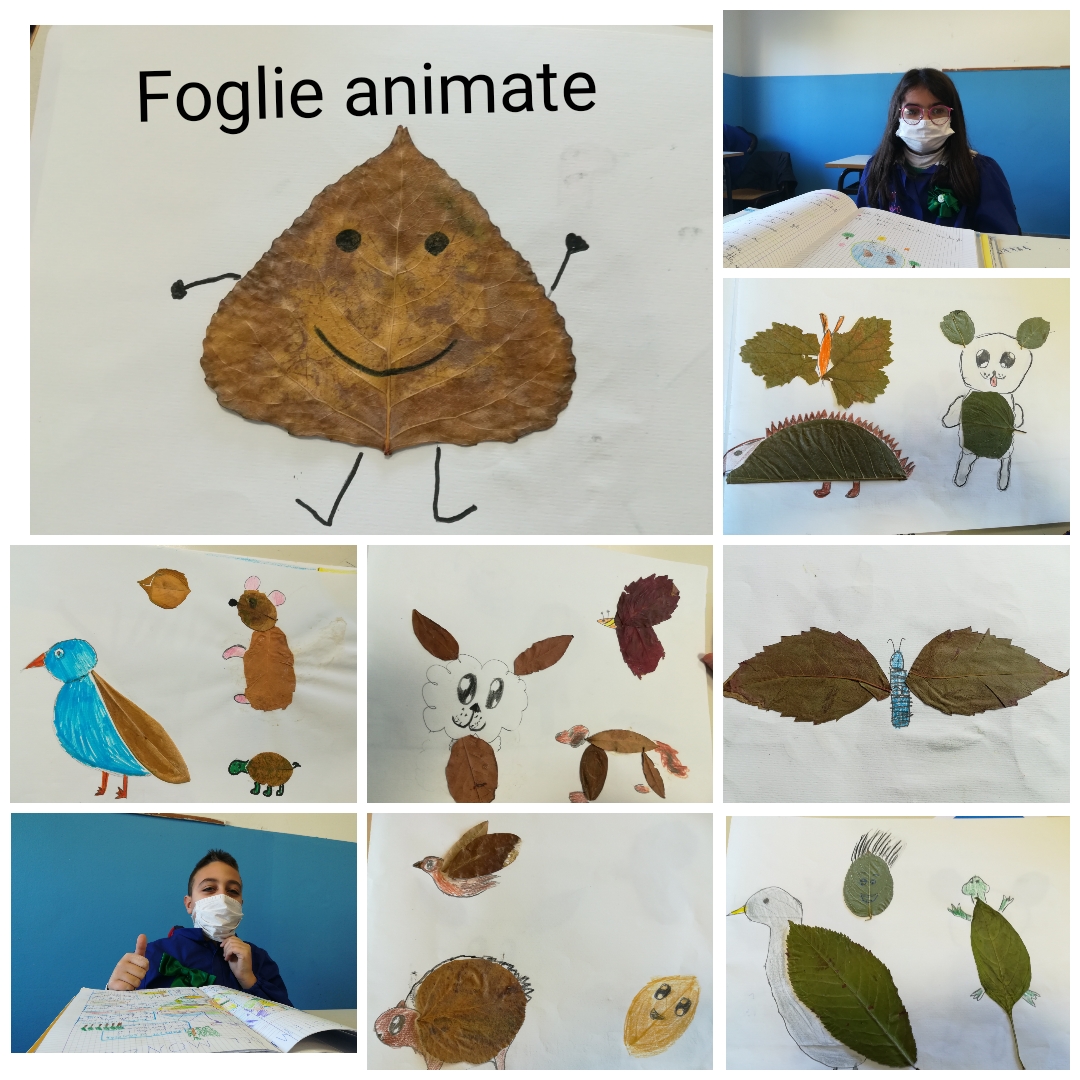 CLASSE 4^A
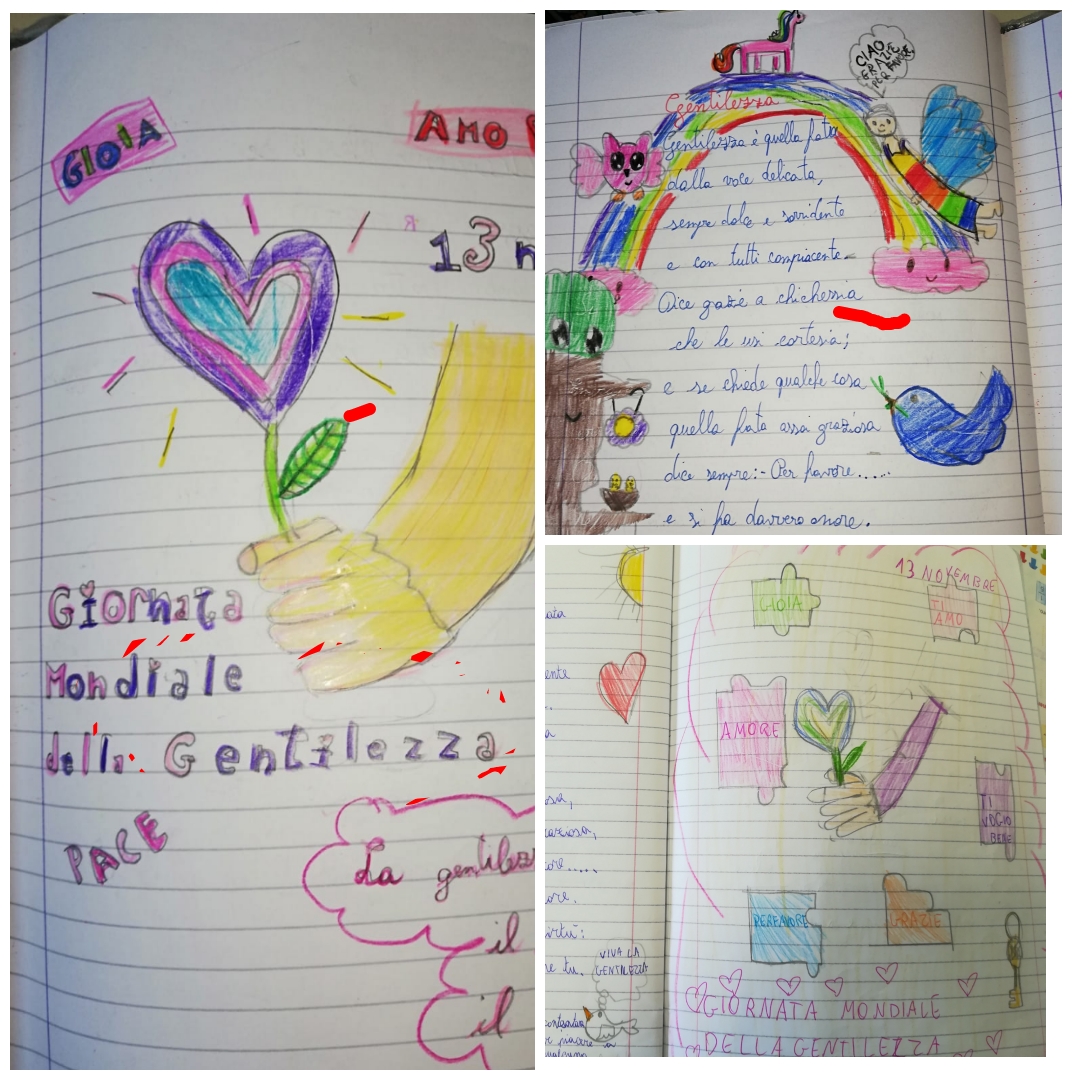 CLASSE 4^A
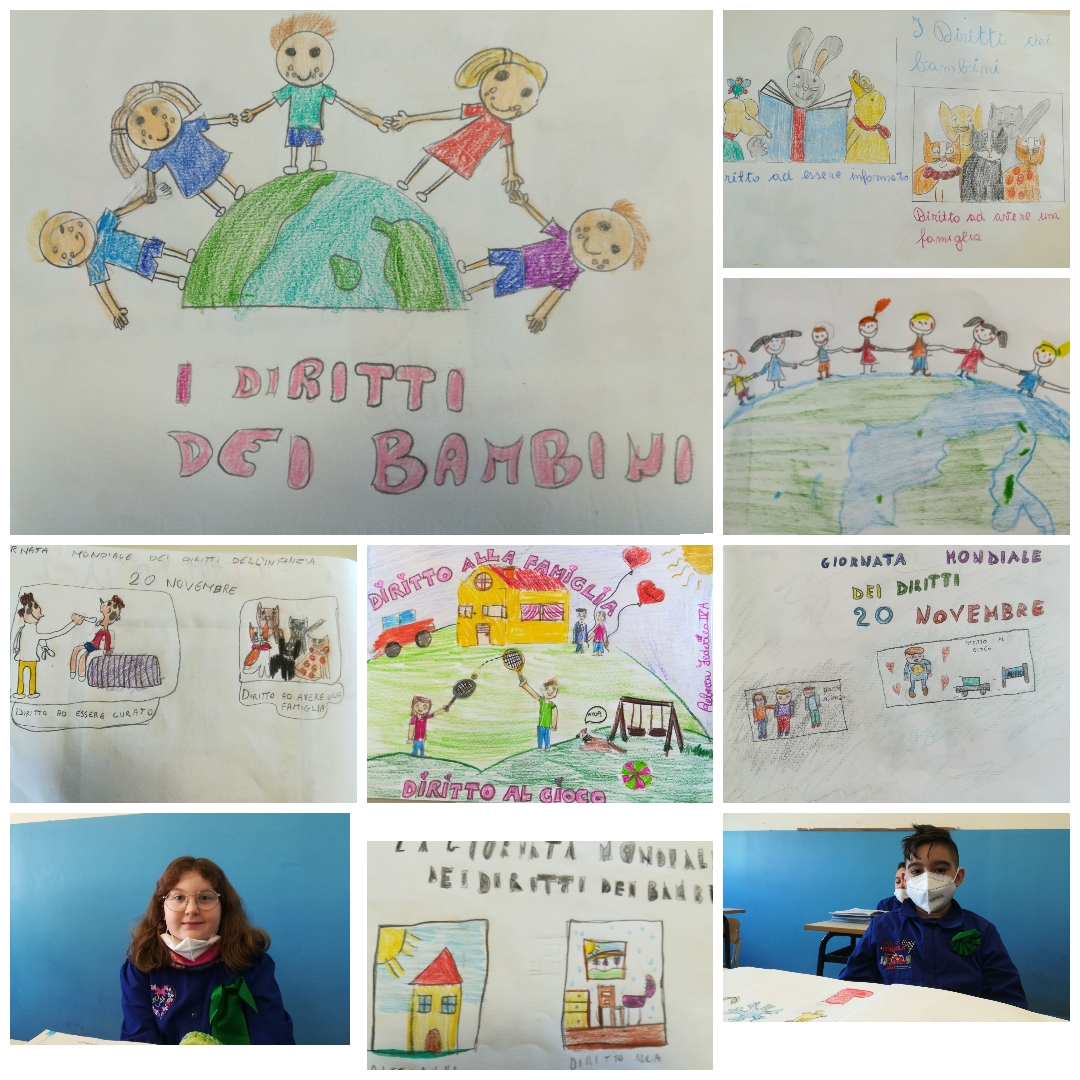 CLASSE 4^A
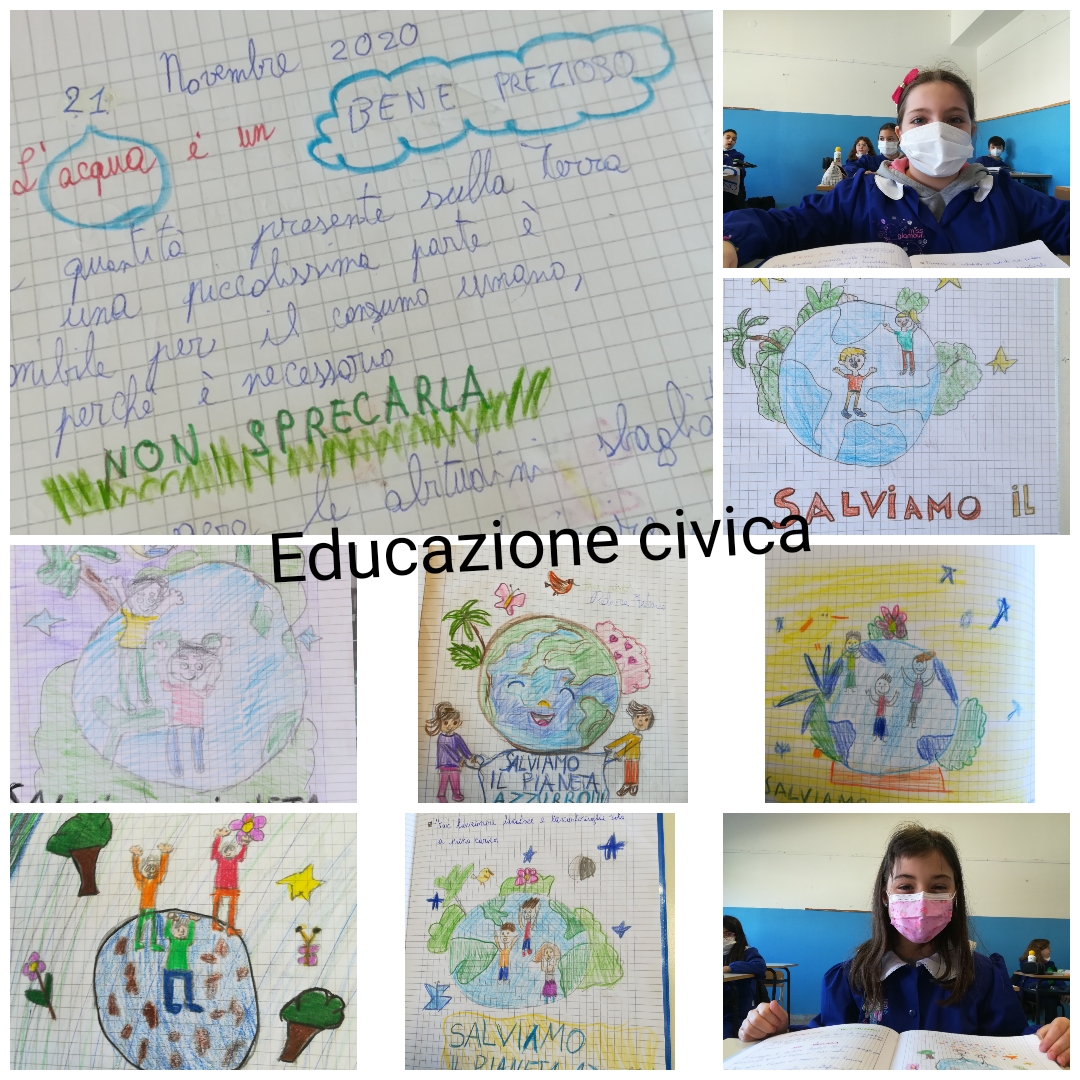 CLASSE 4^A
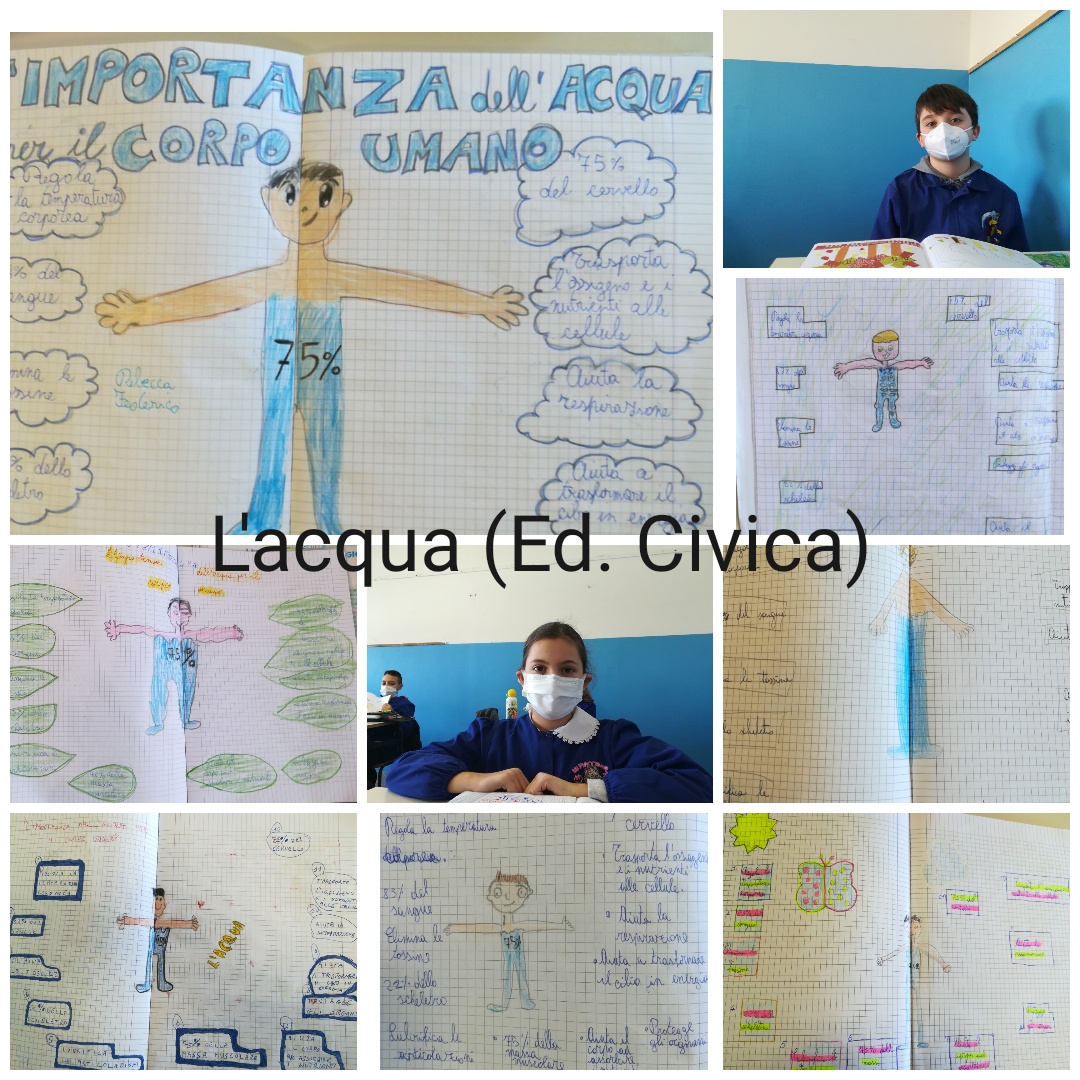 CLASSE 4^A
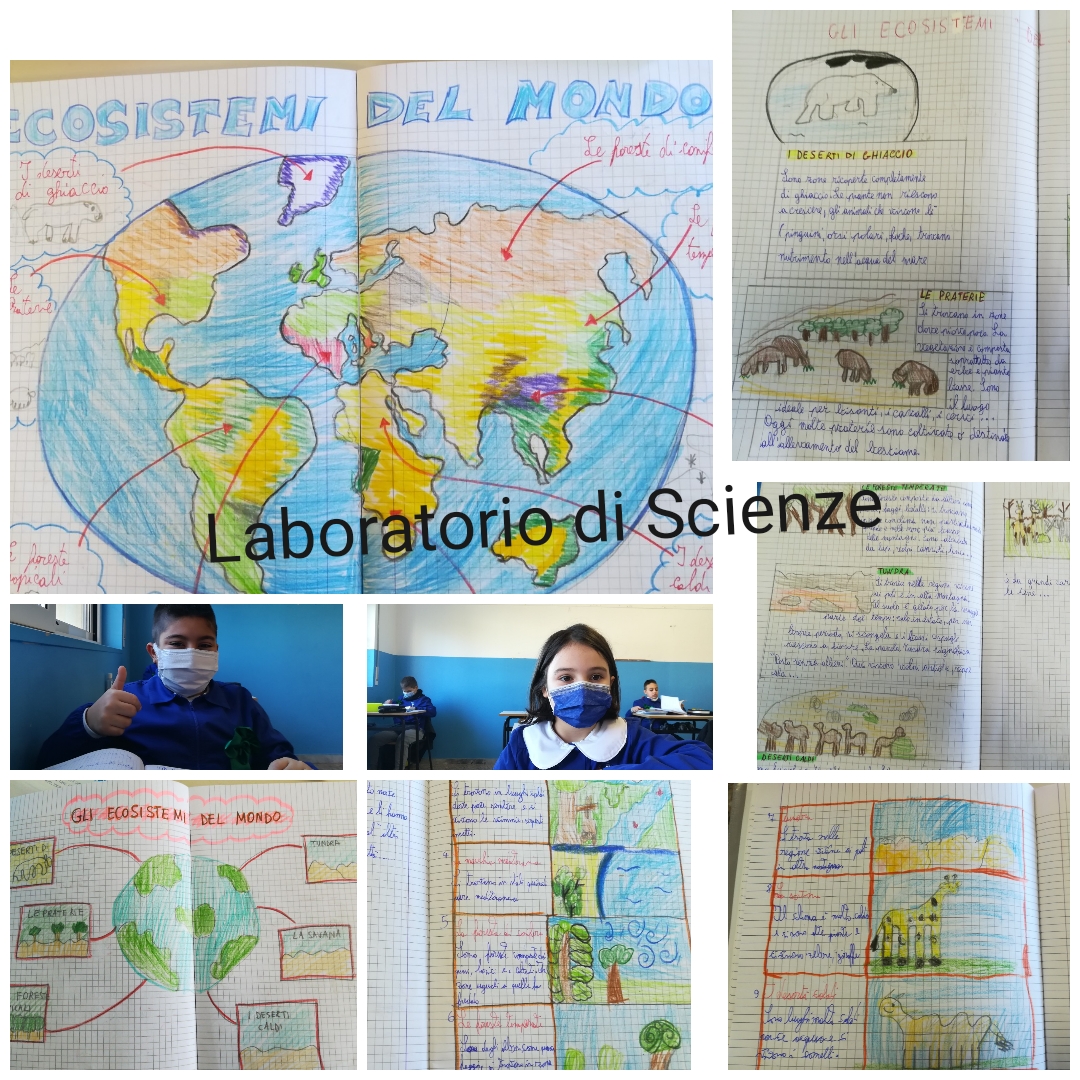 CLASSE 4^A
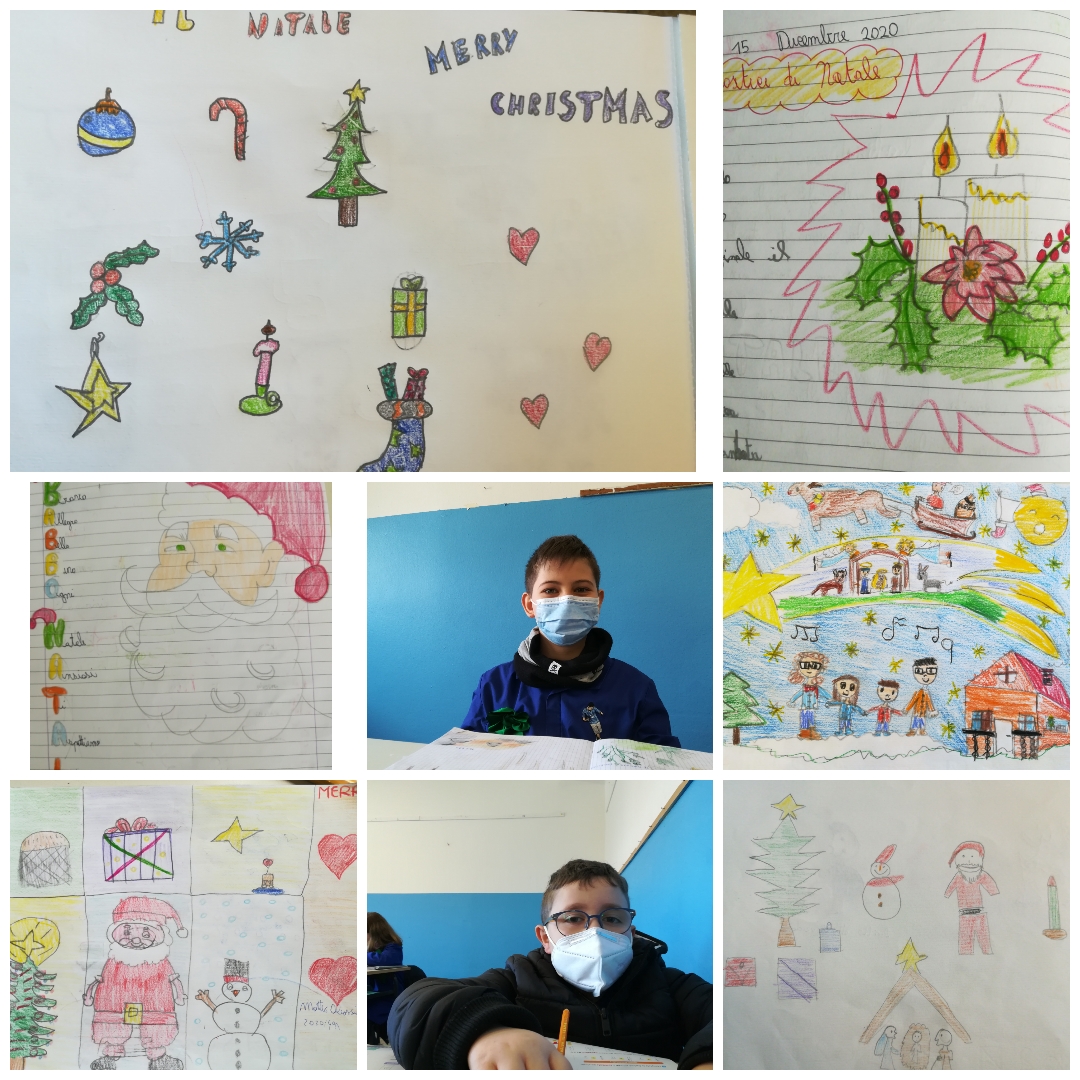 CLASSE 4^A
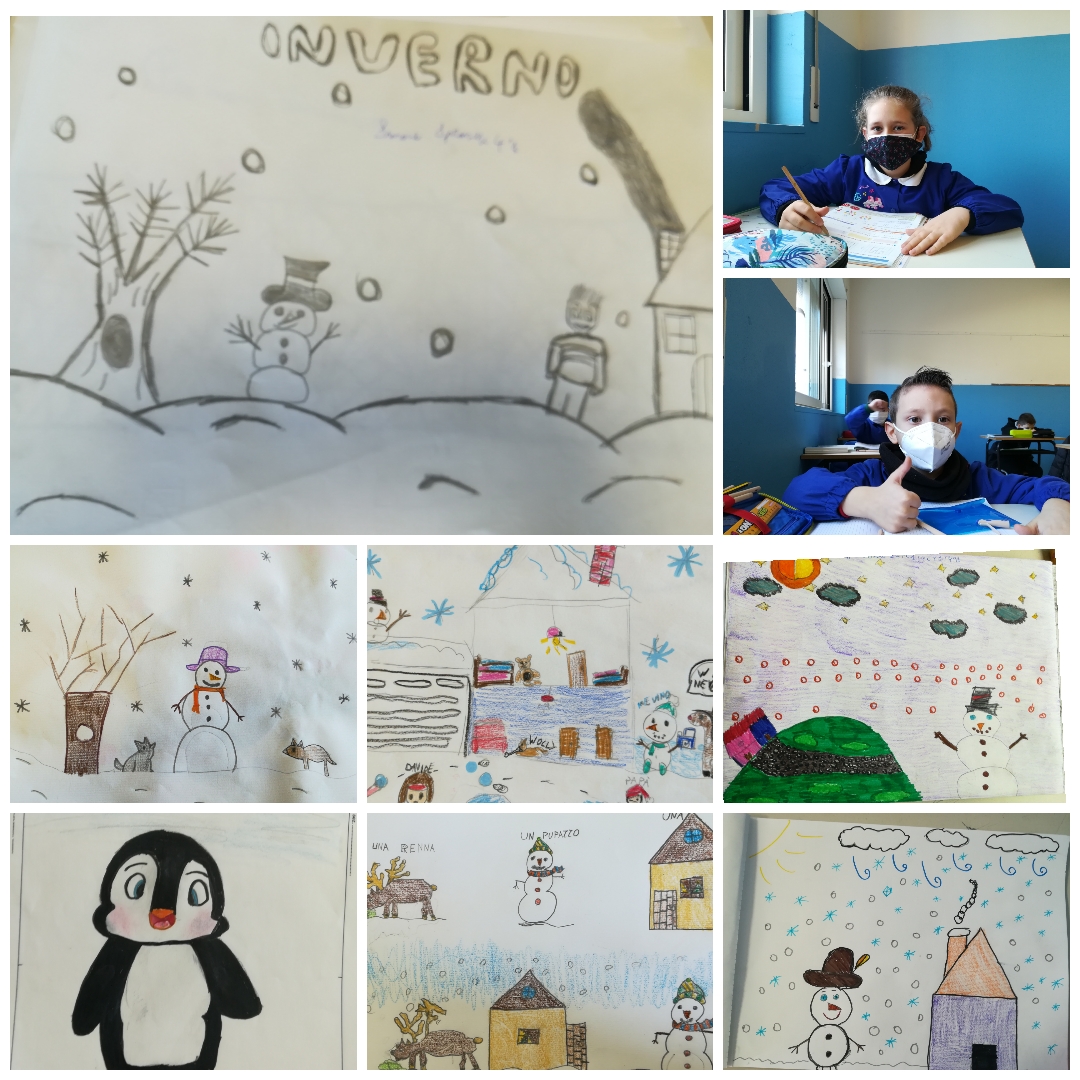 CLASSE 4^A
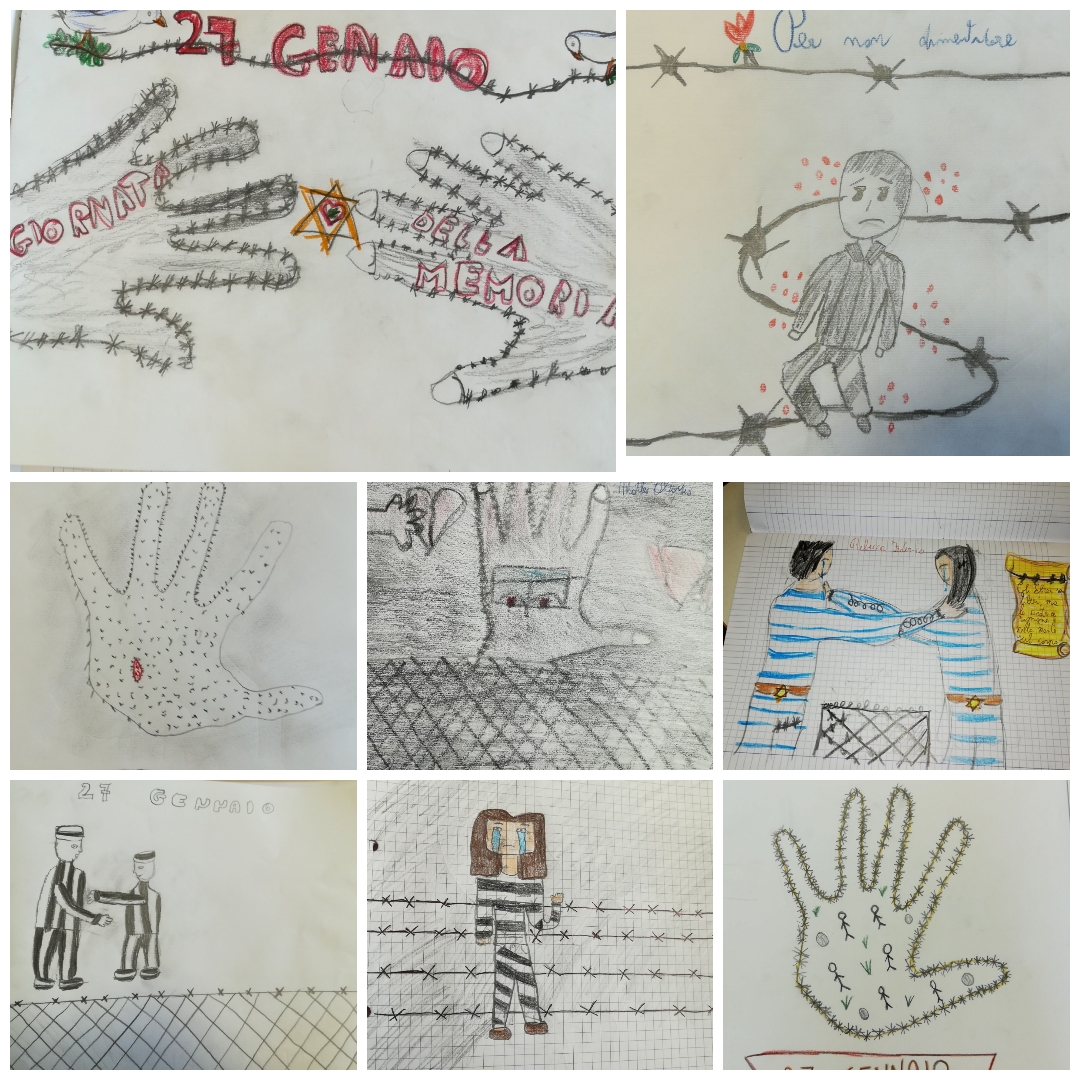 CLASSE 4^A
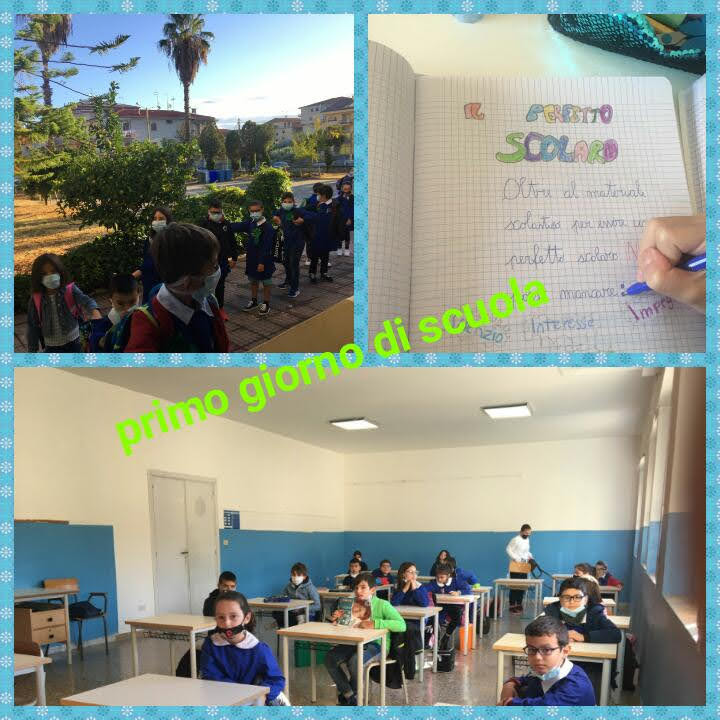 CLASSE 4^B
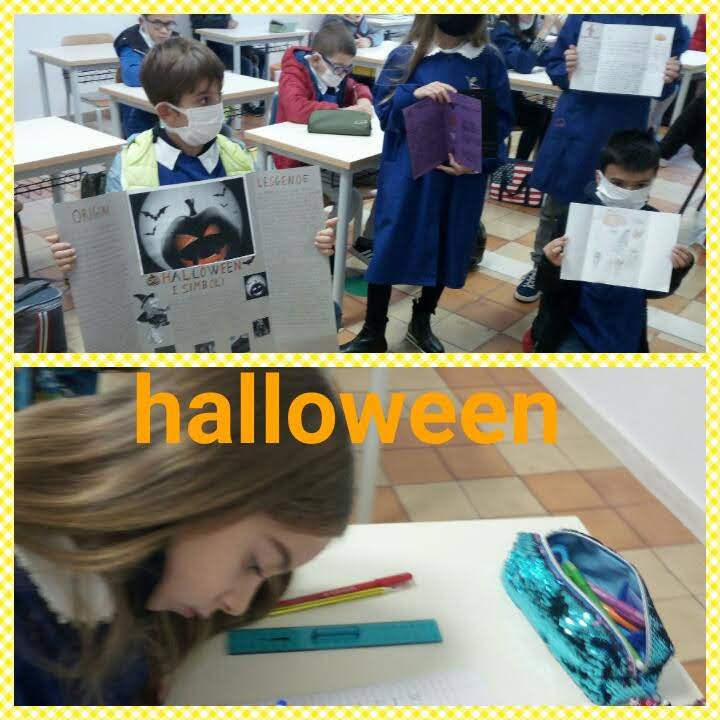 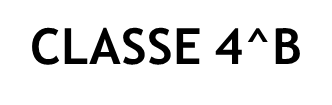 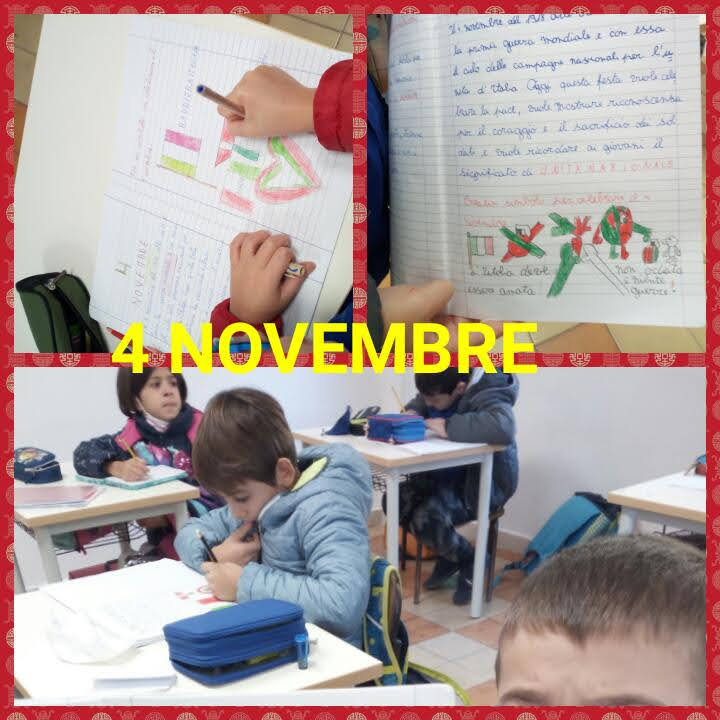 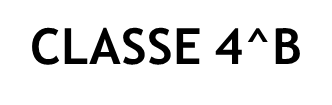 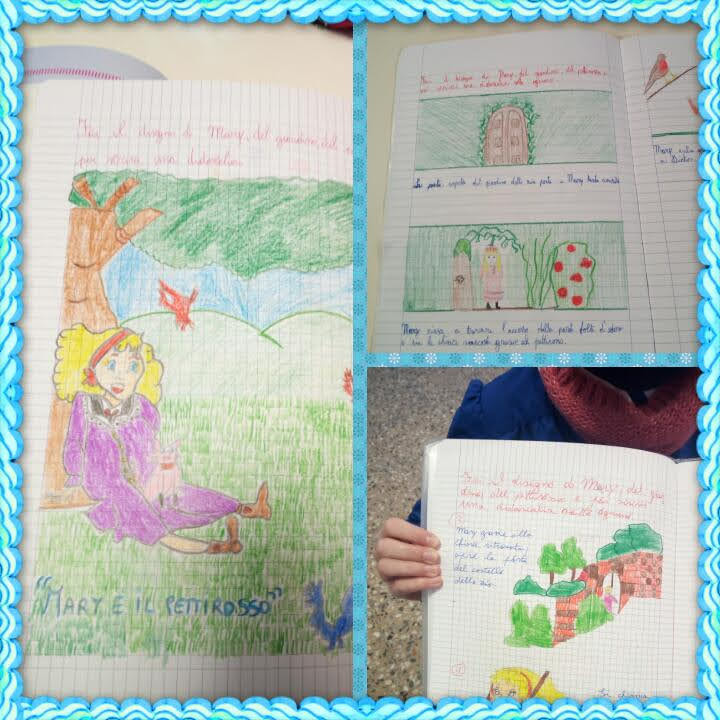 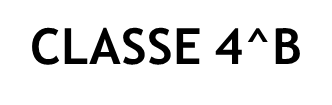 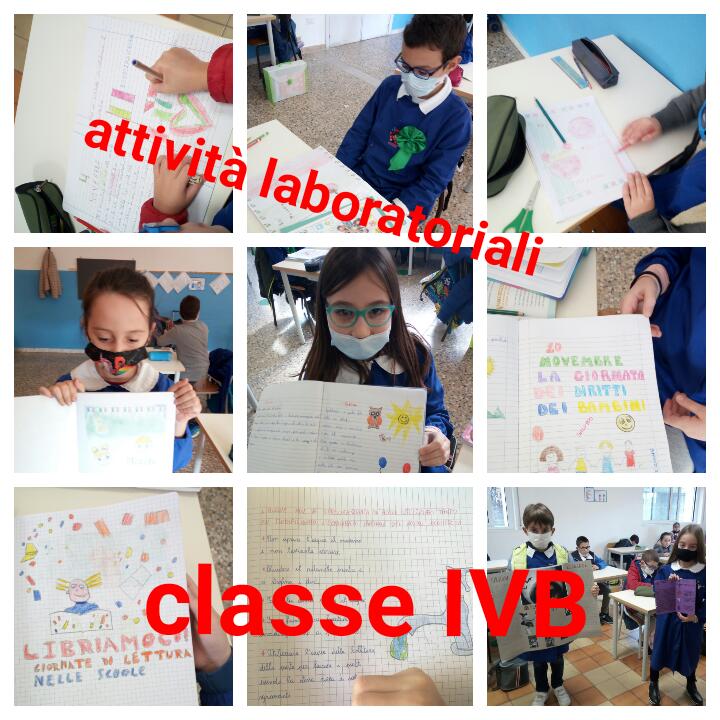 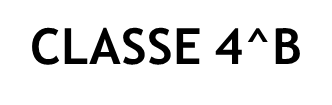 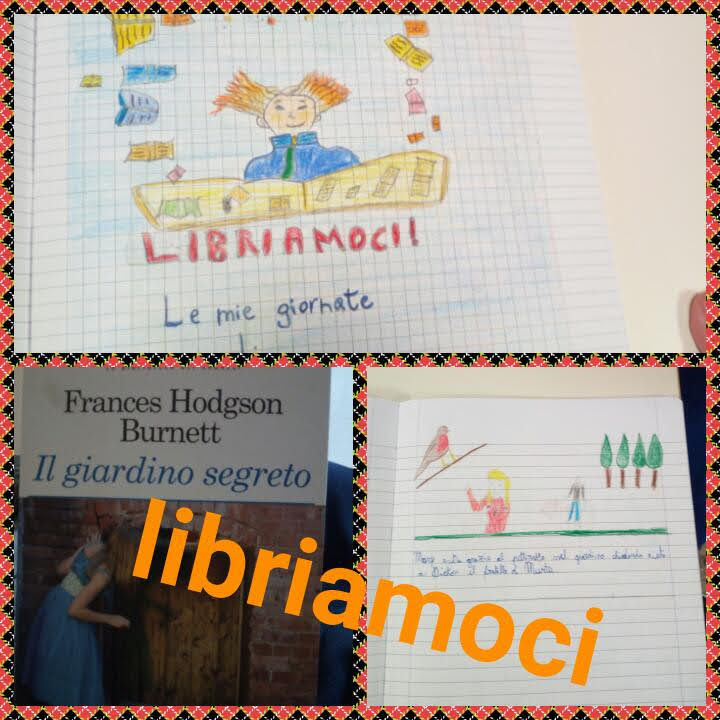 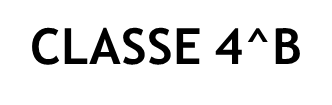 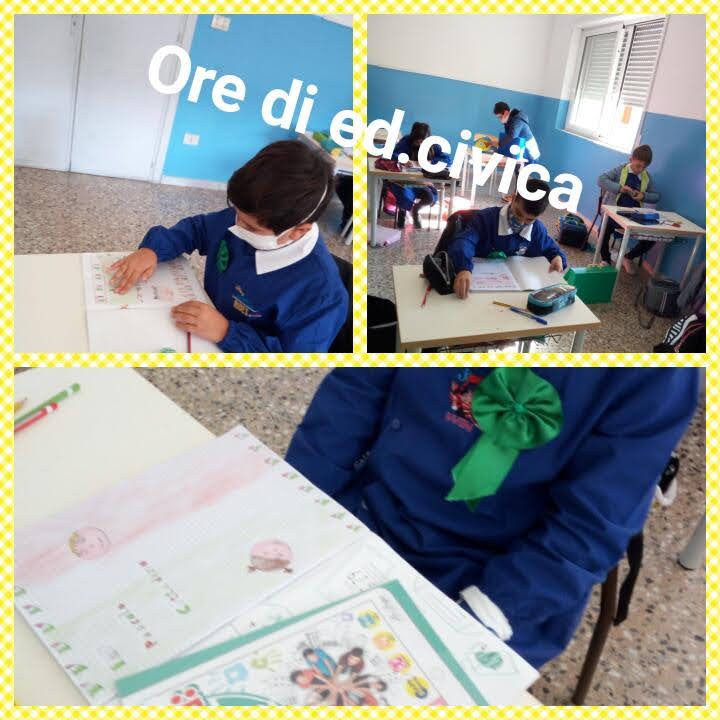 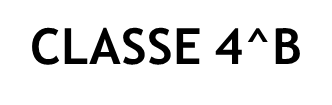 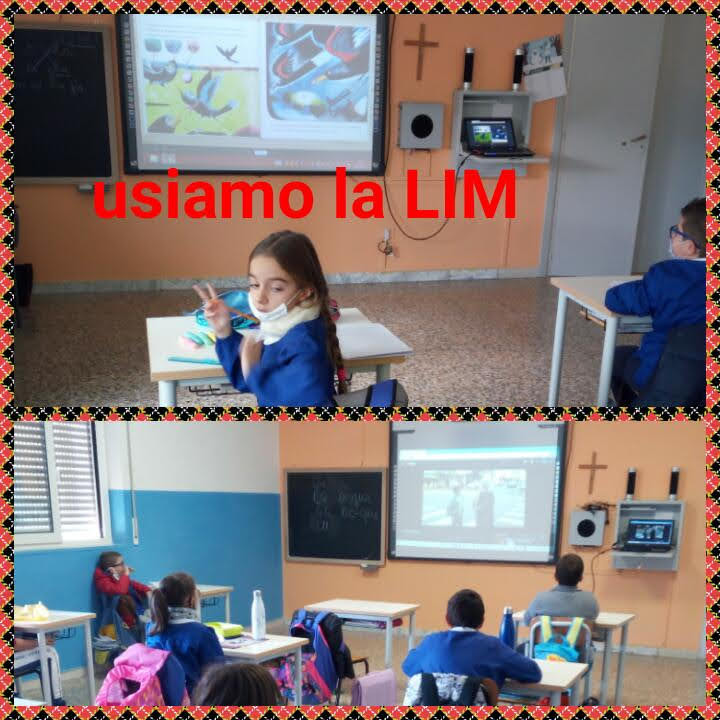 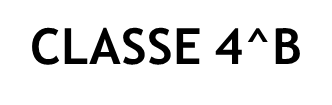 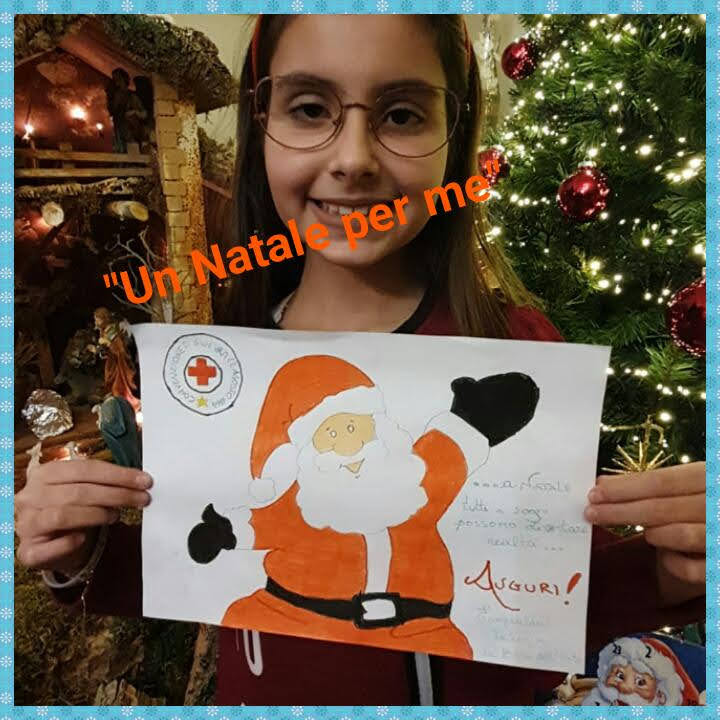 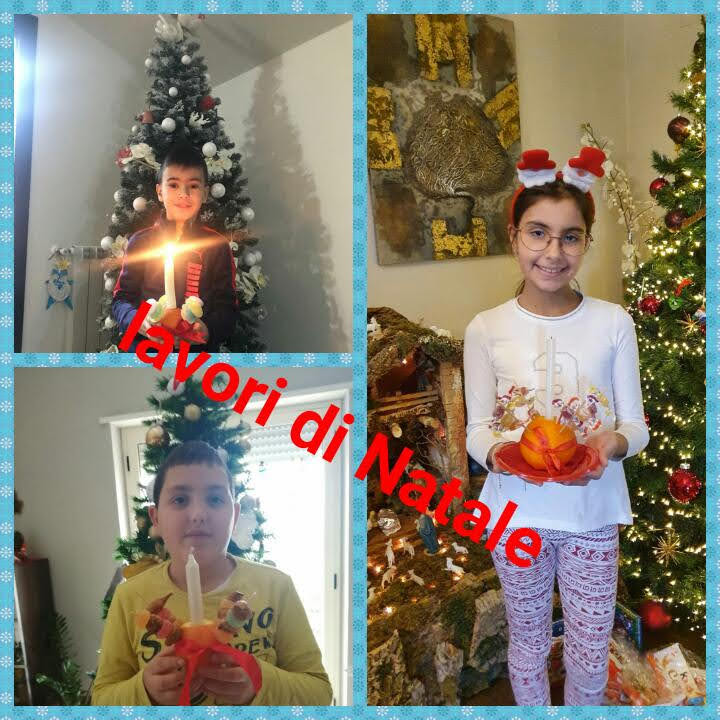 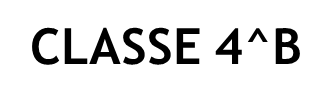 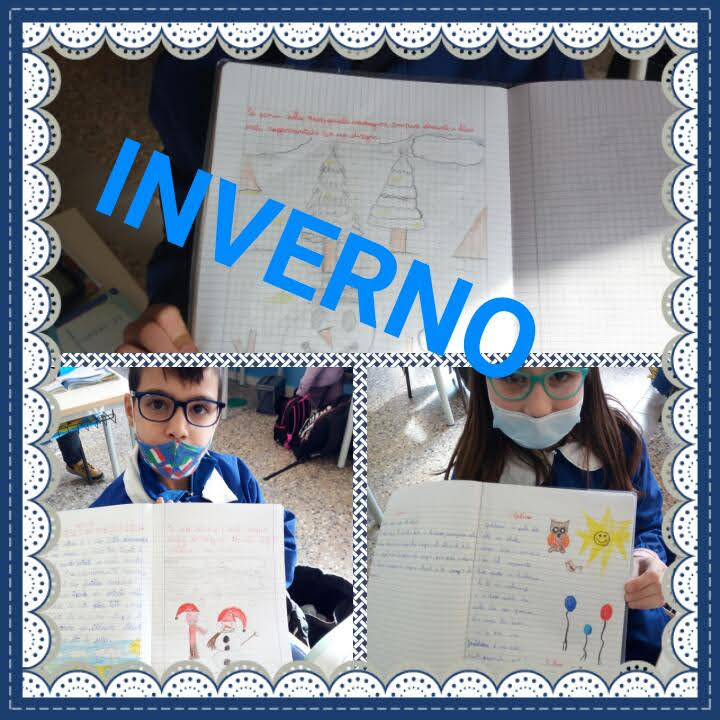 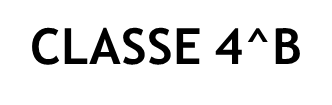 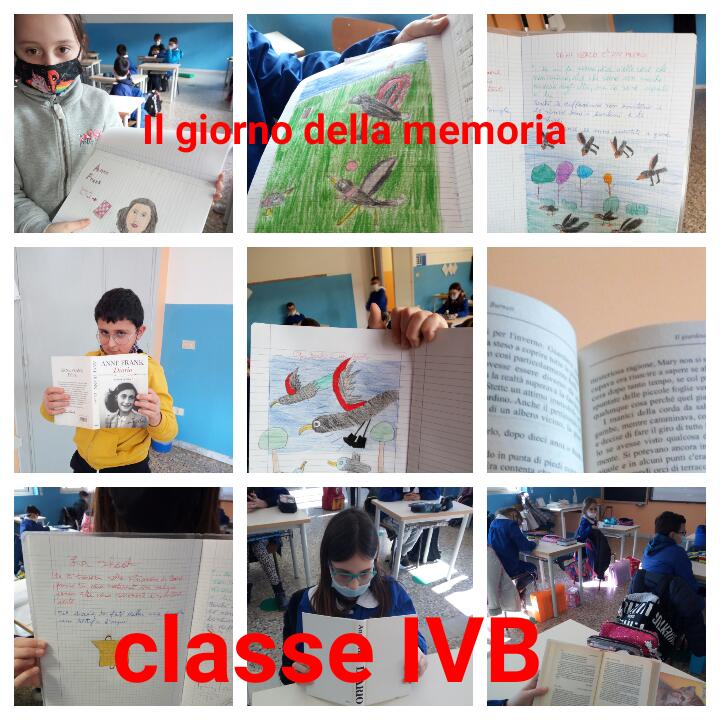 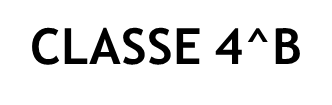 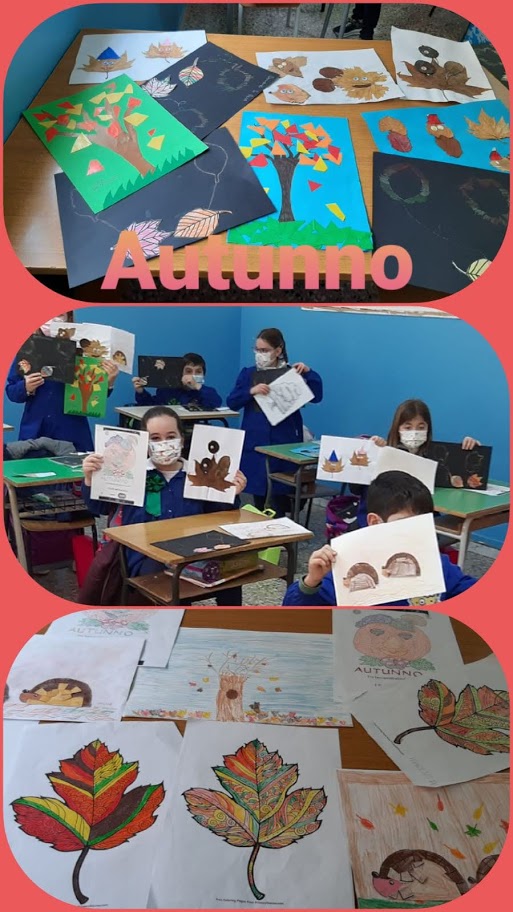 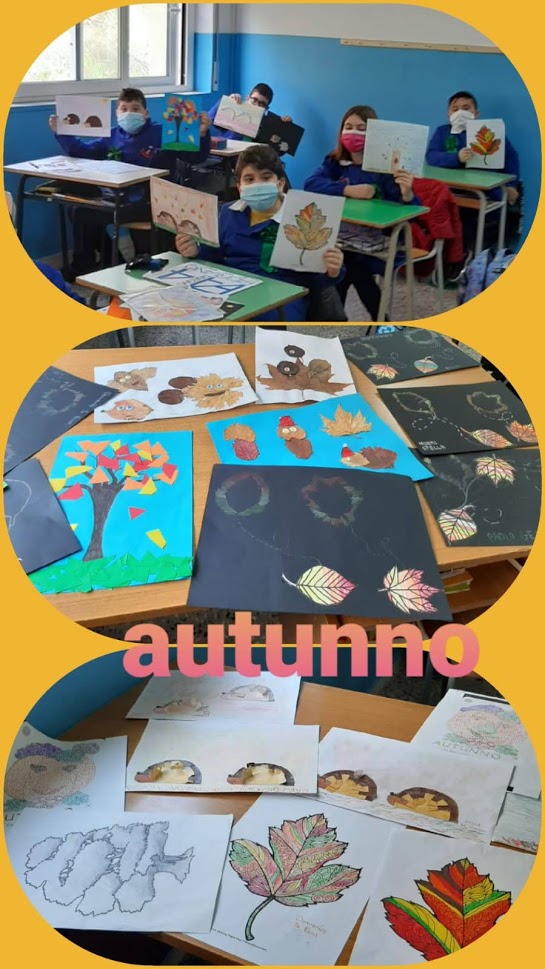 CLASSE 4^C
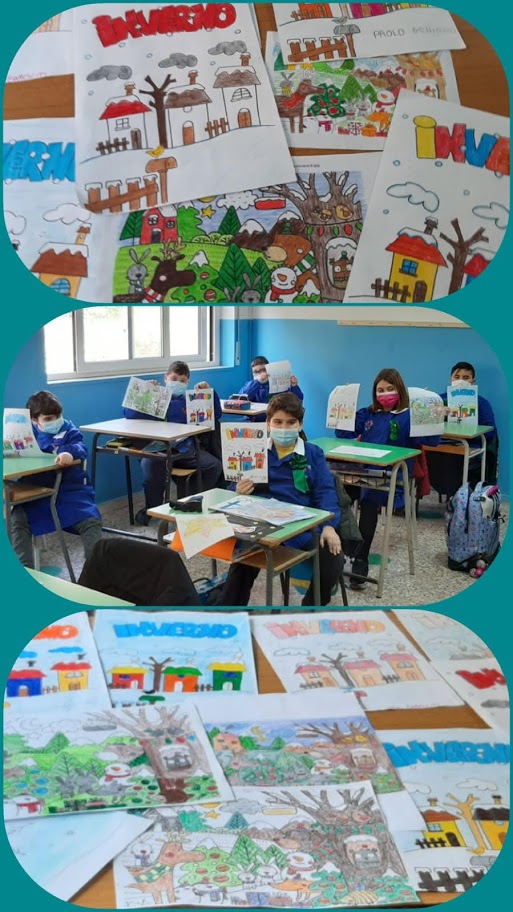 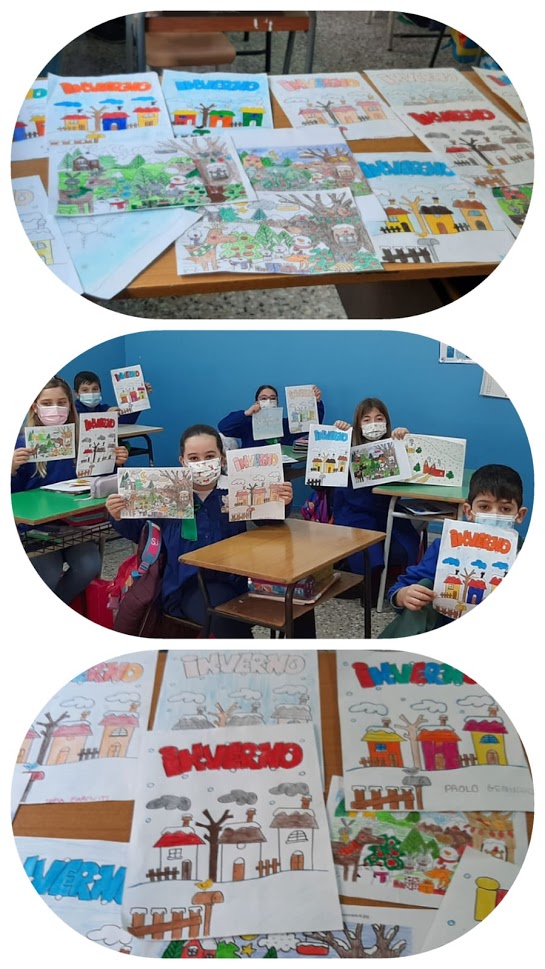 CLASSE 4^C
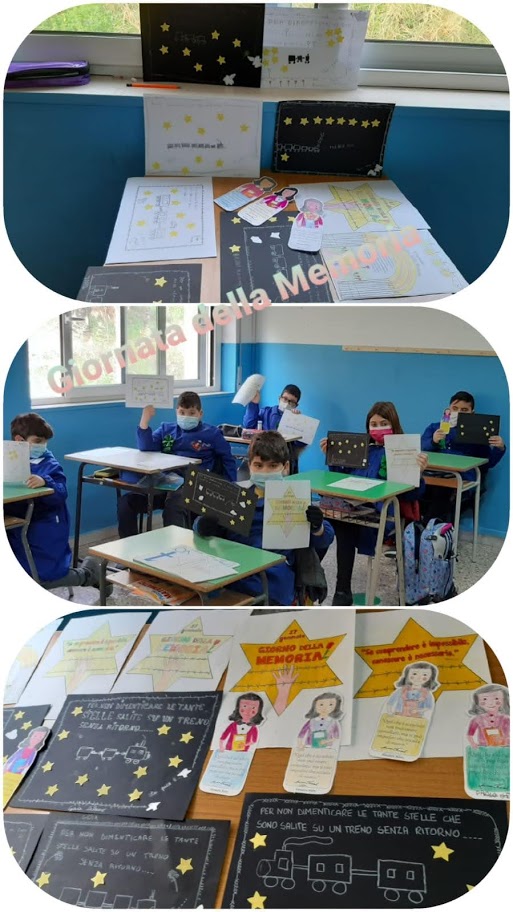 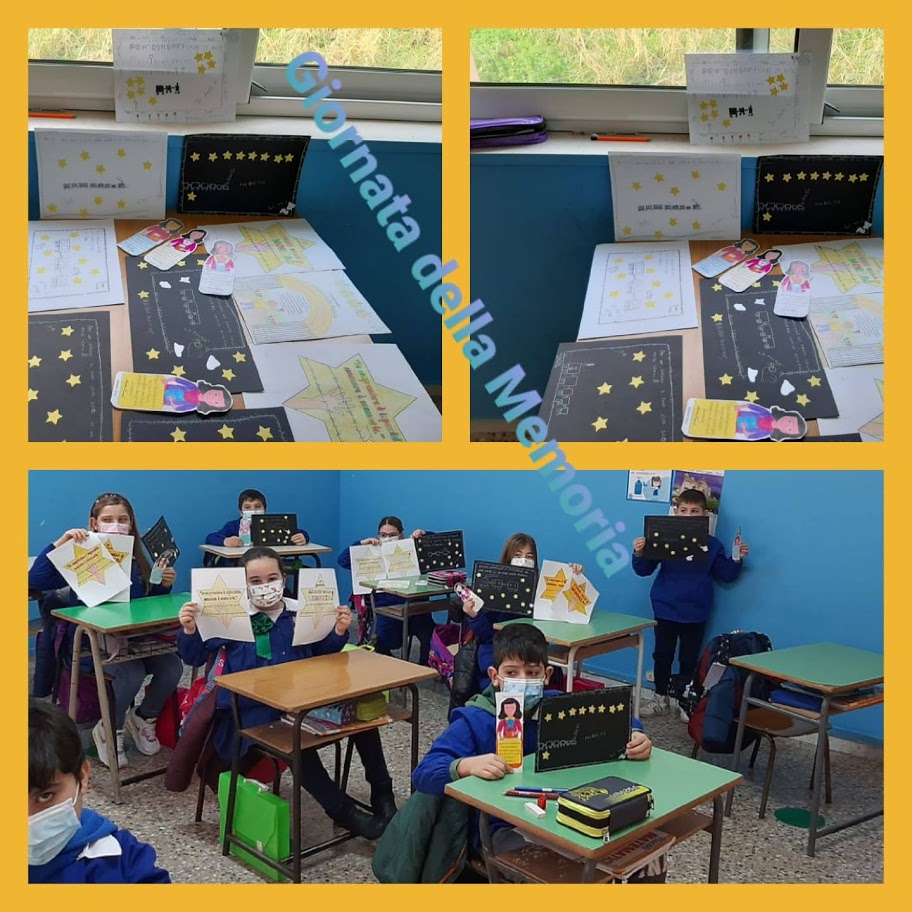 CLASSE 4^C
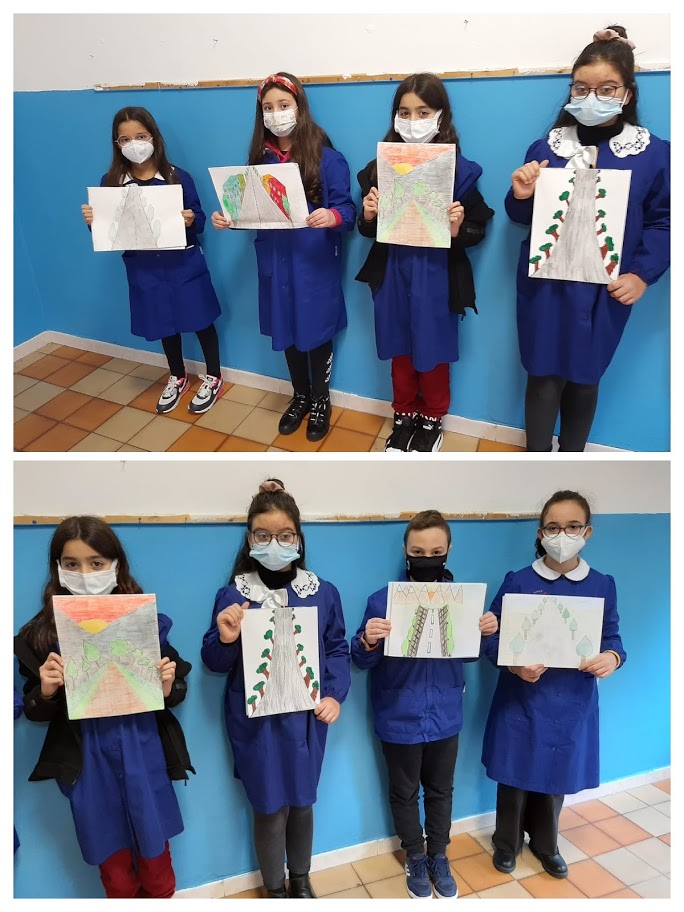 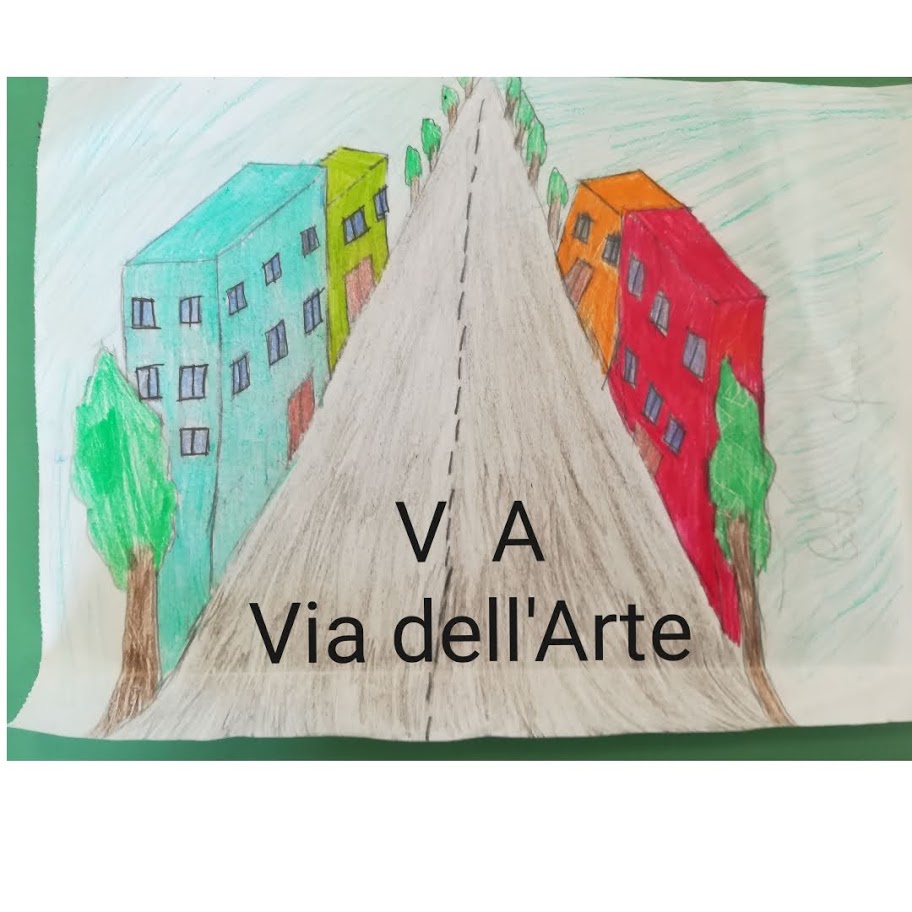 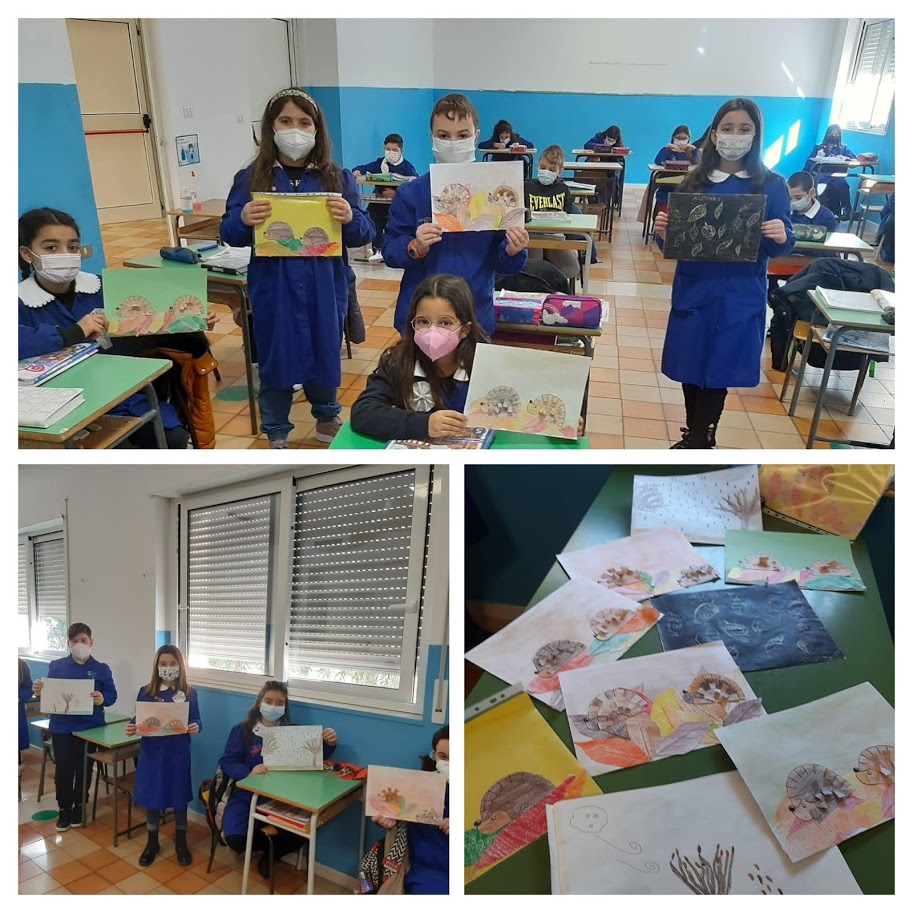 AUTUNNO
CLASSE 5^A
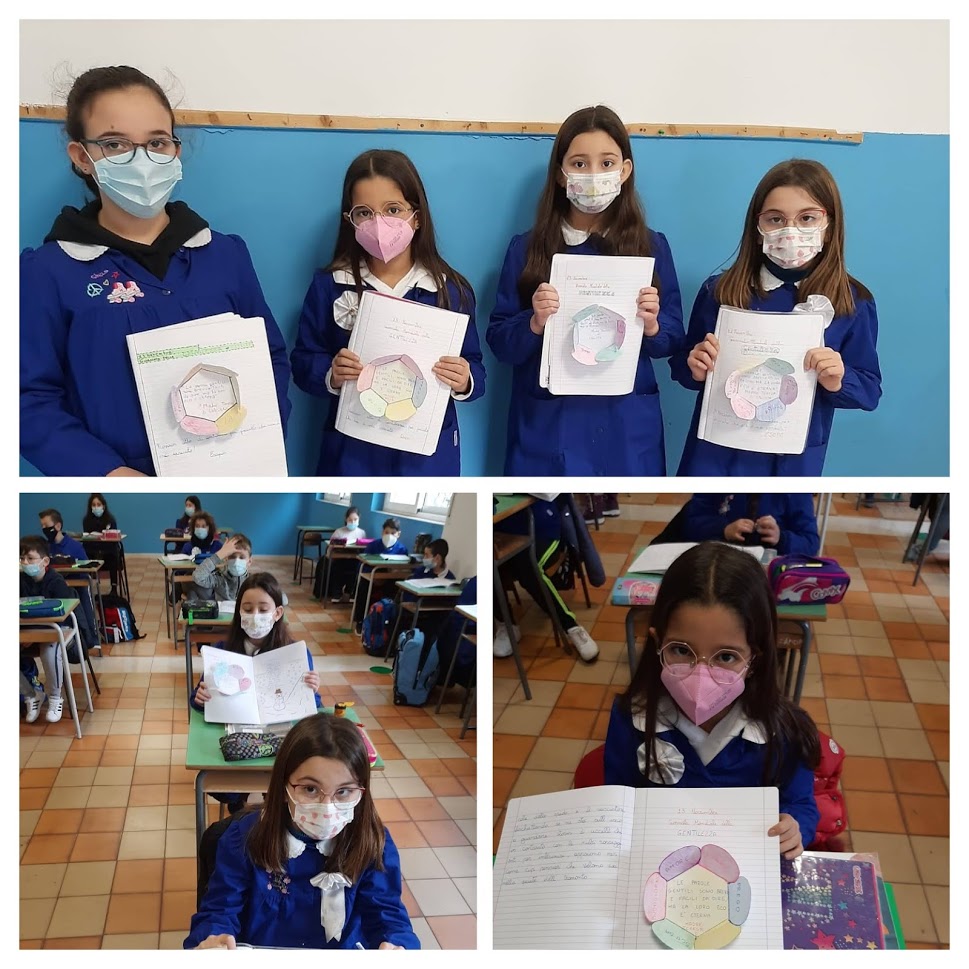 GIORNATA DELLA GENTILEZZA
CLASSE 5^A
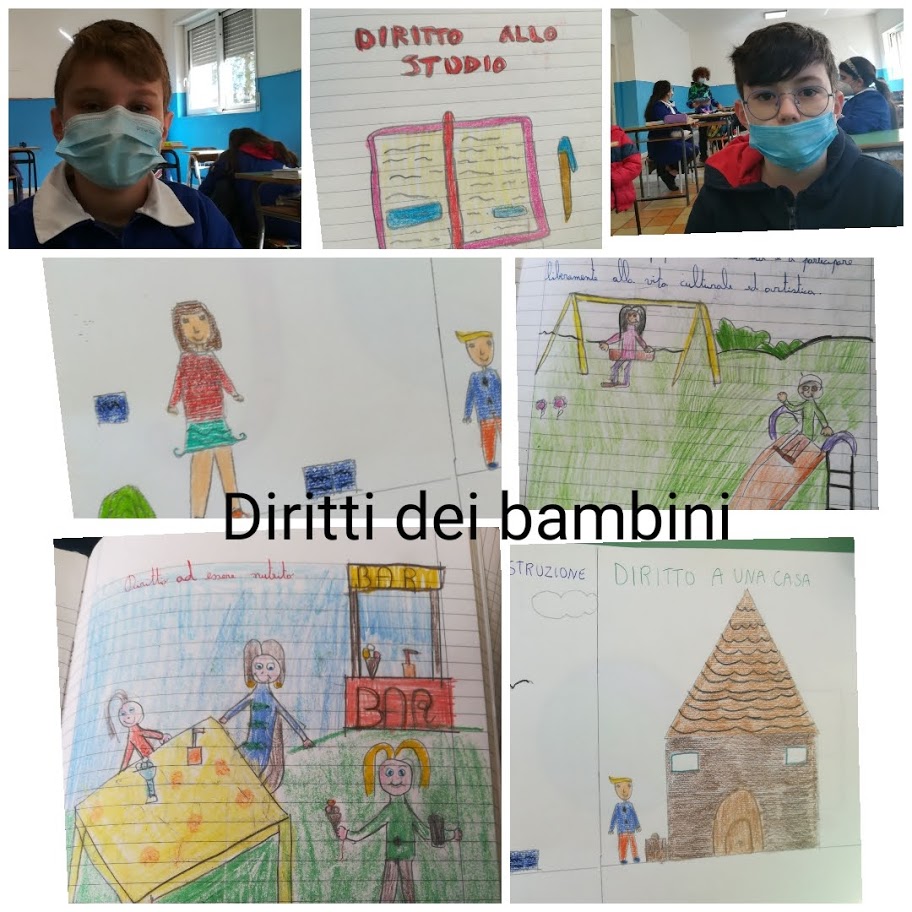 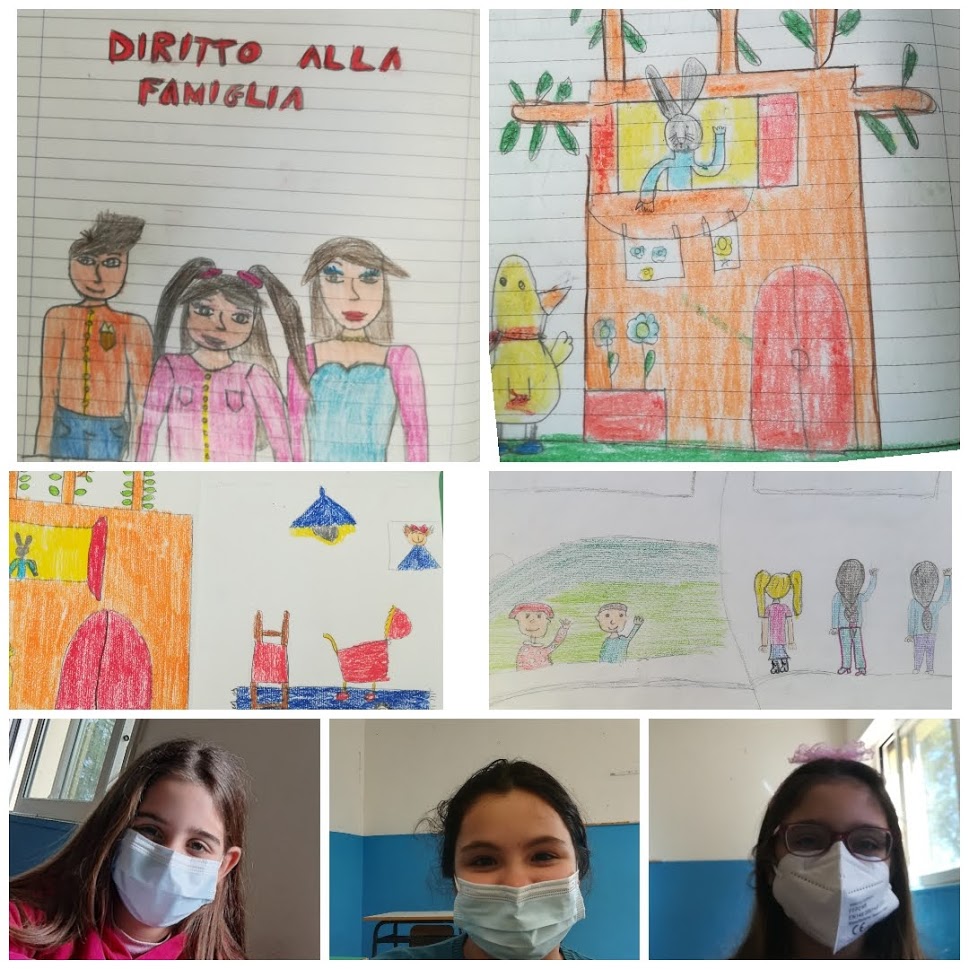 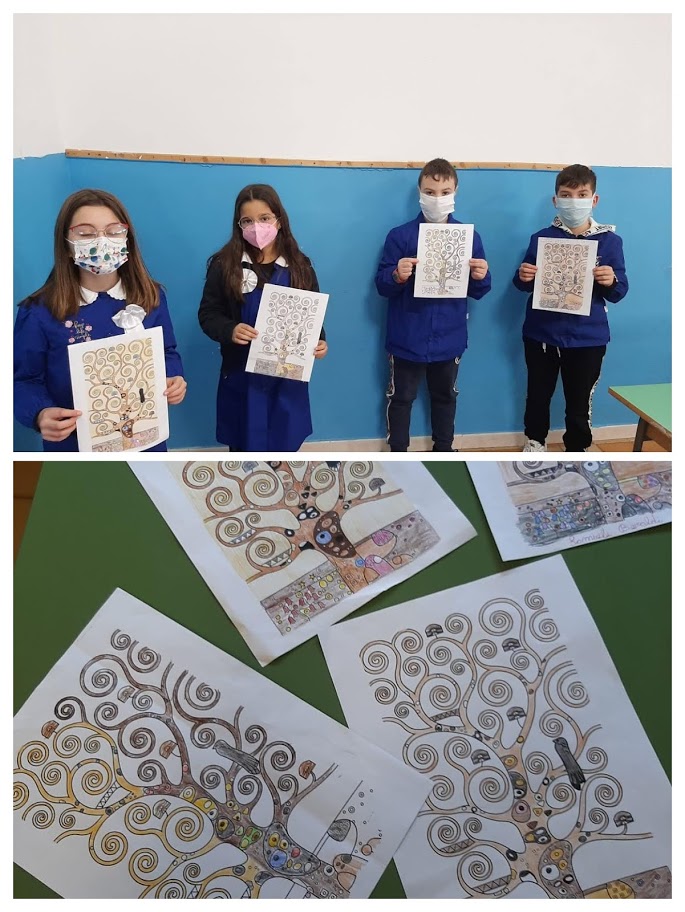 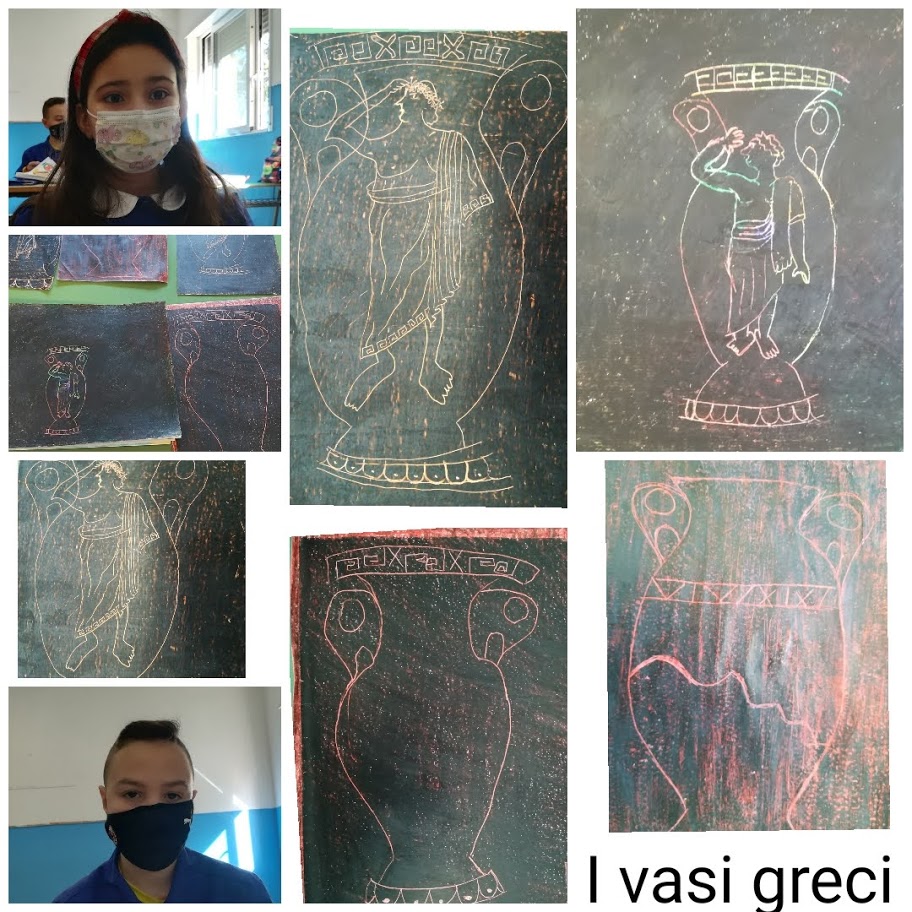 ATTIVITÀ GRAFO-PITTORICHE
CLASSE 5^A
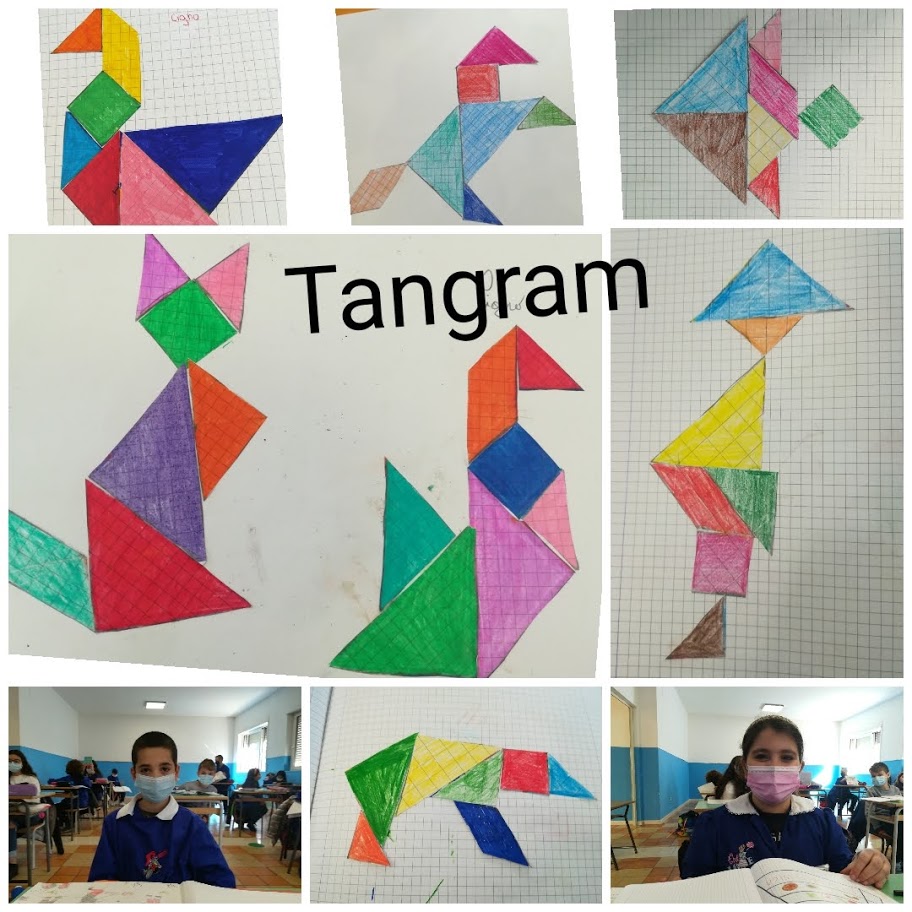 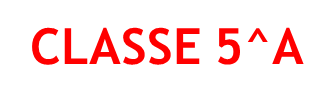 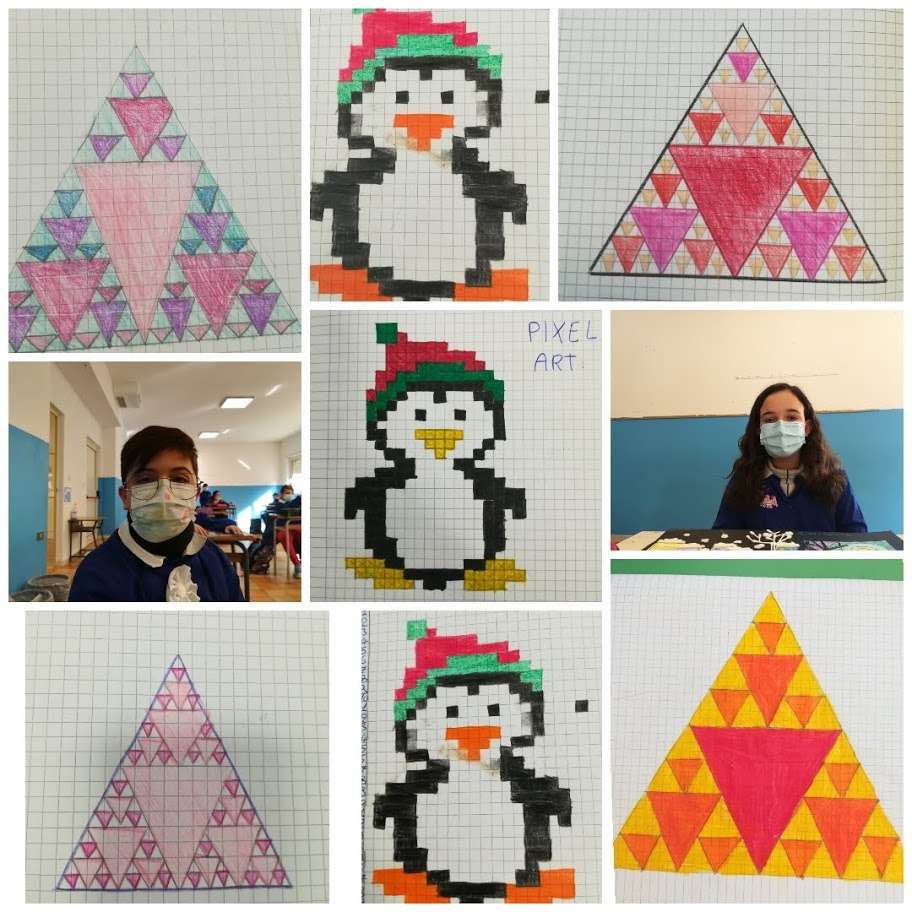 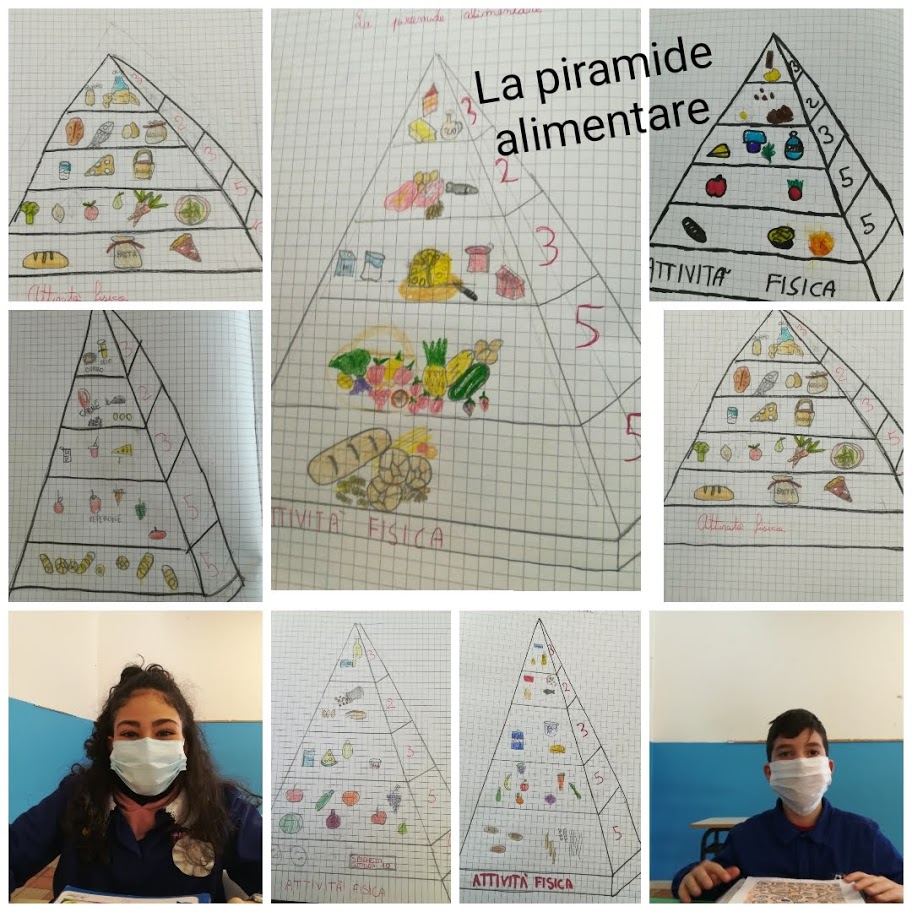 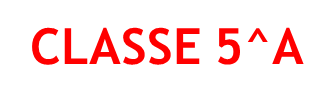 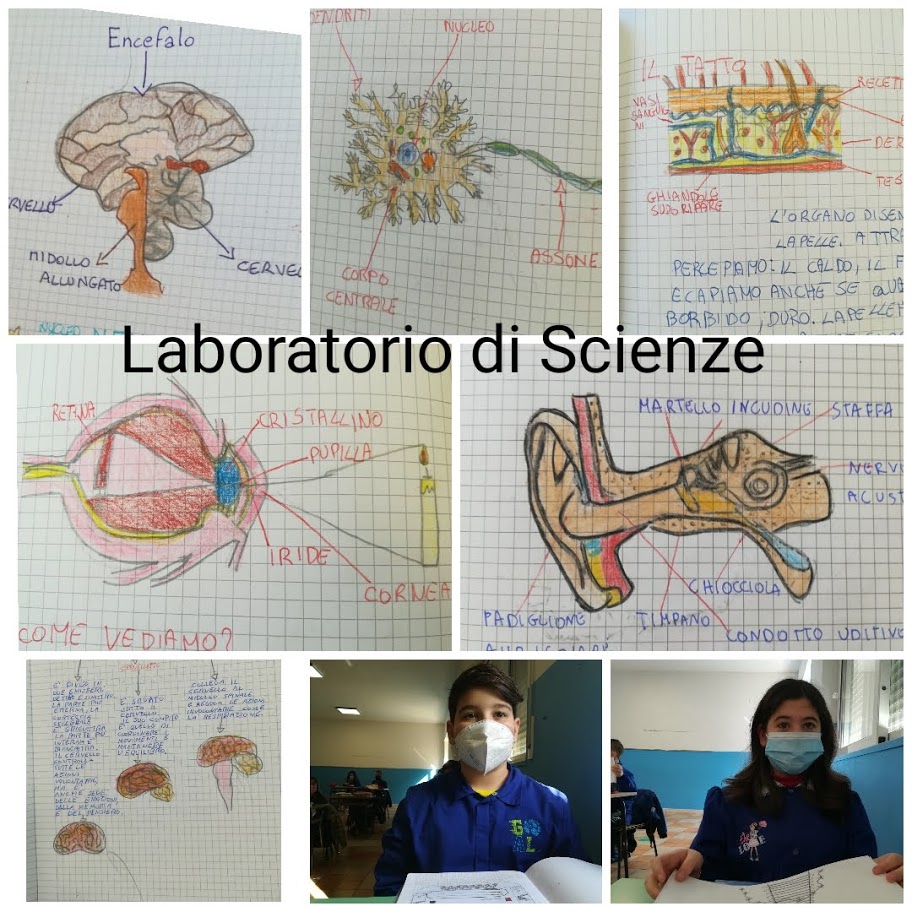 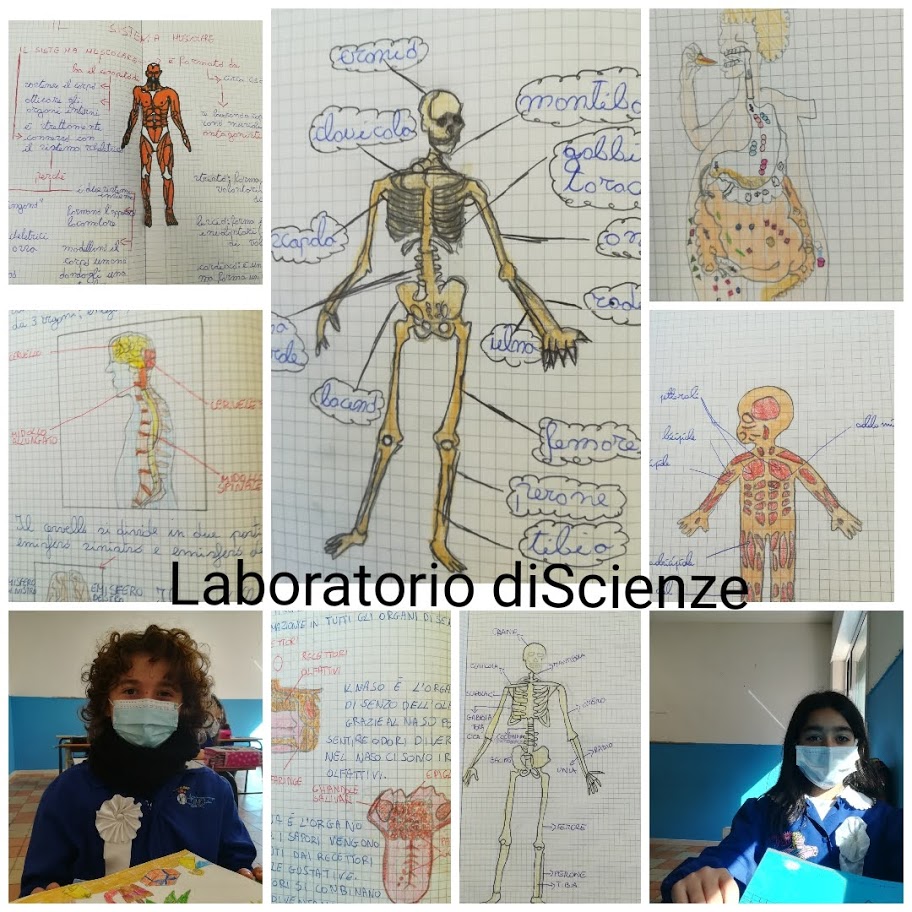 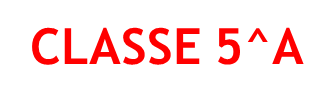 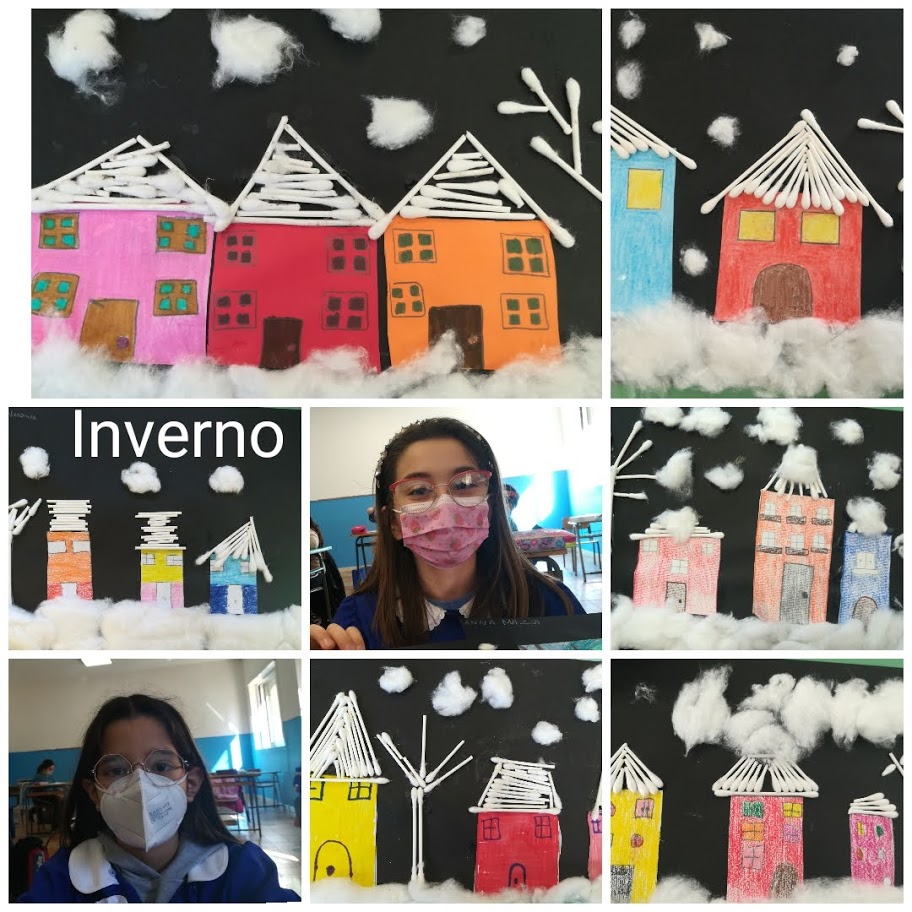 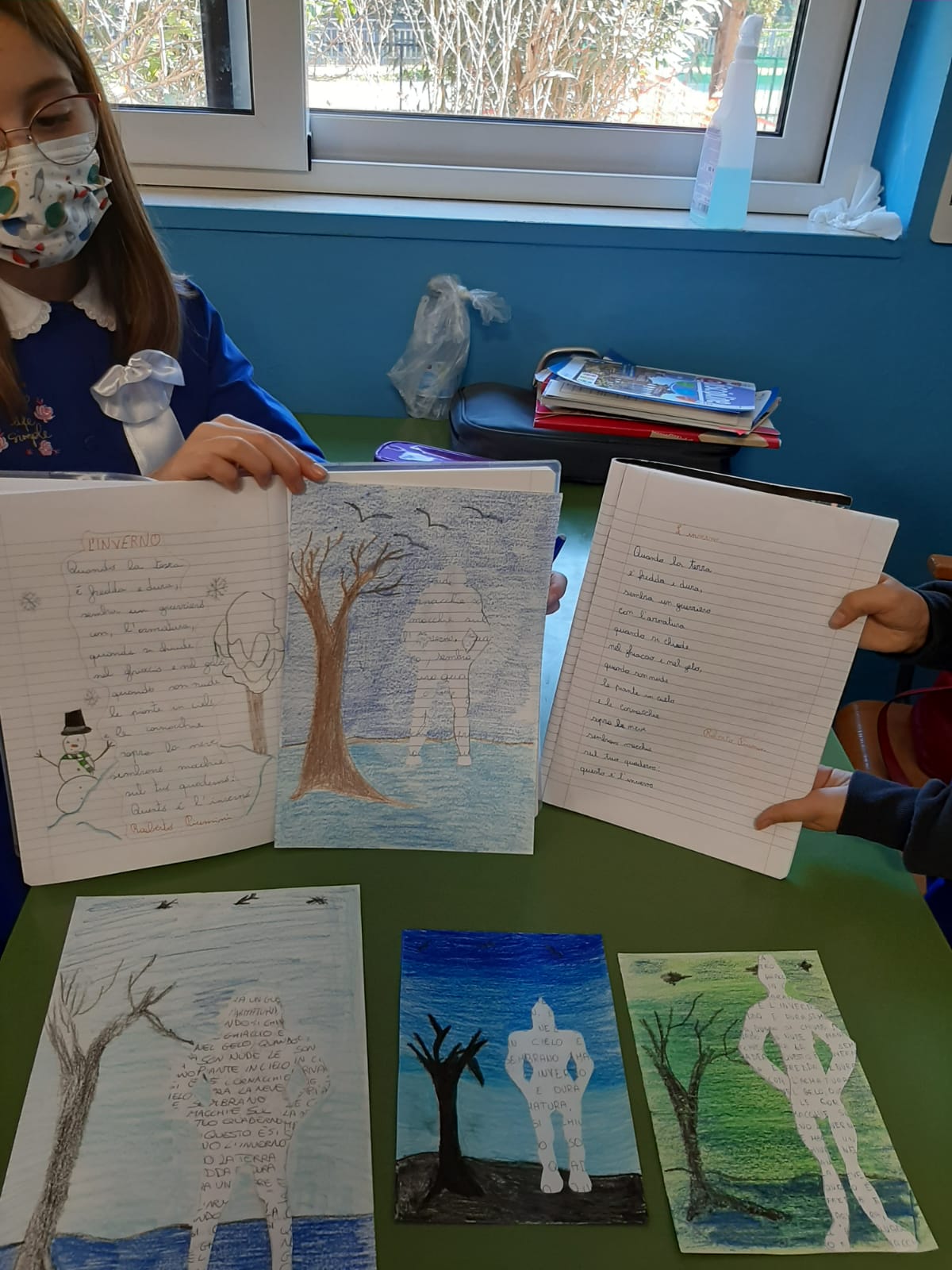 CLASSE 5^A
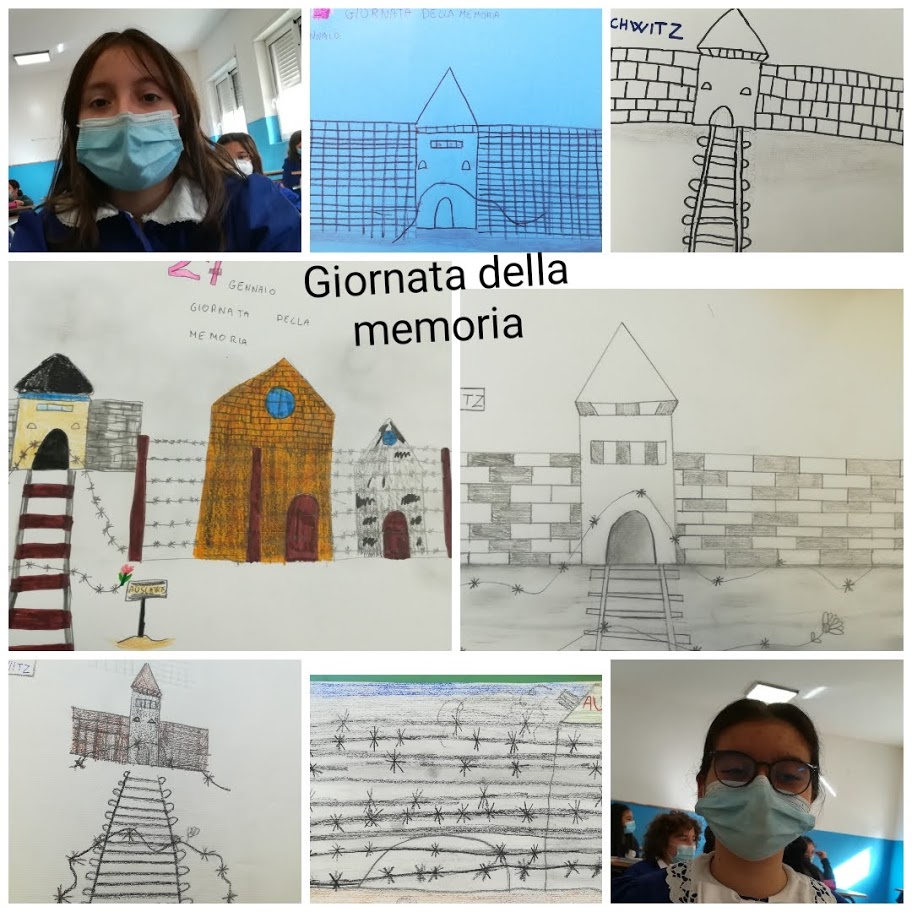 CLASSE 5^A
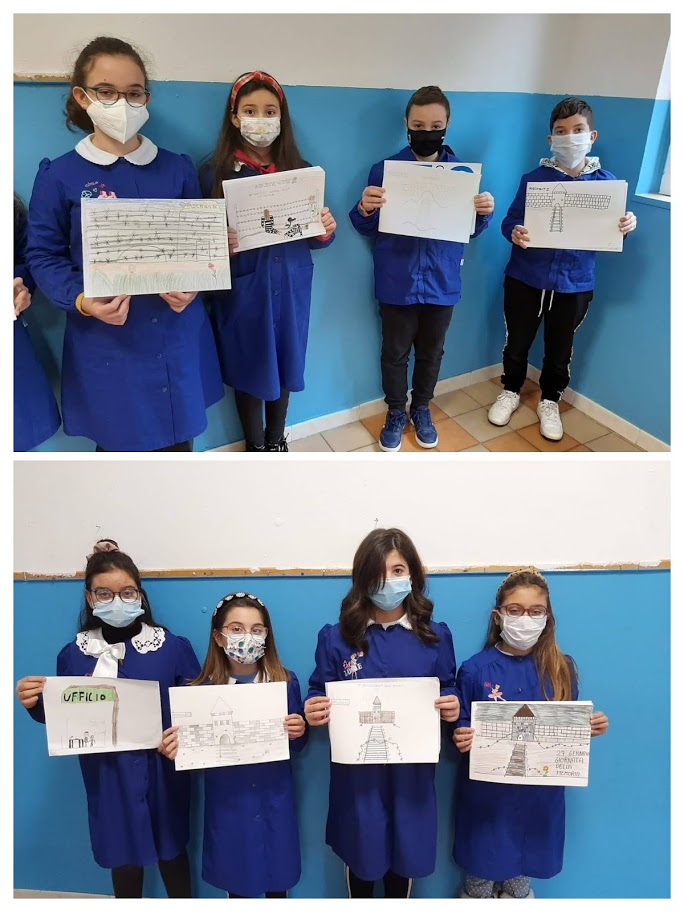 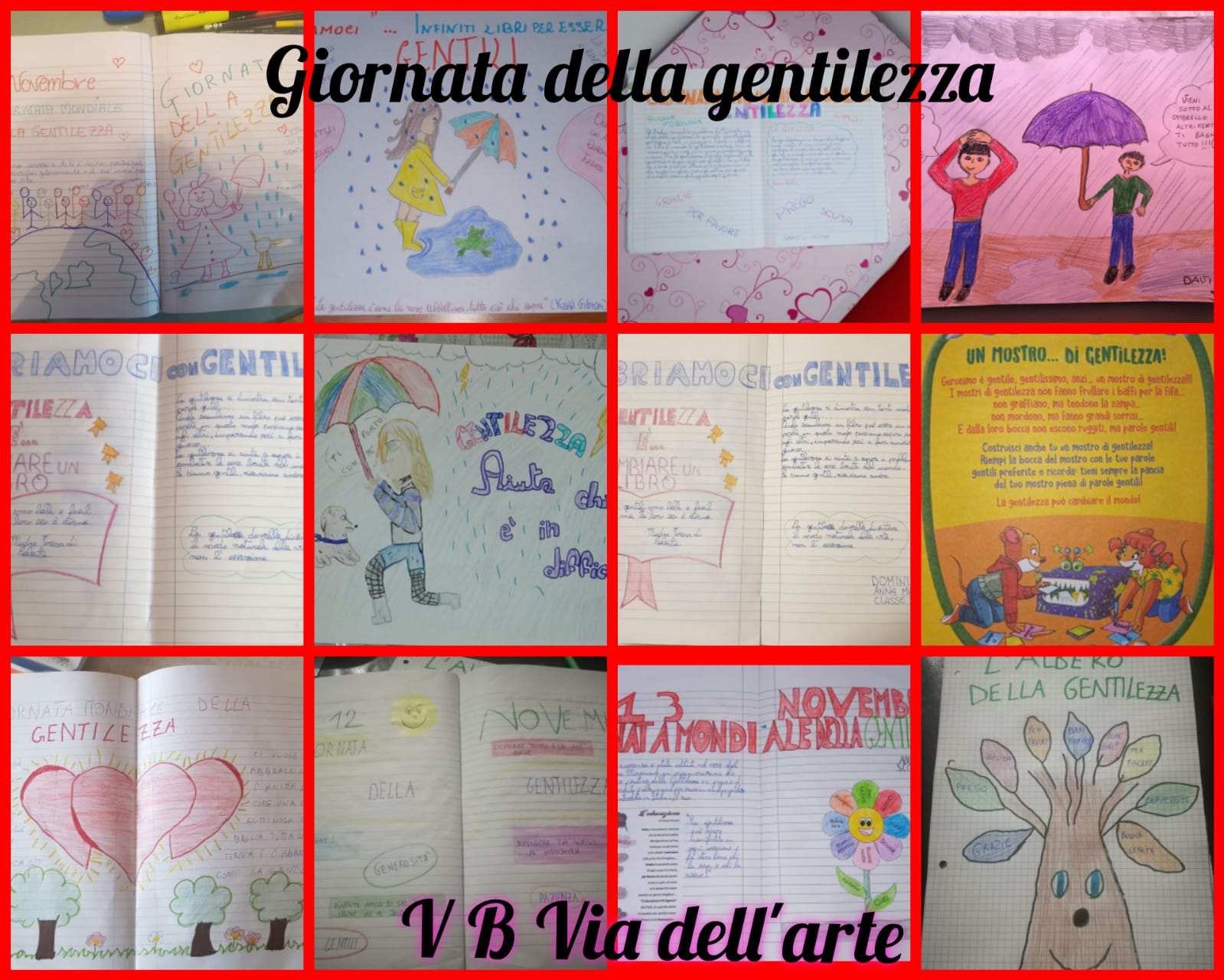 CLASSE 5^B
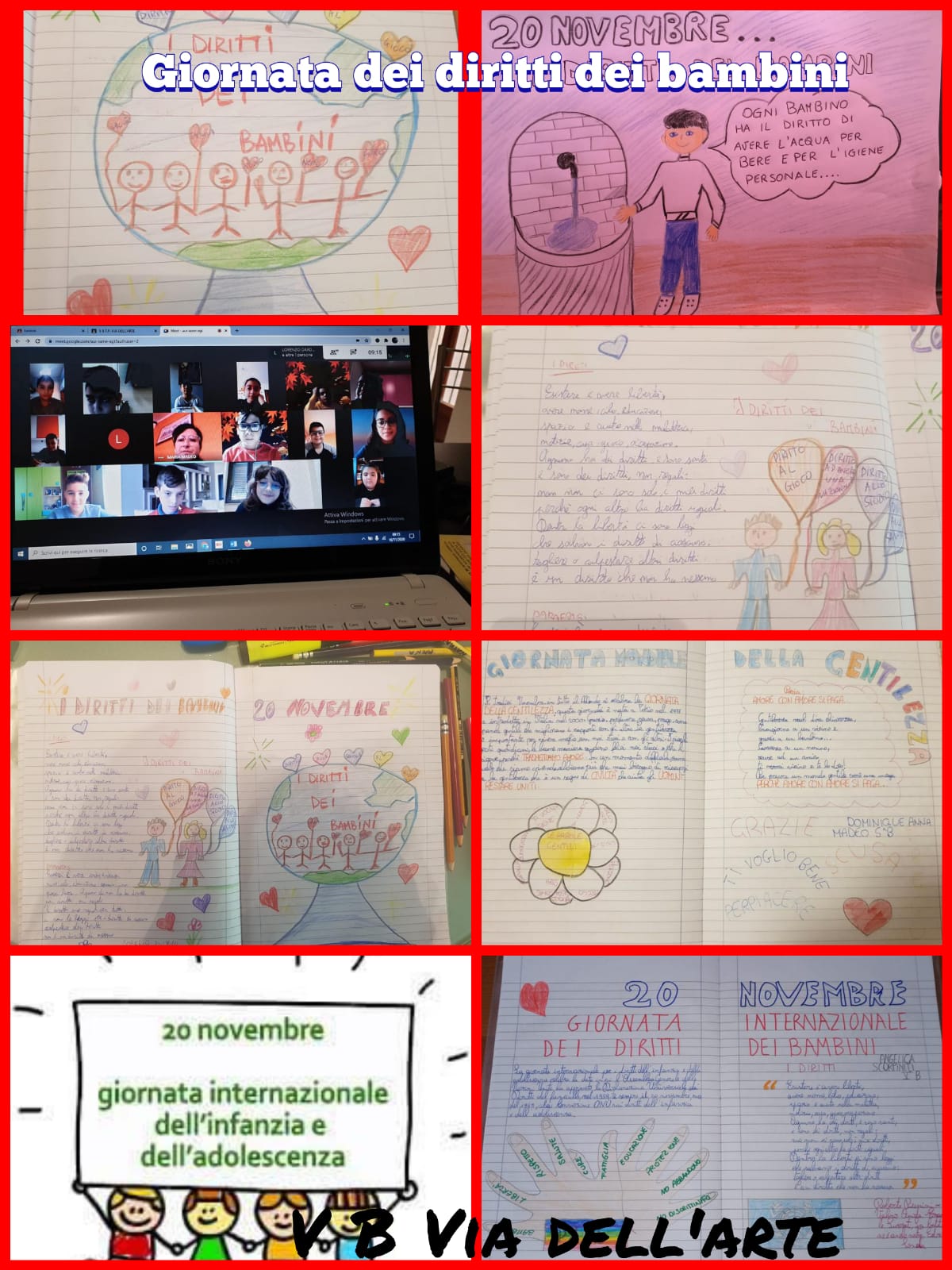 CLASSE 5^B
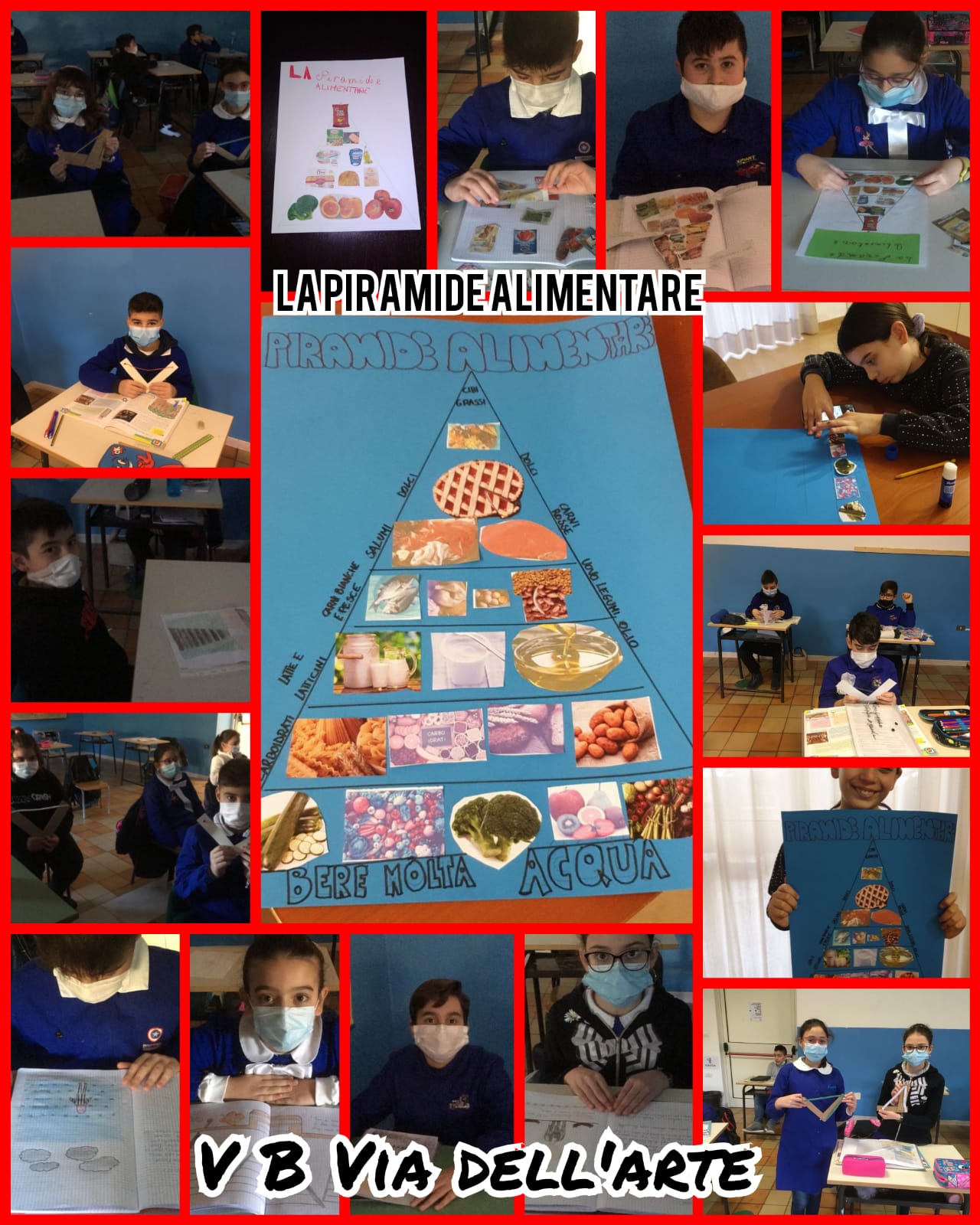 CLASSE 5^B
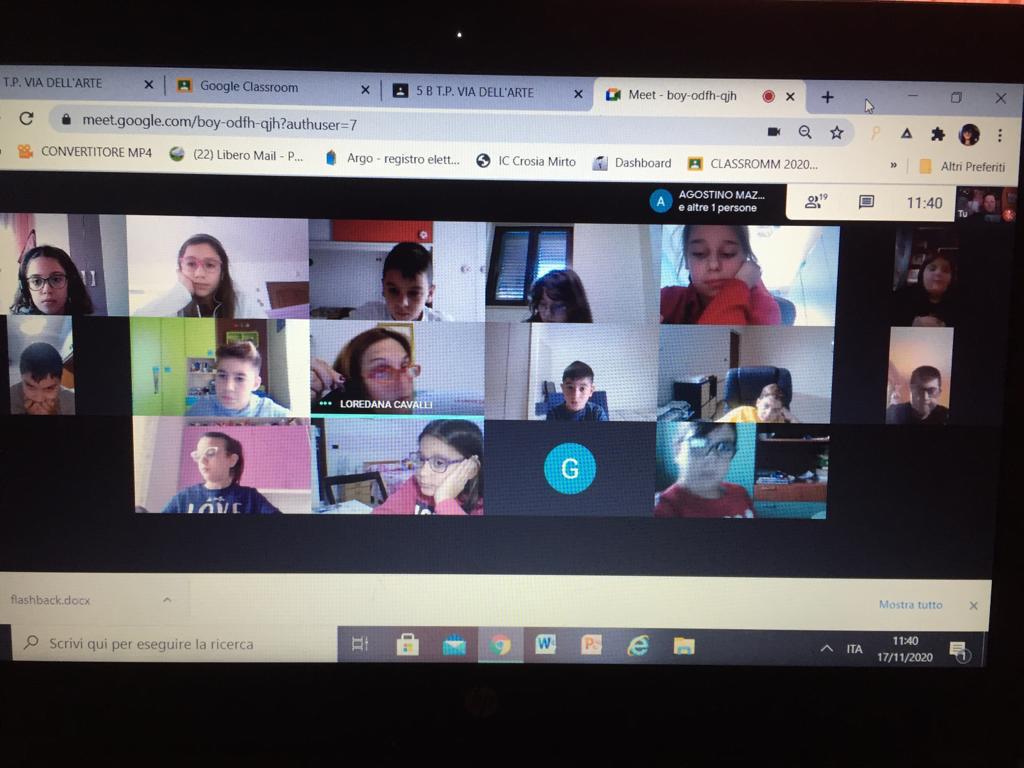 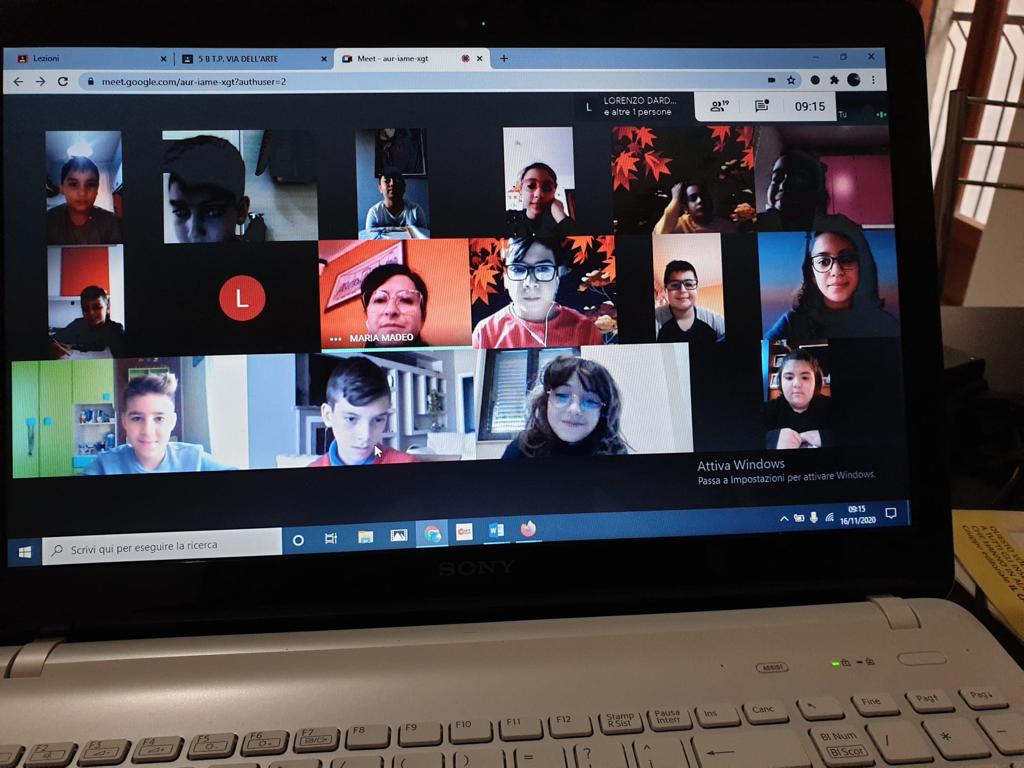 V B in DAD
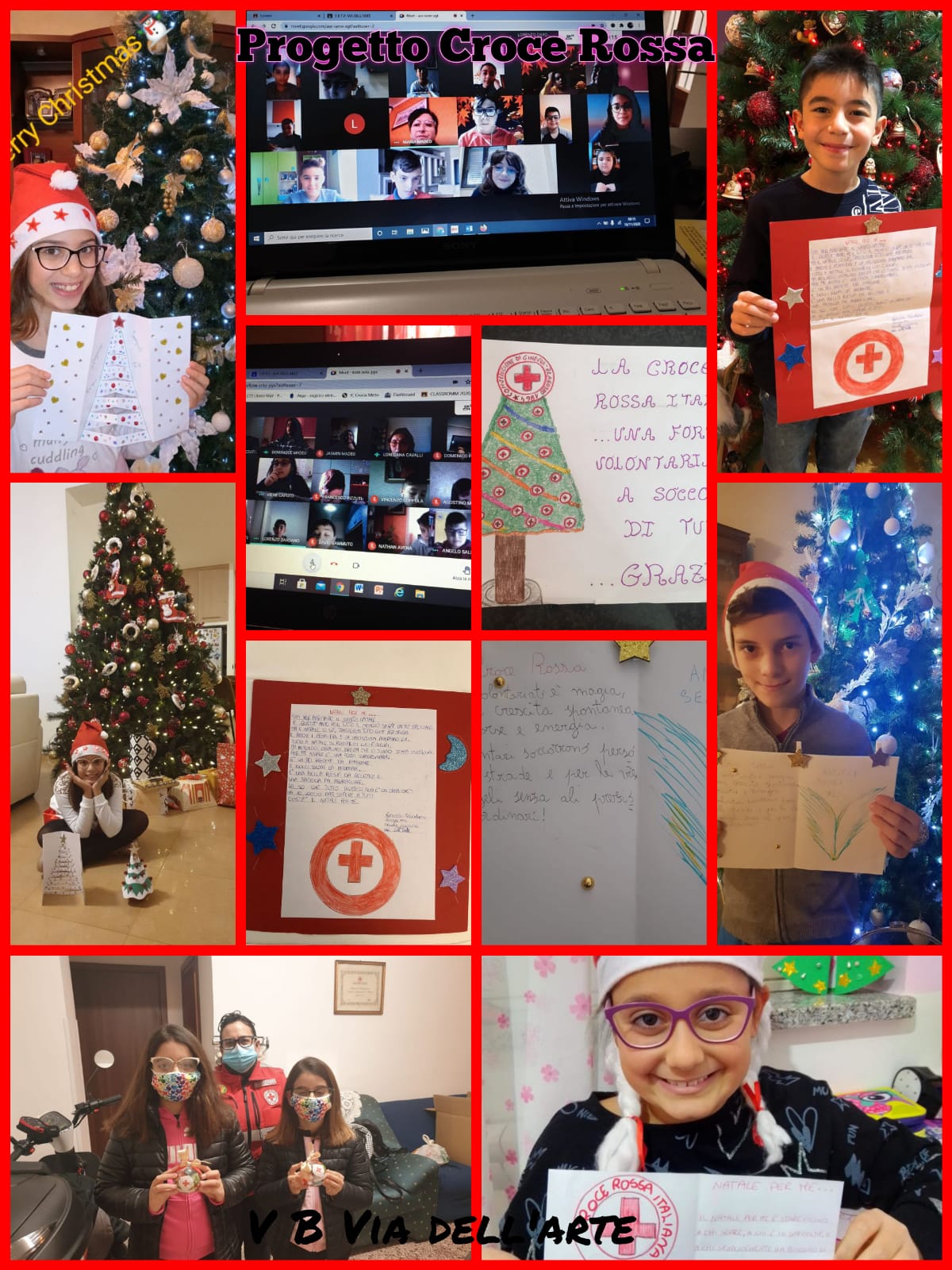 CLASSE 5^B
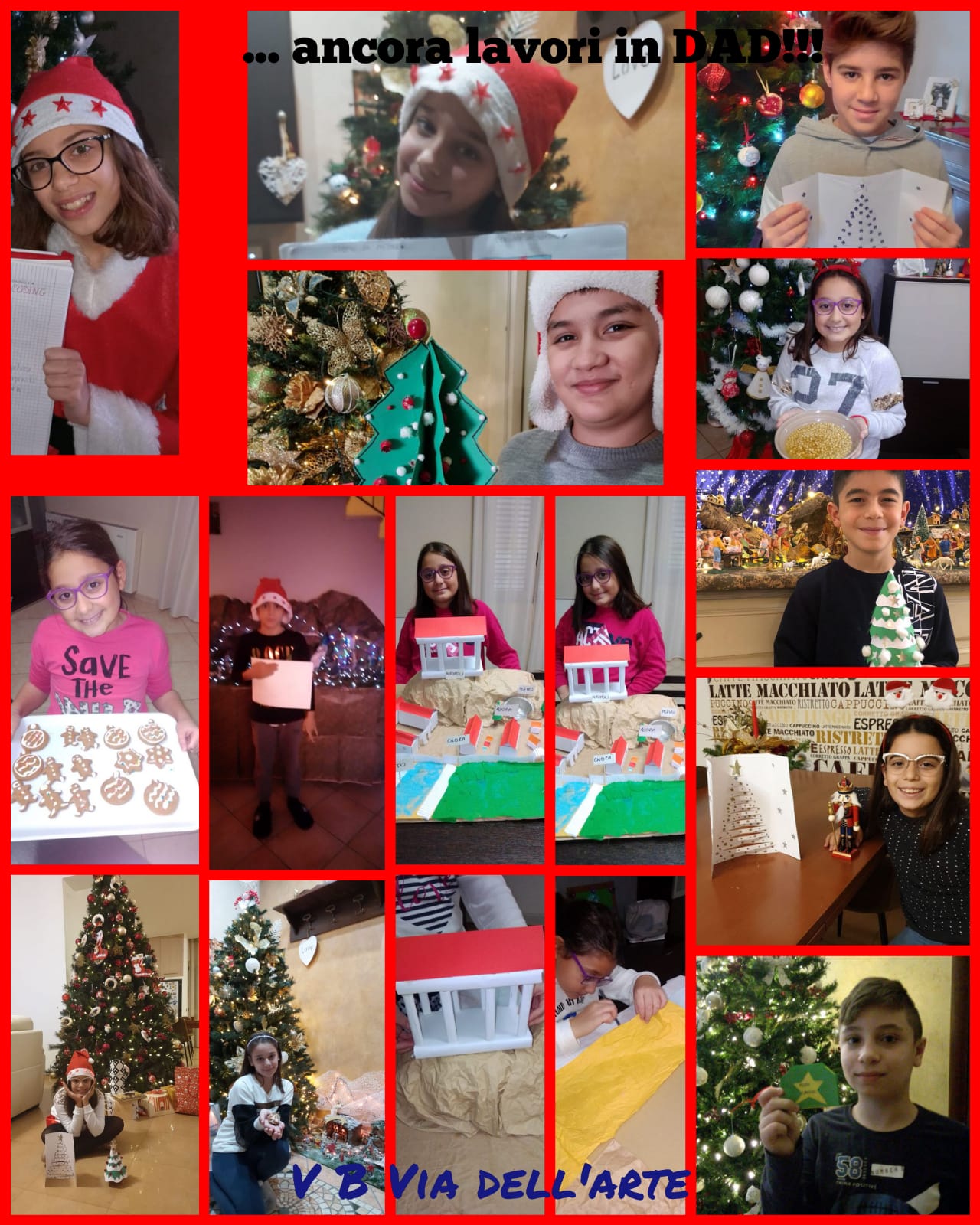 CLASSE 5^B
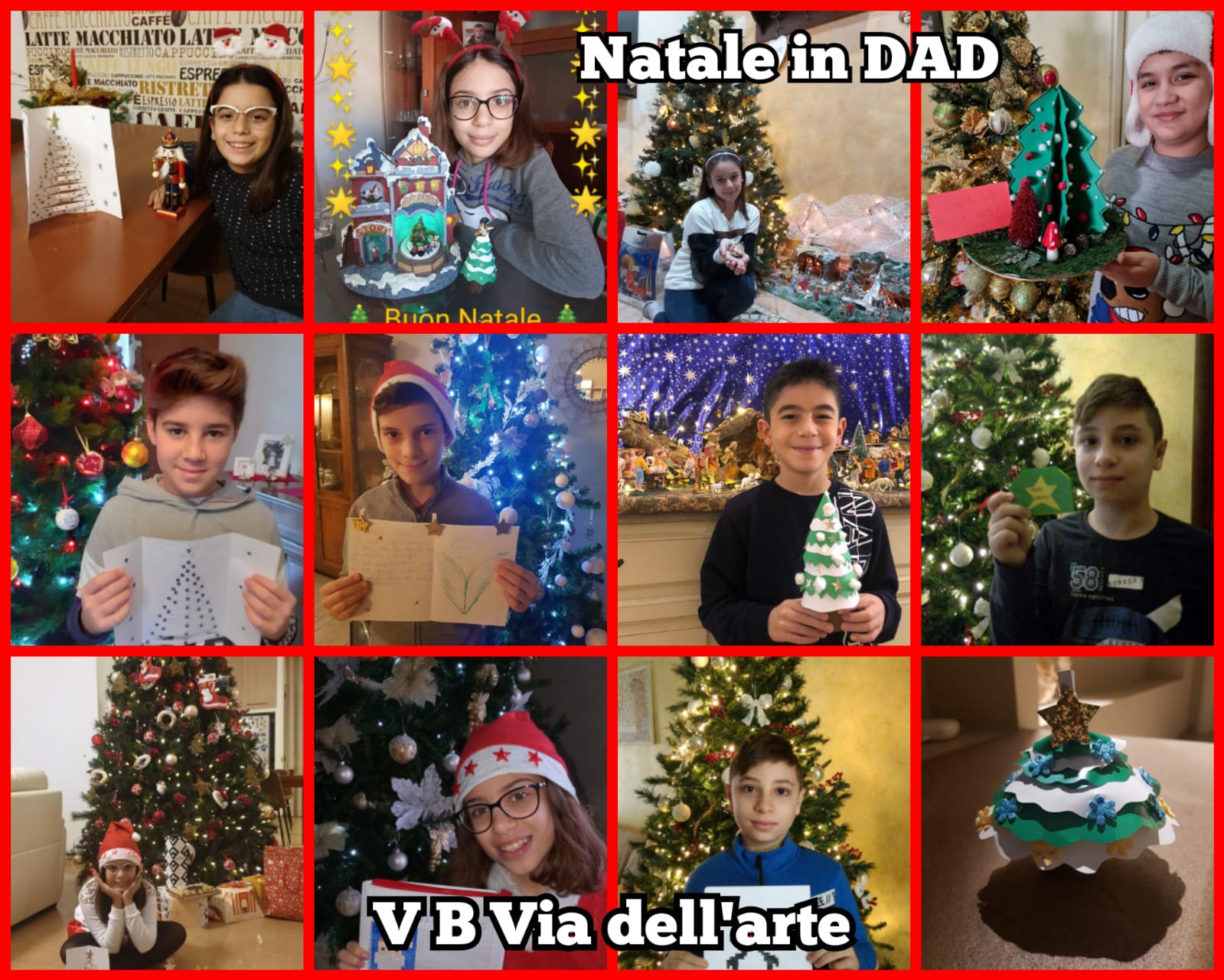 CLASSE 5^B
GRAZIE…!!!